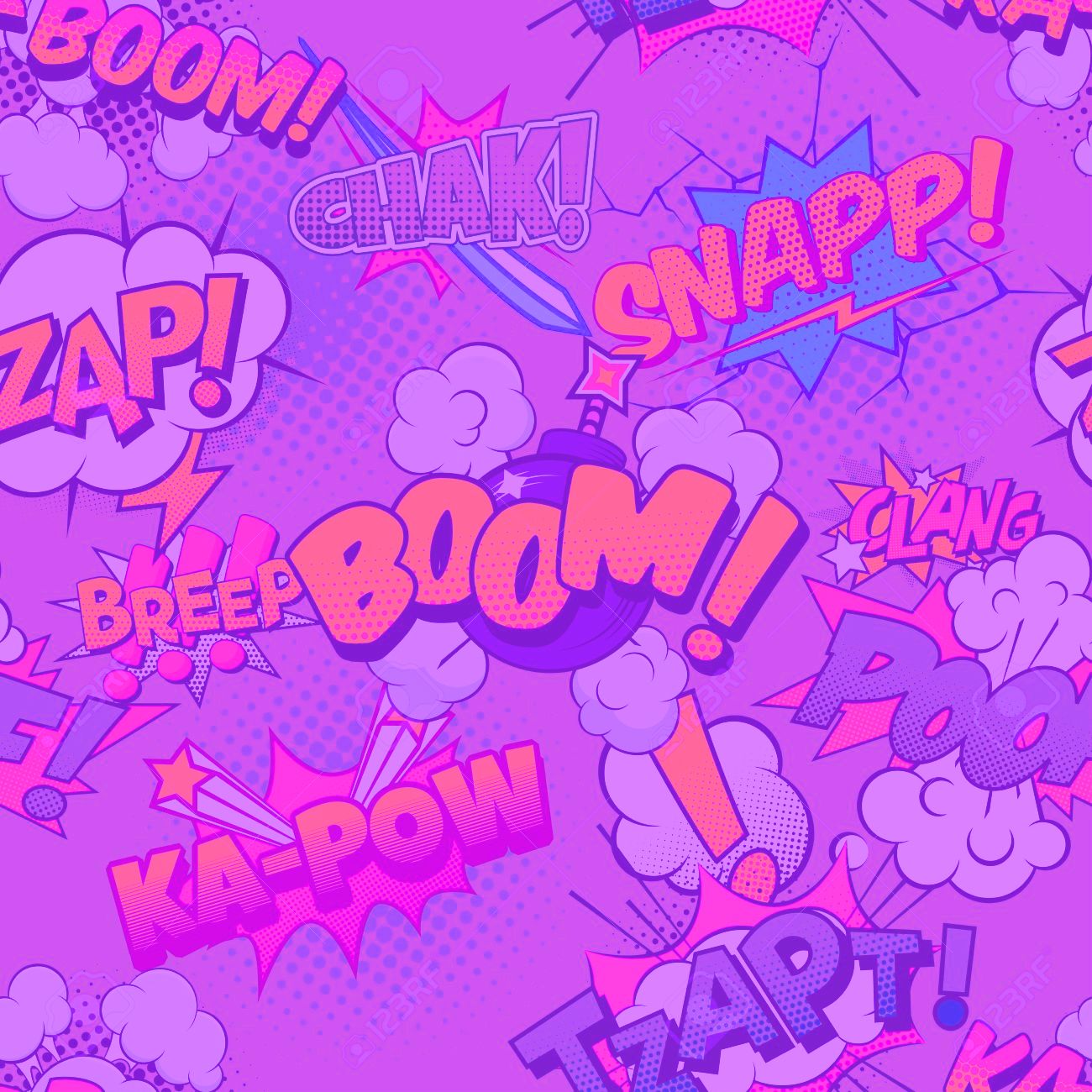 ΕΛΛΗΝΕΣ ΚΟΜΙΚ ΔΗΜΙΟΥΡΓΟΙ
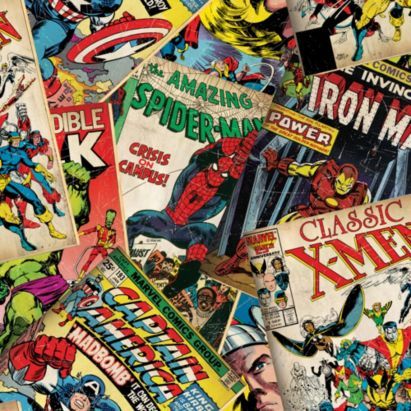 9η Τέχνη και οι Δημιουργοί του στη χώρα μας
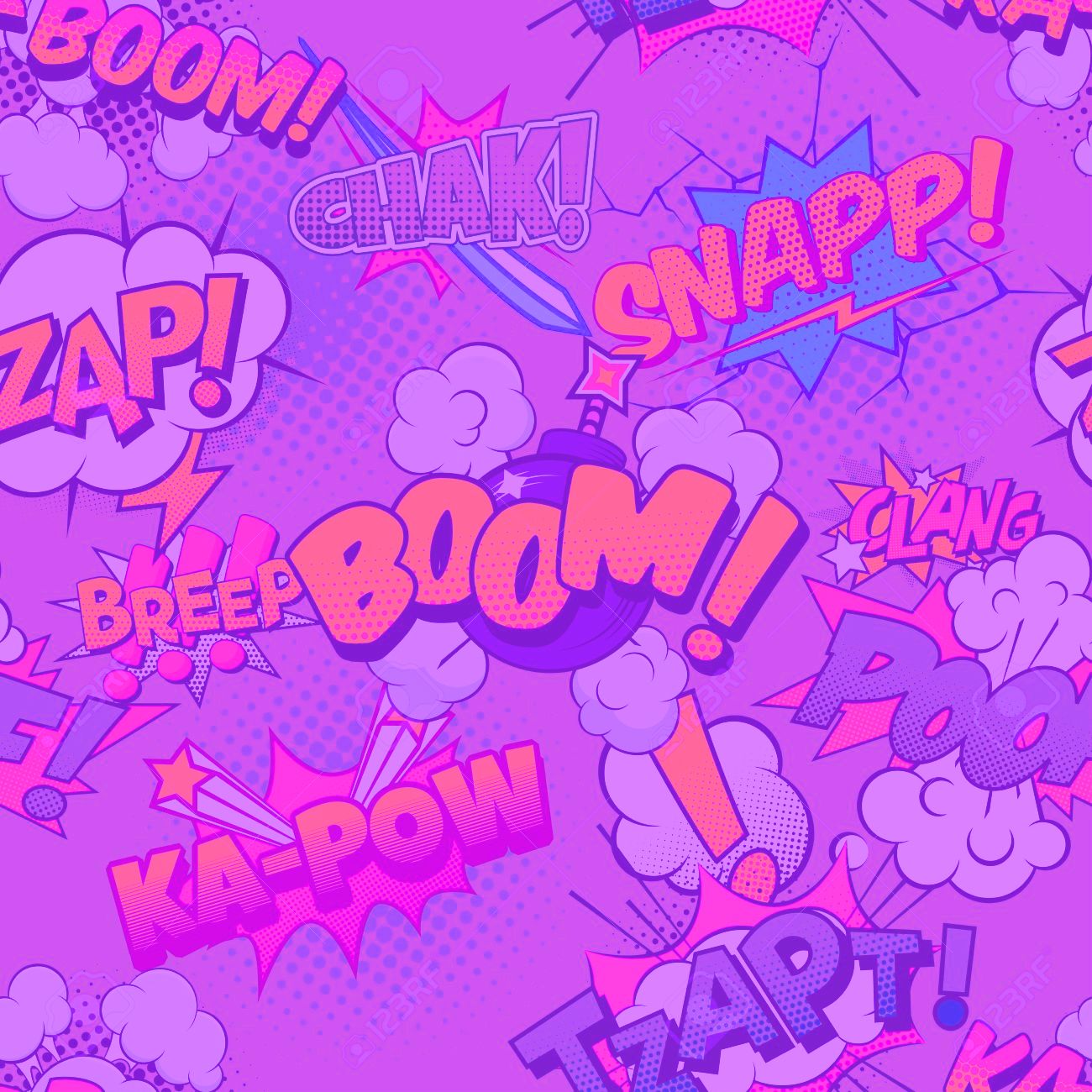 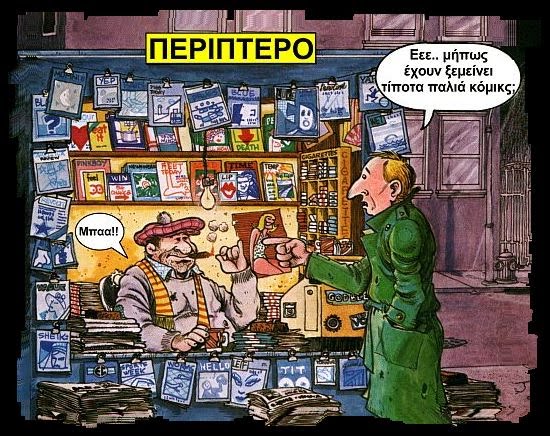 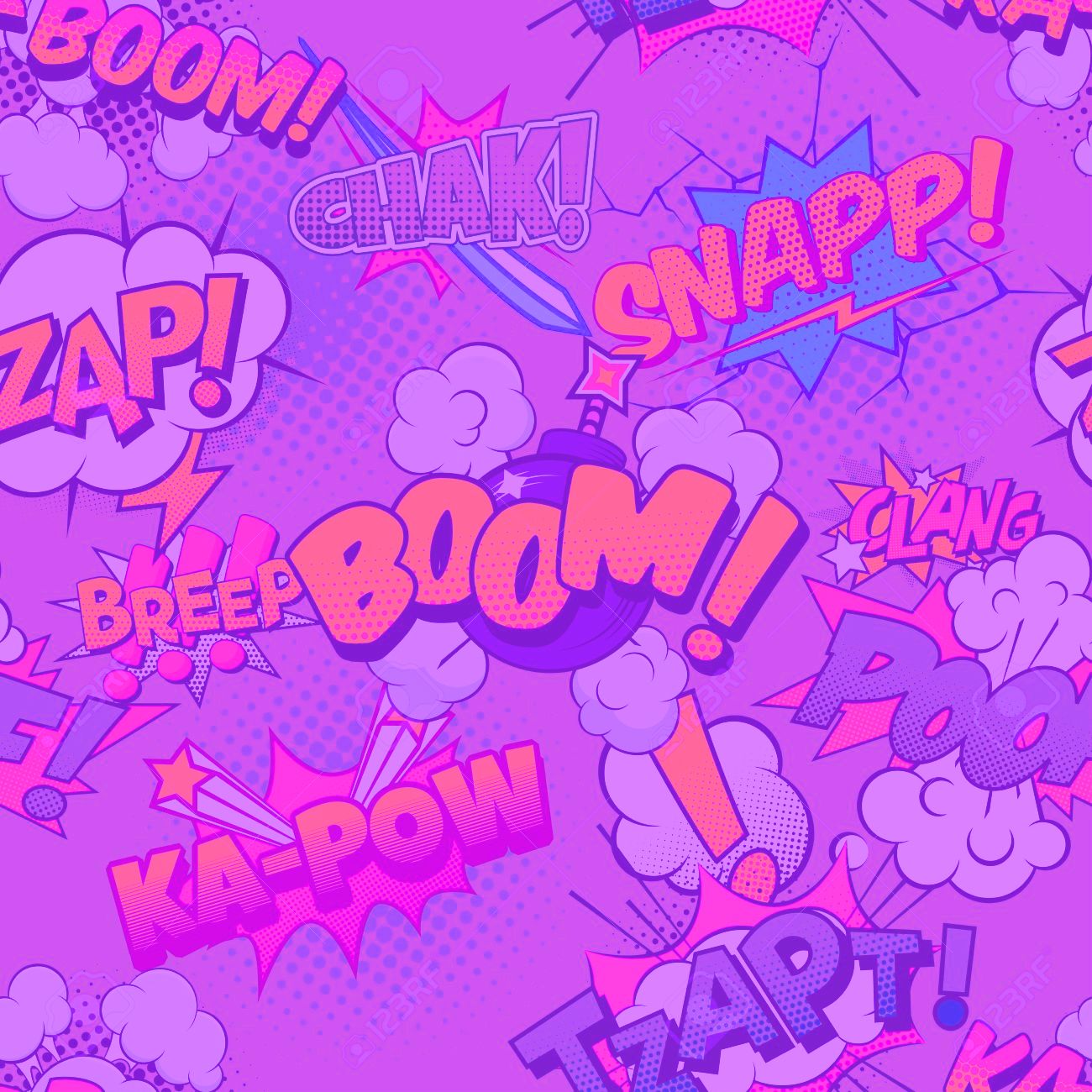 ΜΕΡΙΚΑ ΠΕΡΙΟΔΙΚΑ ΚΟΜΙΚΣ
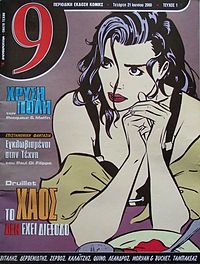 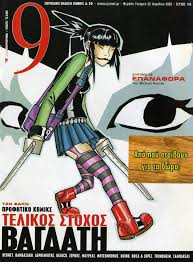 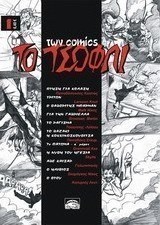 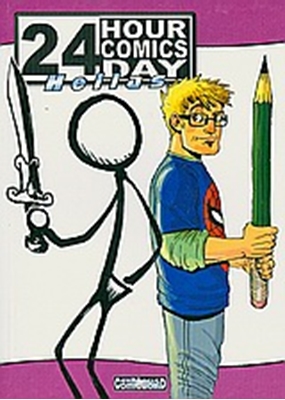 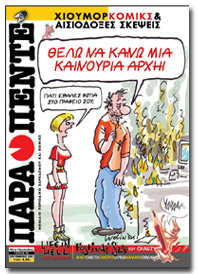 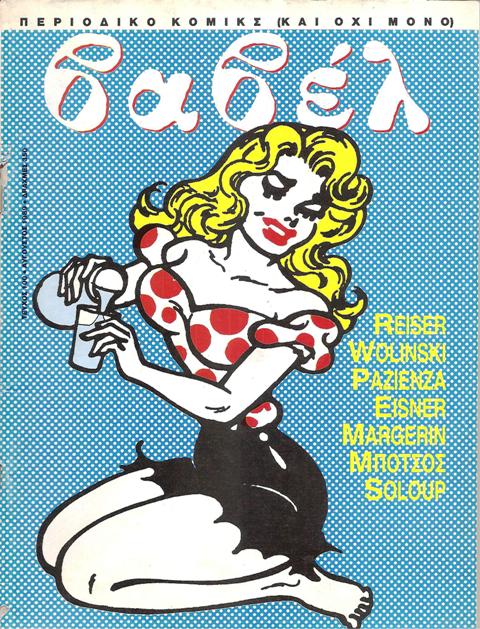 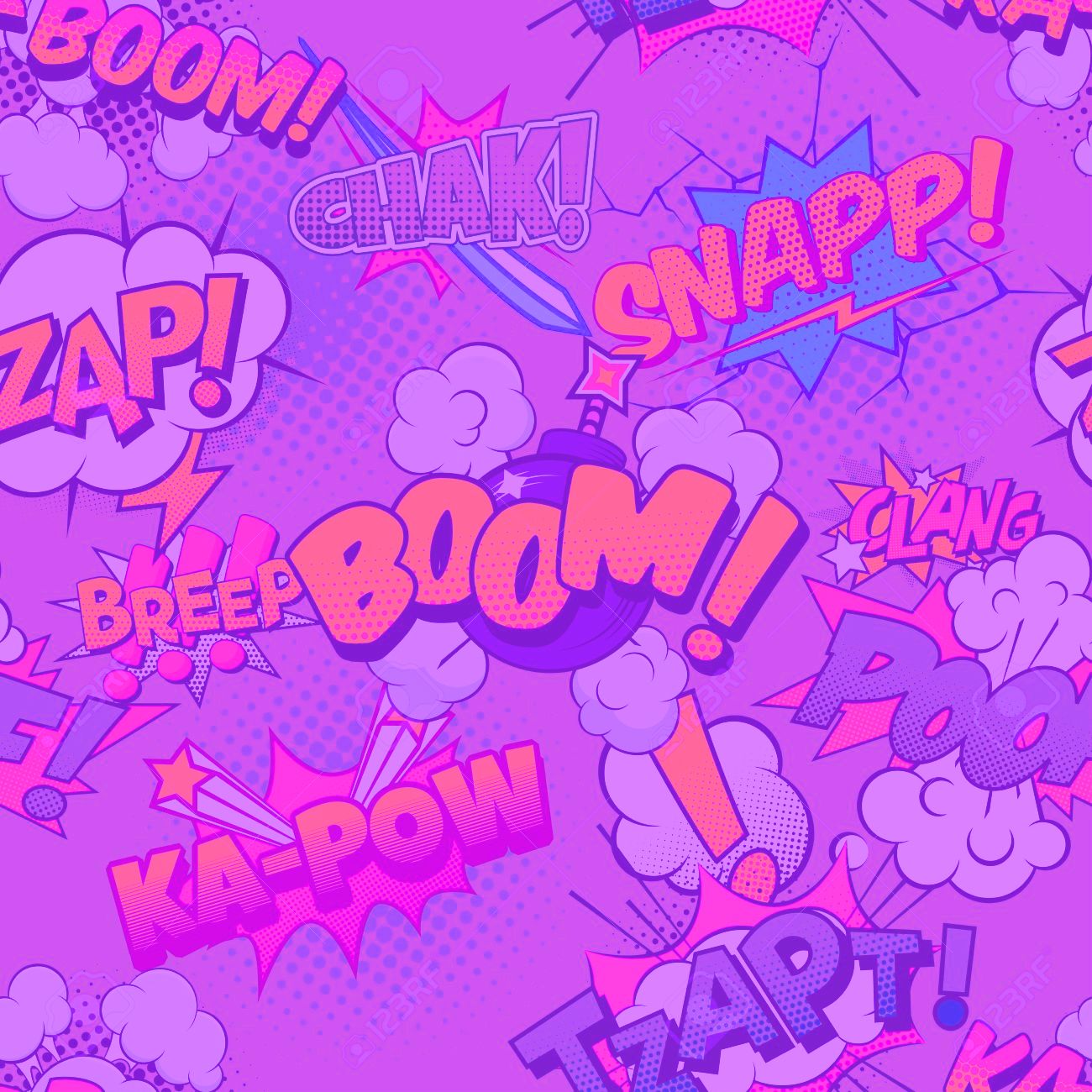 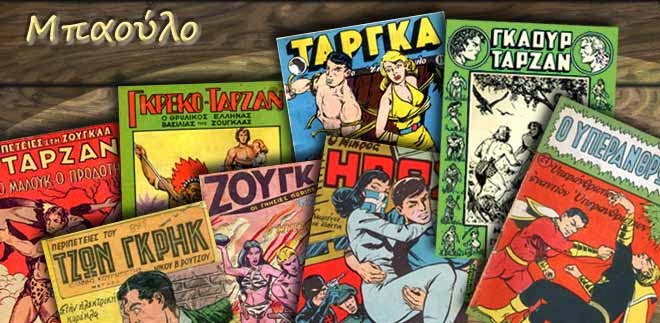 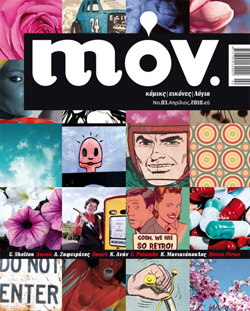 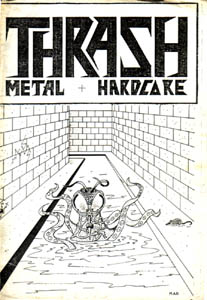 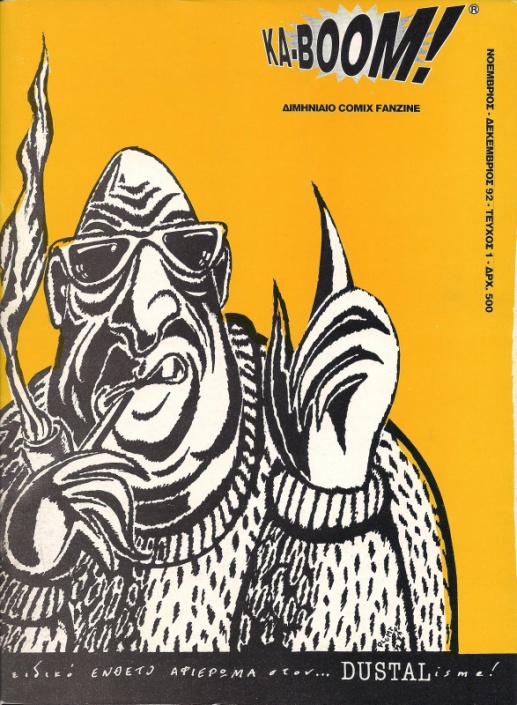 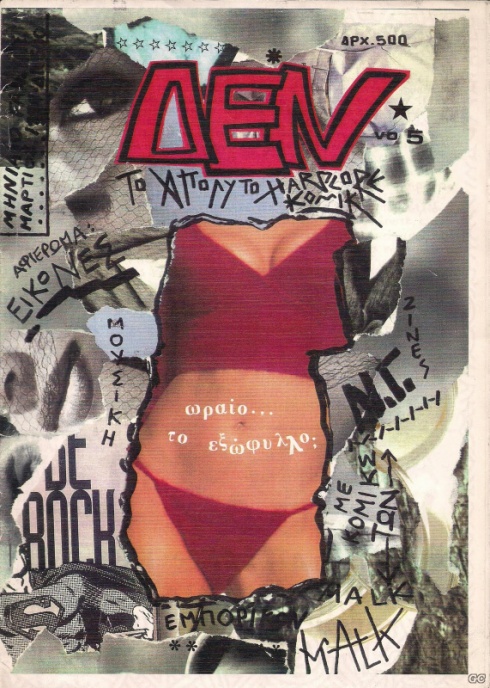 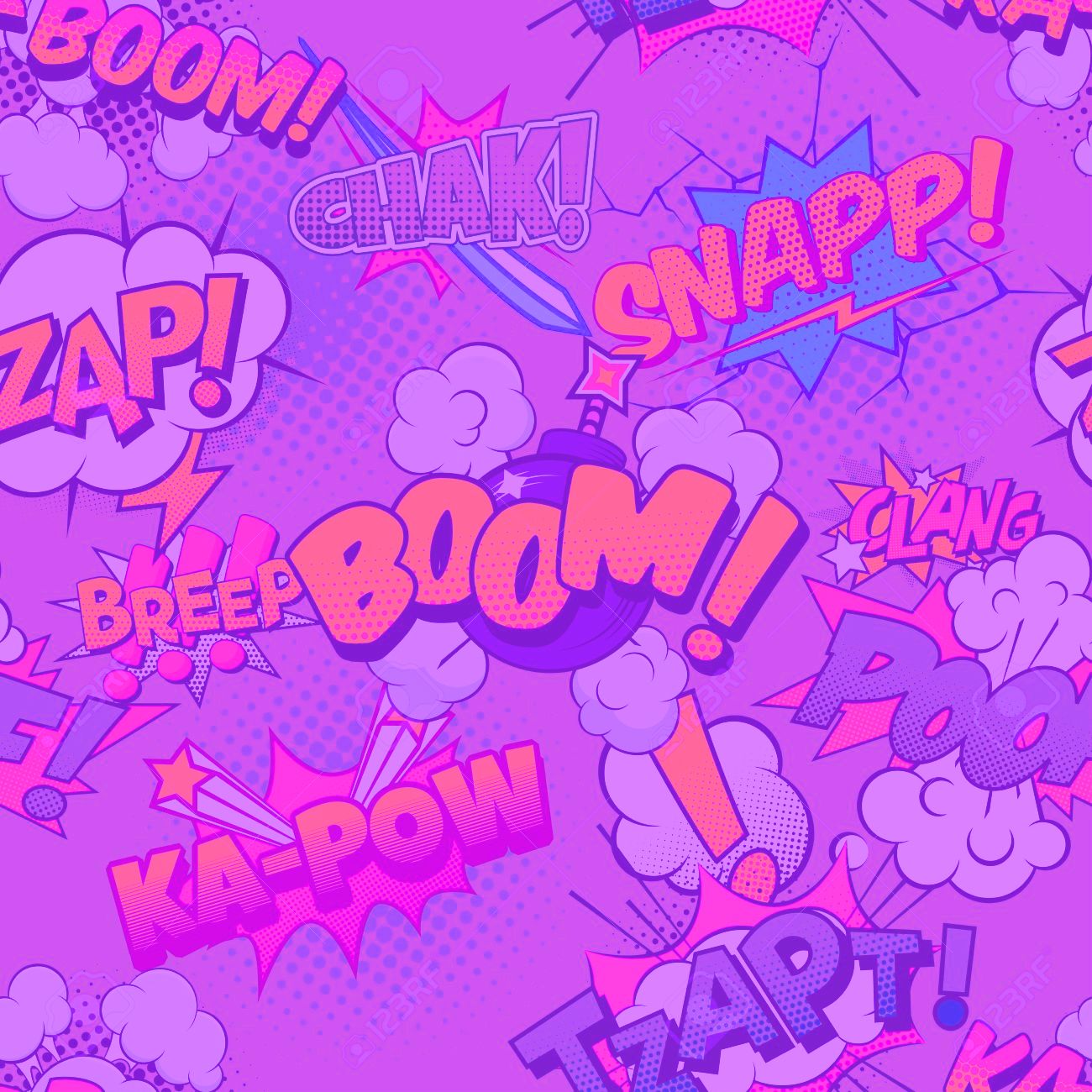 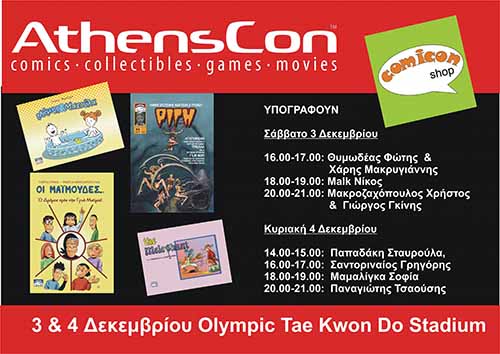 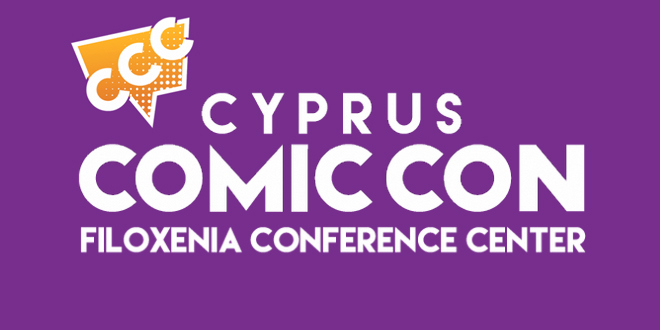 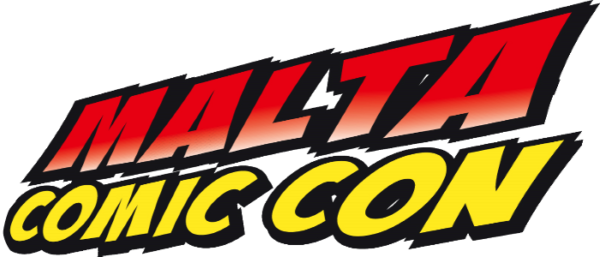 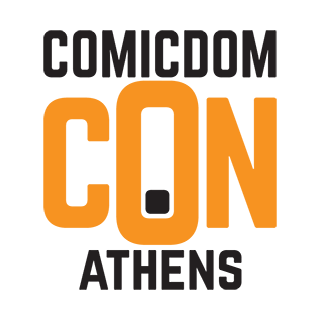 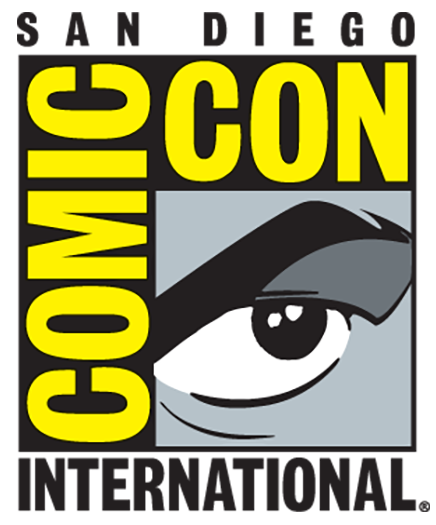 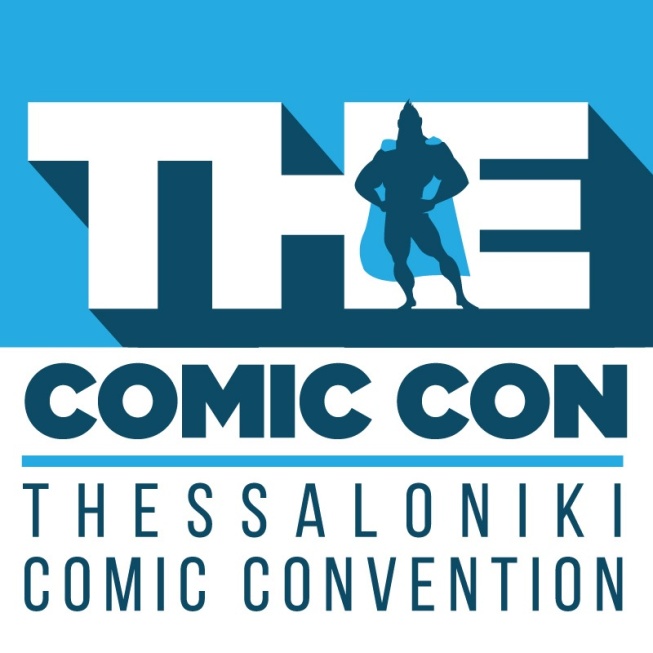 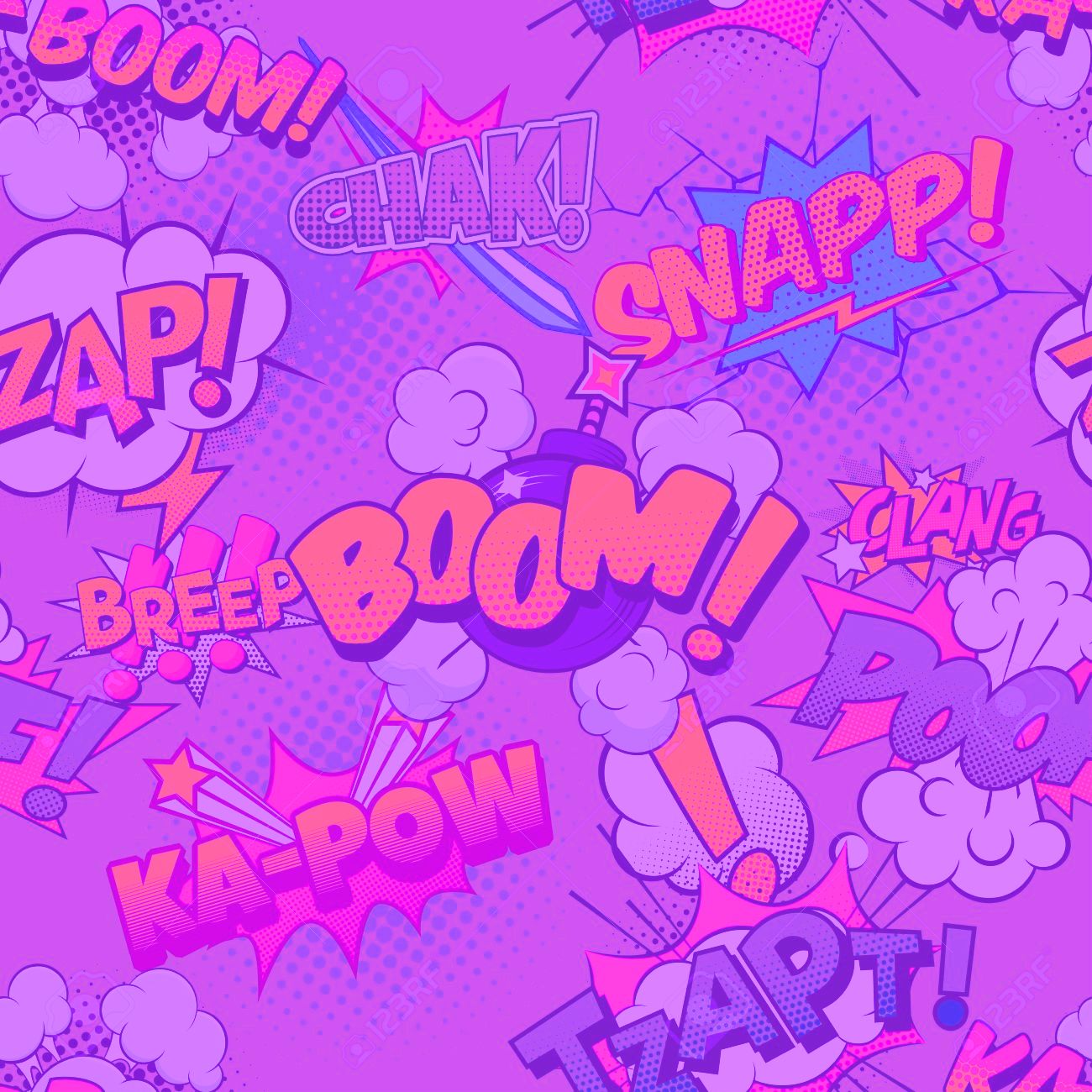 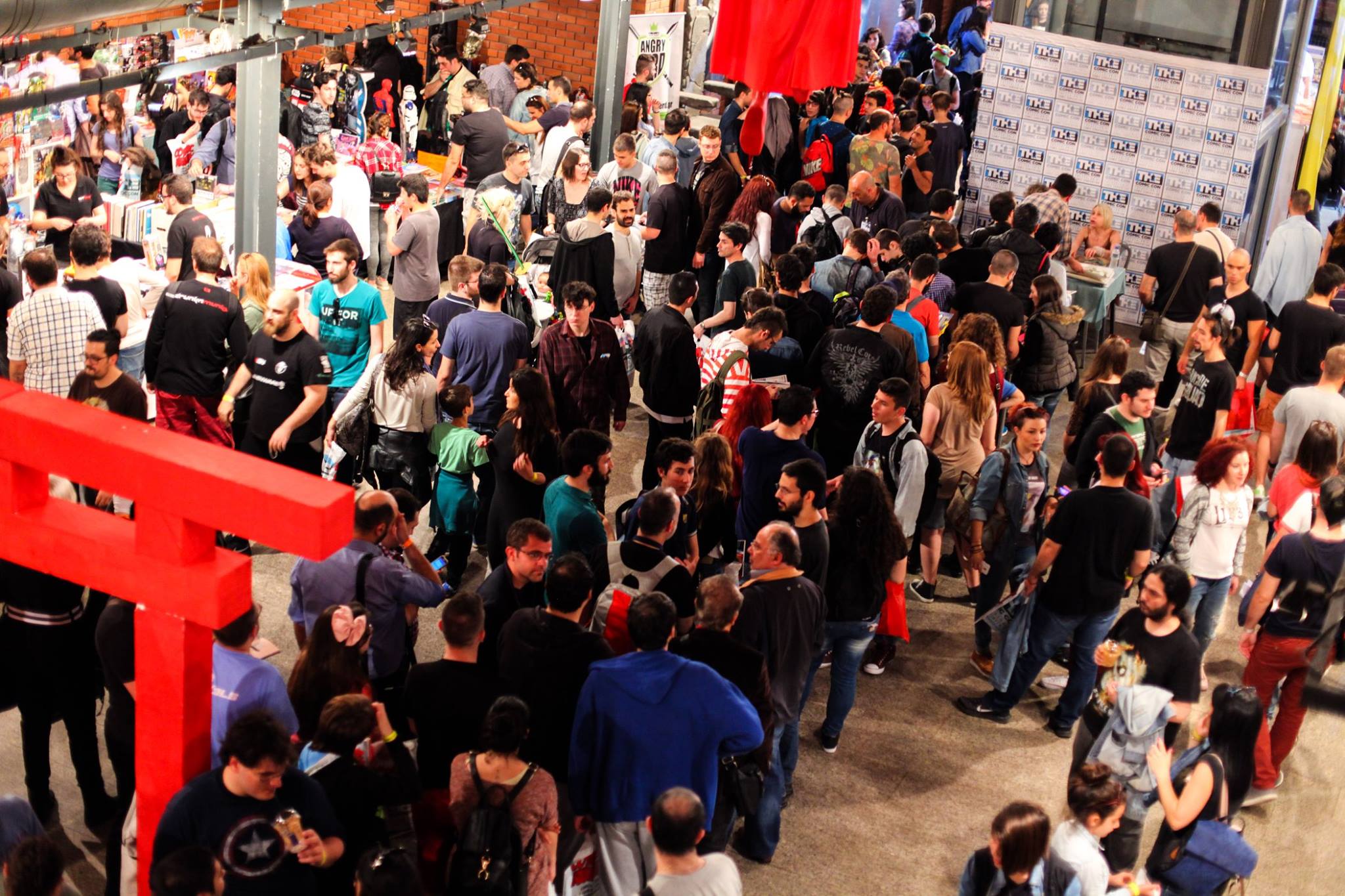 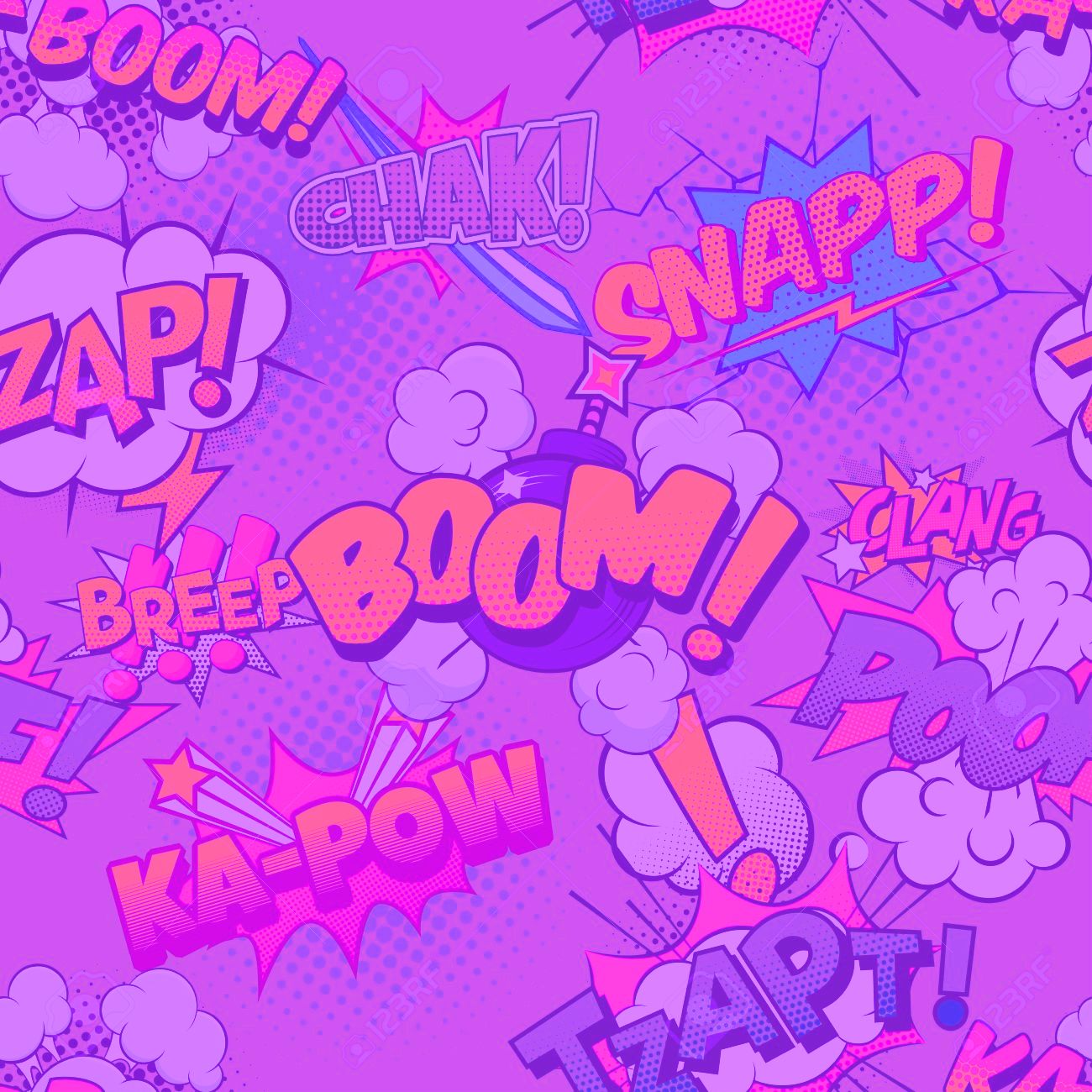 ΑΡΚΑΣ
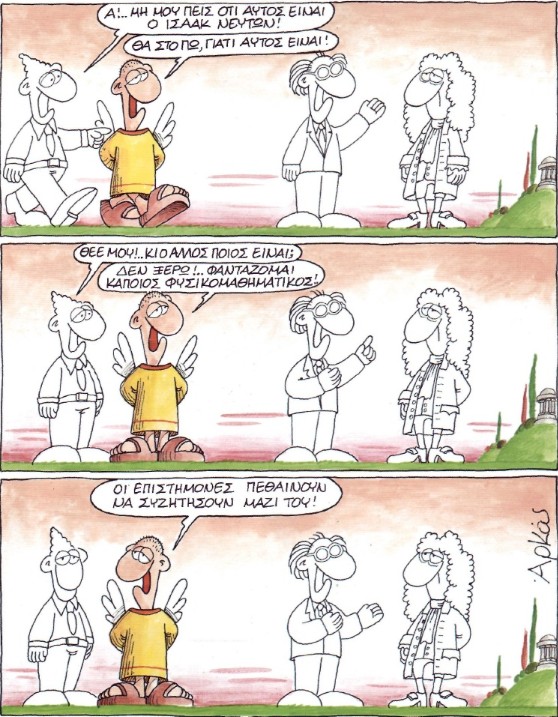 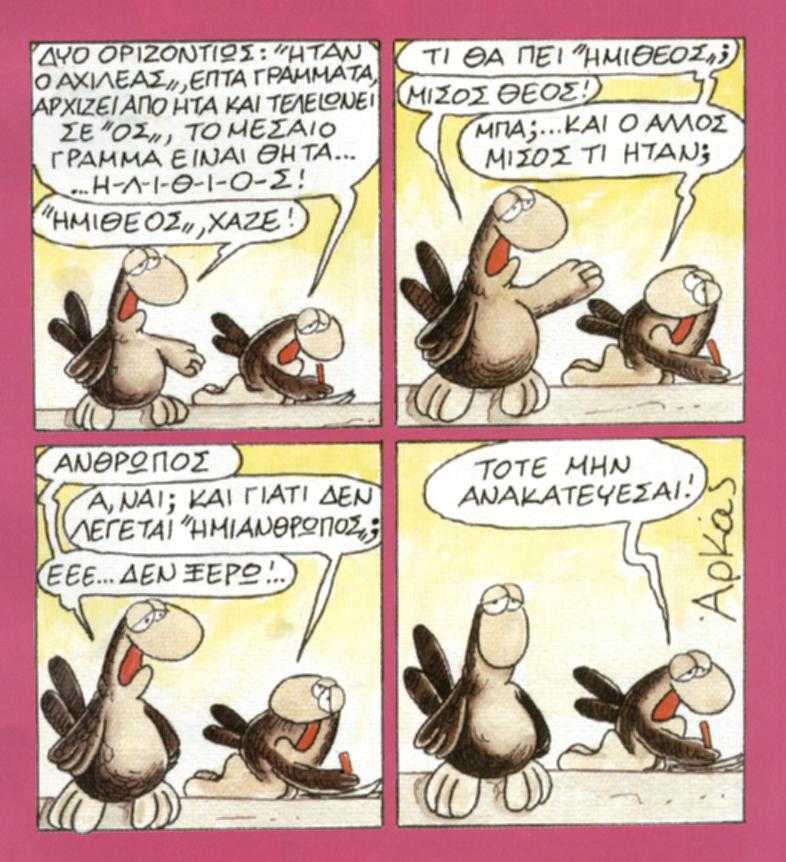 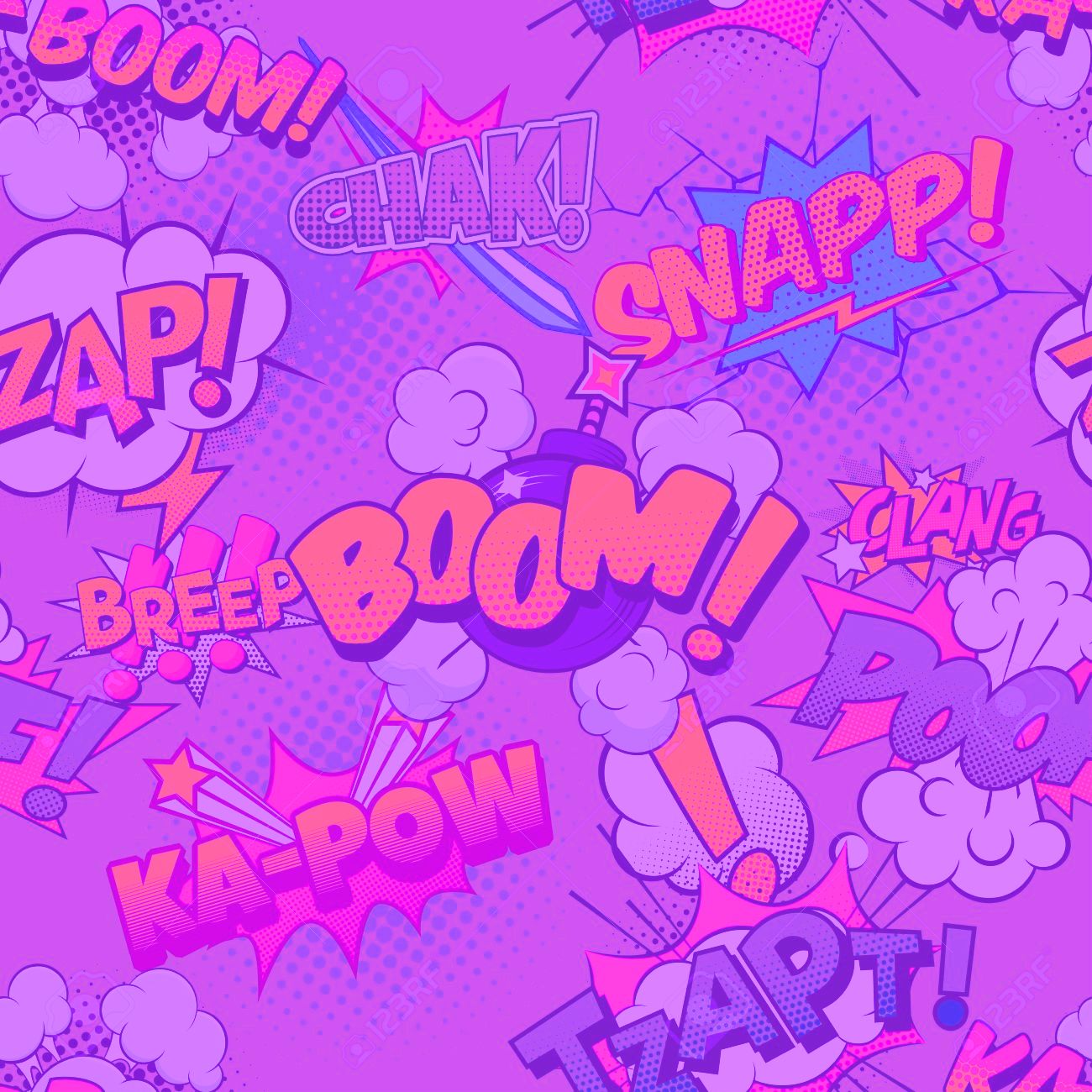 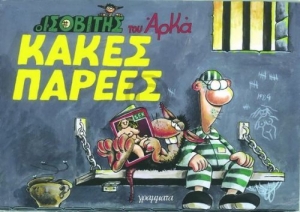 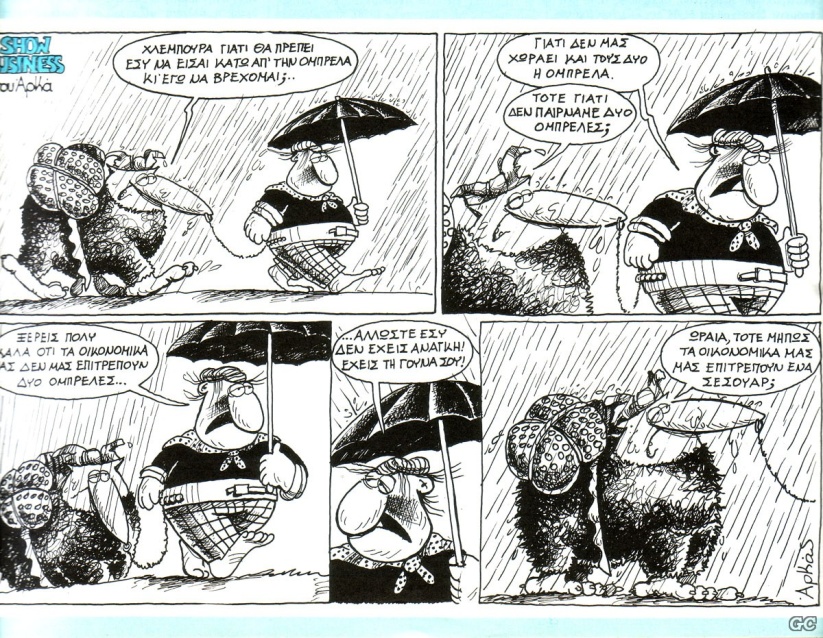 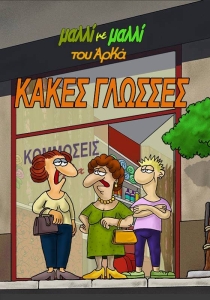 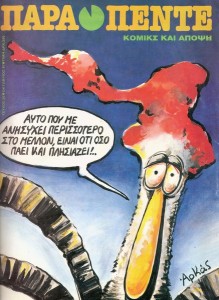 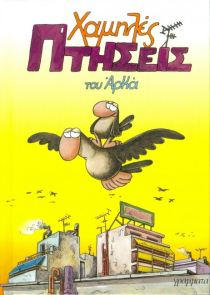 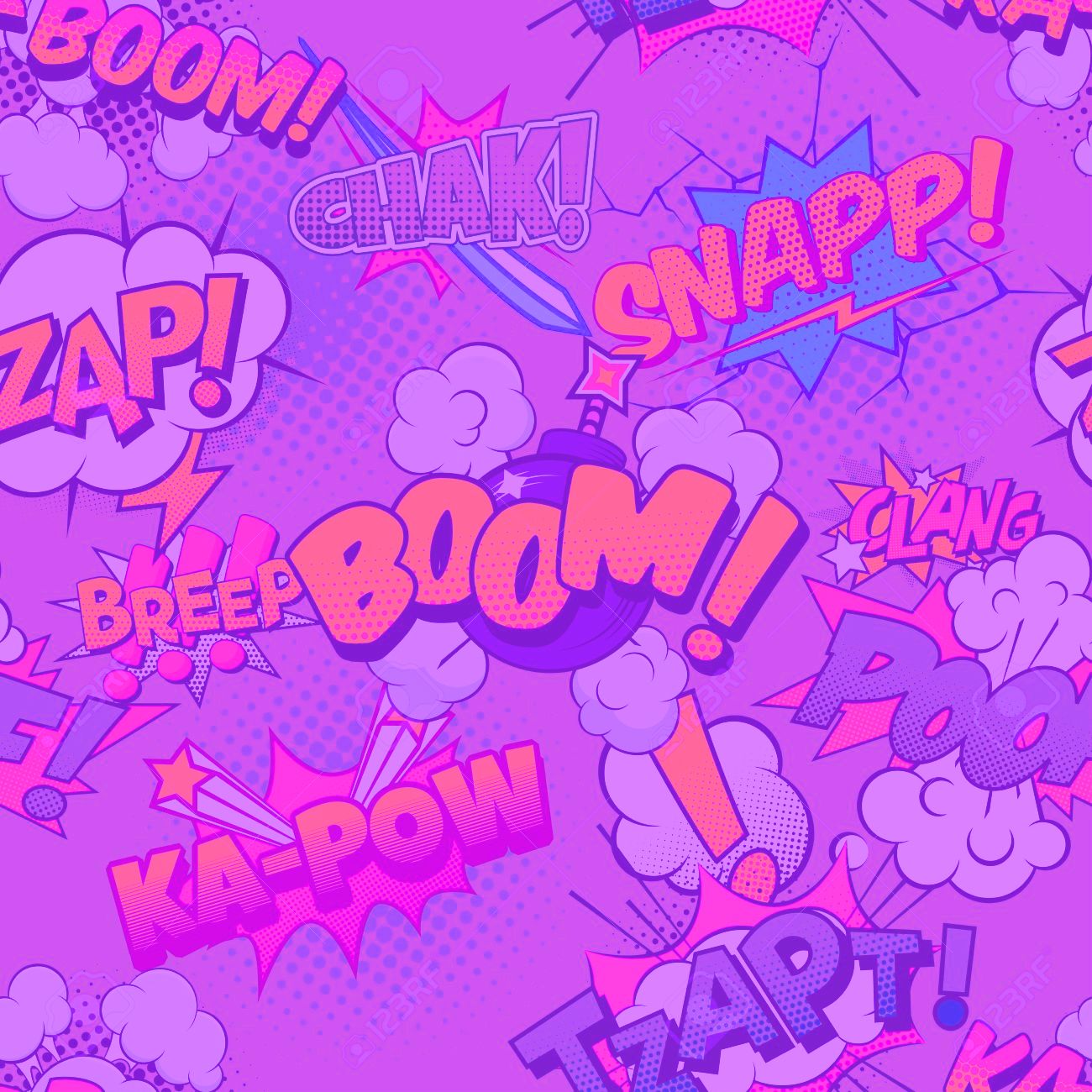 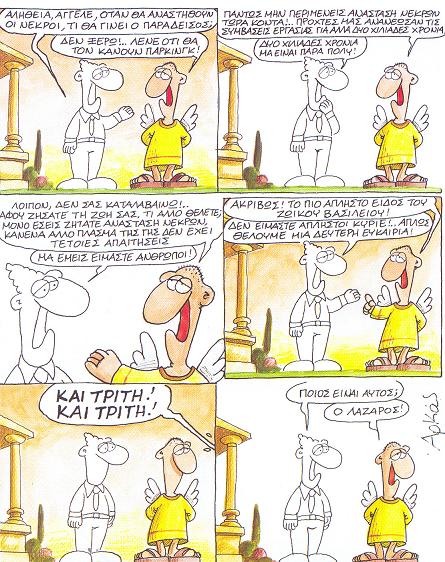 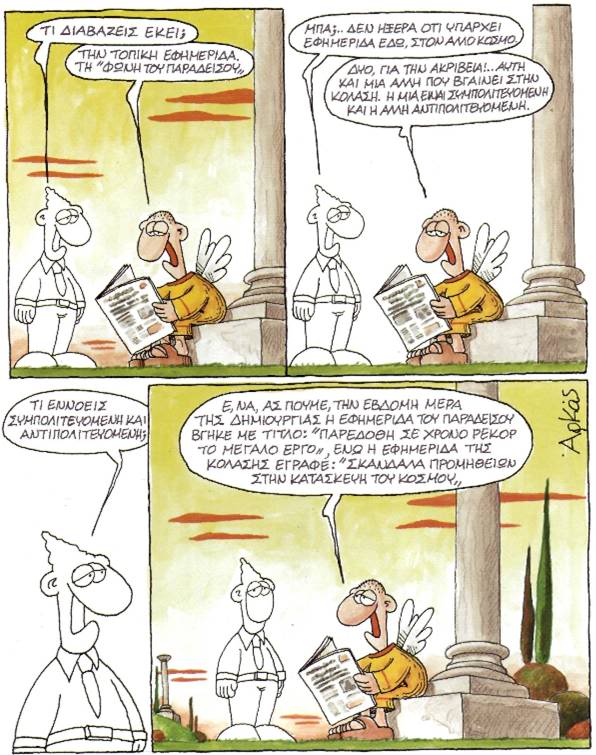 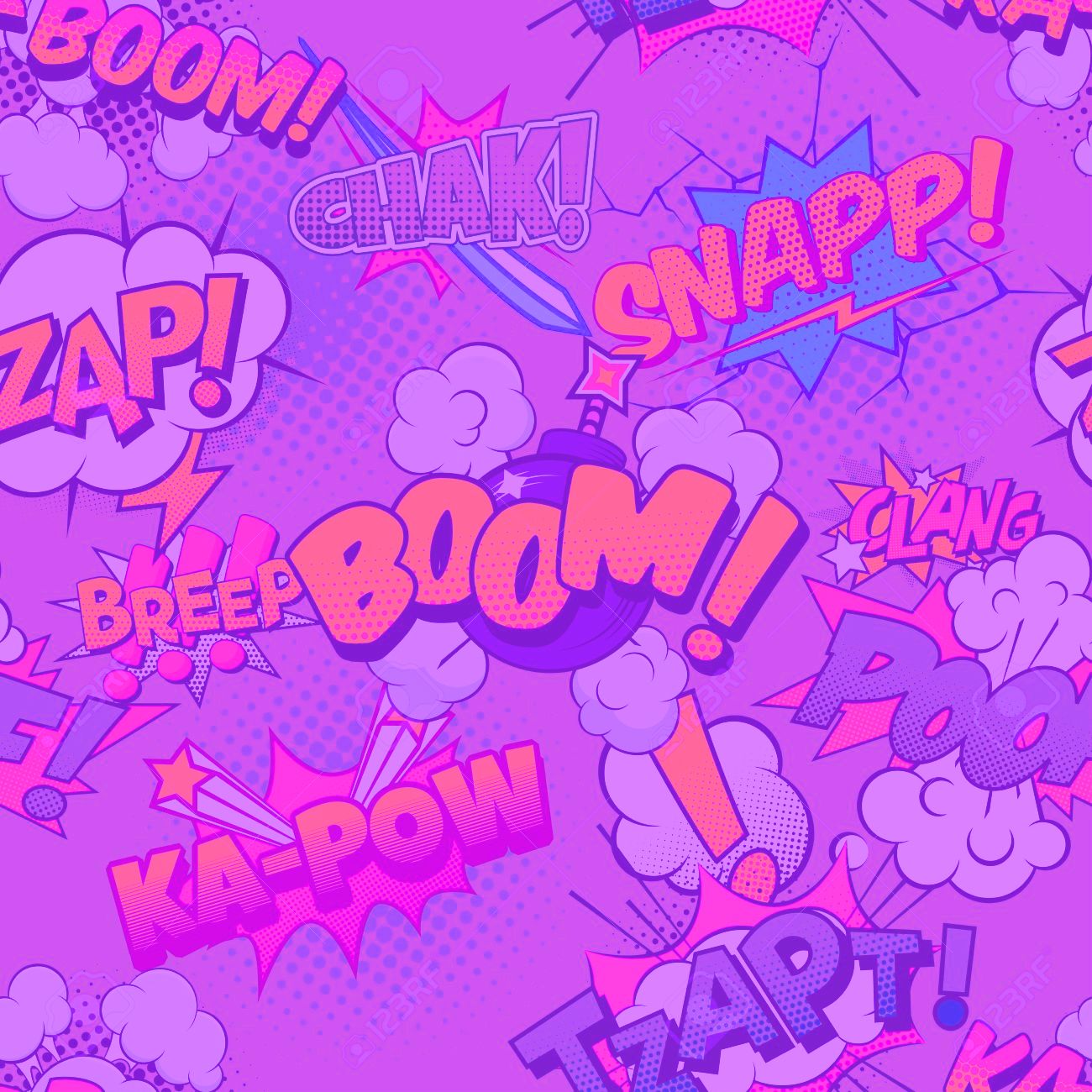 ΓΙΑΝΝΗΣ ΚΑΛΑΪΤΖΗΣ
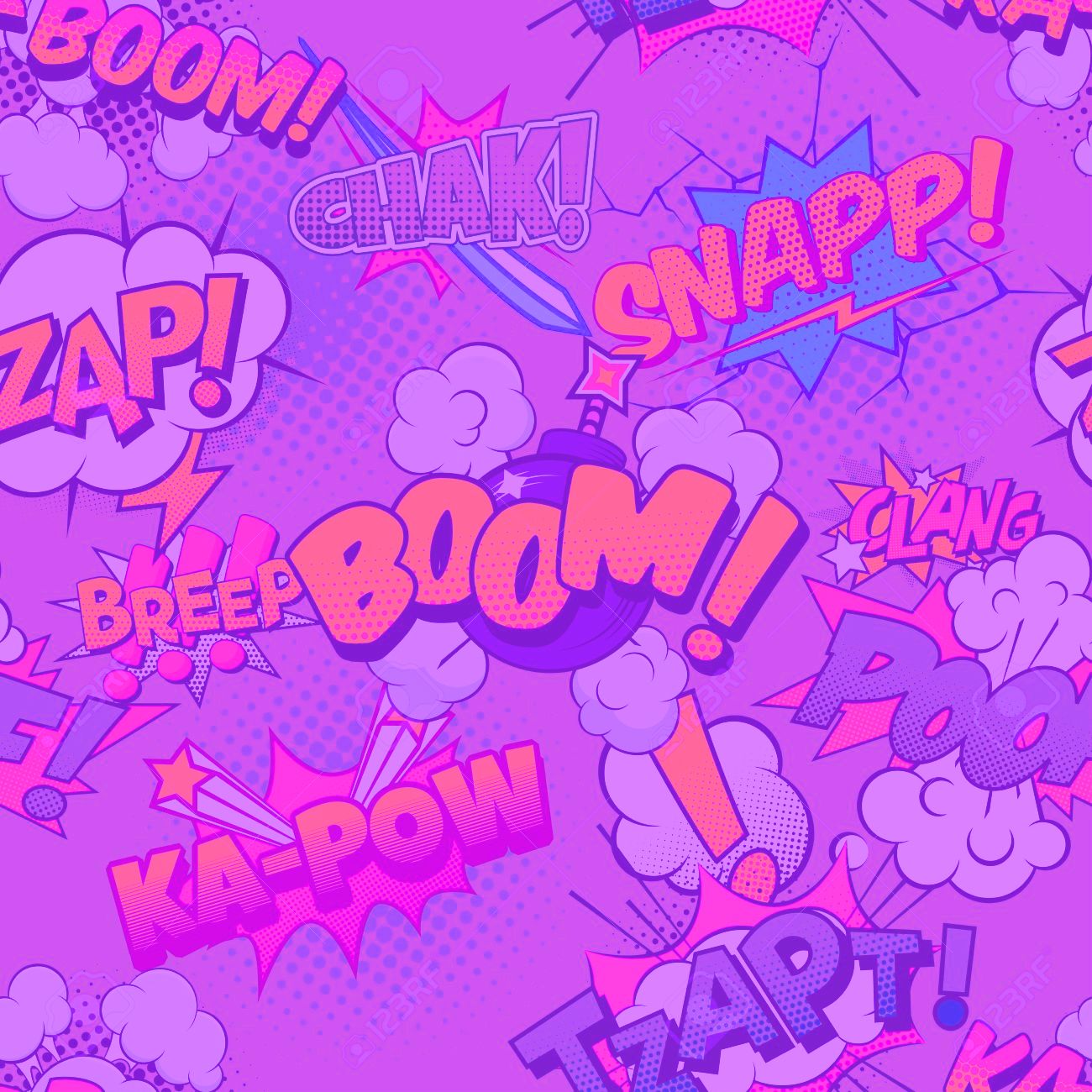 Μεγάλωσε στην Κοκκινιά. Είναι γνωστός για τις πολιτικές γελοιογραφίες του. Ήταν ένας από τους κύριους συντελεστές του περιοδικού «Γαλέρα» μέχρι το 2010 που σταμάτησε να εκδίδεται. Γράφει για τον εαυτό του: «Το να επιδοθώ στην πολιτική σάτιρα ήταν αυτονόητο. Ήμασταν αριστεροί, το κράτος μάς έκανε και ρατσιστές».  www.gianniskalaitzis.gr
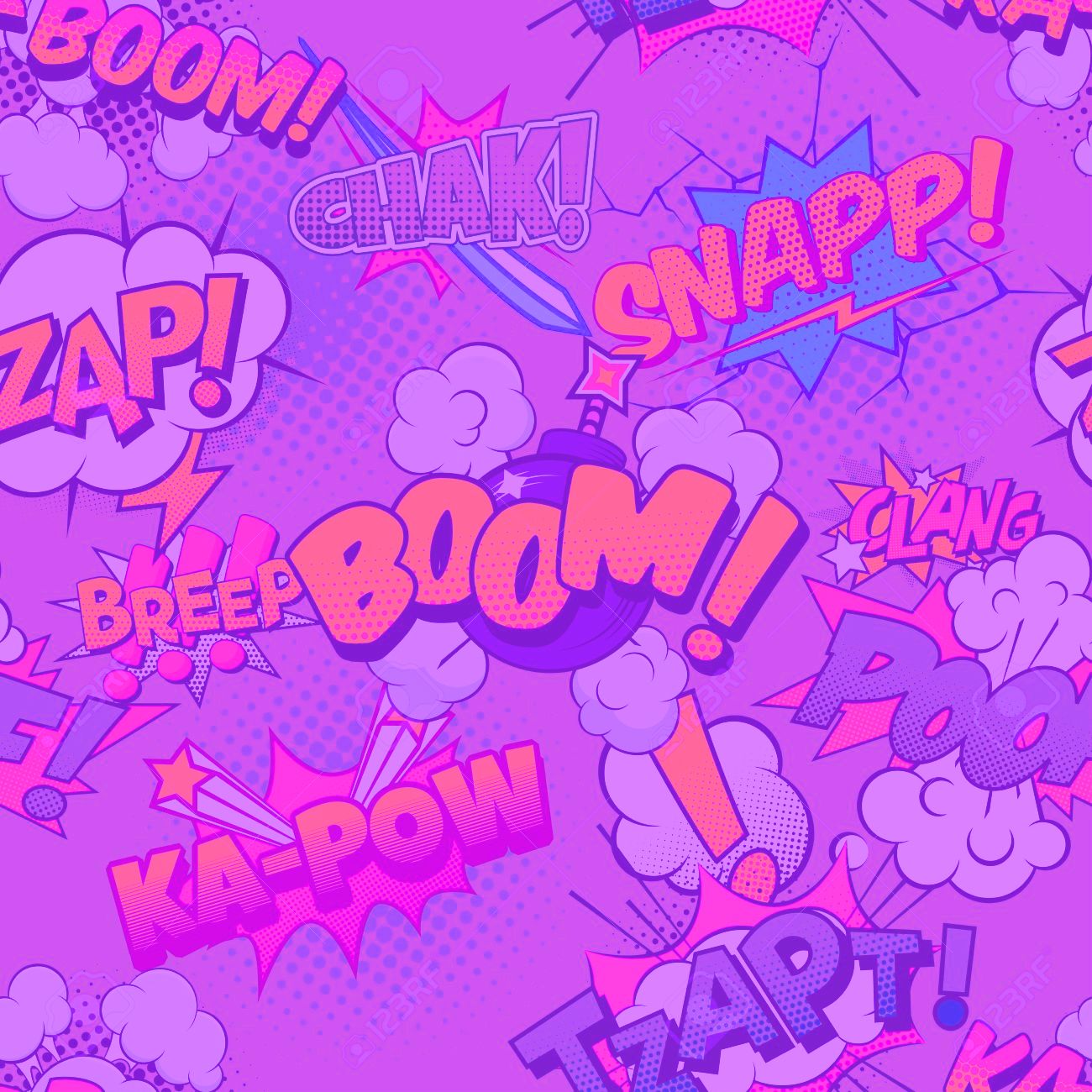 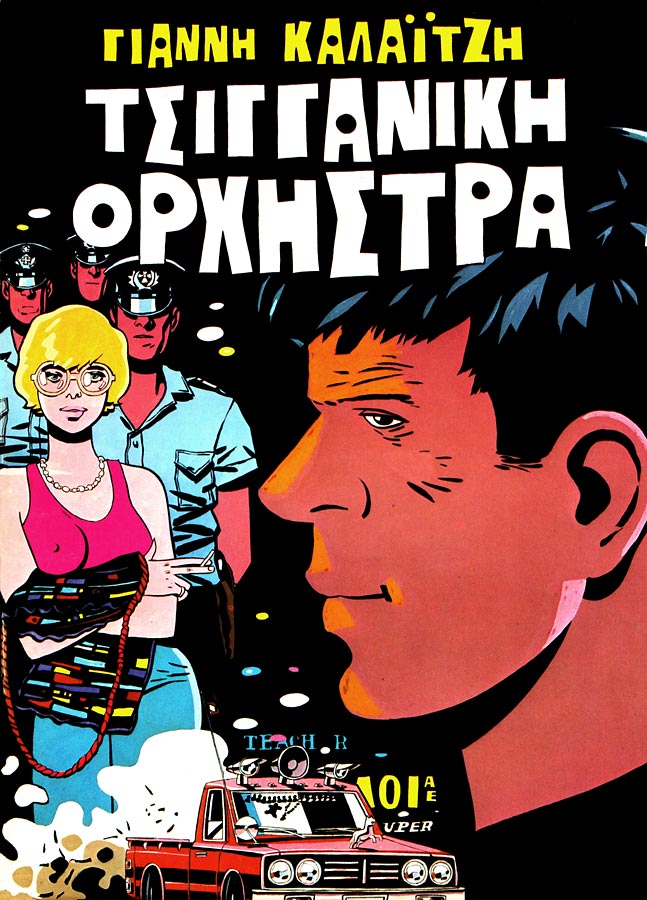 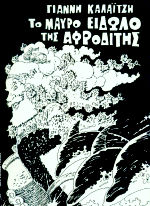 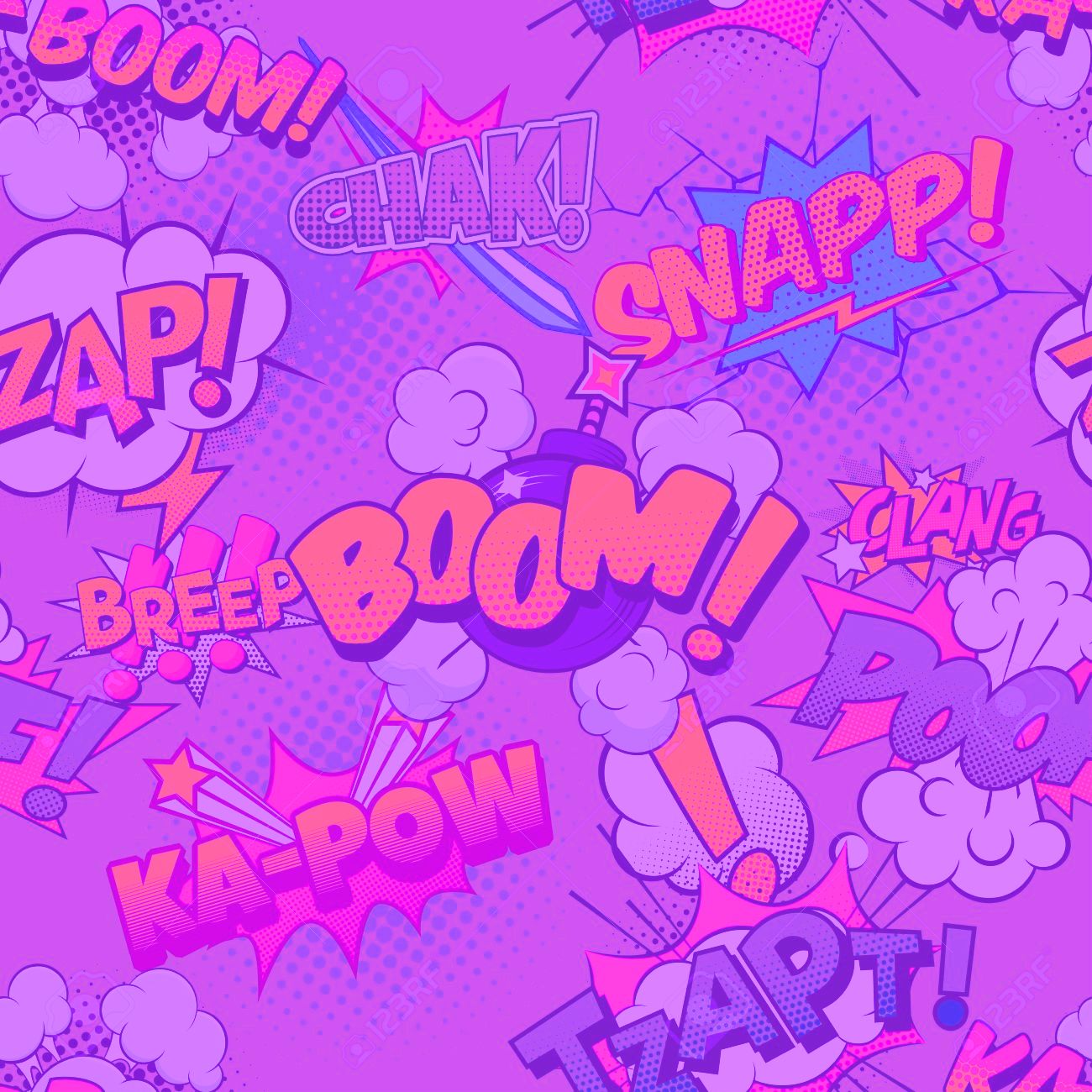 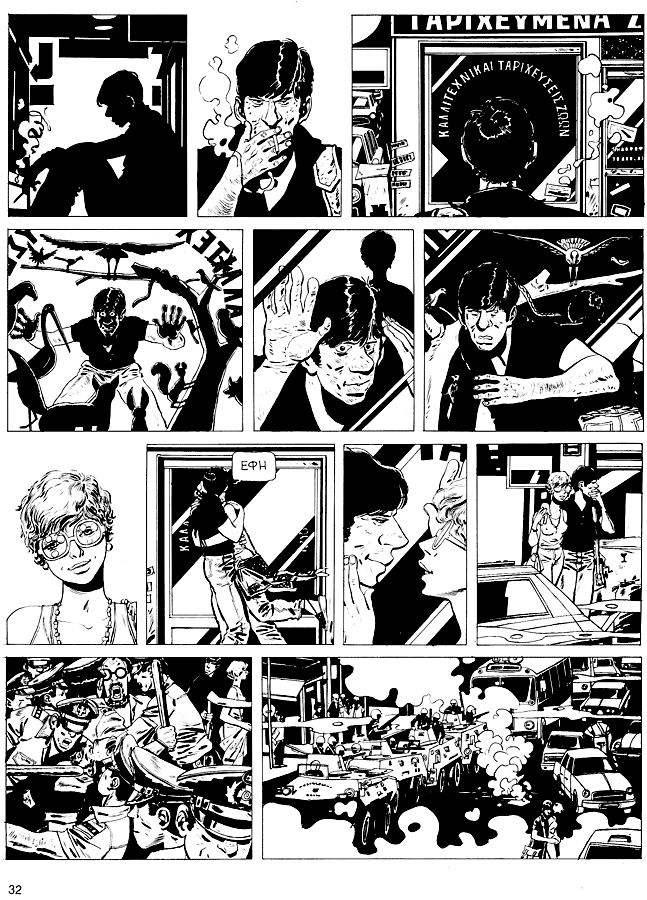 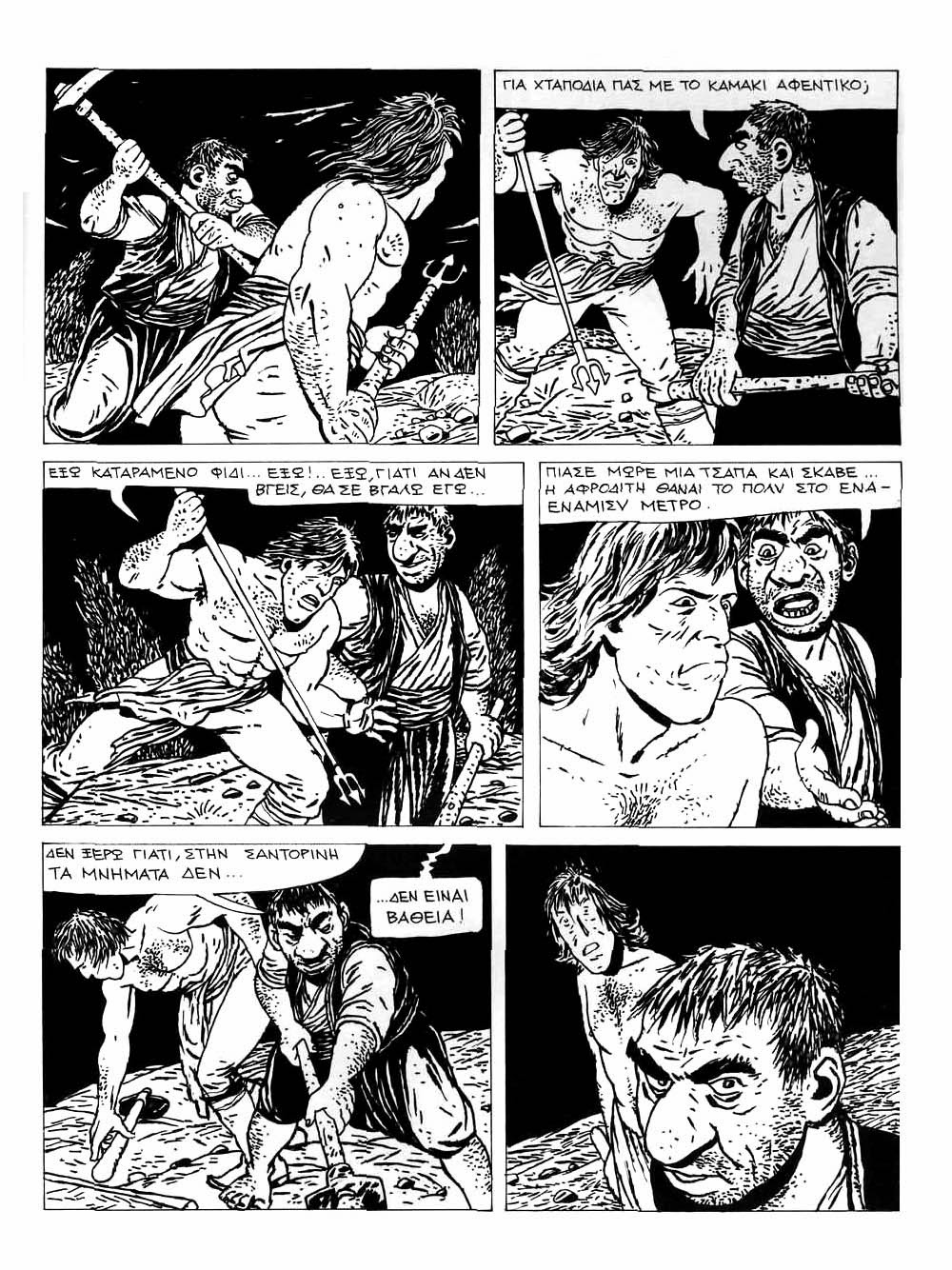 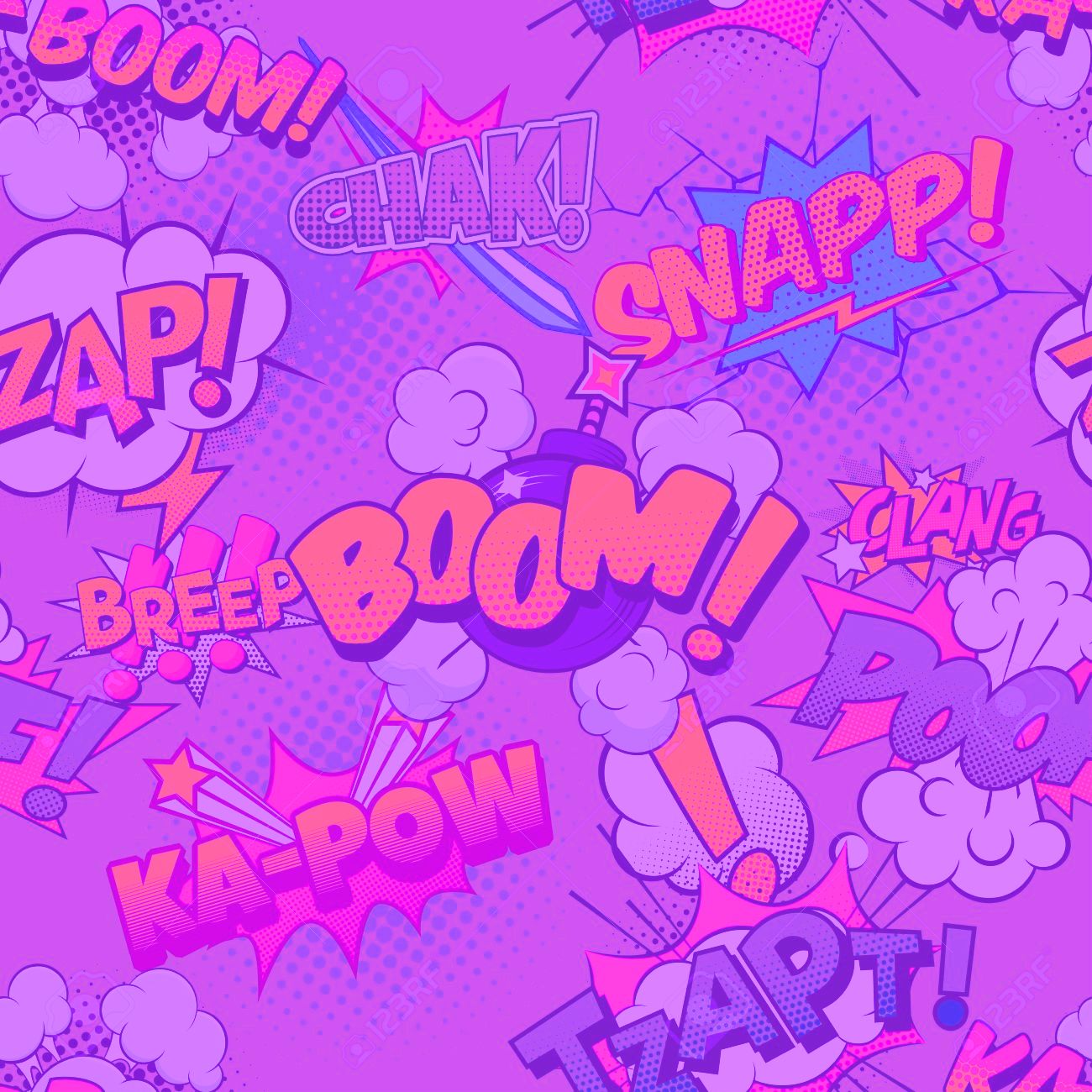 NIKOΛΟΠΟΥΛΟΣ –SOLOUP-
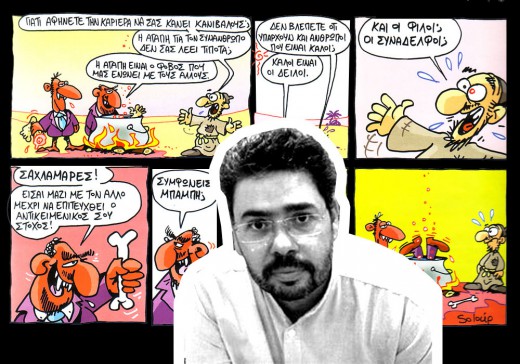 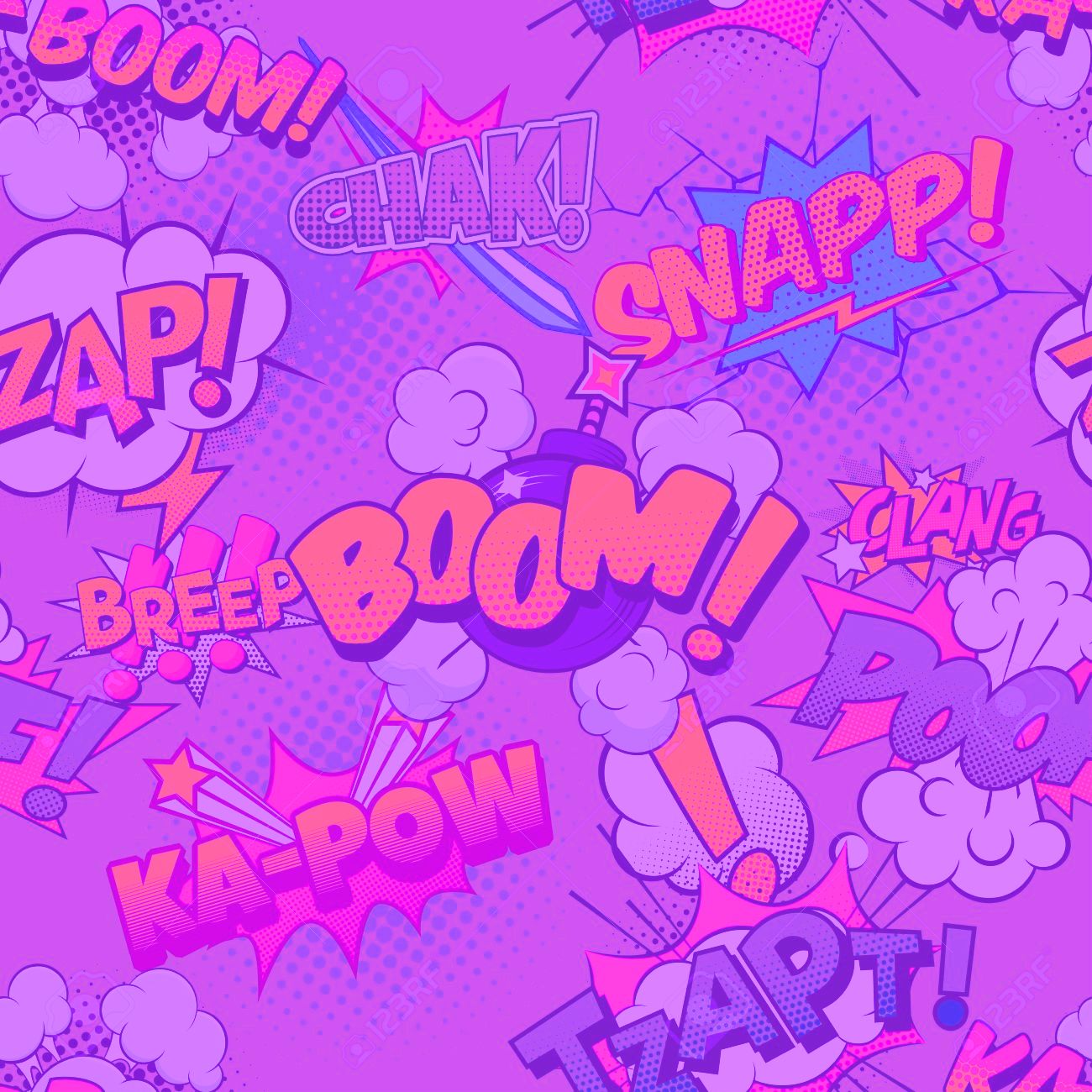 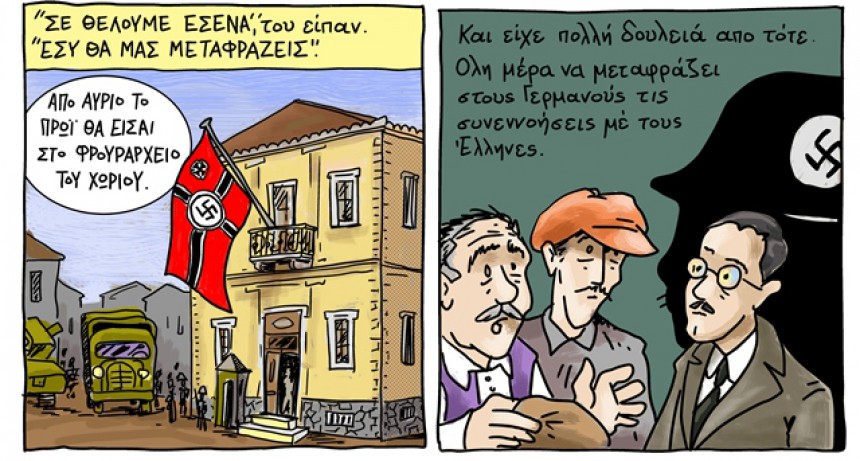 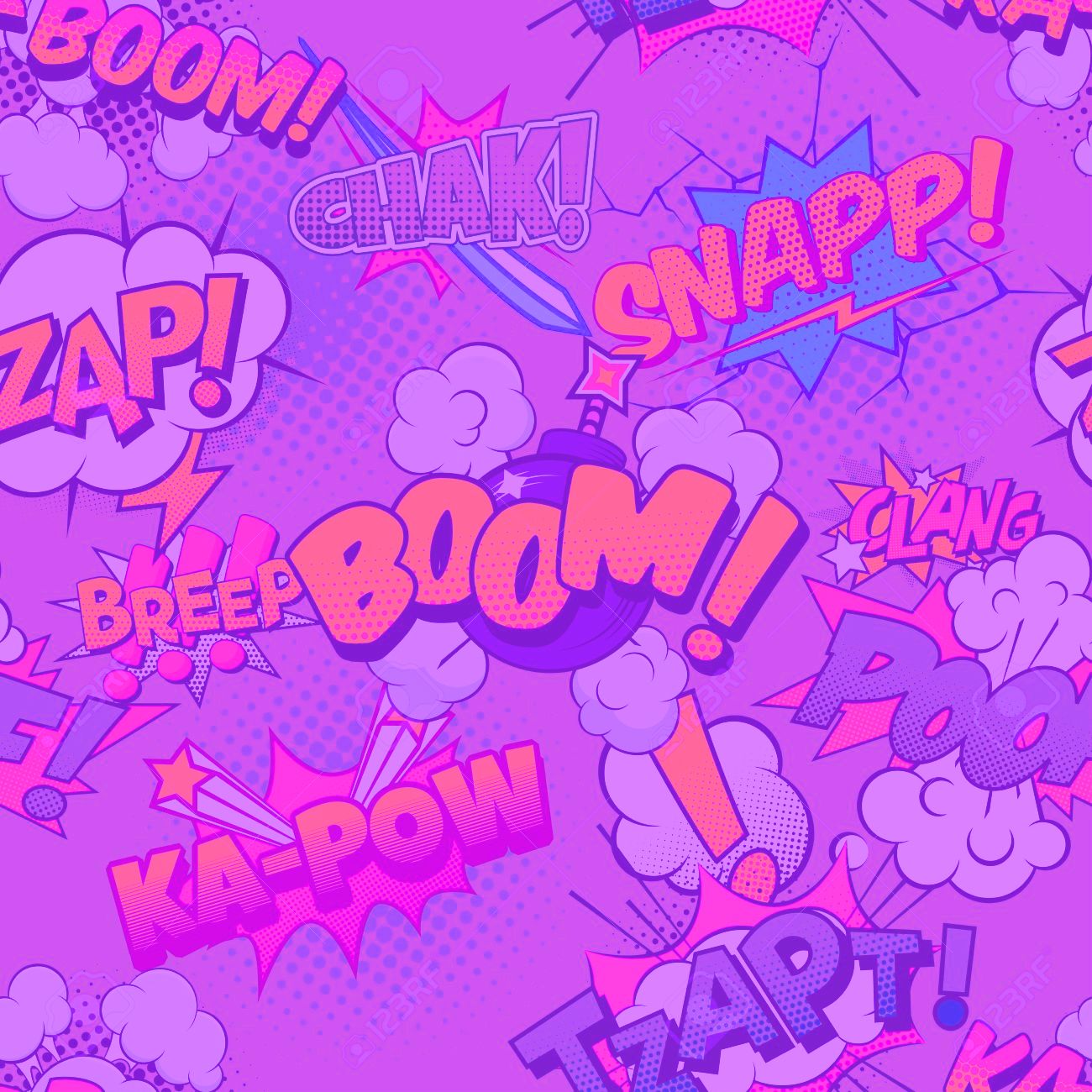 Το πραγματικό του όνομα είναι Αντώνης Νικολόπουλος. Έχει τελειώσει Πολιτικές Επιστήμες στο Πάντειο και κάνει γελοιογραφίες και κόμικς από το 1989. Πρόσφατα δημοσίευσε μια έρευνα για τα ελληνικά κόμικς, ενώ τα τελευταία χρόνια εργάζεται για την εφημερίδα «Το Ποντίκι». Σκίτσα του υπάρχουν στο βιβλίο της νεοελληνικής γλώσσας της Γ' Γυμνασίου. http://anthropolikos.wordpress.com Πηγή: www.lifo.gr
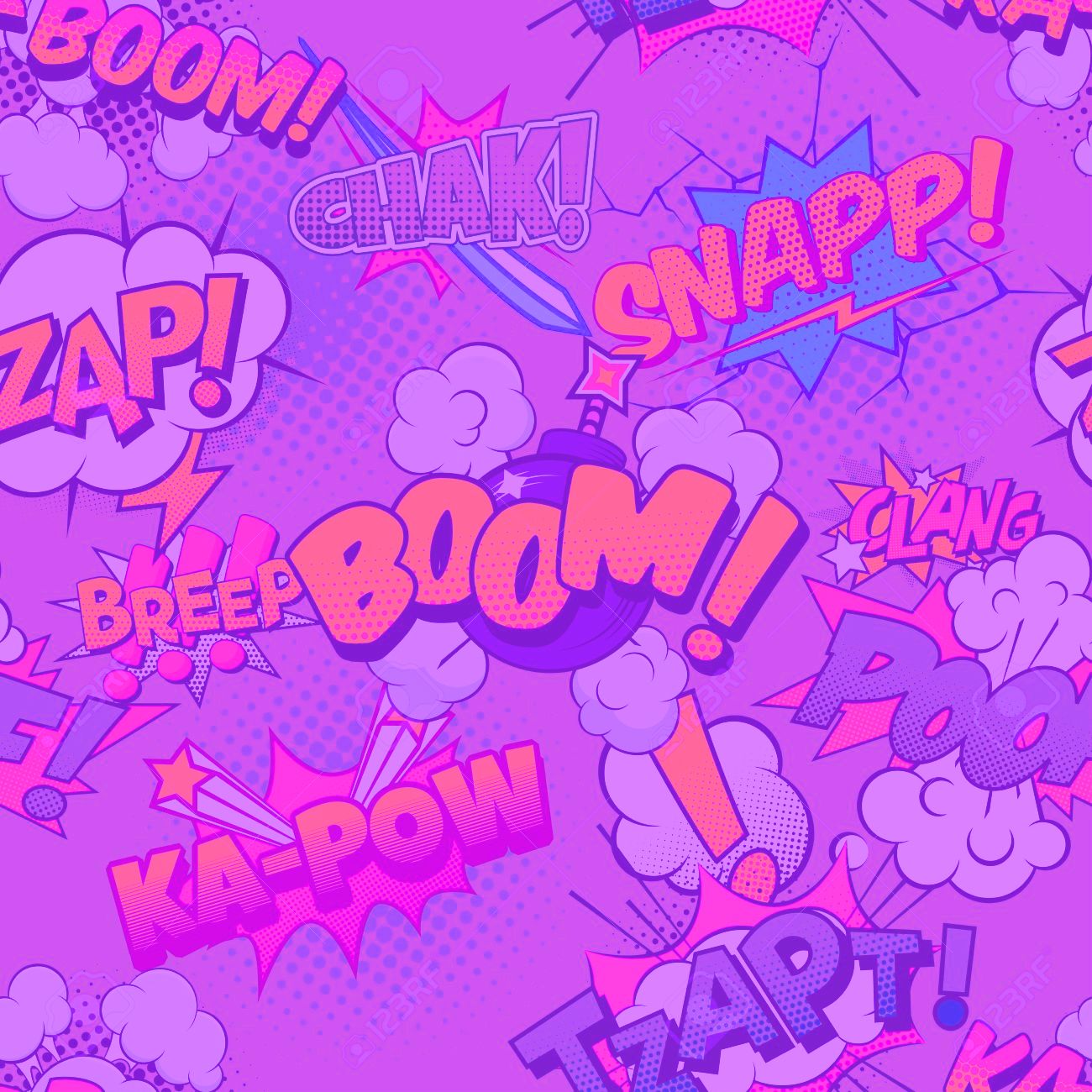 ΜΙΧΑΛΗΣ ΔΙΑΛΥΝΑΣ
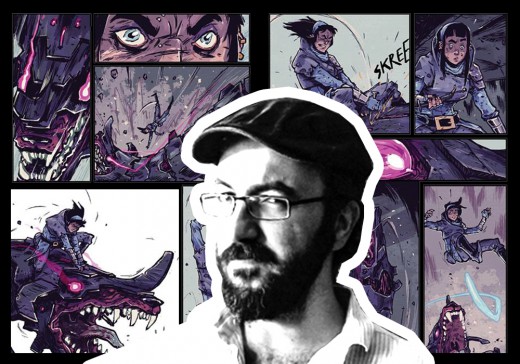 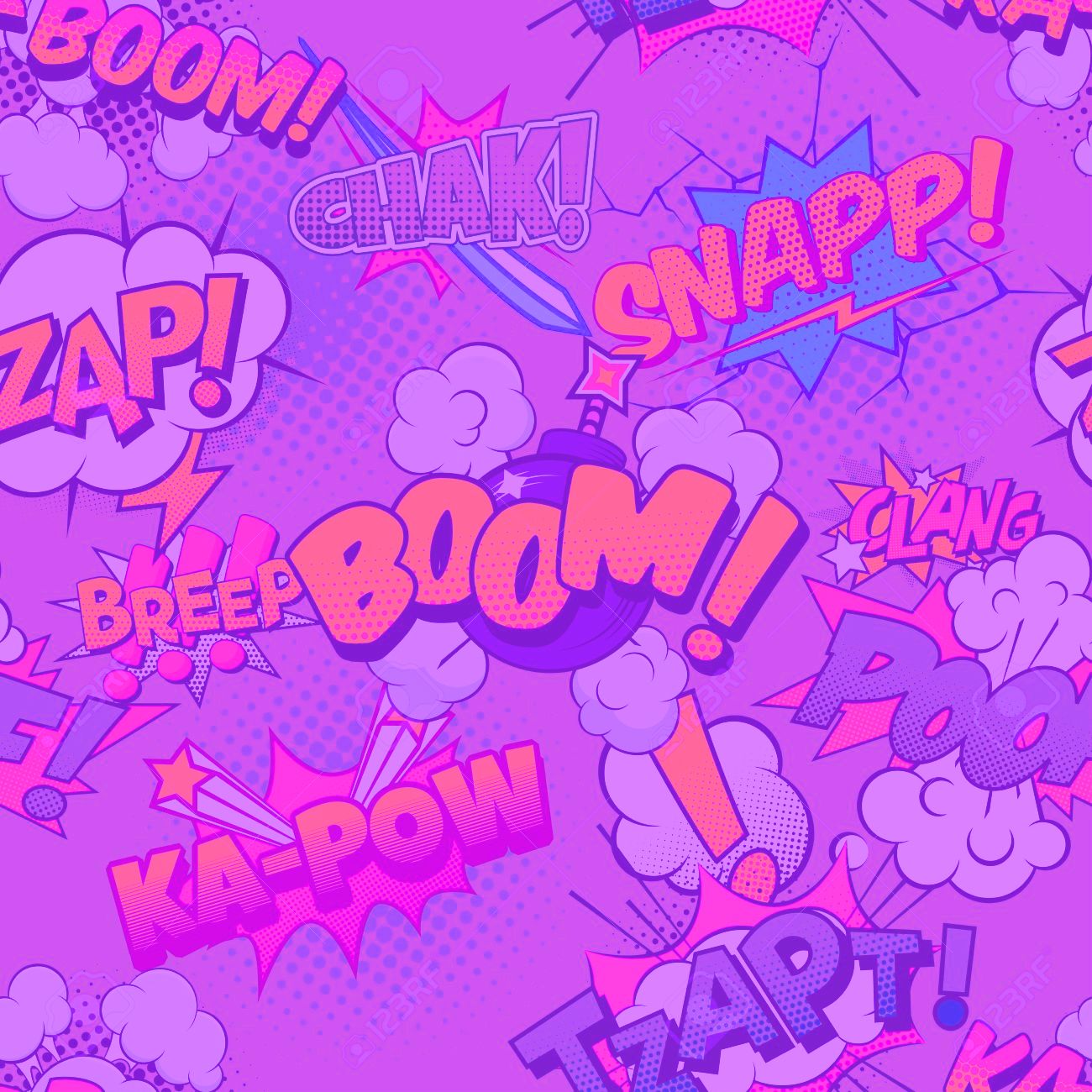 Με καταγωγή από την Ιρλανδία και γεννημένος στην Κρήτη, έζησε το μεγαλύτερο μέρος των παιδικών του χρόνων στο Λονδίνο. Στην Αθήνα επέστρεψε το 2003. Το 2005 κέρδισε το πρώτο βραβείο στον διαγωνισμό του «9». Η διεθνής του καριέρα ξεκινάει με την πρώτη του δουλειά στην αμερικανική Dark Horse με τίτλο «Amala's Blade», σε συνεργασία με τον Steve Horton. Πηγή: www.lifo.gr
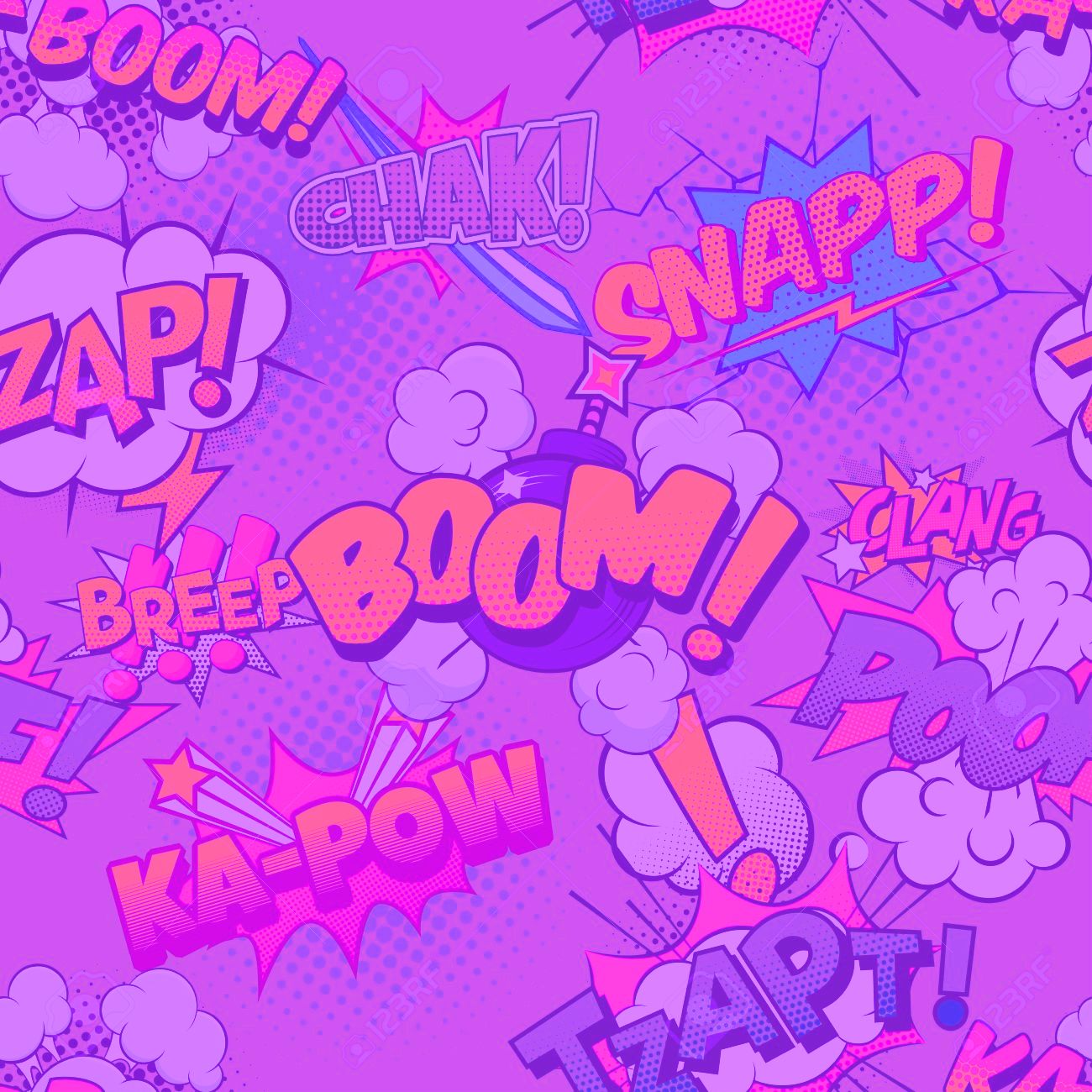 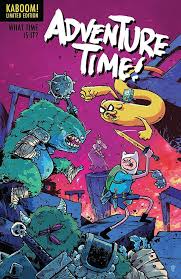 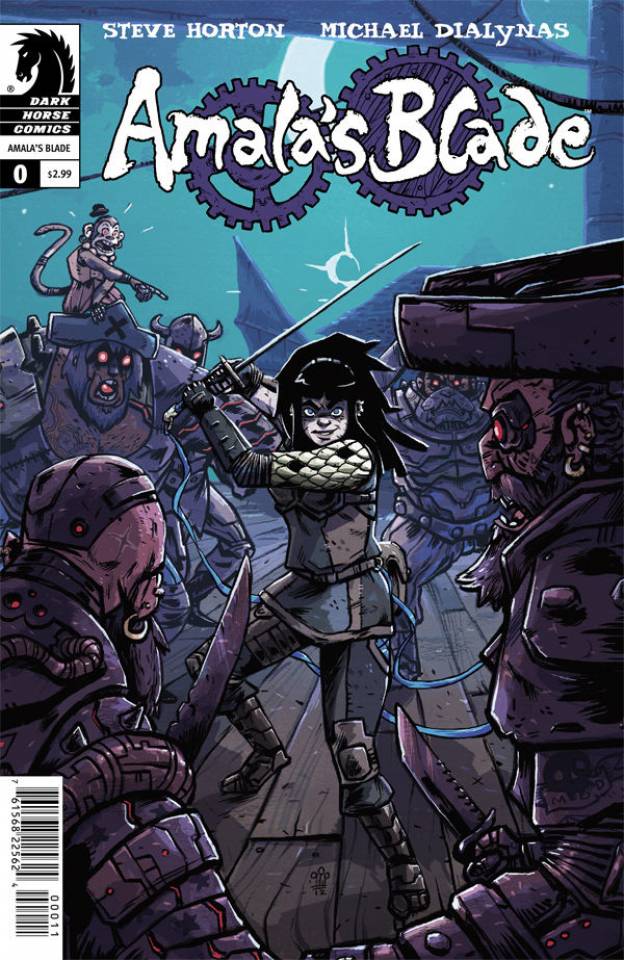 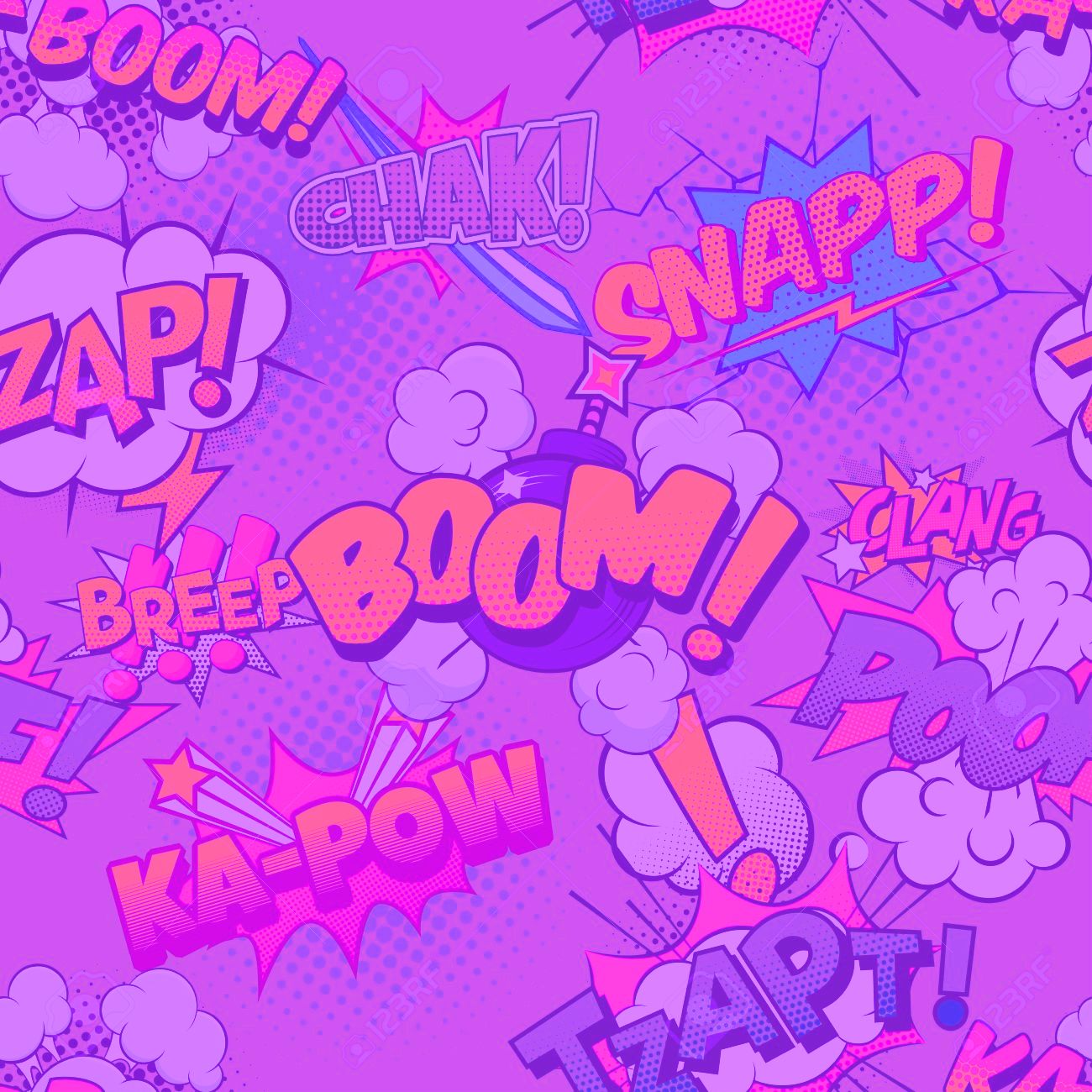 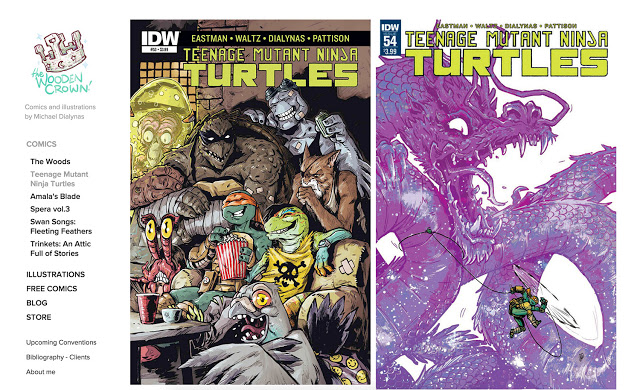 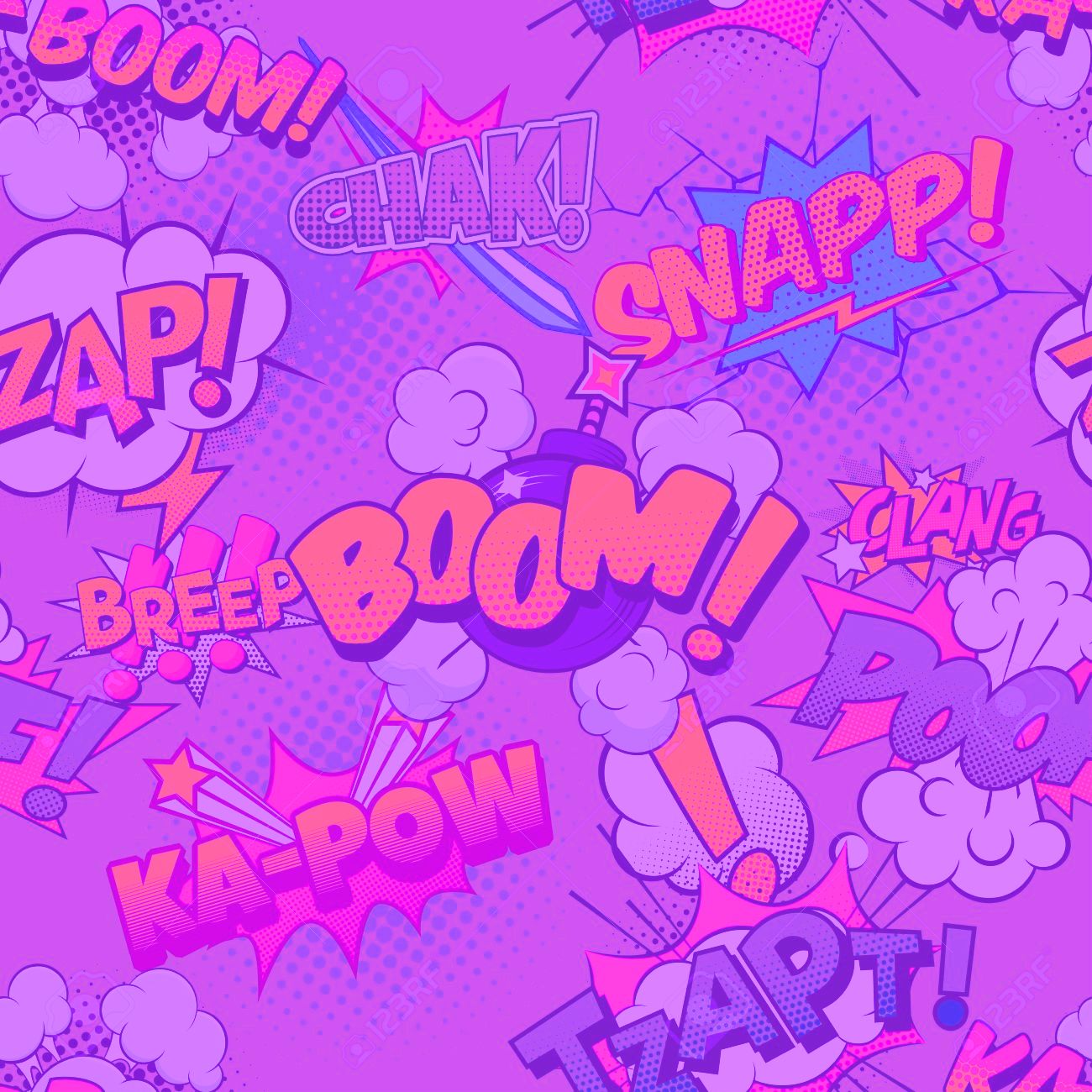 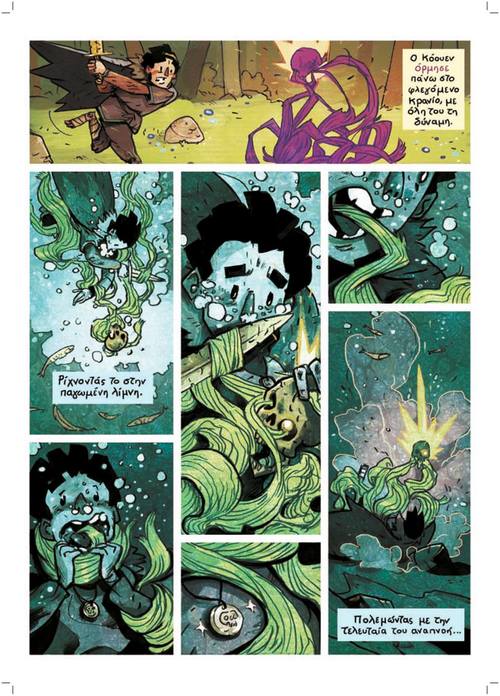 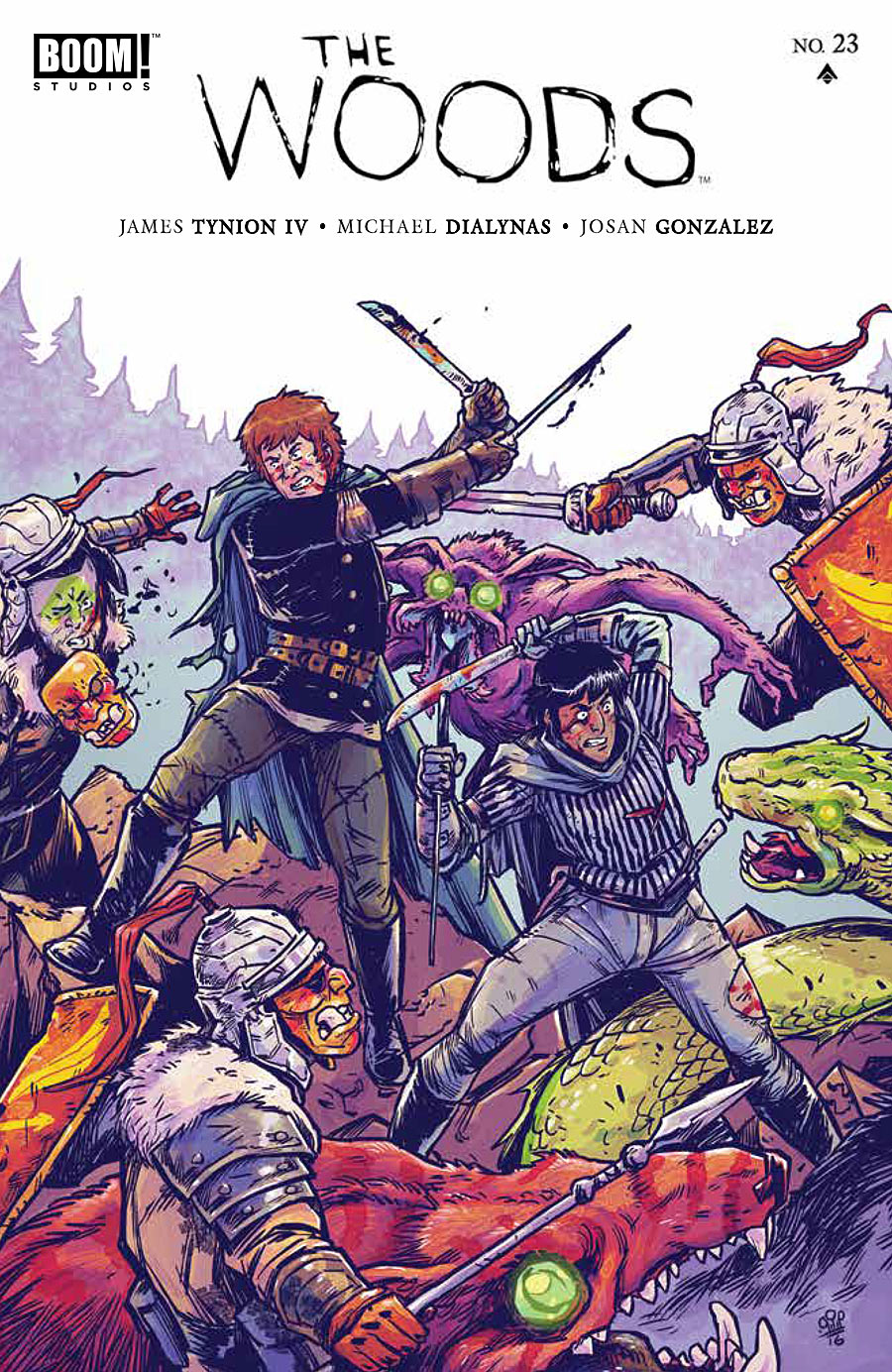 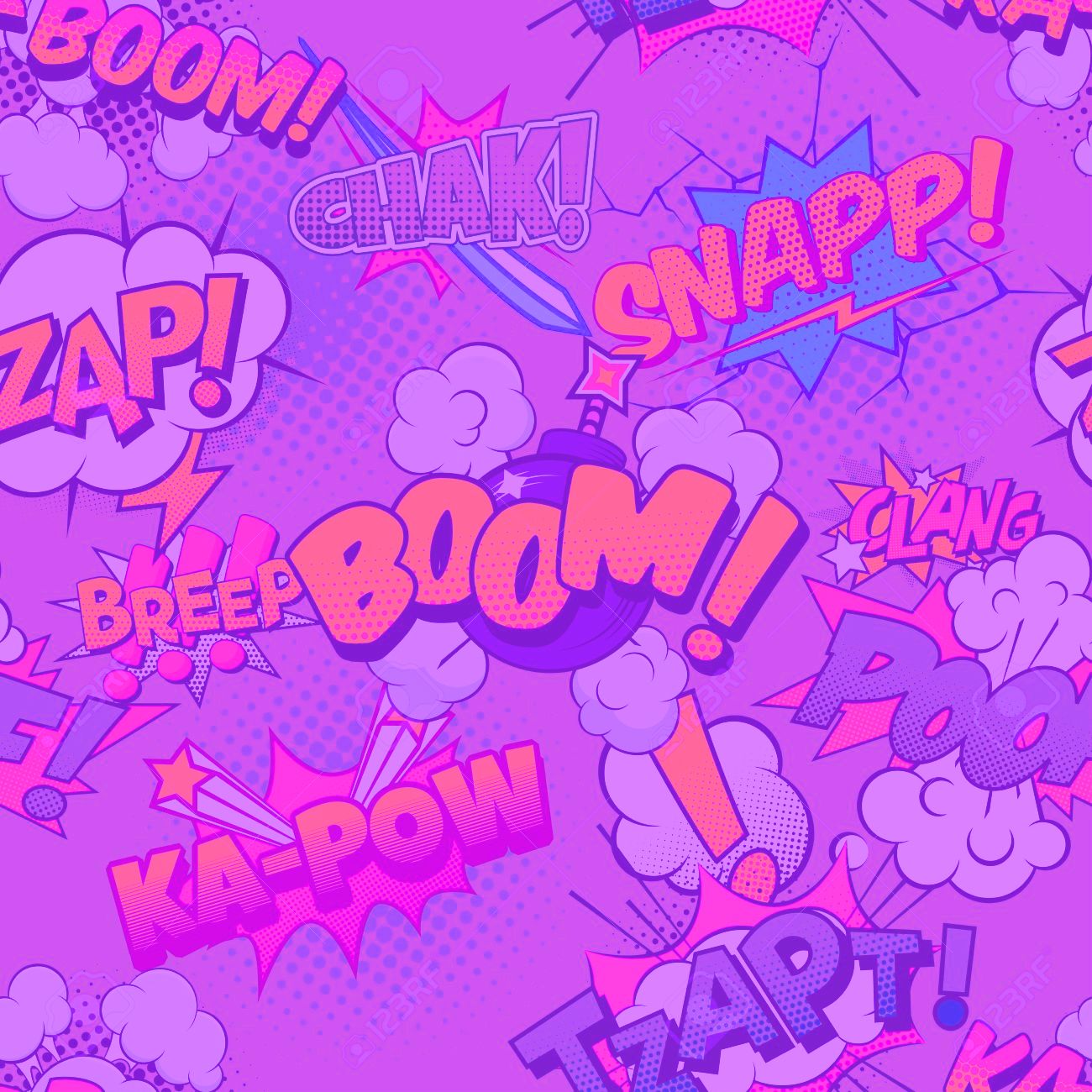 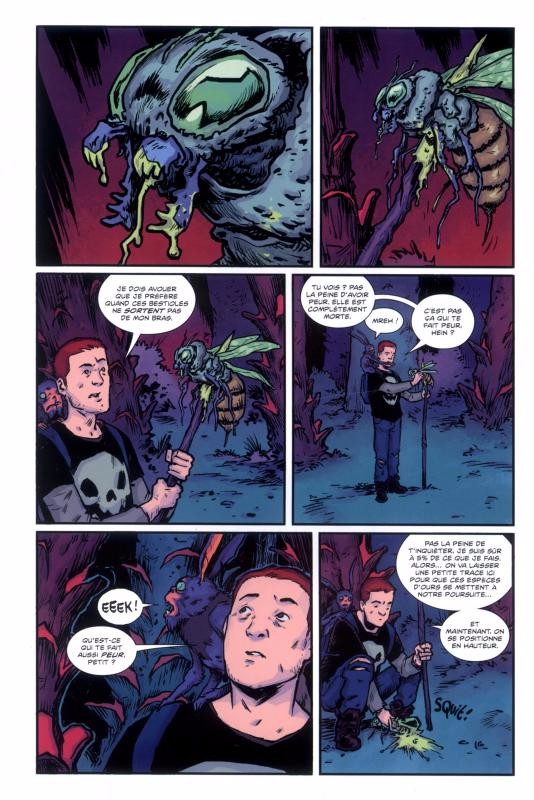 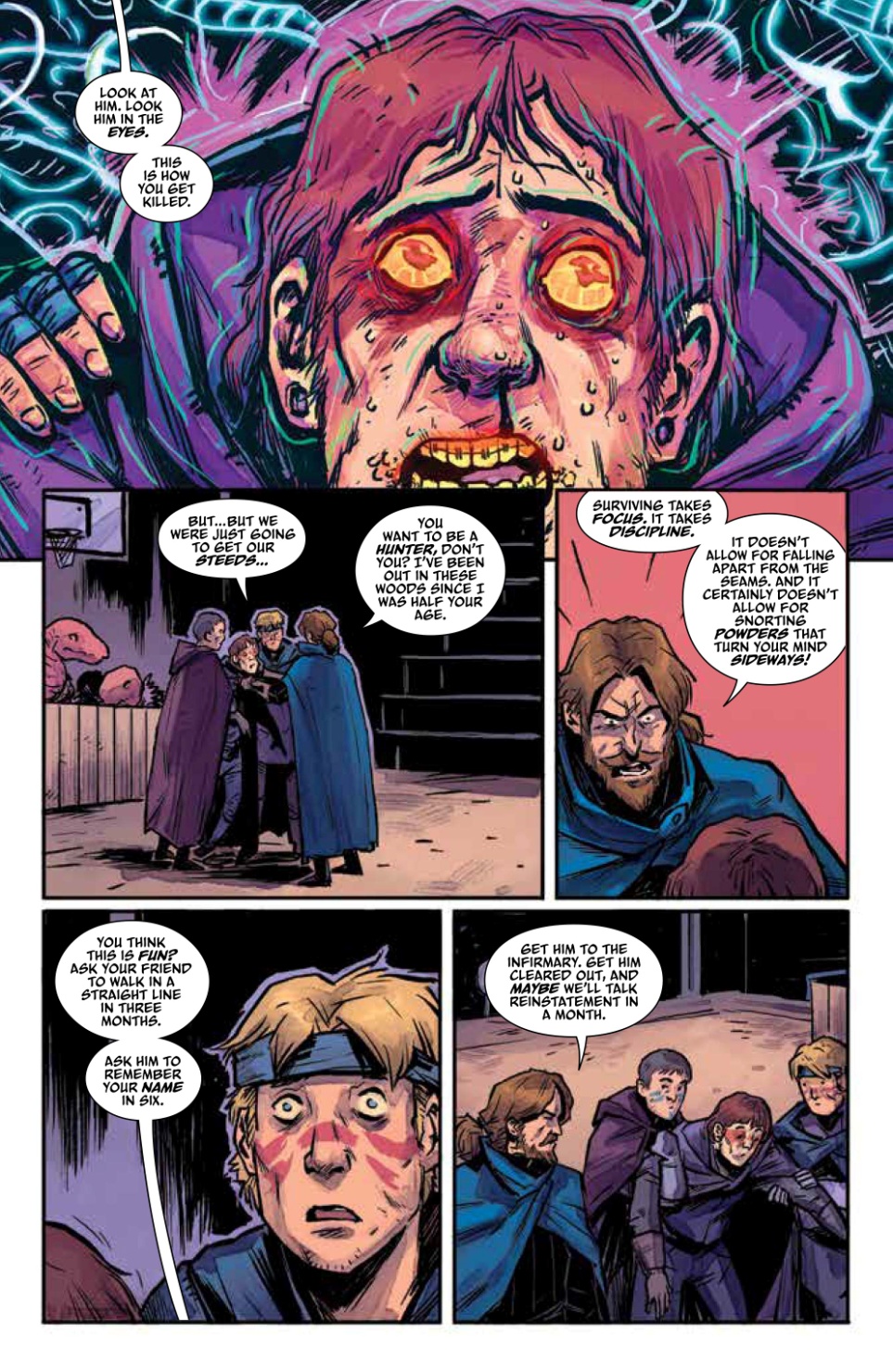 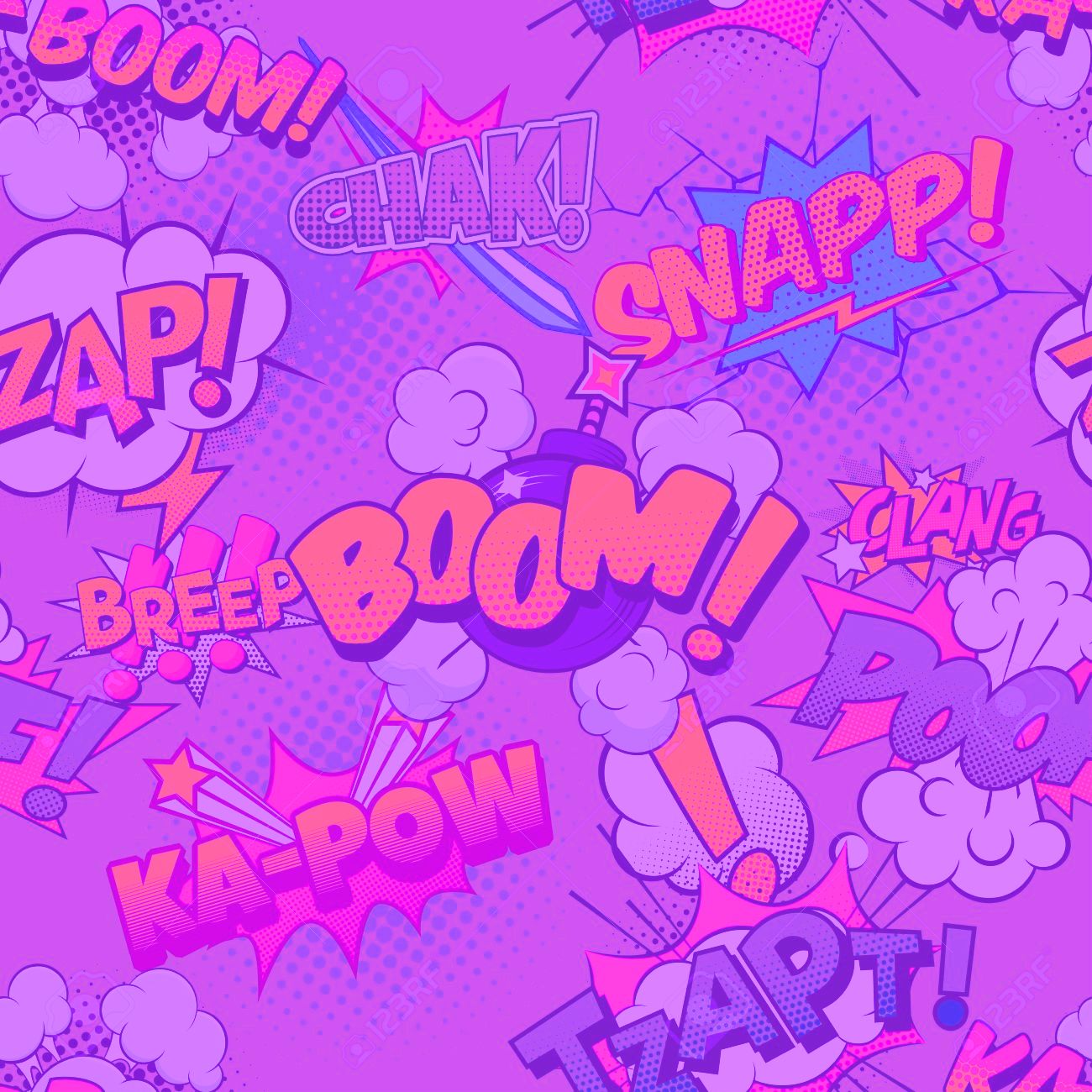 ΓΙΑΝΝΗΣ ΡΟΥΜΠΟΥΛΙΑΣ
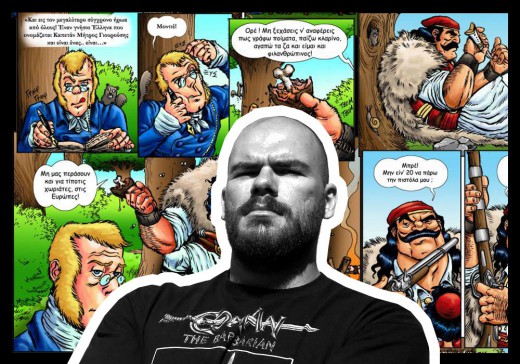 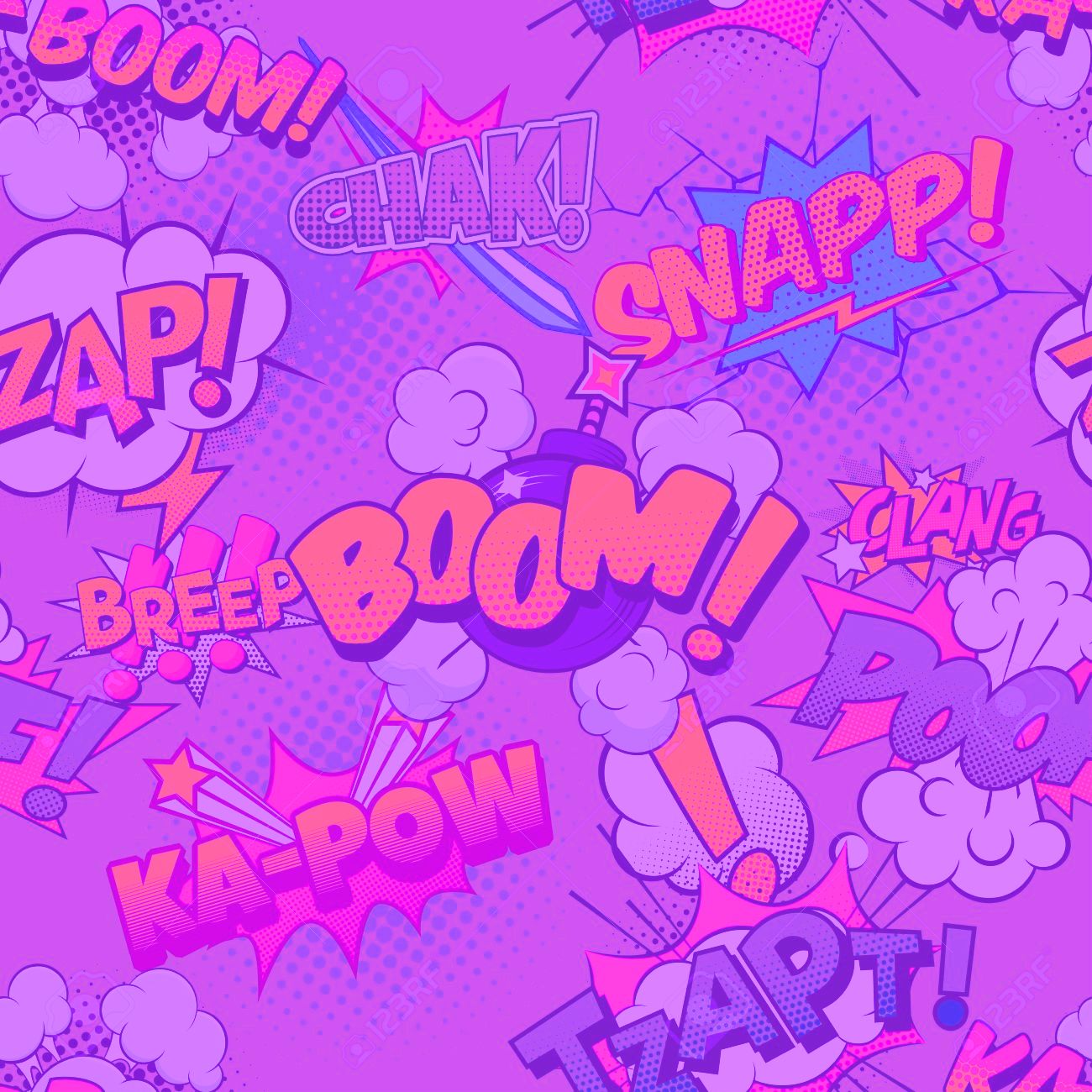 Γιάννης Ρουμπούλιας Γεννήθηκε στην Αθήνα το 1982. Ήταν αυτοδίδακτος σκιτσογράφος μέχρι το 2004 που αποφάσισε να γραφτεί σε σχολή σχεδίου. Ερωτεύτηκε τα κόμικς όταν διάβασε σε ηλικία 8 χρονών το «Κόναν ο Βάρβαρος». Είναι υπεύθυνος για τα «Χρονικά του Δρακοφοίνικα», το πρώτο ελληνικό κόμικ φαντασίας, που μάλιστα έγινε και ανεξάρτητη ταινία με πρωταγωνιστή τον ίδιο! http://rubus-the-barbarian.tumblr.com Πηγή: www.lifo.gr
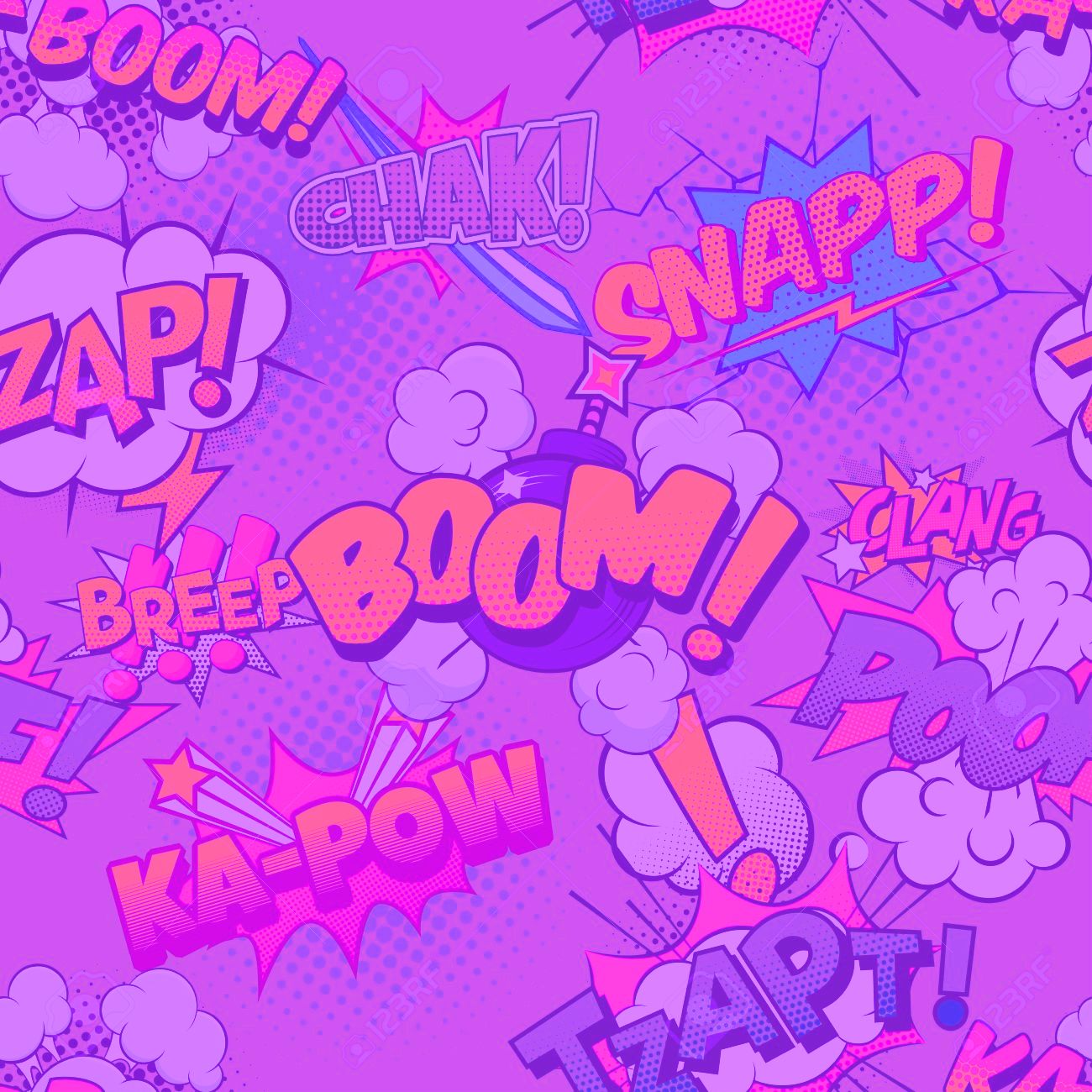 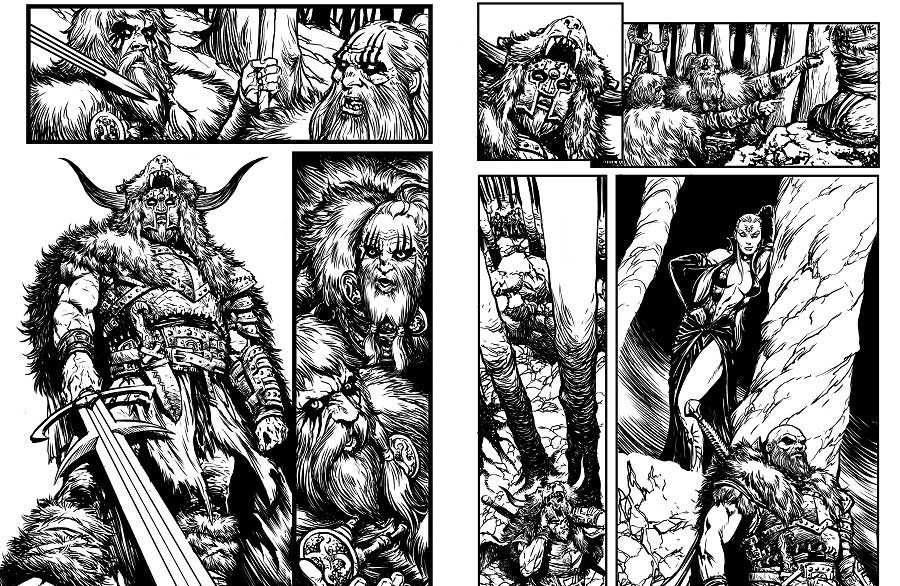 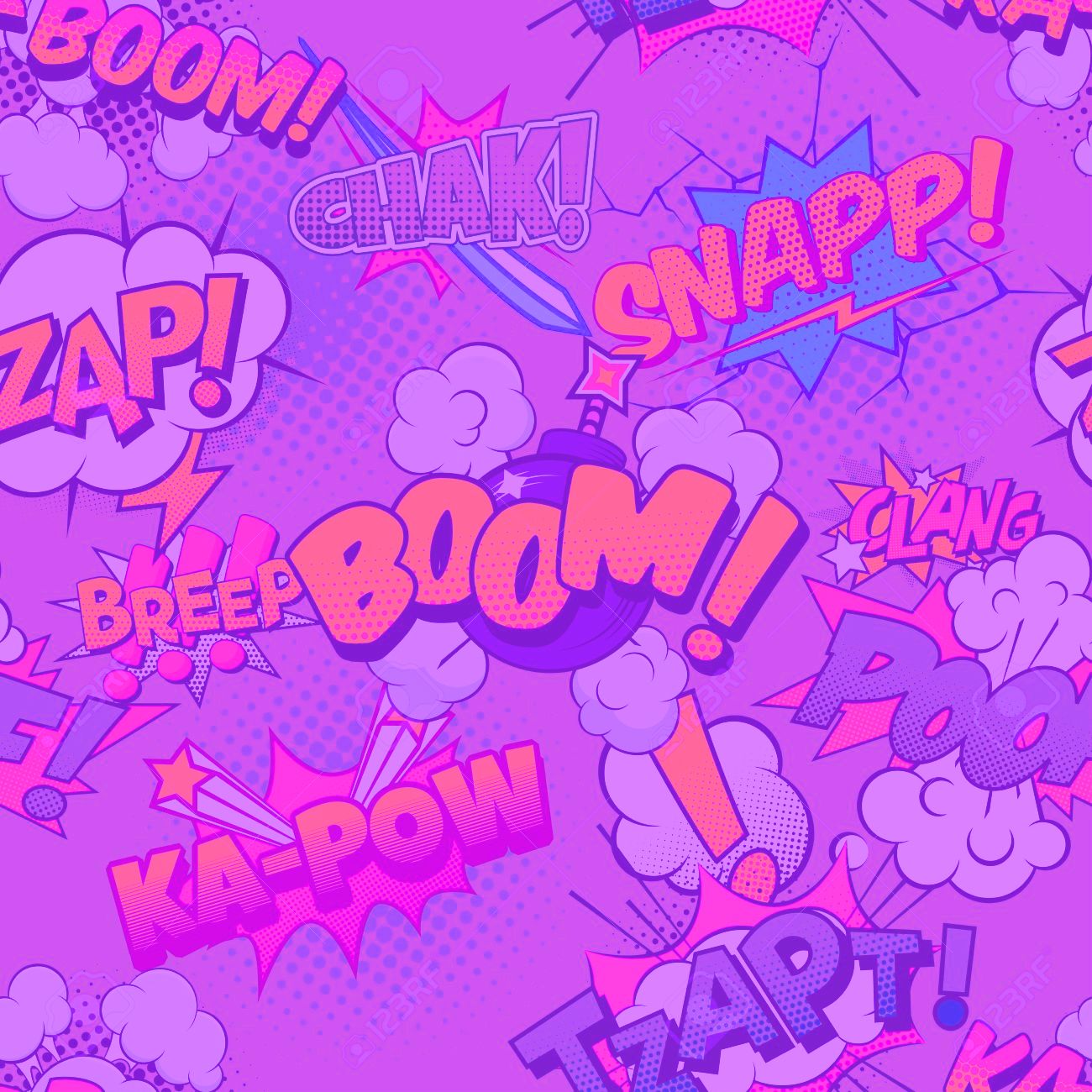 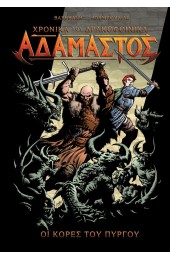 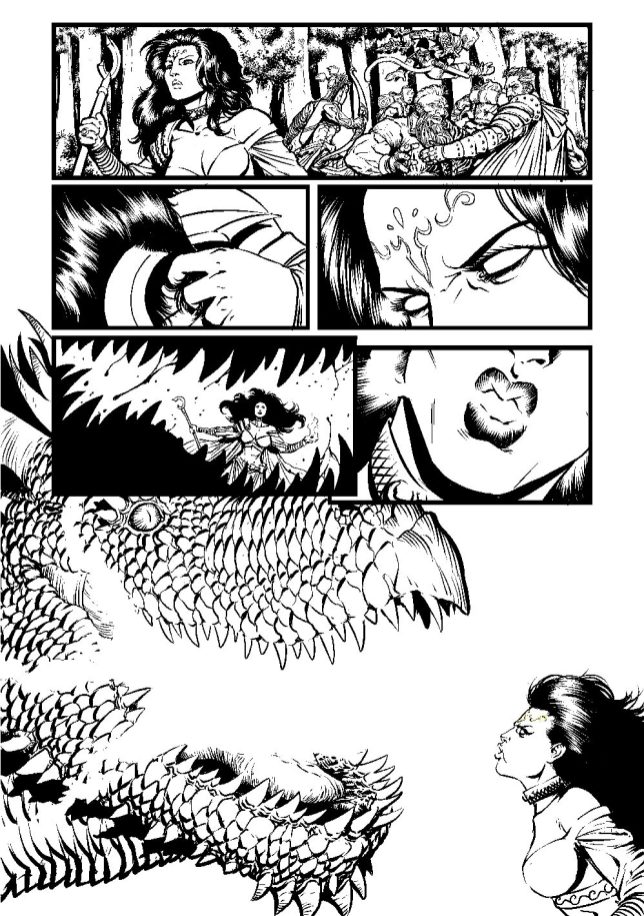 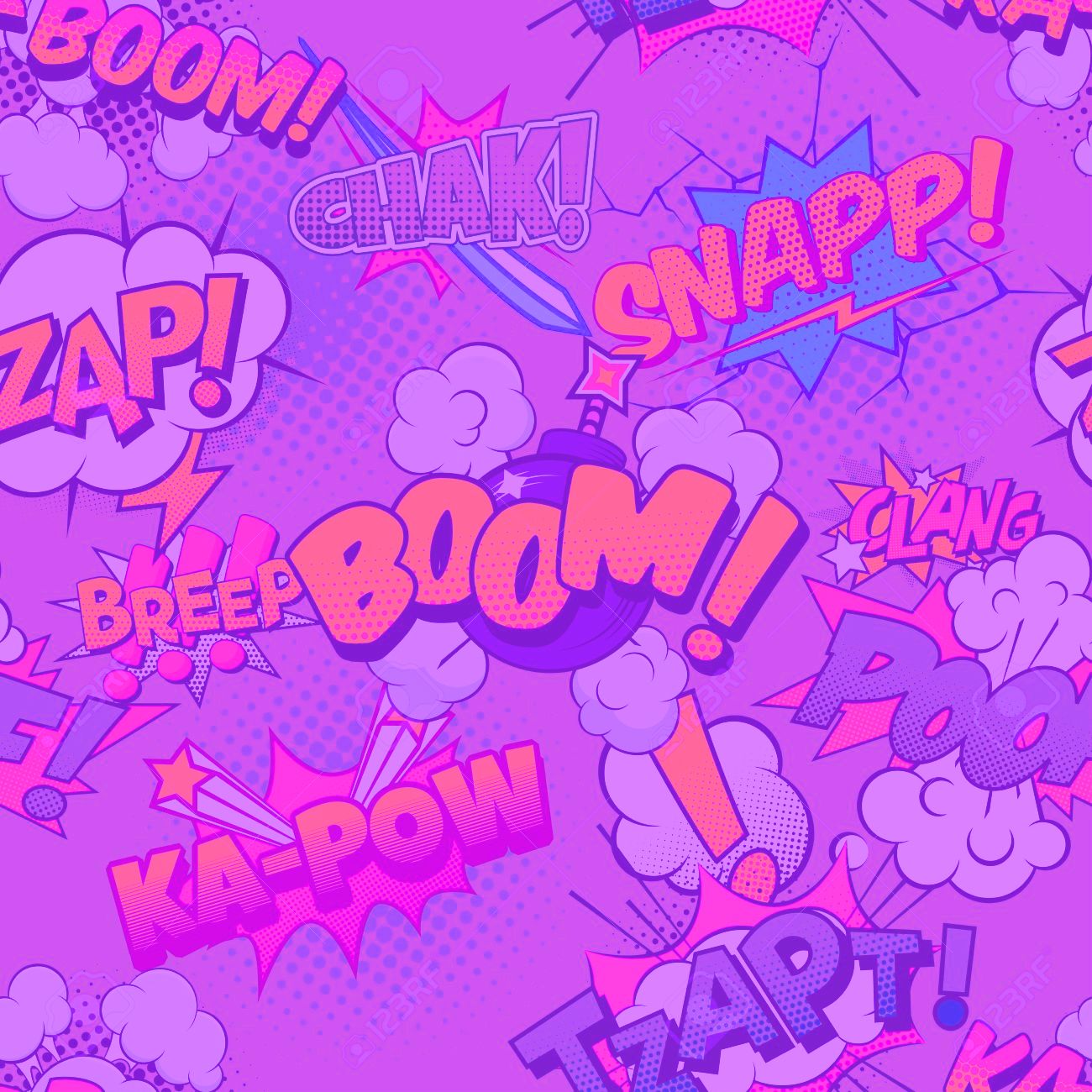 ΒΑΣΙΛΗΣ ΛΩΛΟΣ
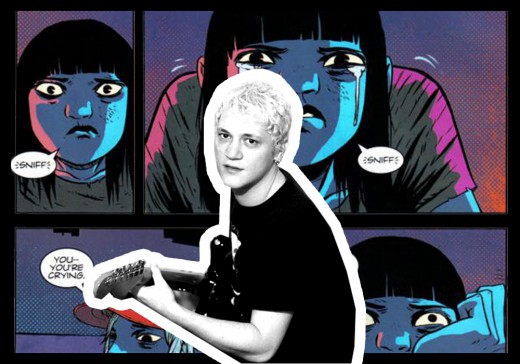 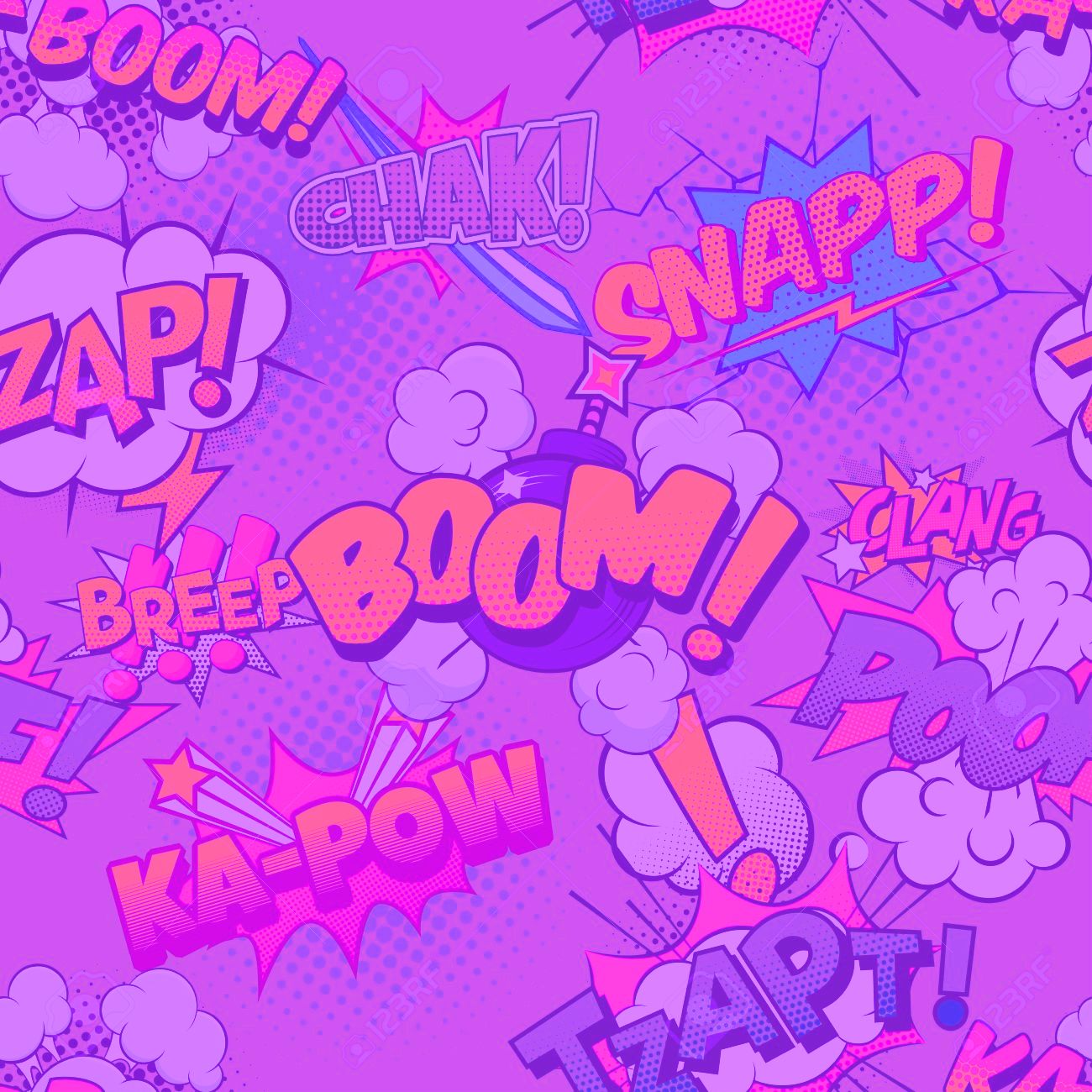 Γεννήθηκε το 1981. Ξεχώρισε στον δεύτερο διαγωνισμό κόμικς της «Ελευθεροτυπίας», ενώ πήγε στη Νέα Υόρκη όπου συνεργάστηκε με κορυφαίους εκδοτικούς οίκους, όπως οι Marvel, DC, Dark Horse, Image. Έχει πάρει δύο από τα μεγαλύτερα βραβεία της αμερικανικής σκηνής (Eisner και Harvey). Τα τελευταία χρόνια κατοικεί στην Αθήνα και σχεδιάζει για το MTV. http://steamrobo.blogspot.gr Πηγή: www.lifo.gr
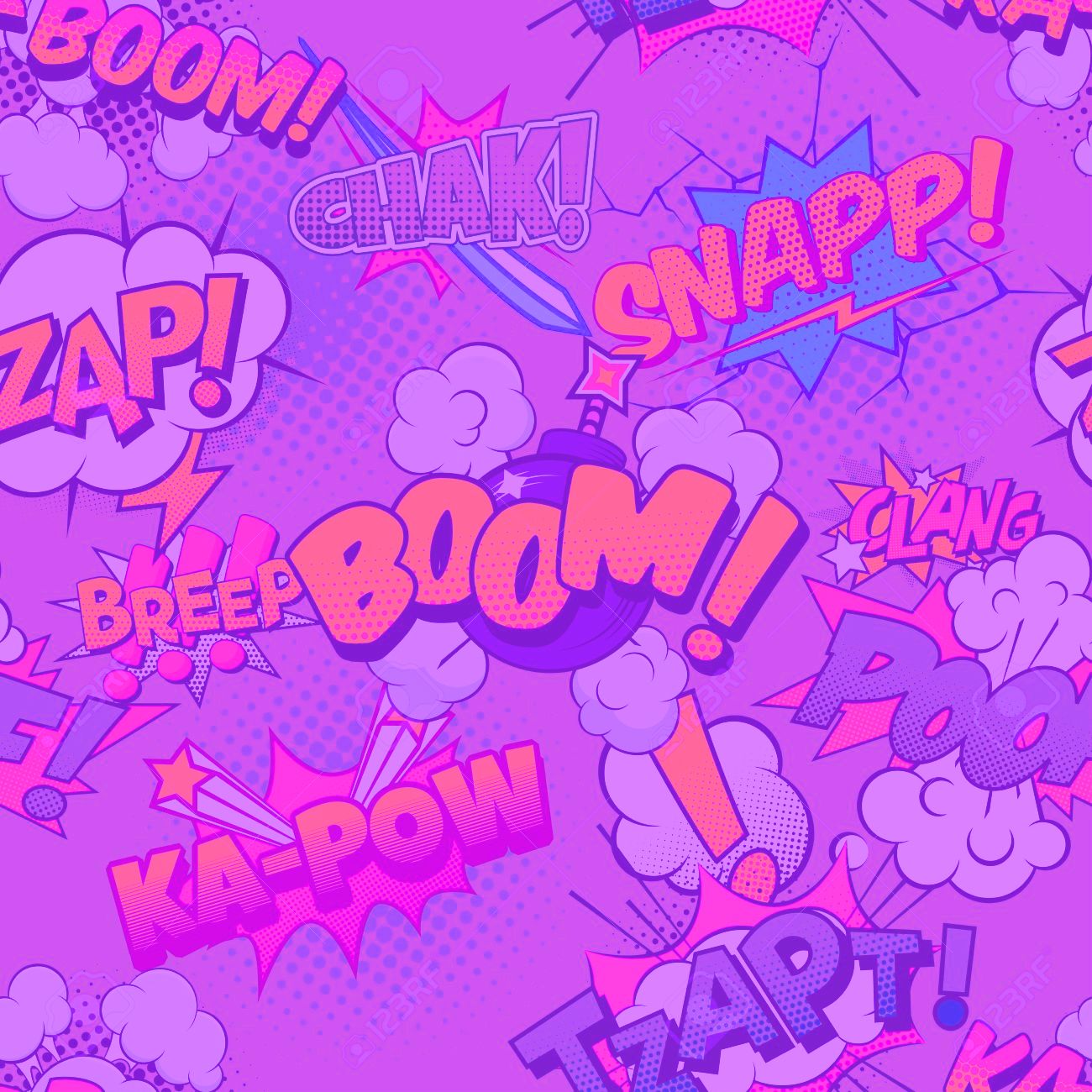 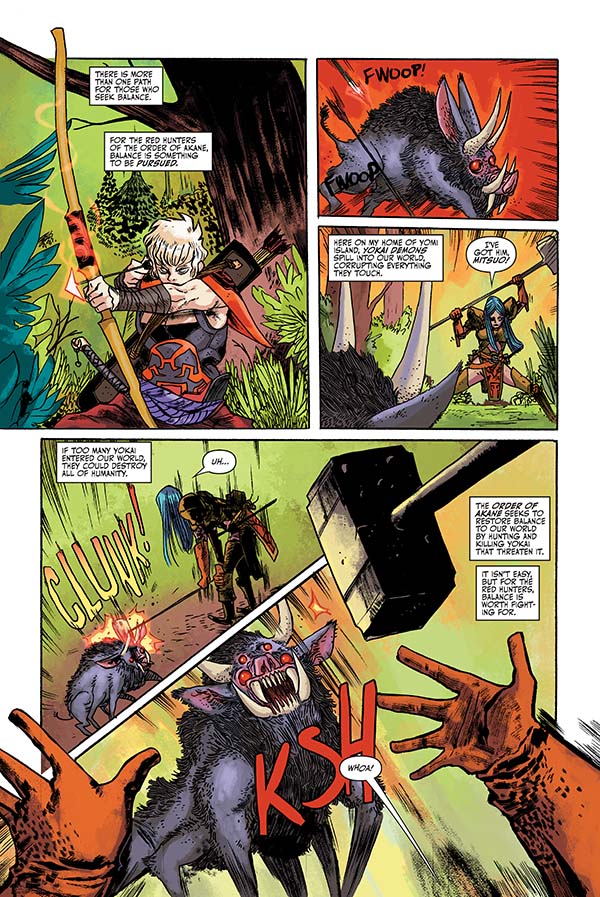 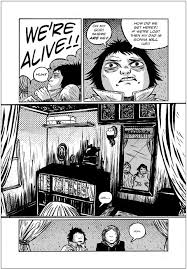 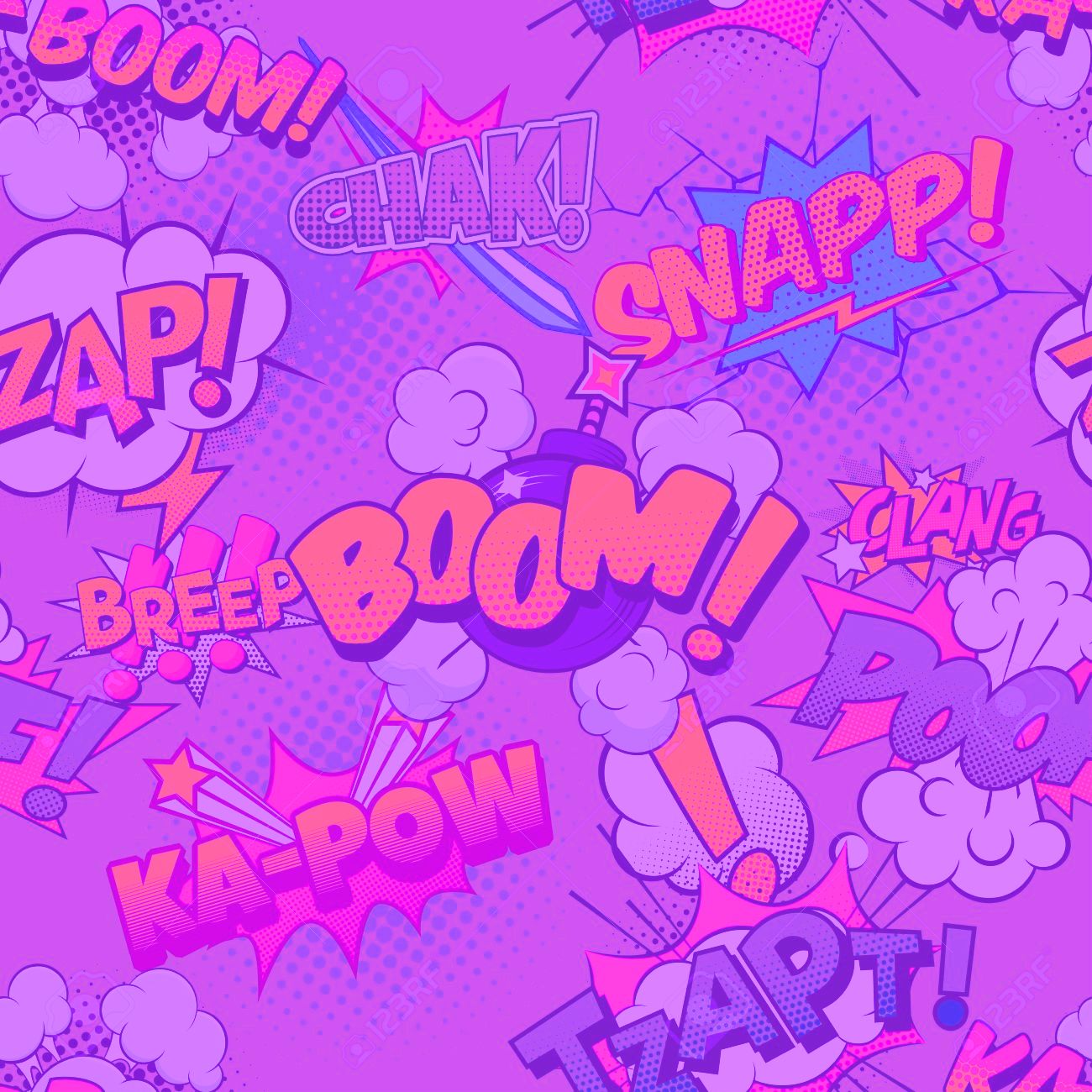 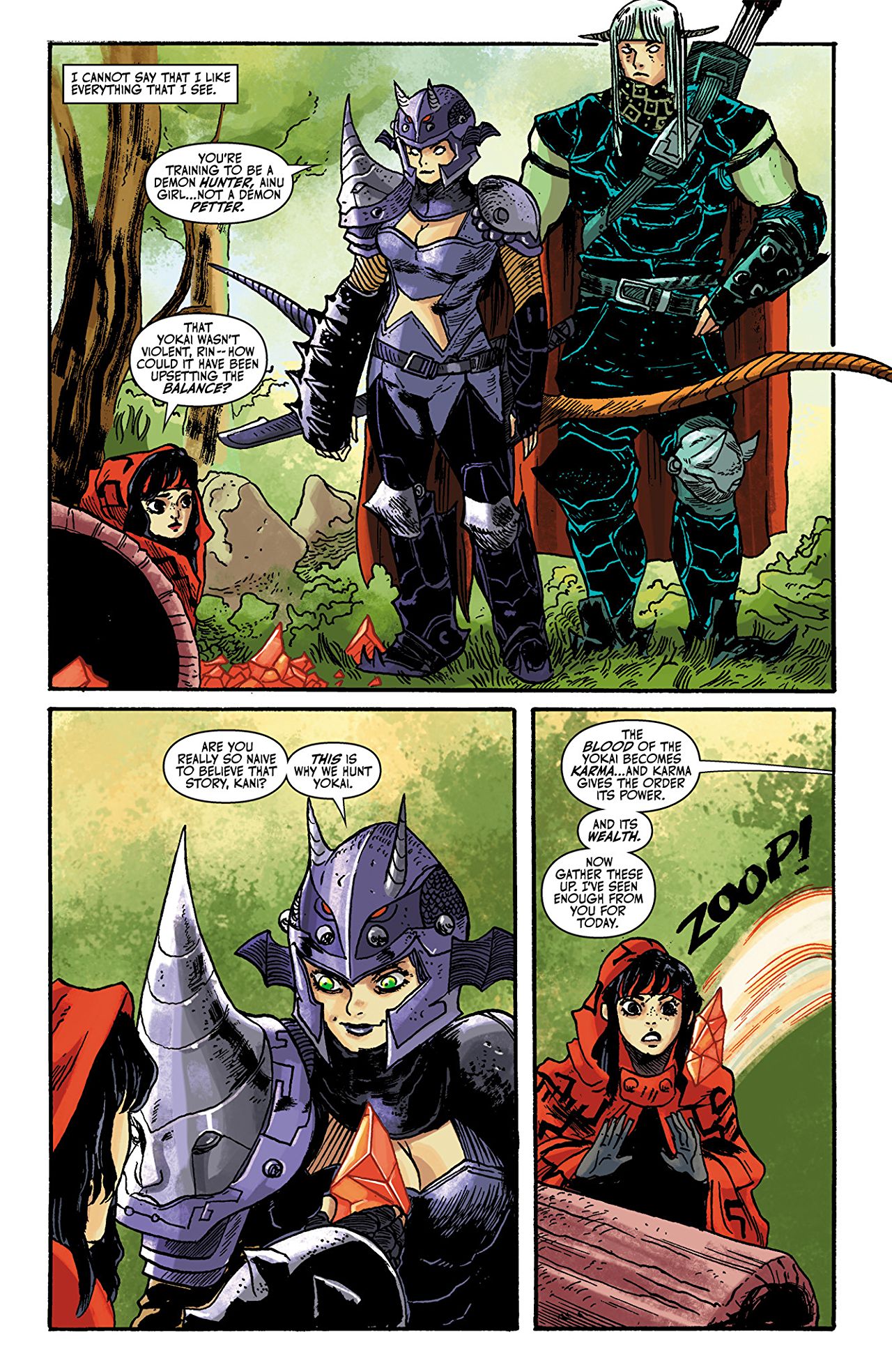 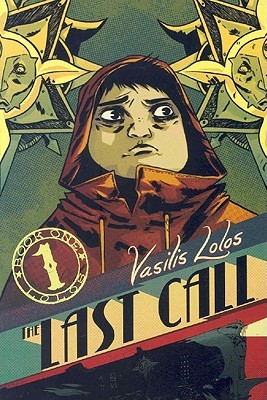 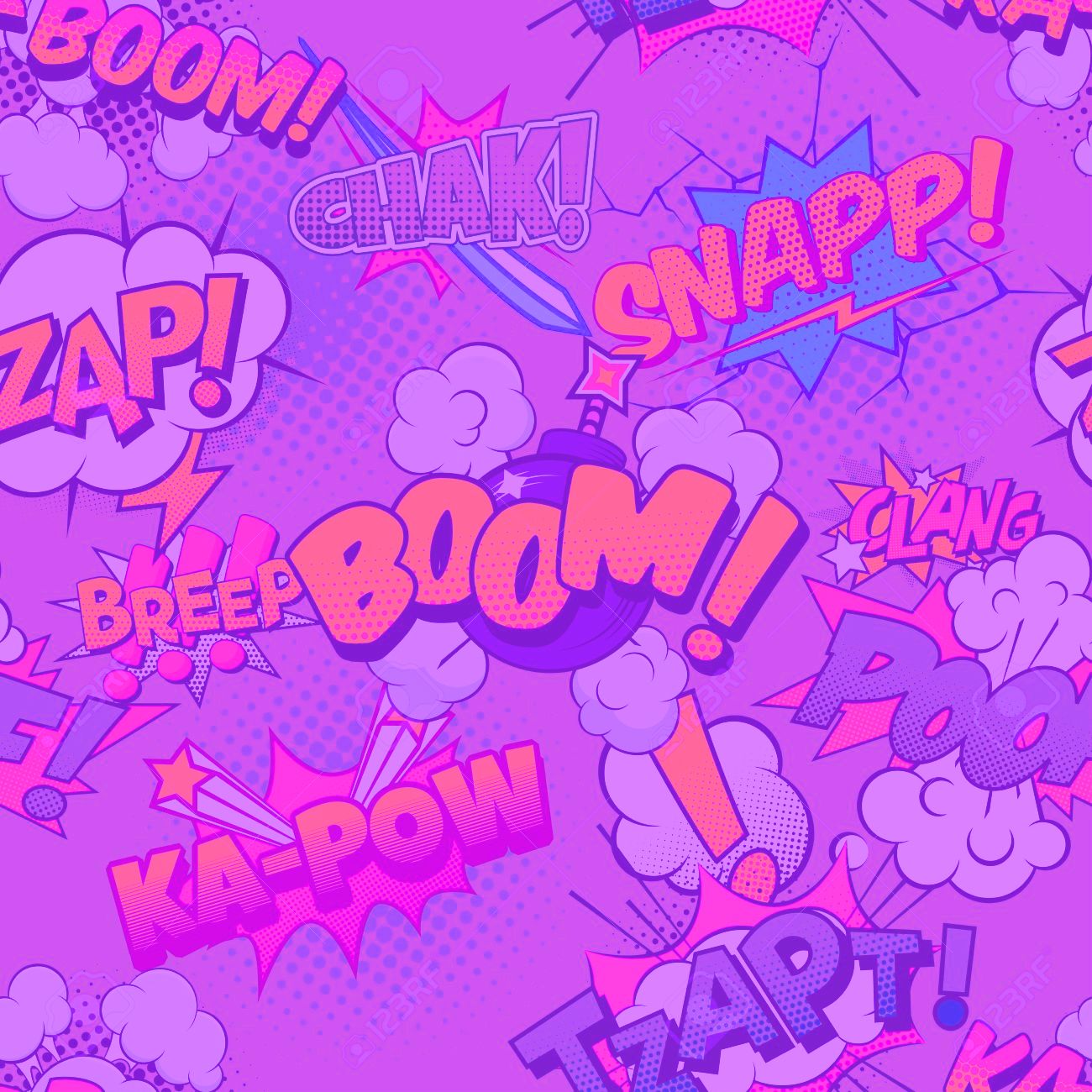 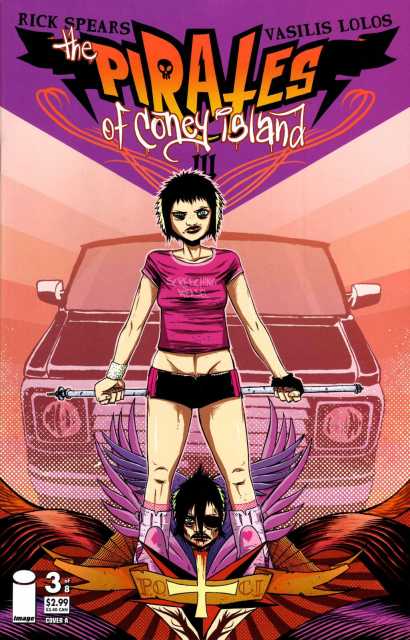 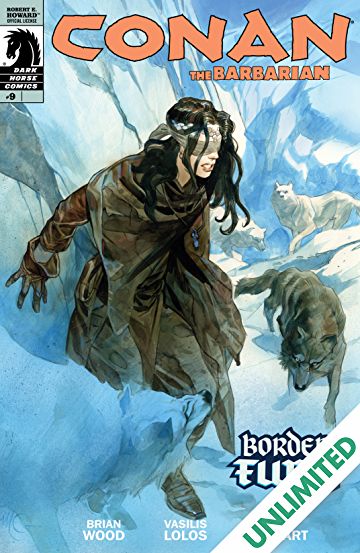 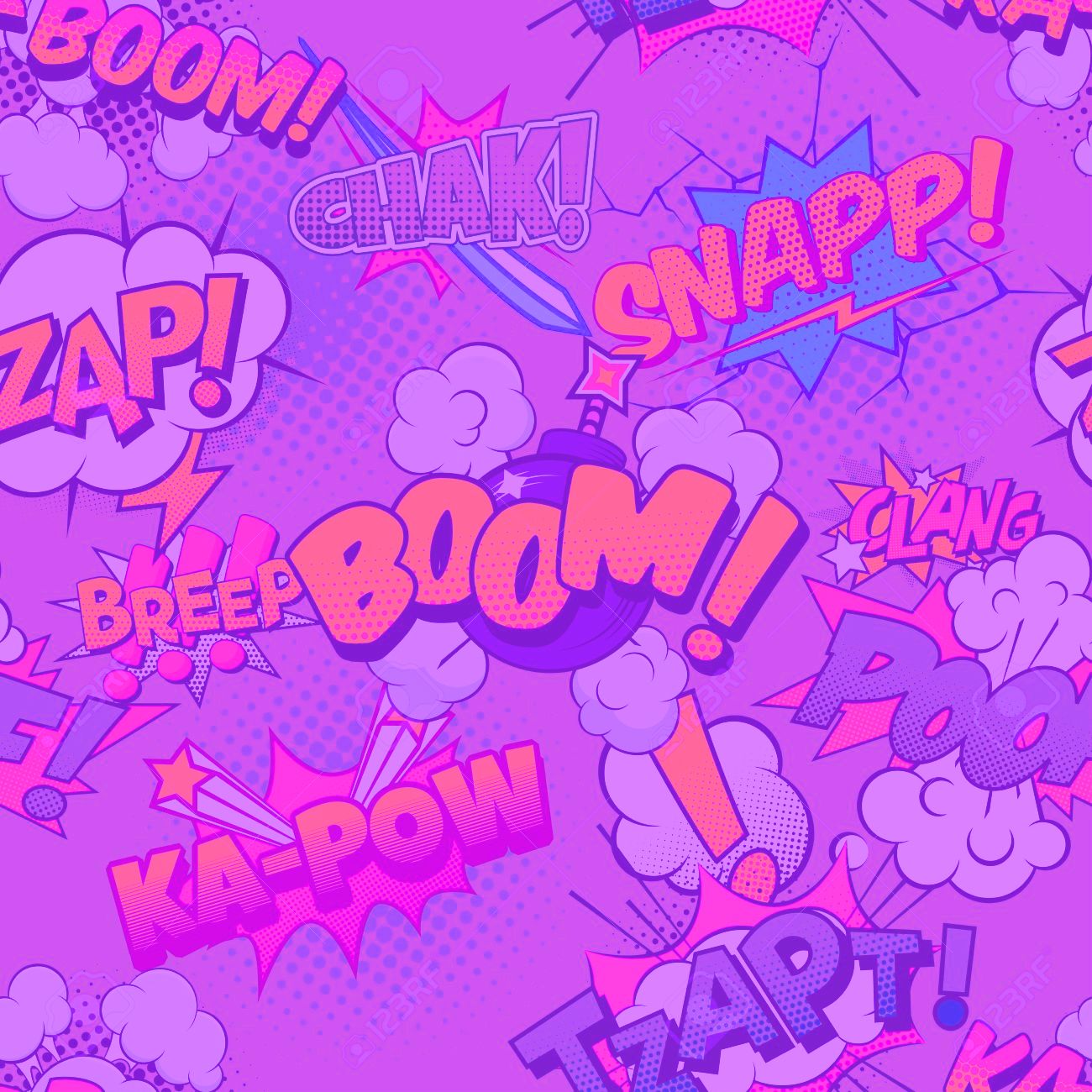 ΛΕΑΝΔΡΟΣ
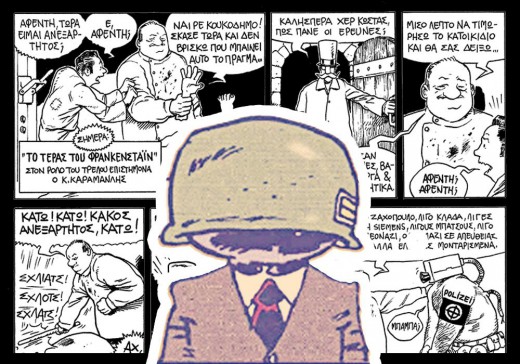 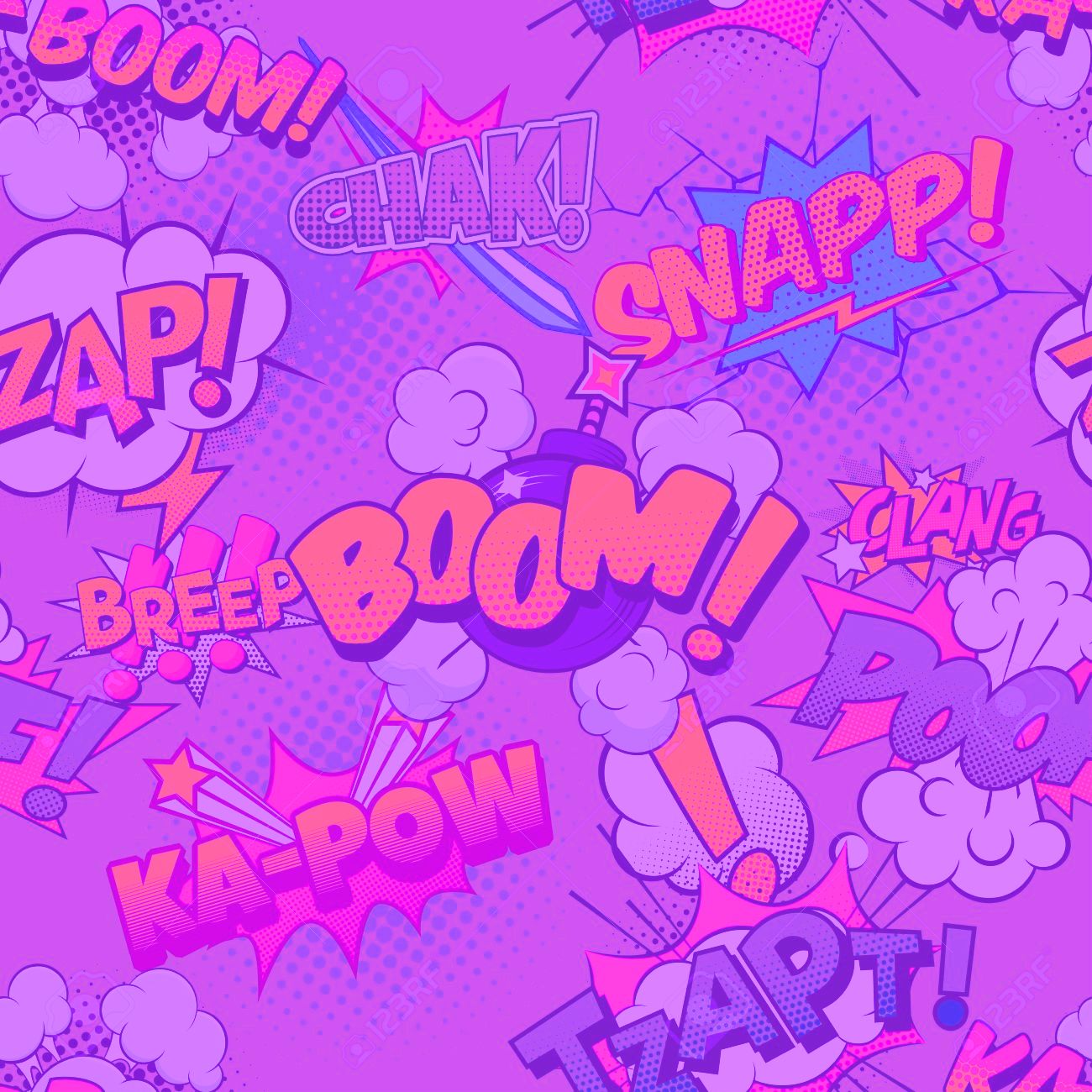 Δημιουργός χαμηλών τόνων. Πλέον εικάζεται πως έχει αποσυρθεί από τον χώρο, μια και δεν μπορείς να βρεις πολλά στοιχεία γι' αυτόν στο διαδίκτυο. Έχει φτιάξει μερικά από τα σημαντικότερα ελληνικά κόμικς. Με πολιτικό υπόβαθρο και αρκετή βία, έχουν επηρεάσει αρκετά νεότερους καλλιτέχνες. Έχει κάνει μια cameo εμφάνιση στην ταινία Polaroid του Άγγελου Φραντζή Πηγή: www.lifo.gr
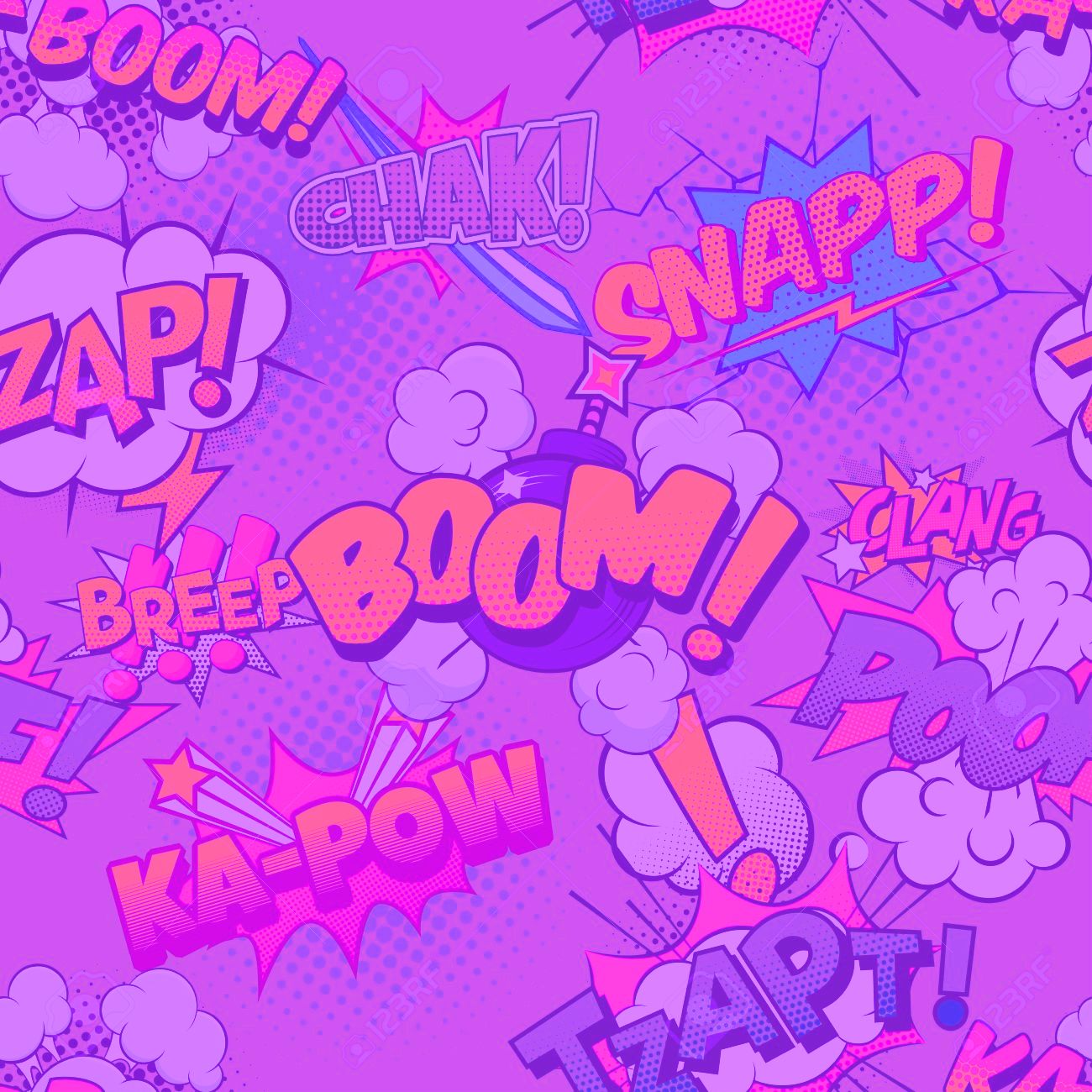 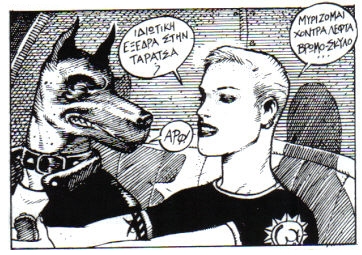 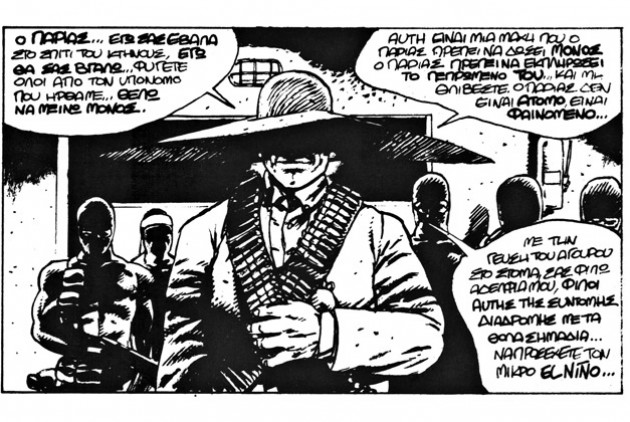 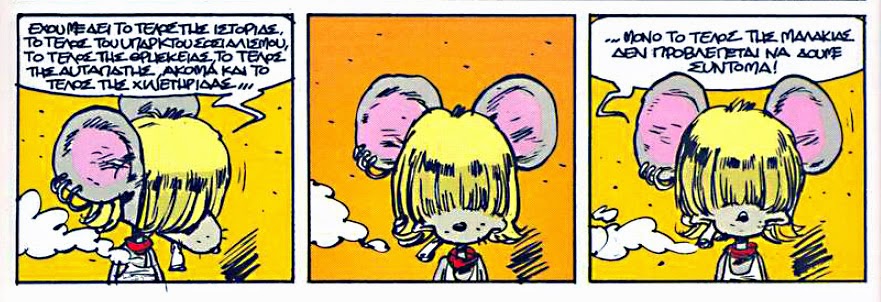 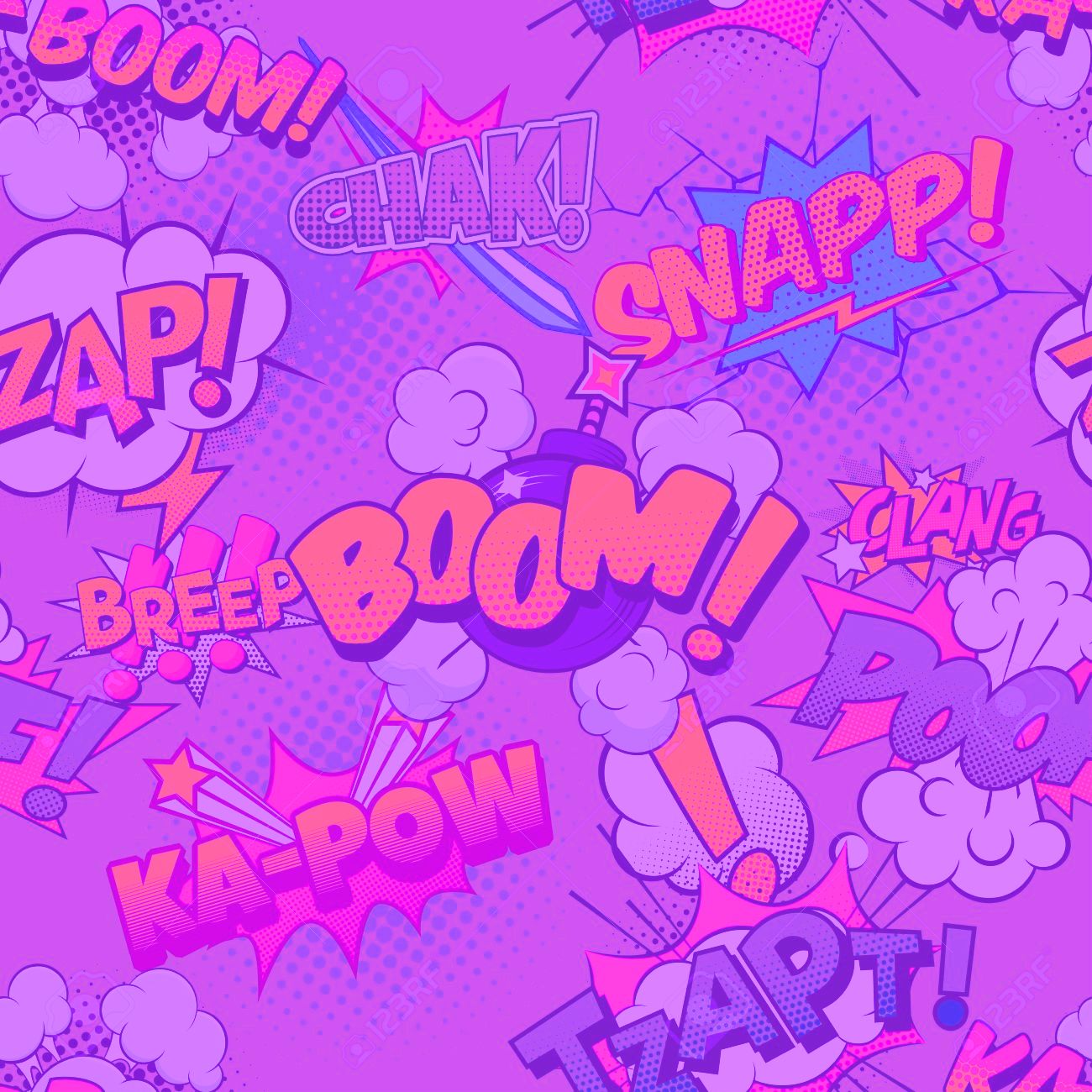 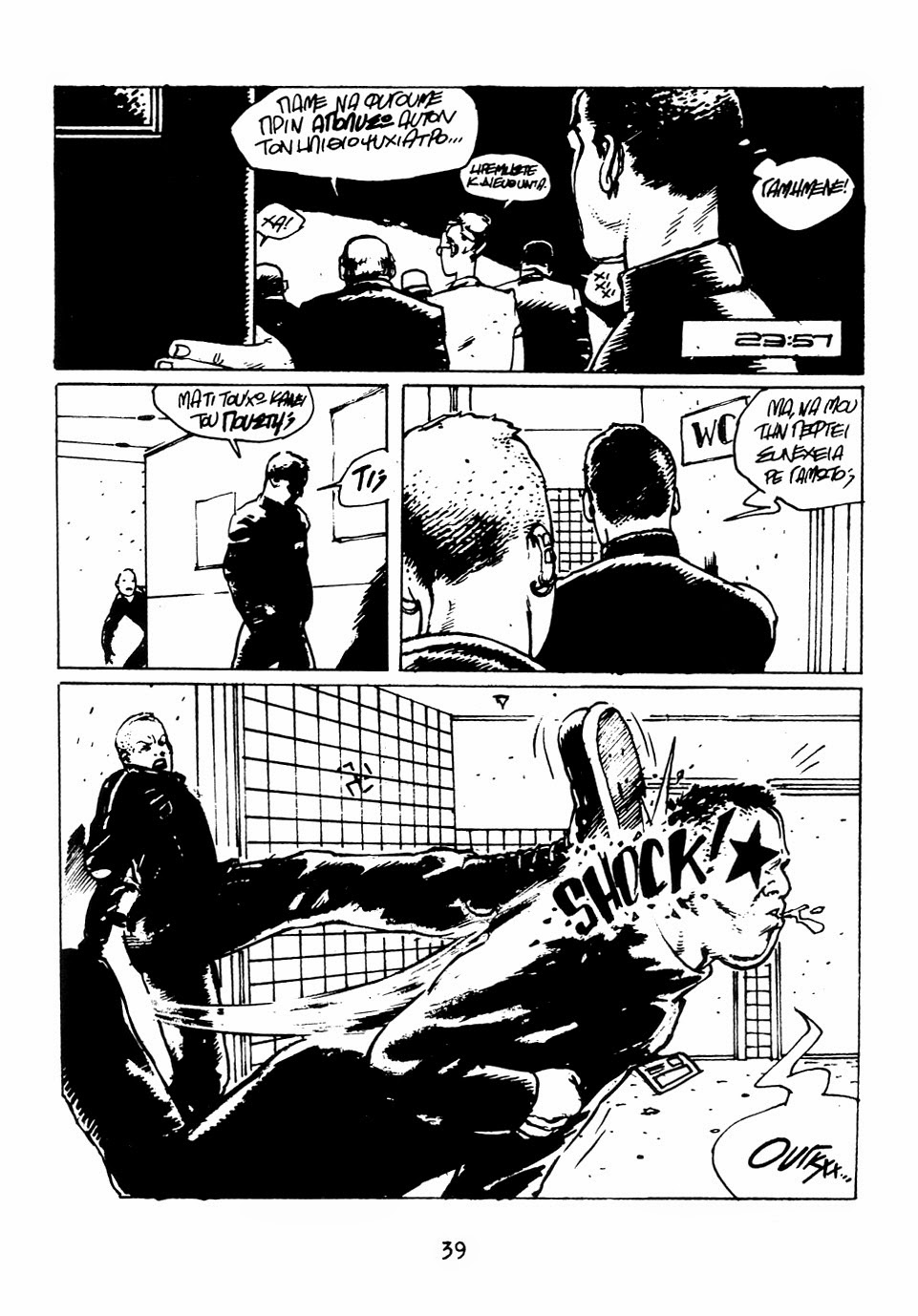 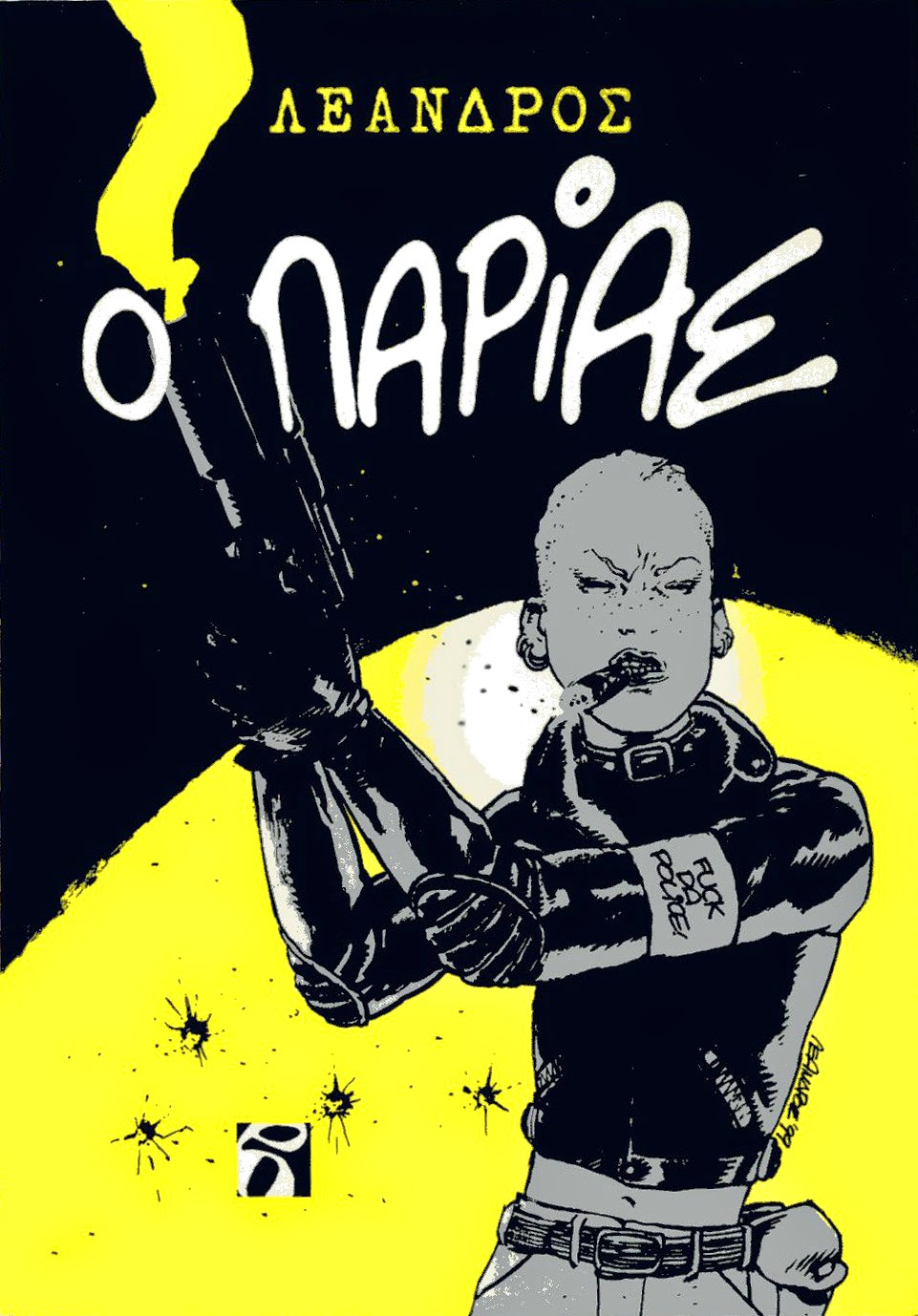 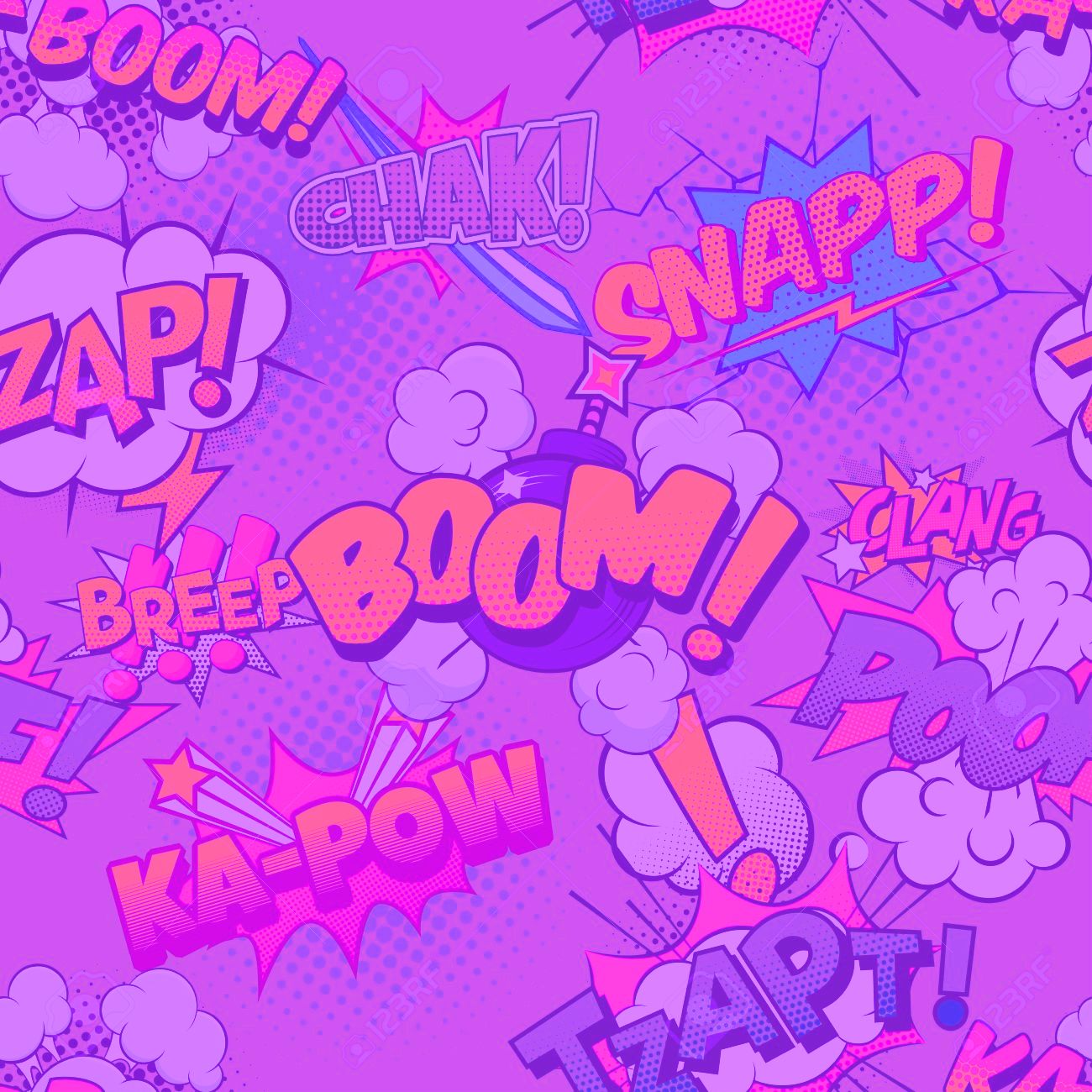 ΓΙΑΝΝΗΣ ΜΥΛΩΝΟΓΙΑΝΝΗΣ
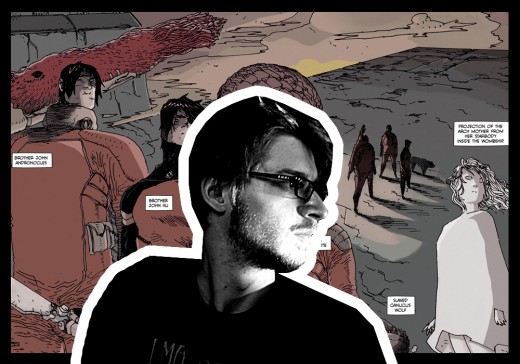 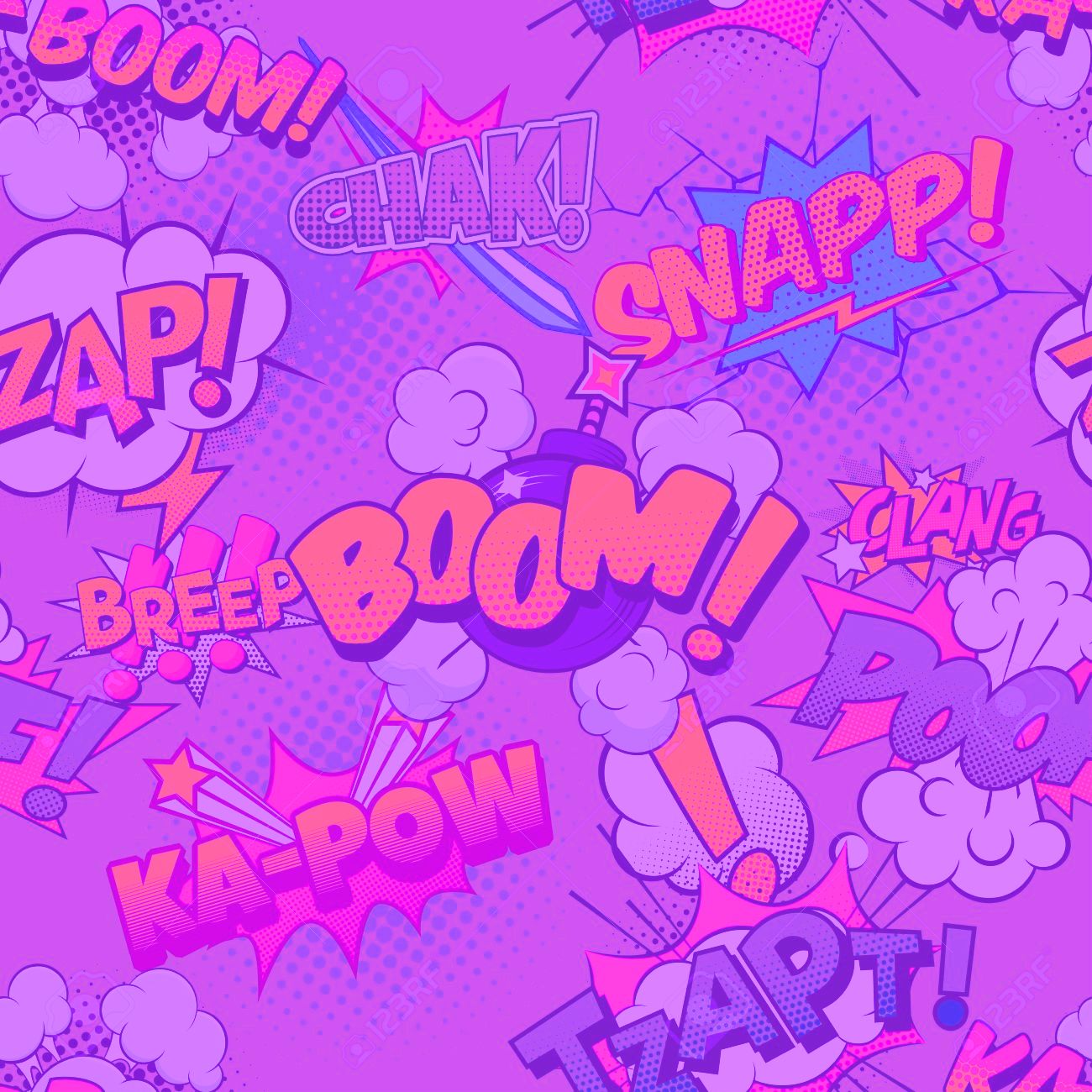 Γεννημένος στο Μέριλαντ των ΗΠΑ και μόνιμος κάτοικος της Κρήτης. Αρκετά νεαρός σε ηλικία, του αρέσει πολύ να πειραματίζεται και πλέον η δουλειά του έχει περάσει με επιτυχία στην άλλη άκρη του Ατλαντικού, αφού το web-κόμικ του που φαντάζεται μια cyber punk παρακμιακή Αθήνα του μέλλοντος με τίτλο «Old City Blues» κυκλοφόρησε από τον αμερικανικό εκδοτικό Archaia. www.milonogiannis.com   Πηγή: www.lifo.gr
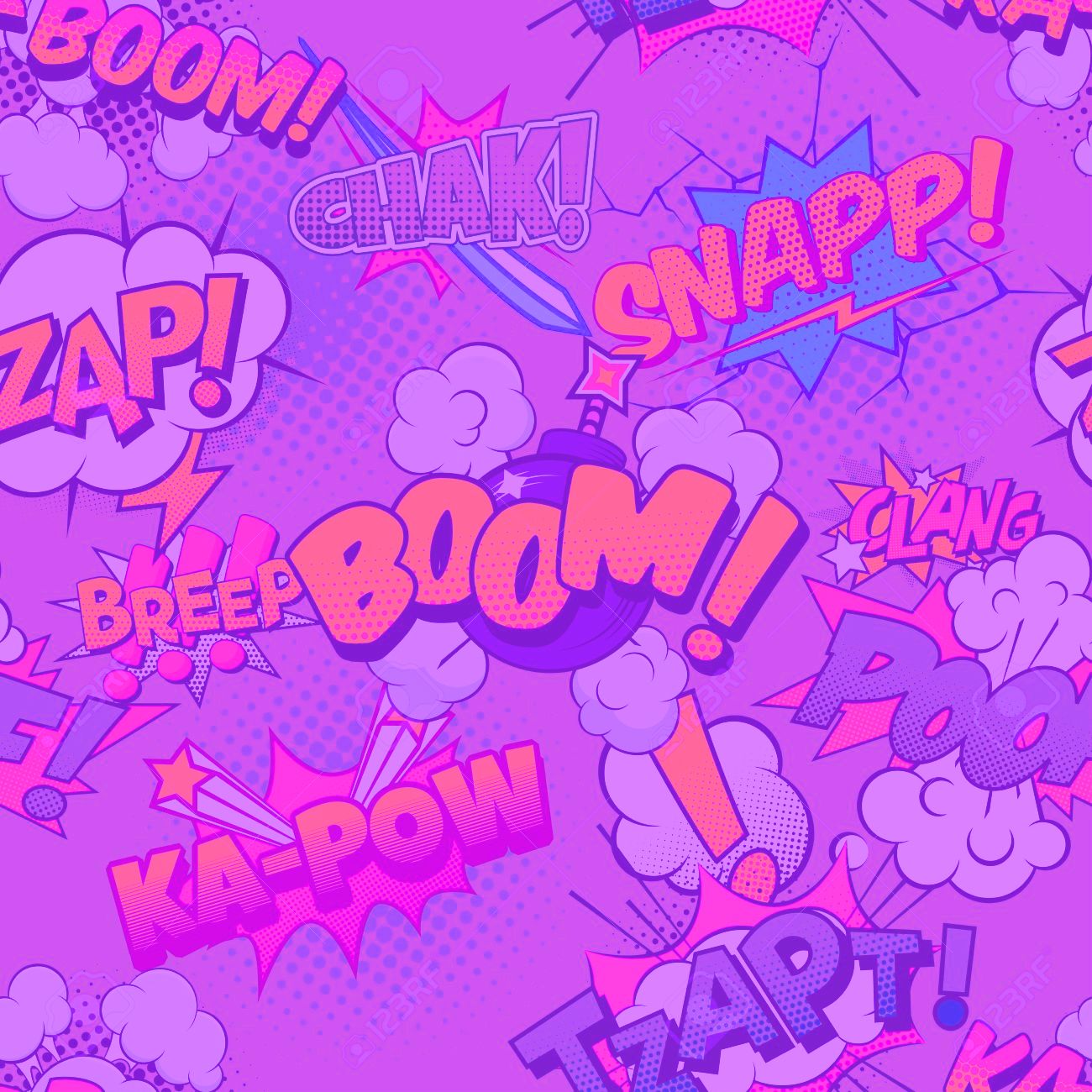 ΠΕΤΡΟΣ  ΖΕΡΒΟΣ
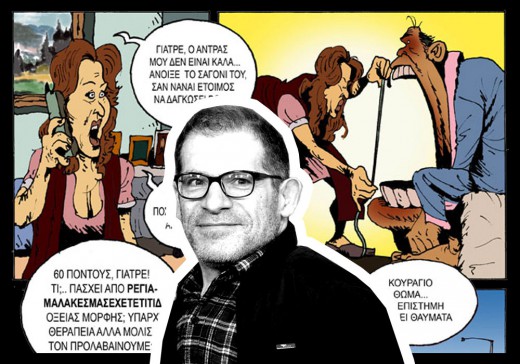 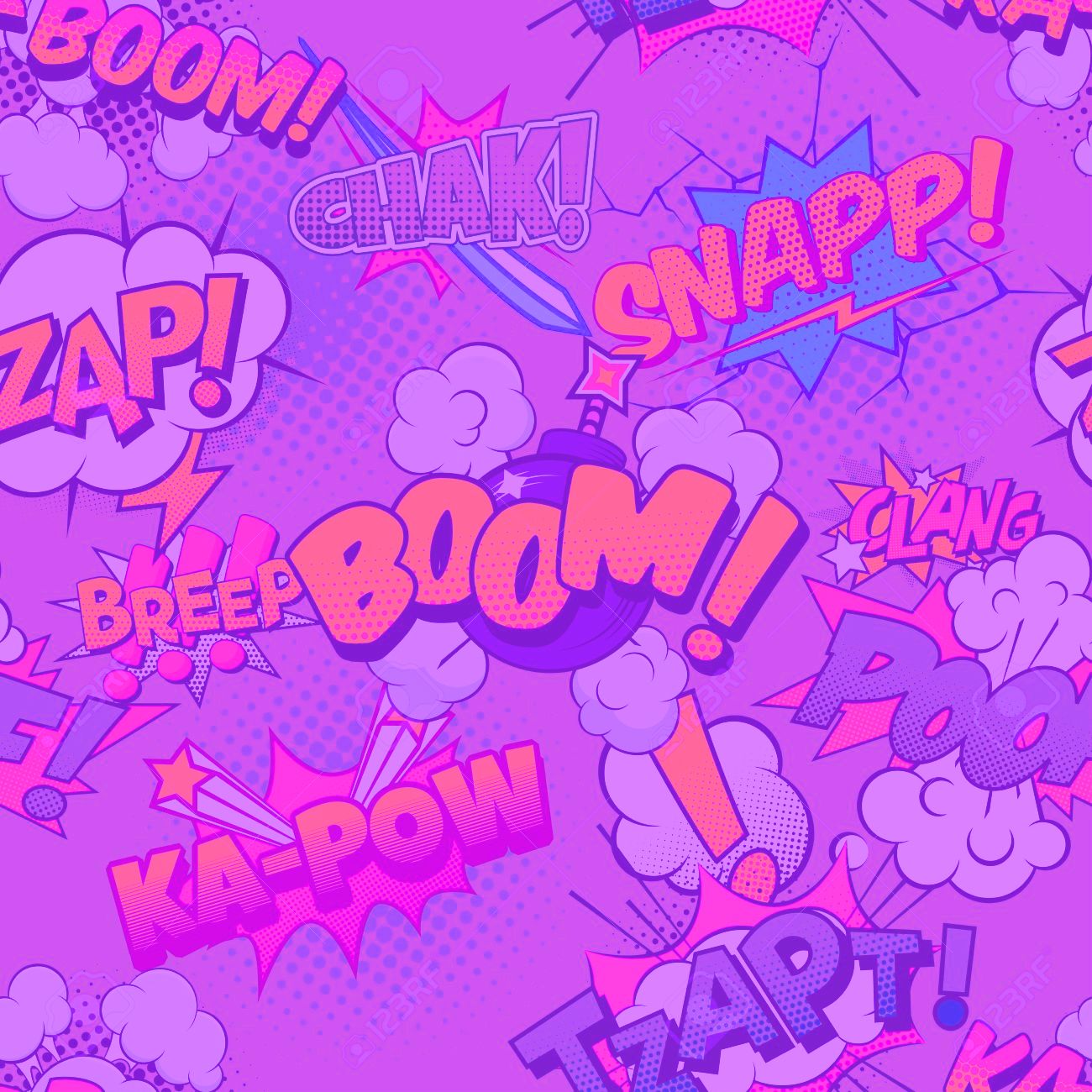 Γεννήθηκε το 1958. Ξεκίνησε την καριέρα του το 1977 ως γελοιογράφος στον «Θούριο» και έφτιαξε το πρώτο του κόμικ στη «Βαβέλ» το 1981. Την δεκαετία του '90 αποφάσισε να αφήσει τα κόμικς και να ασχοληθεί με τη διαφήμιση και το κινούμενο σχέδιο. Επέστρεψε στο σκίτσο το 2000 στο «9». Τον τελευταίο καιρό δημοσιεύει στην «Εφημερίδα των Συντακτών». http://petroszervos.blogspot.gr Πηγή: www.lifo.gr
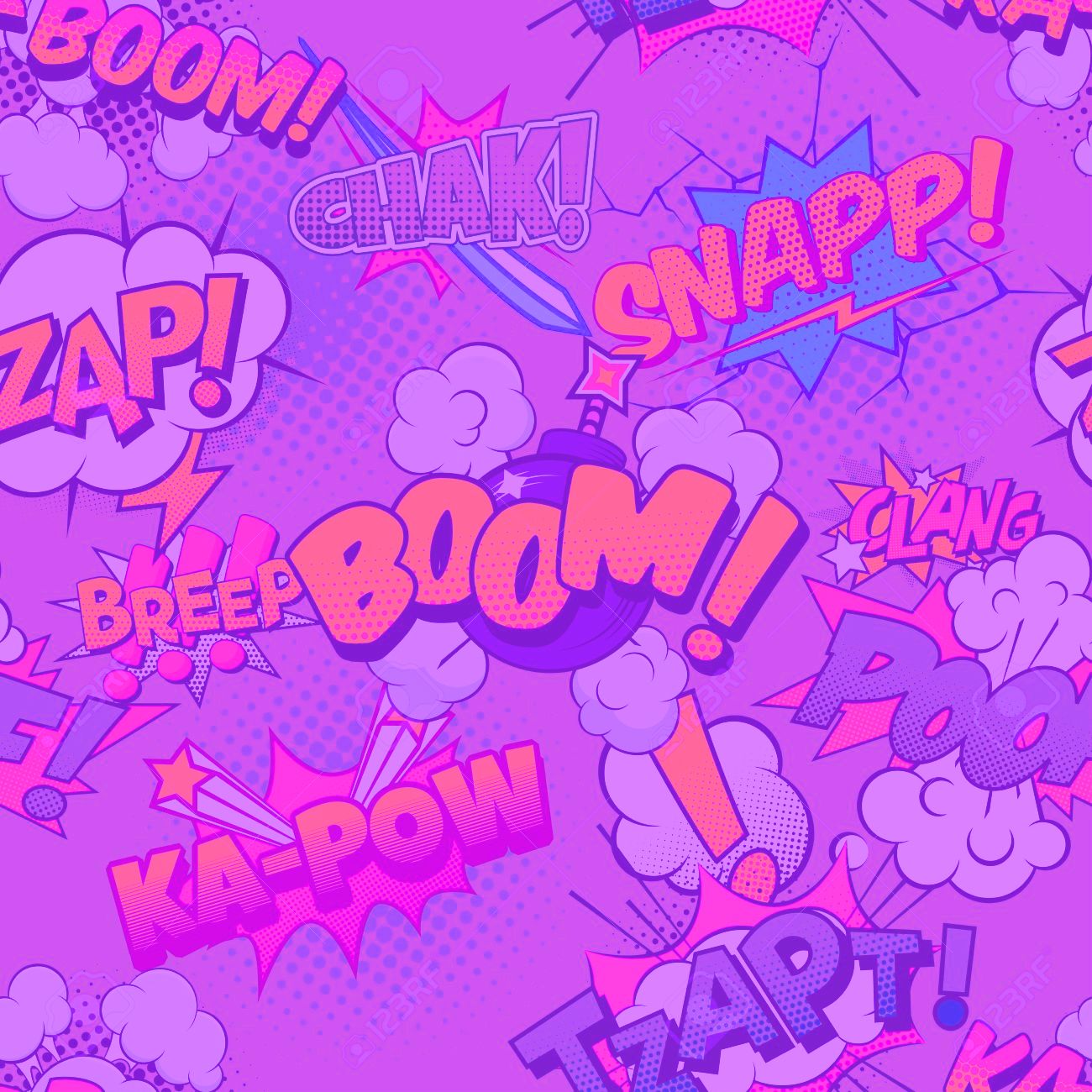 ΖΟΓΛΟΠΙΤΟΥ
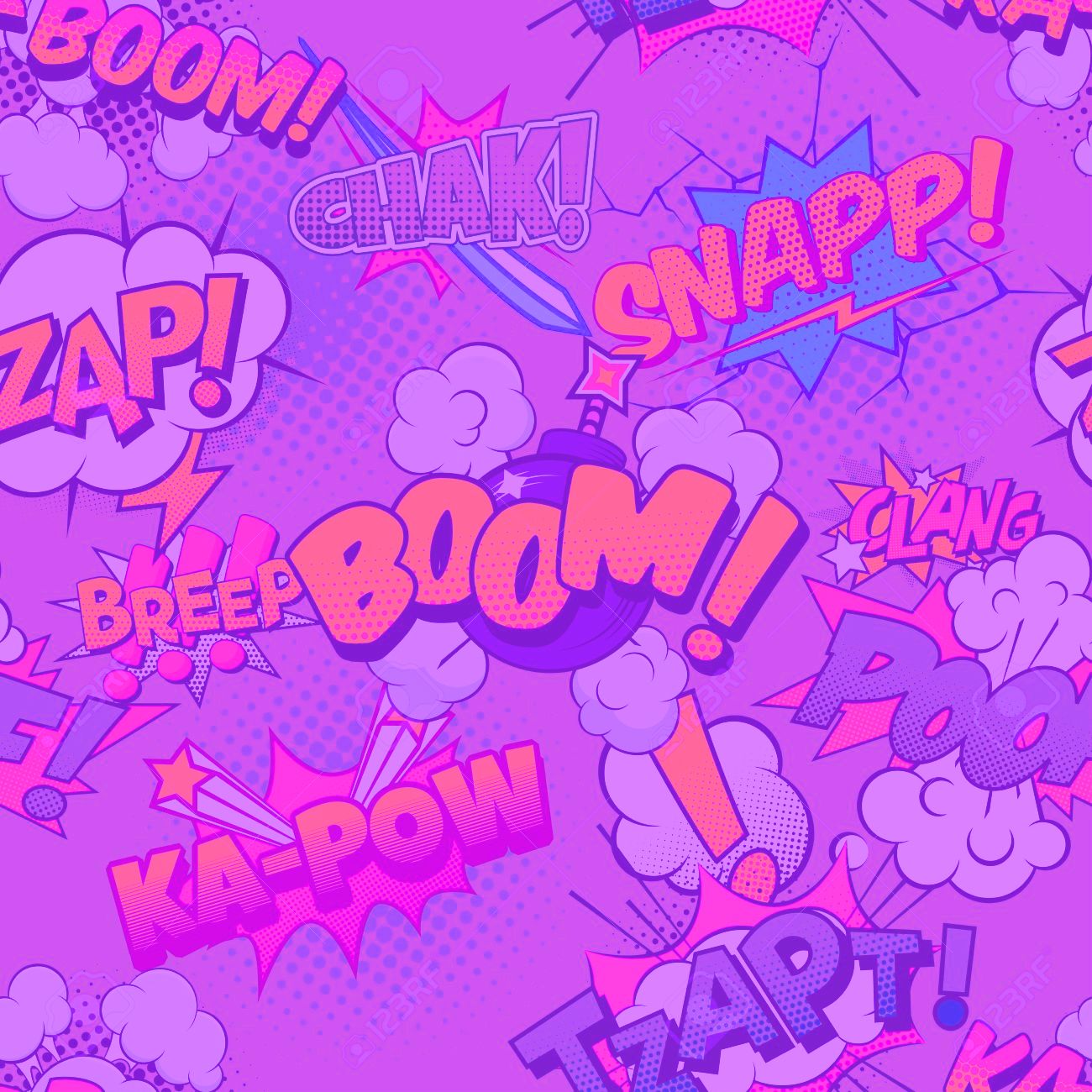 Γεννήθηκε στη Θεσσαλονίκη το 1970. Δυστυχώς, έφυγε άδικα από την ζωή σε ηλικία μόλις 27 χρονών το 1997, χωρίς να προλάβει να ανθίσει το ταλέντο της. Άφησε πίσω της μόνο δύο άλμπουμ, το «Χαμένο Φάσμα» και το «Products of Love and Chaos», που κατάφεραν όμως να απαθανατίσουν το μοναδικό της στυλ στην εικονογράφηση και στο σκίτσο. Πηγή: www.lifo.gr
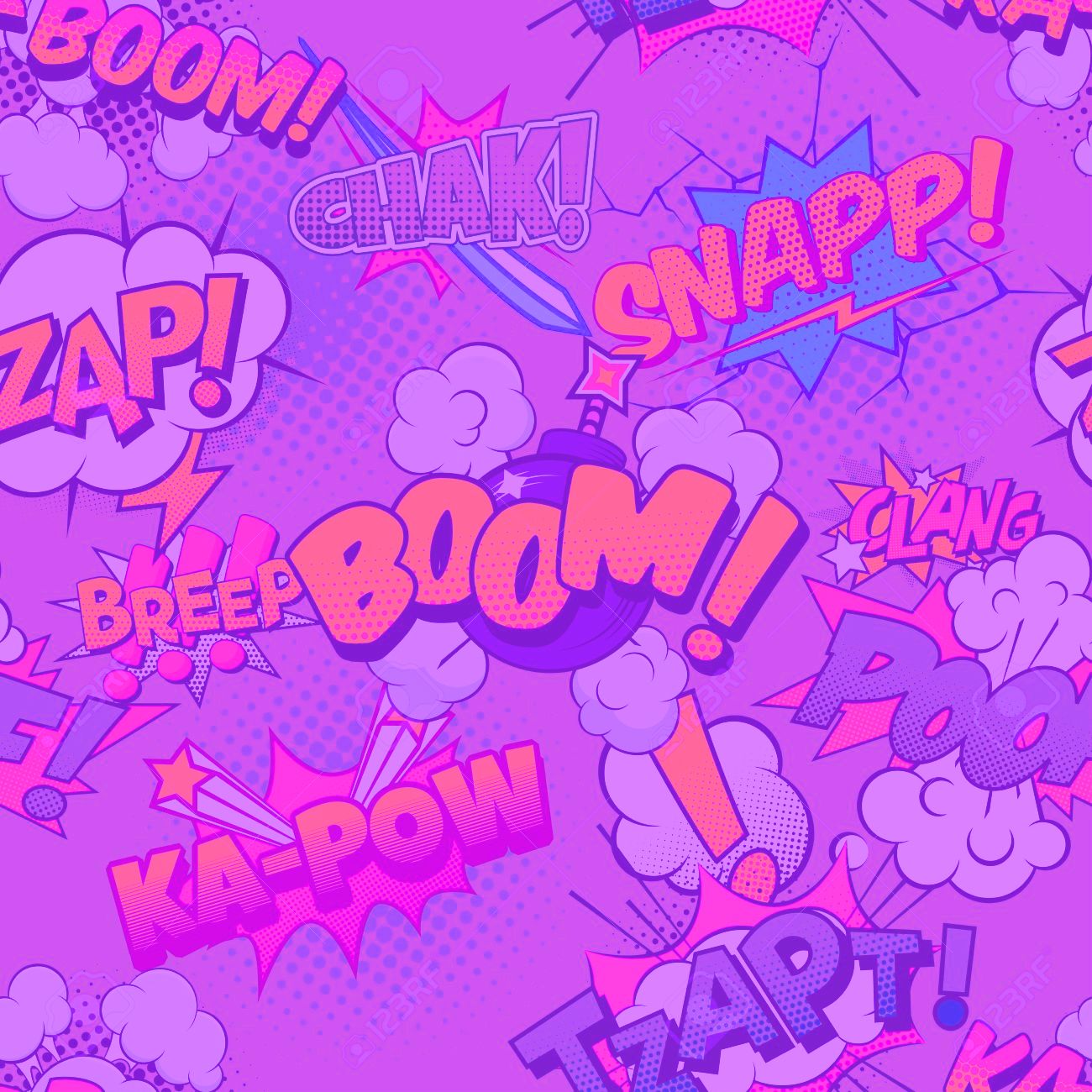 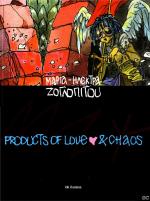 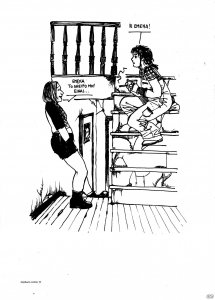 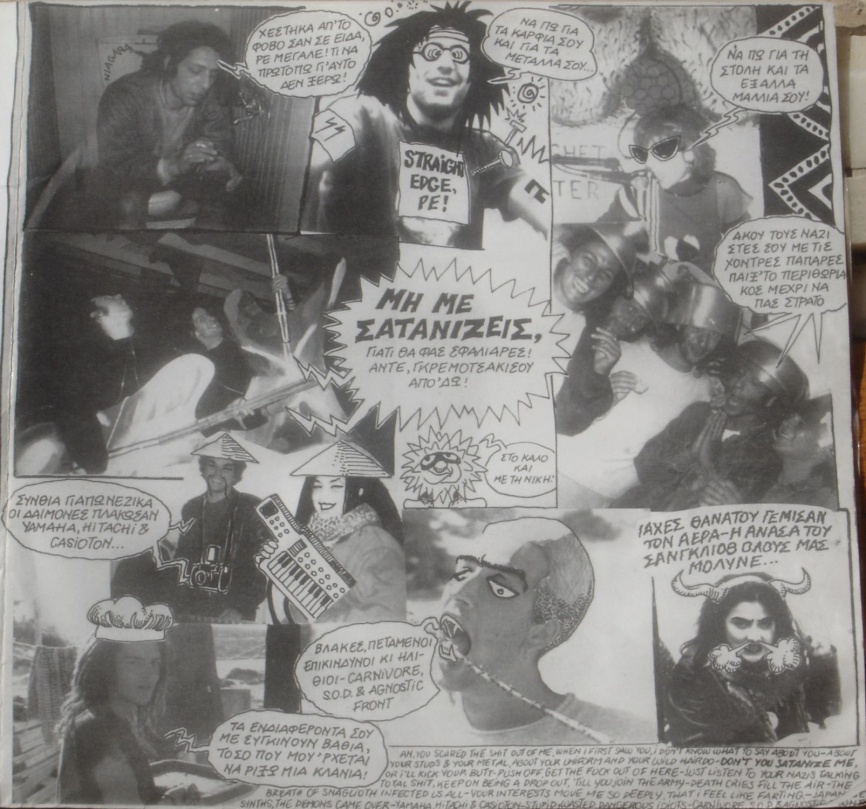 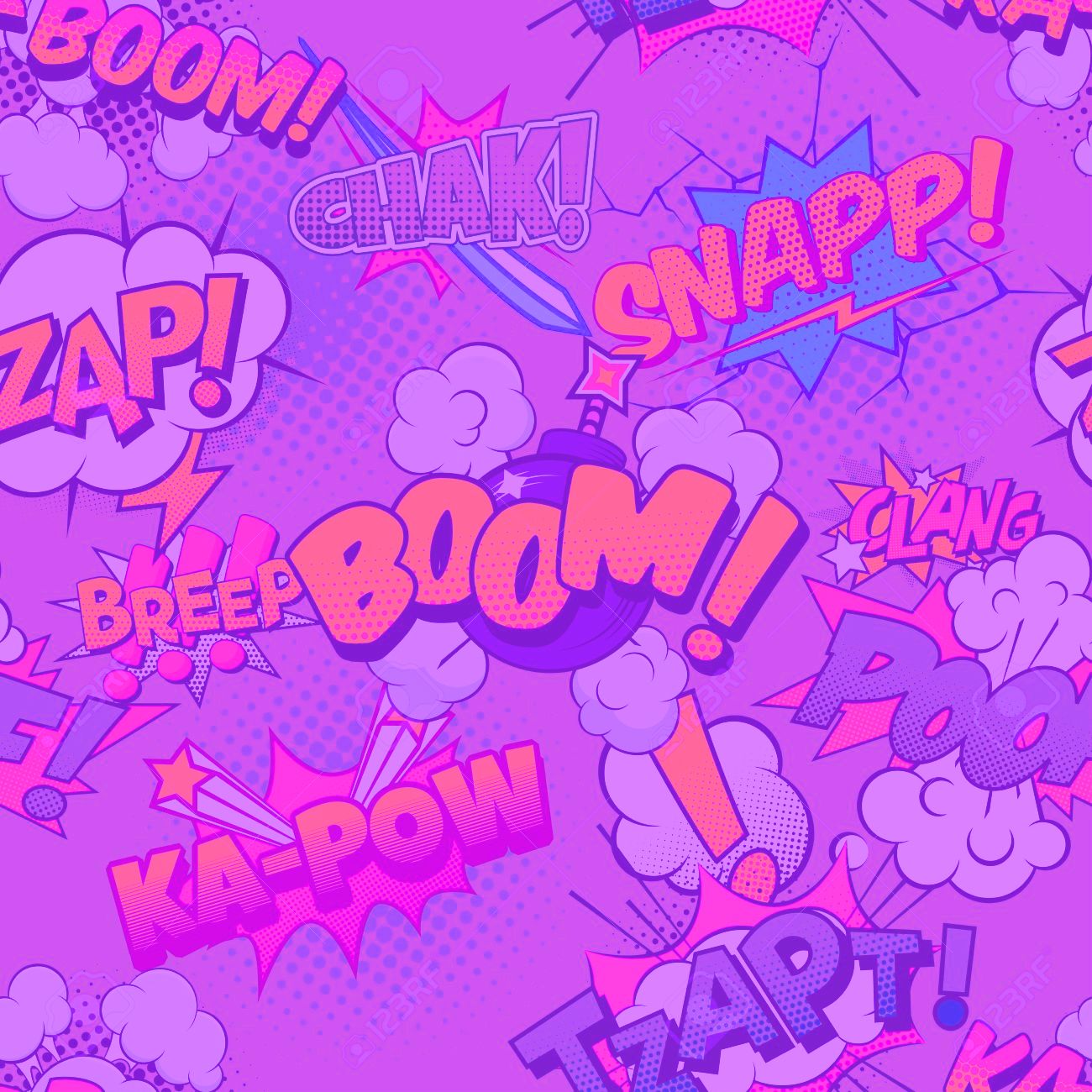 ΑΛΛΟΙ COMIC CREATORS -GREECE
ΚΩΣΤΑΣ ΦΡΑΓΚΙΑΔΑΚΗΣ – ΒΑΛΙΑ ΚΑΜΠΑΔΑΗ
ΓΙΑΝΝΗΣ ΣΑΝΤΟΡΙΝΑΙΟΣ – ΠΑΥΛΟΣ ΠΑΥΛΙΔΗΣ
ΠΑΝΑΓΙΩΤΗΣ ΤΣΑΟΥΣΗΣ – ΚΩΣΤΑΣ ΜΟΣΧΟΝΑΣ
ΓΙΩΡΓΟΣ ΜΑΝΔΡΟΥΚΑΣ – TASMAR
ΣΠΥΡΟΣ ΔΕΡΒΕΝΙΩΤΗΣ – ΑΝΤΩΝΗΣ ΒΑΒΑΓΙΑΝΝΗΣ
ΝΙΚΟΣ ( Malk ) ΓΙΑΜΑΛΑΚΗΣ – ΑΡΚΑΣ
ΣΤΑΥΡΟΥΛΑ ΠΑΠΑΔΑΚΗ -  ΒΑΣΙΛΗΣ ΓΚΟΤΖΙΛΑΣ
                  …και πολλοί~ πολλοί άλλοι!!!
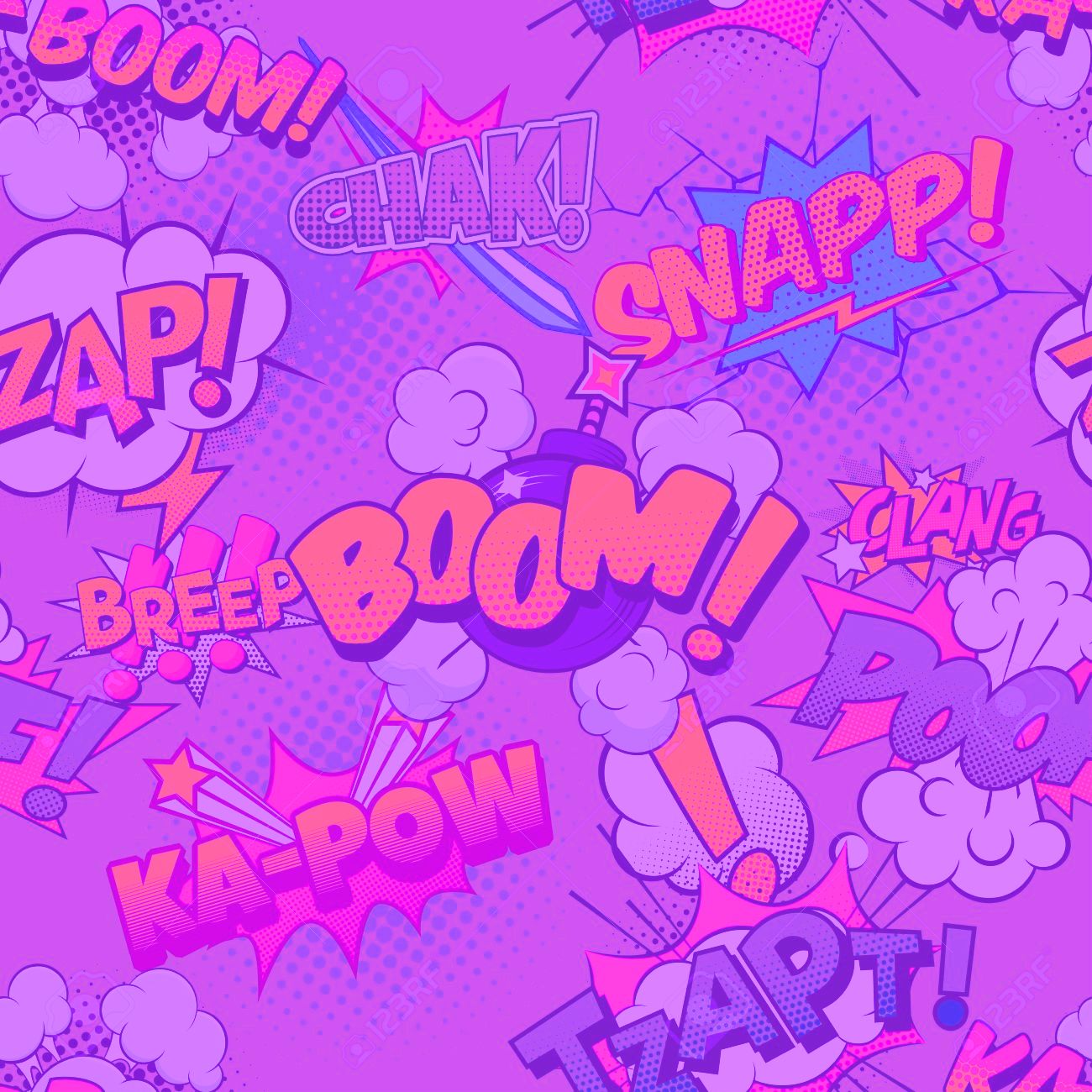 FRAGIADAKIS
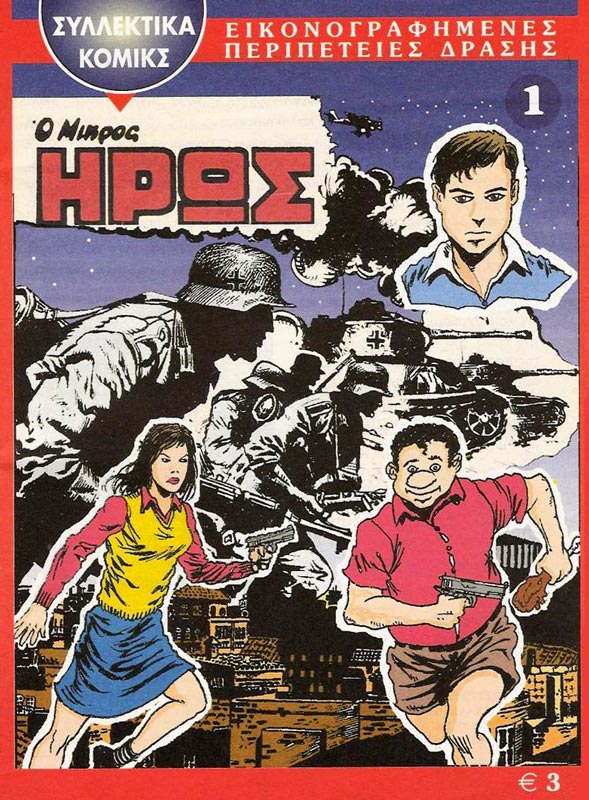 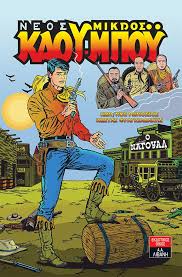 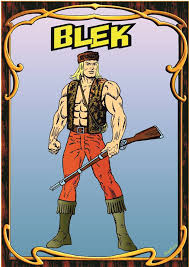 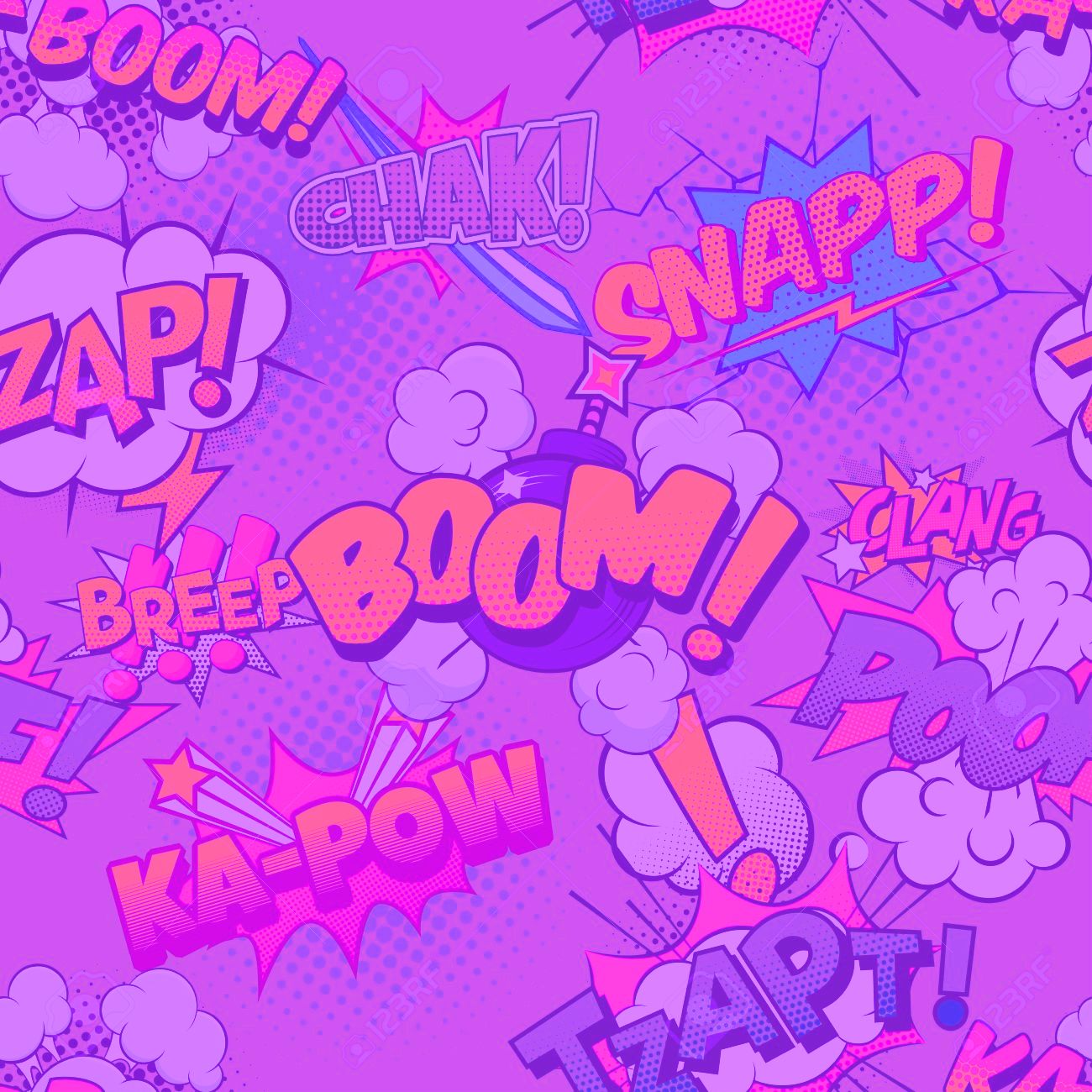 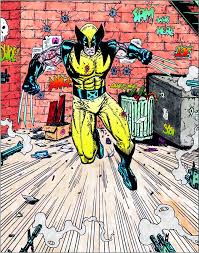 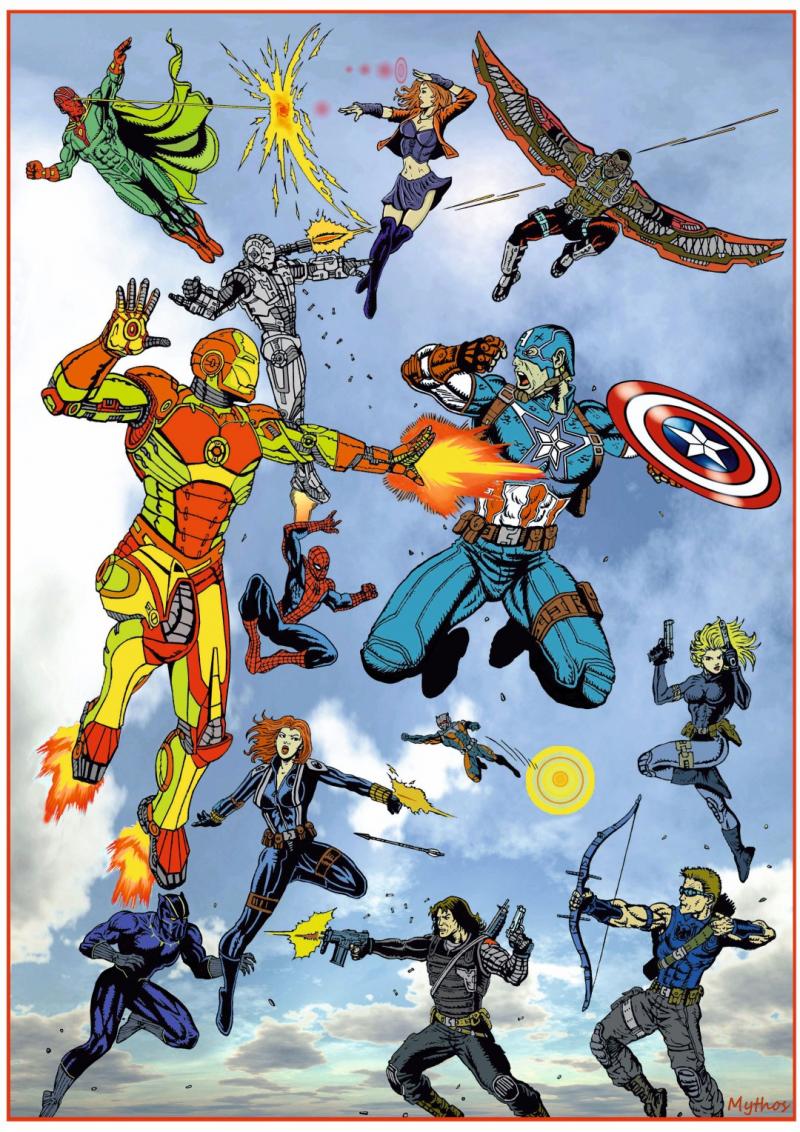 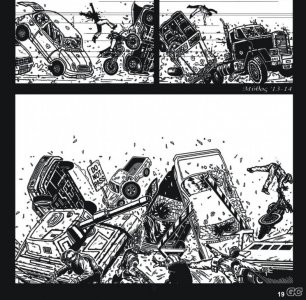 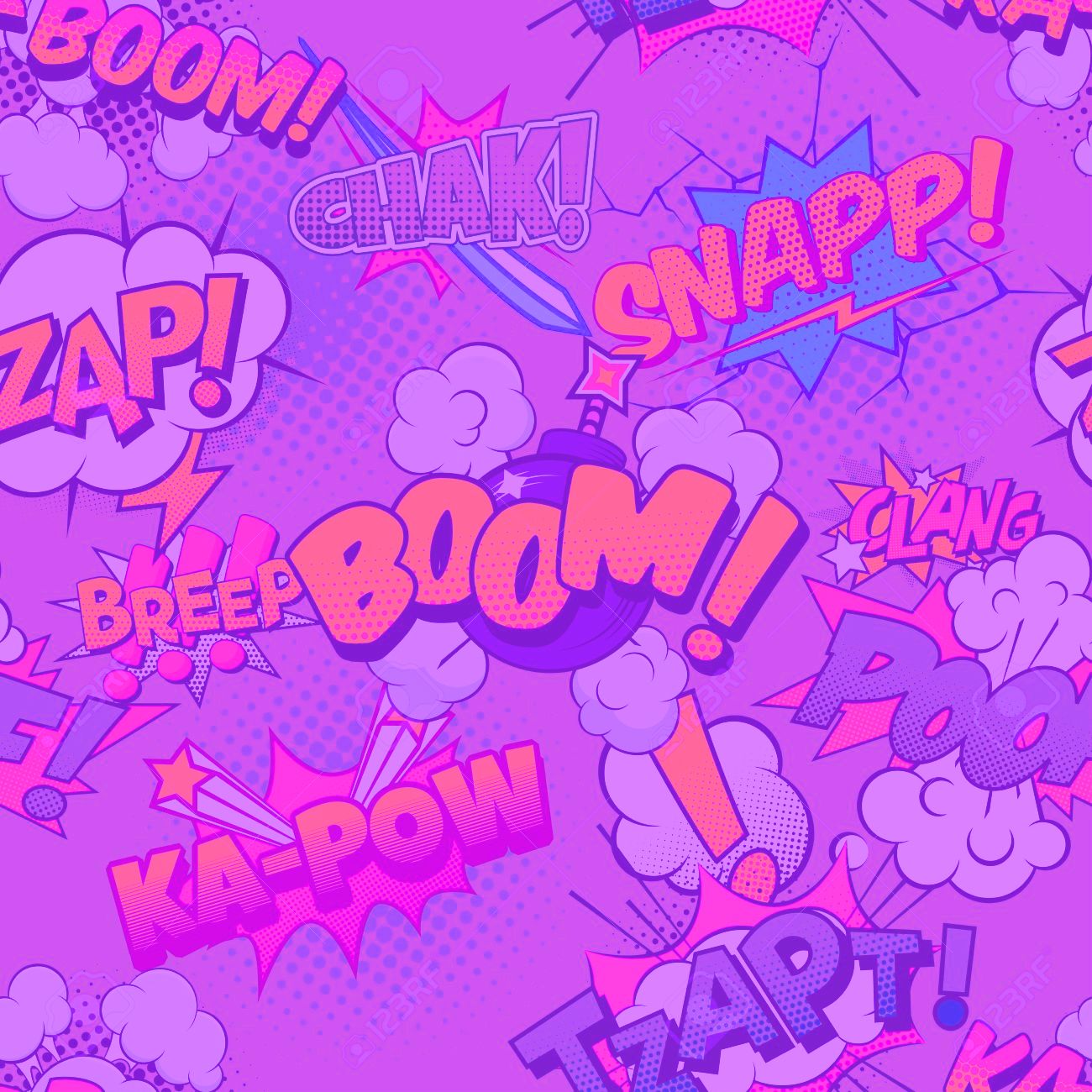 ΔΕΡΒΕΝΙΩΤΗΣ
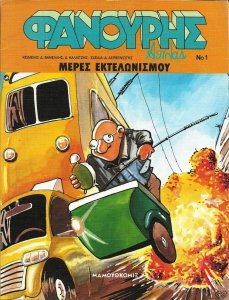 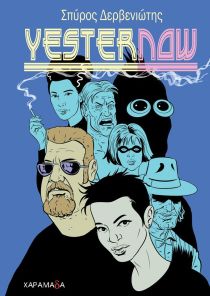 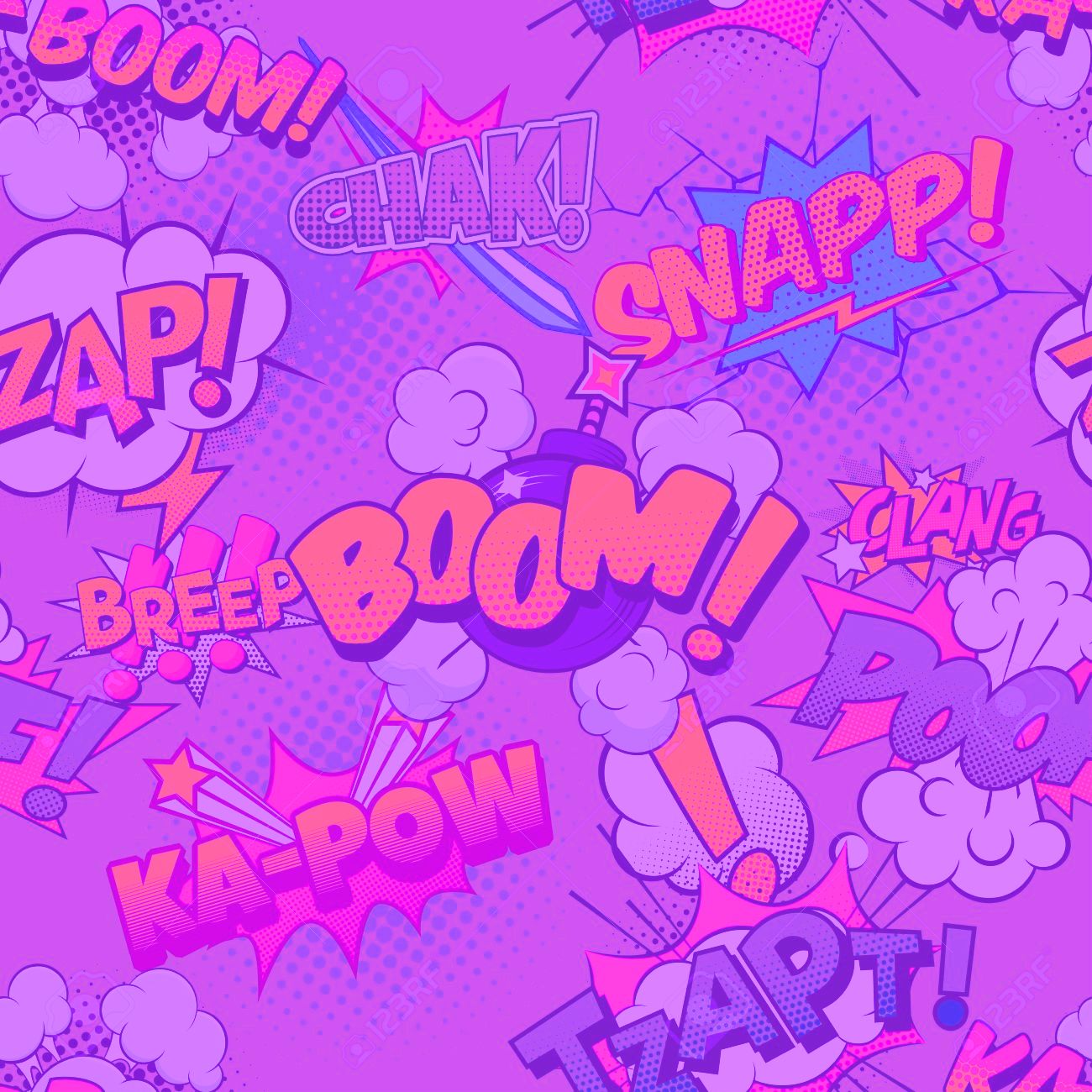 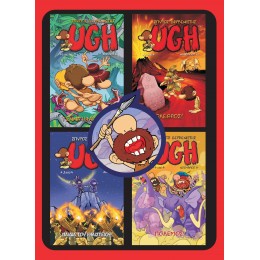 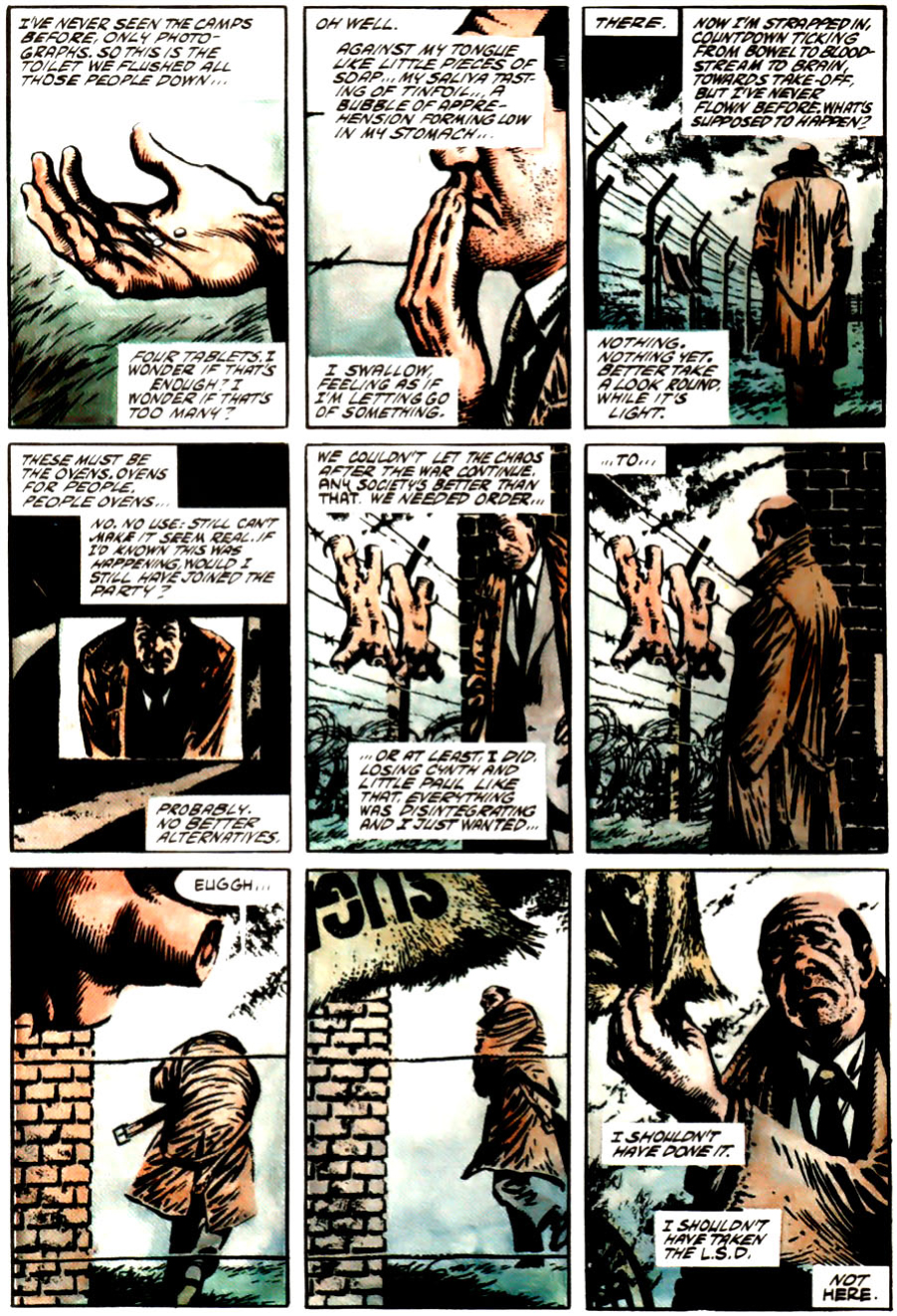 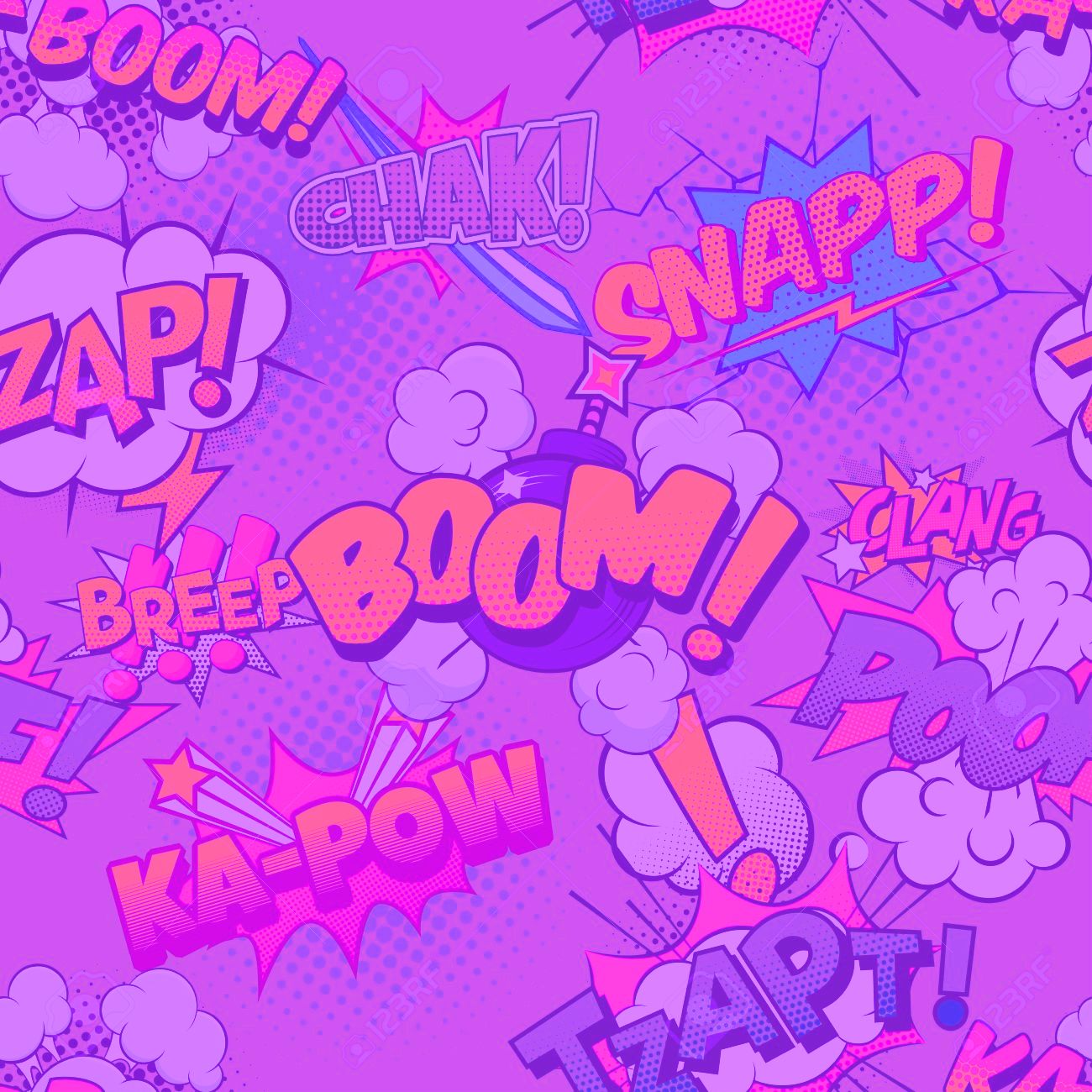 MALK –ΓΙΑΜΑΛΑΚΗΣ ΝΙΚΟΣ
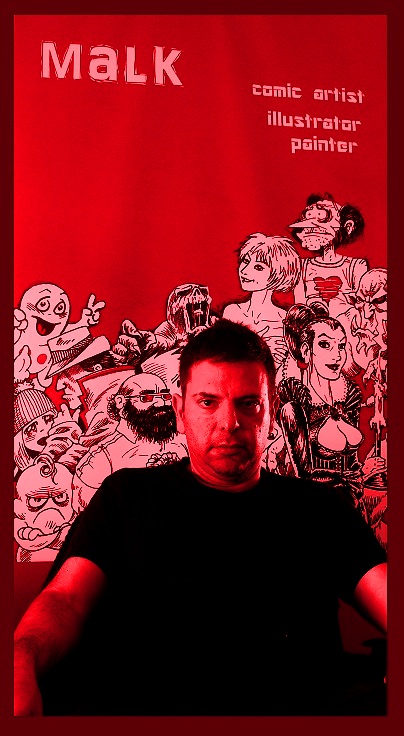 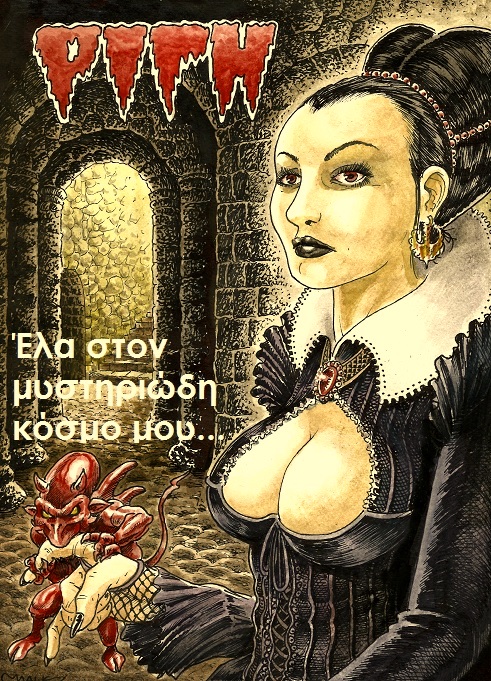 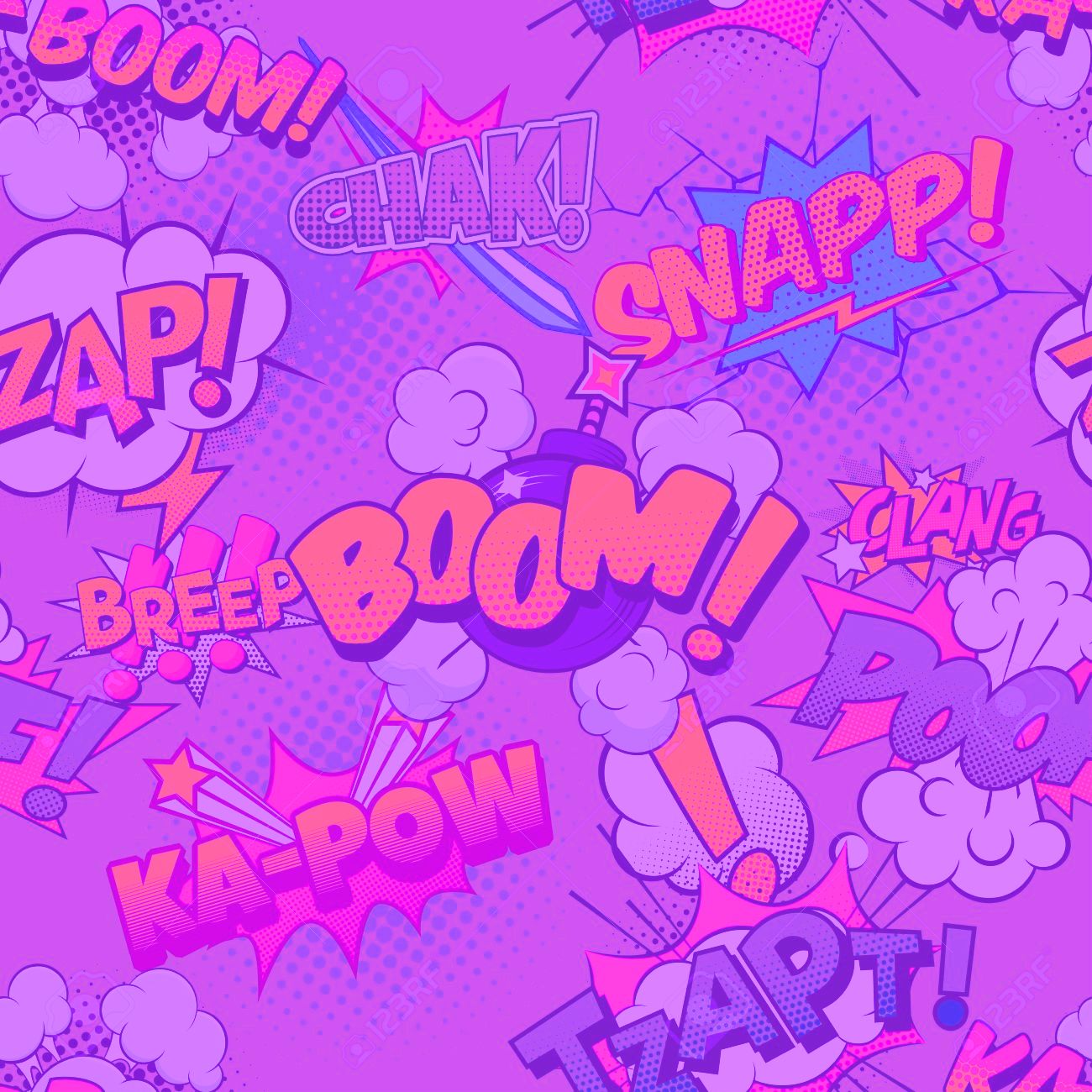 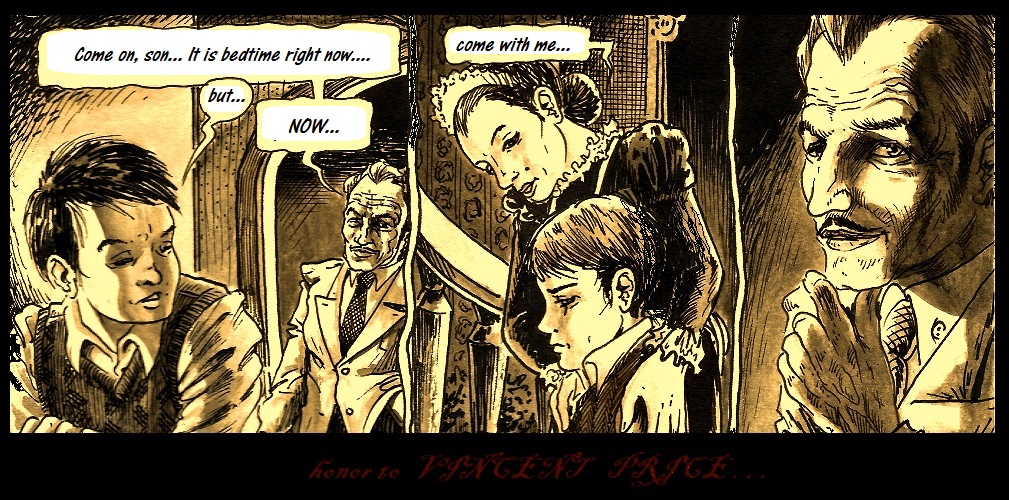 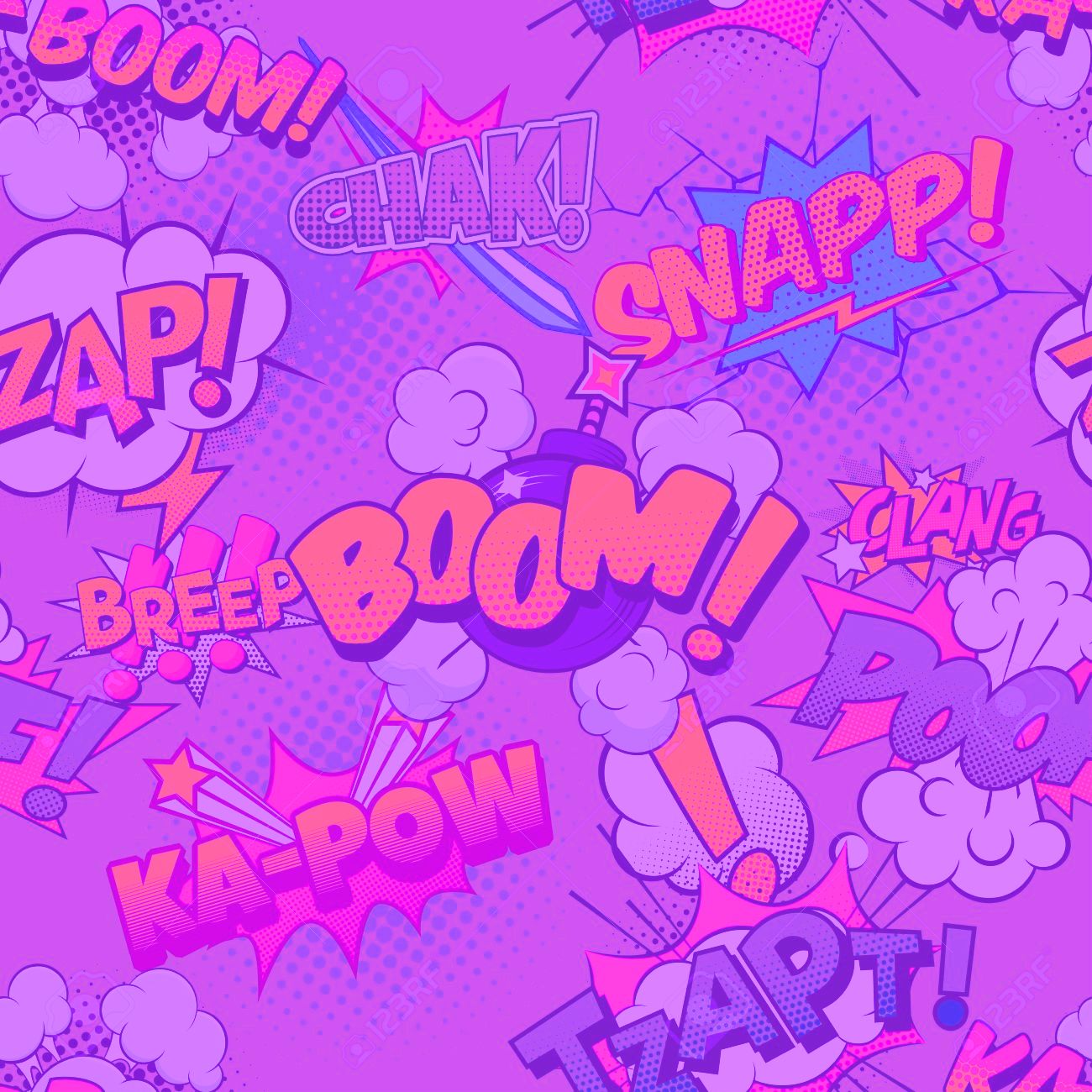 ΤΙΤΛΟΙ COMICBOOK & GRAPHIC NOVELS
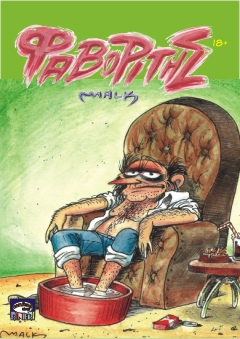 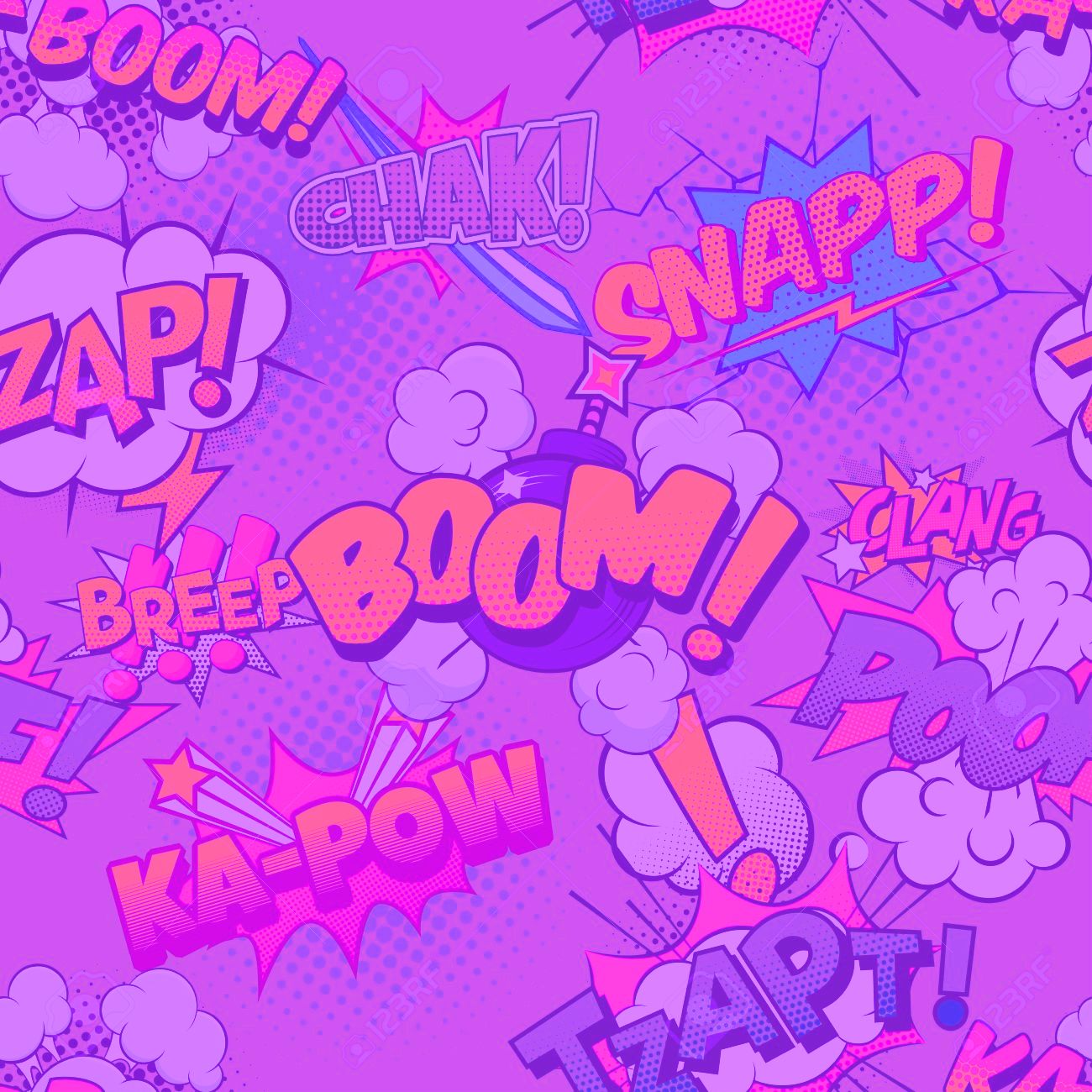 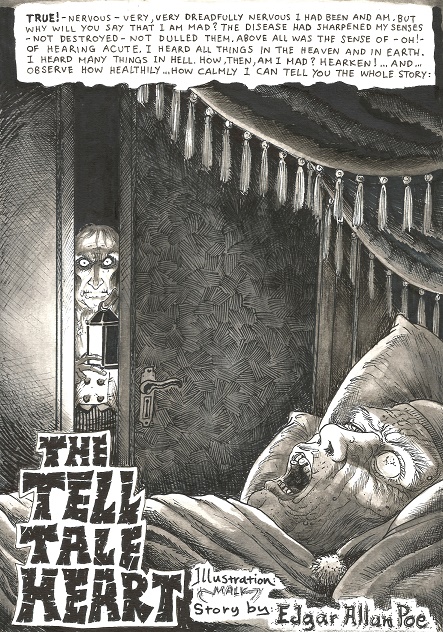 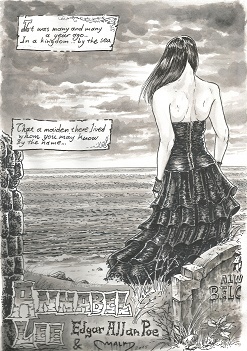 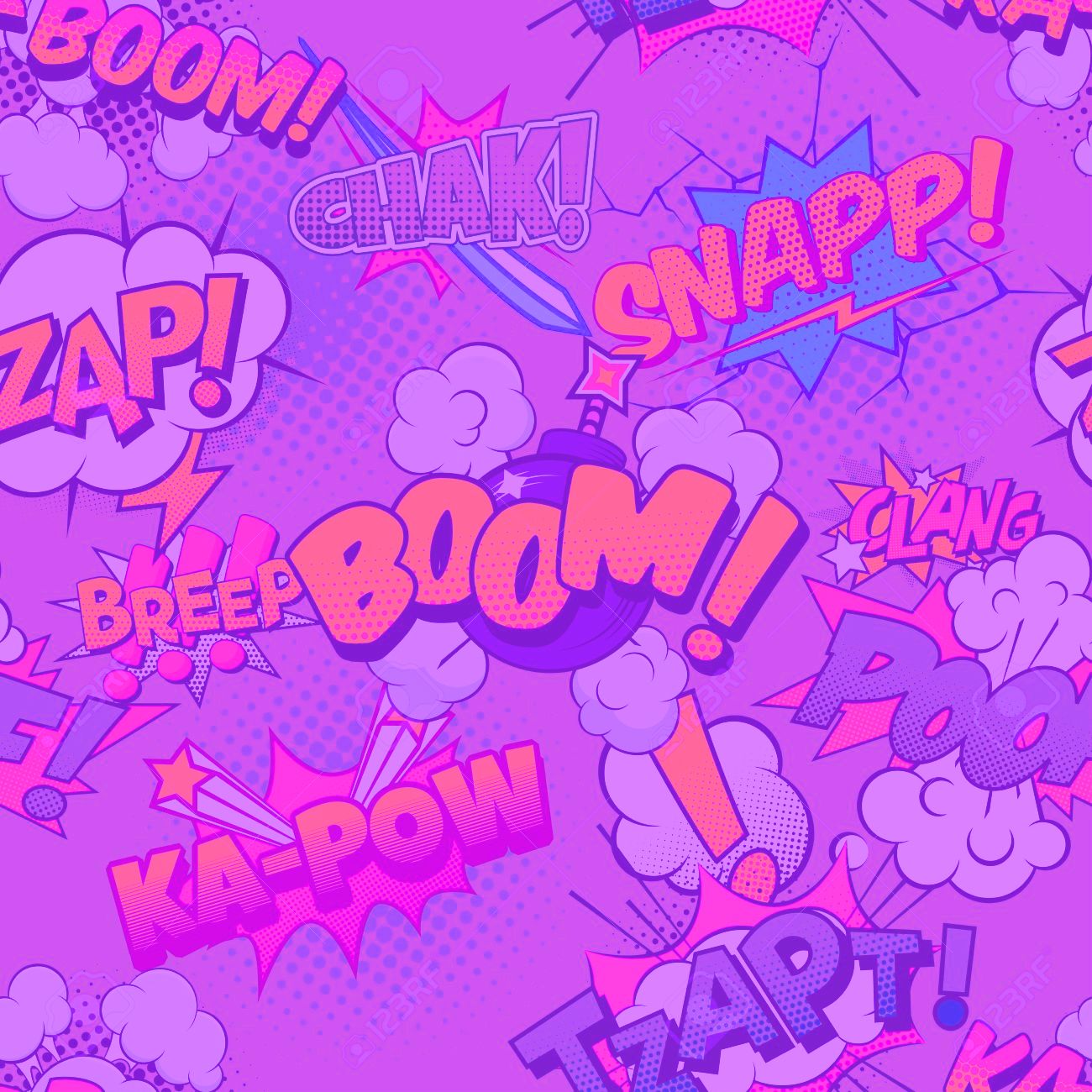 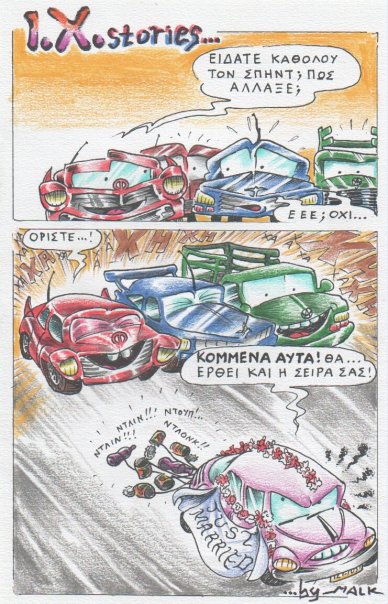 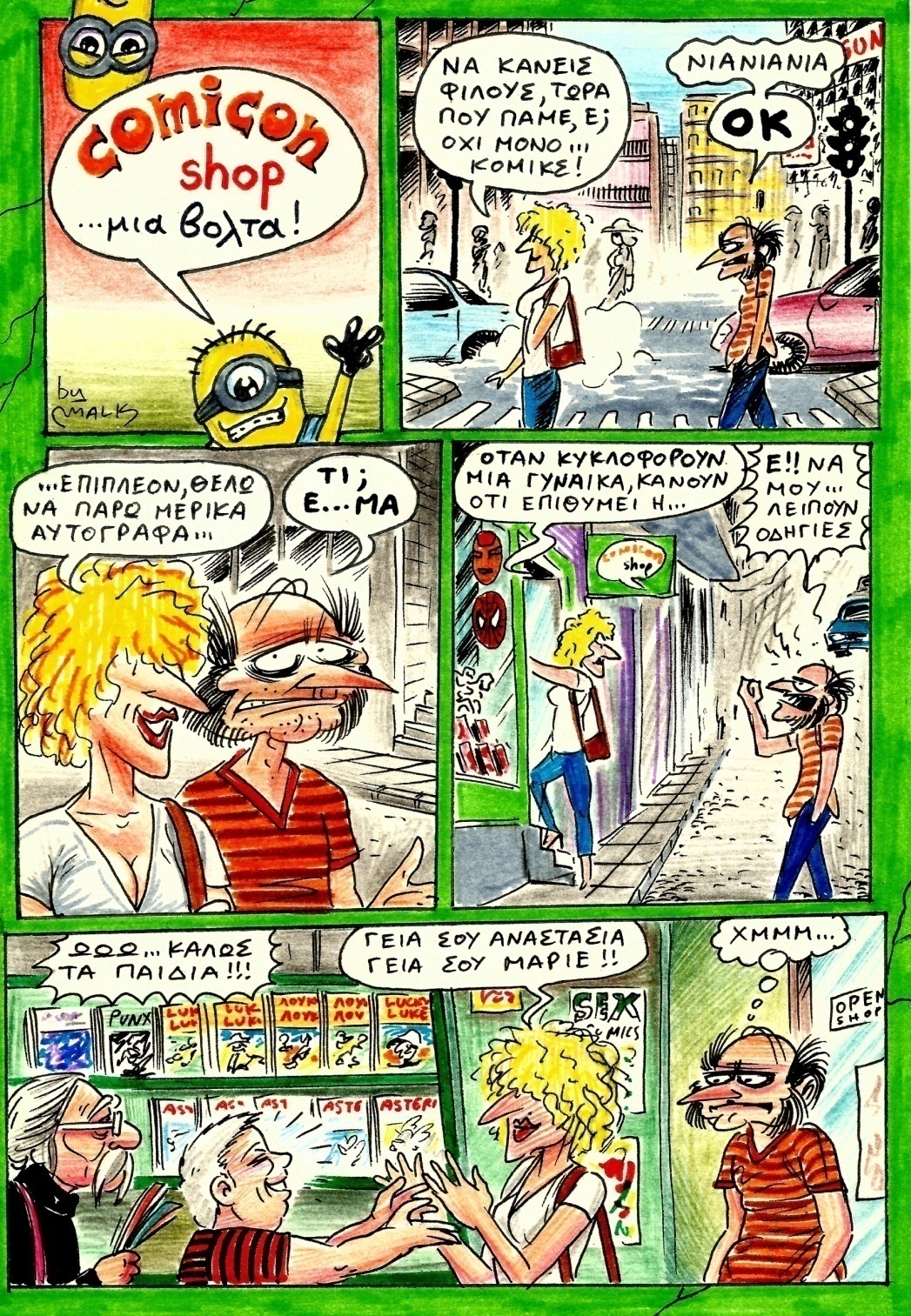 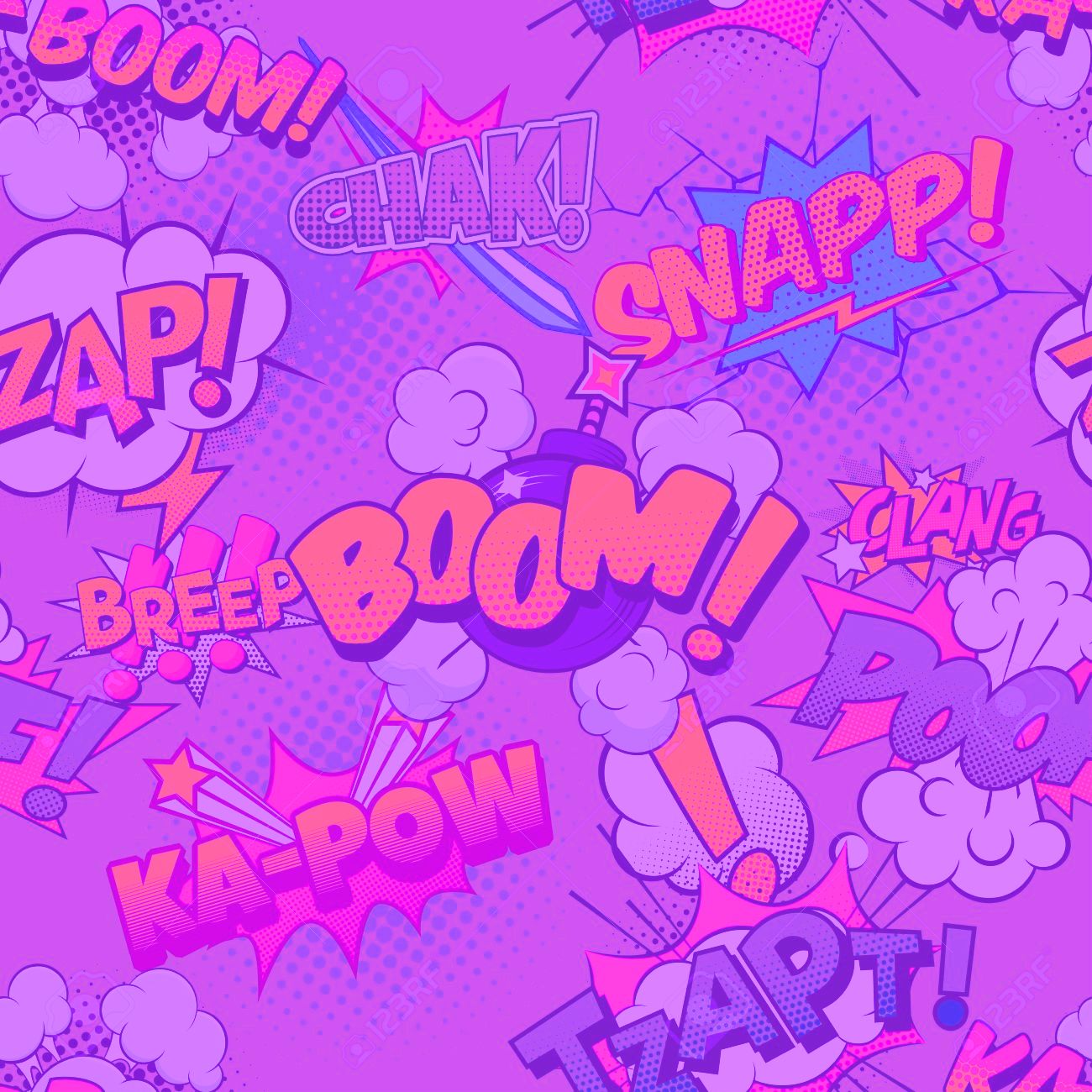 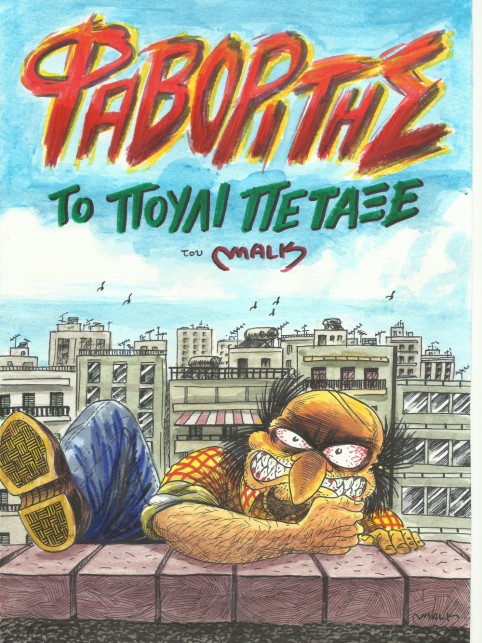 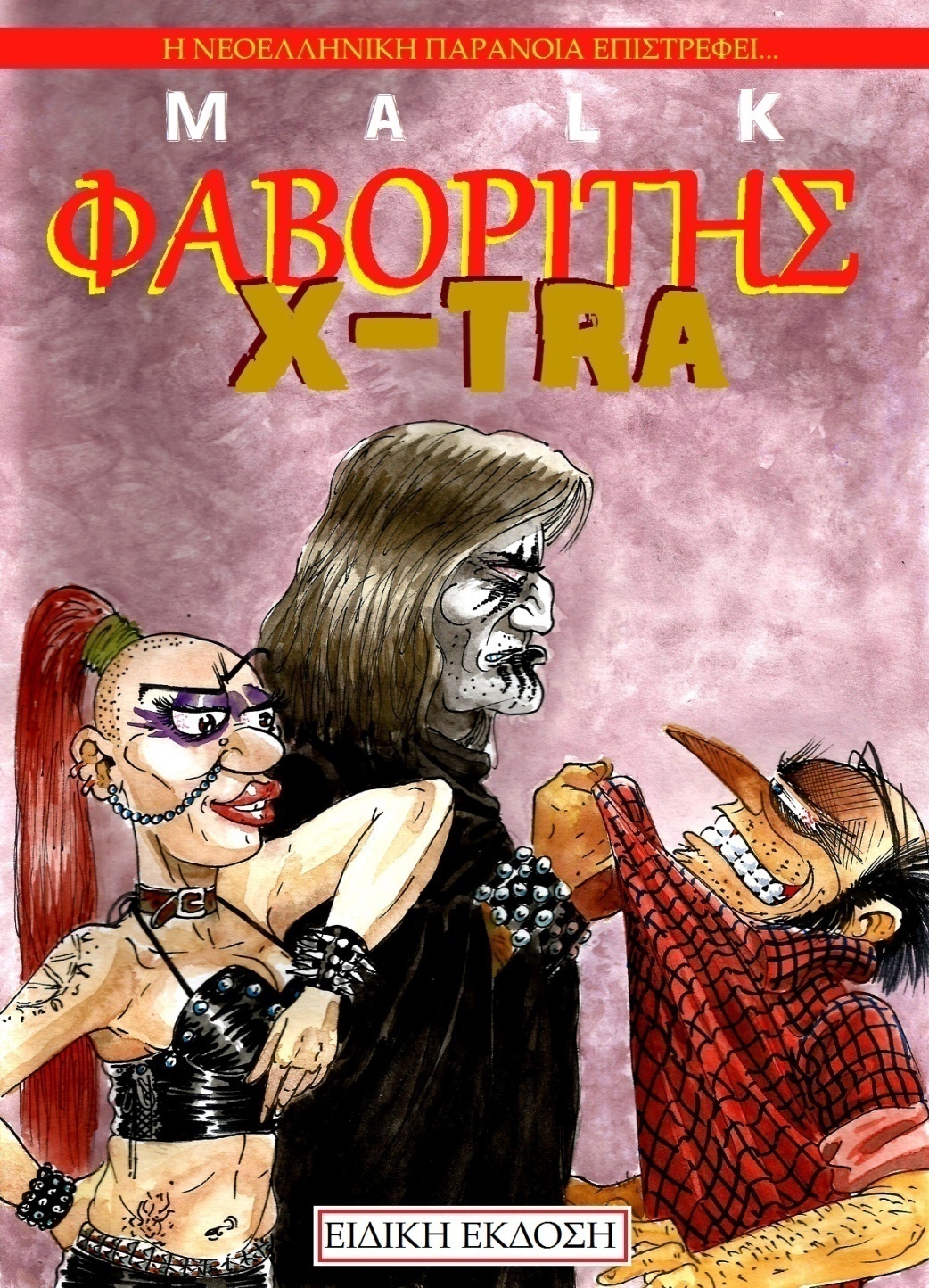 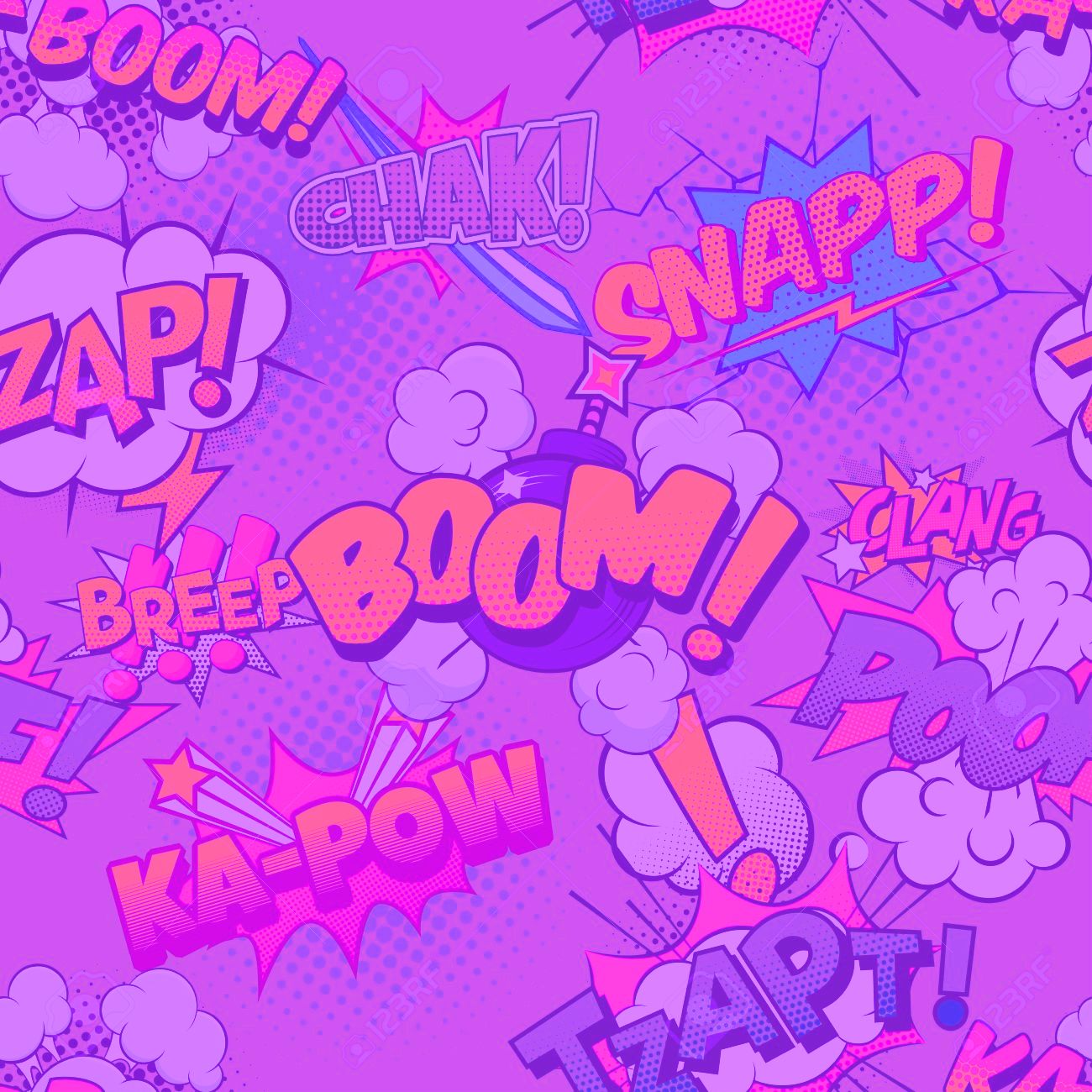 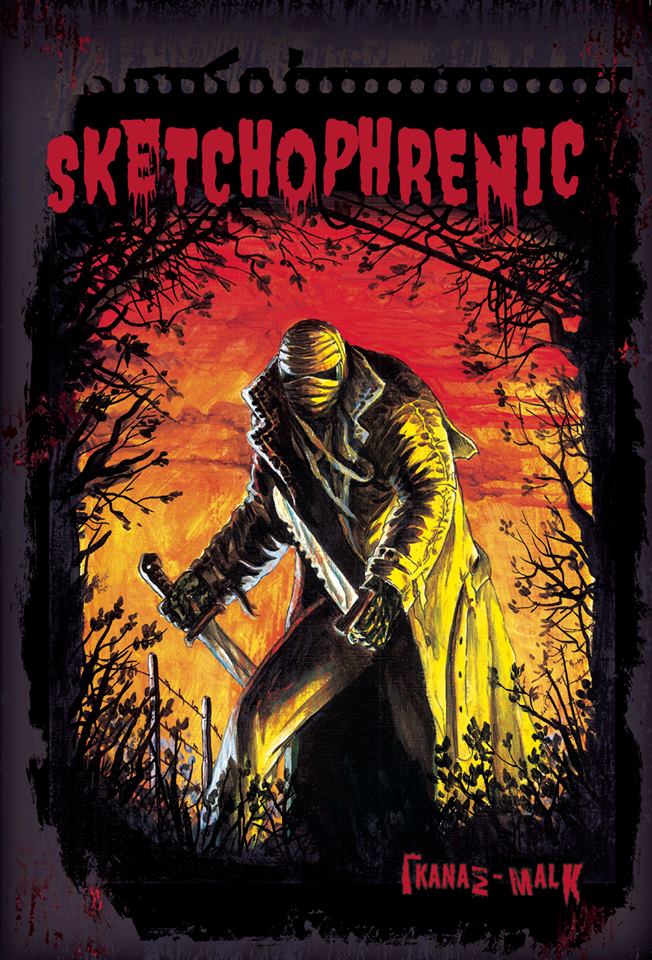 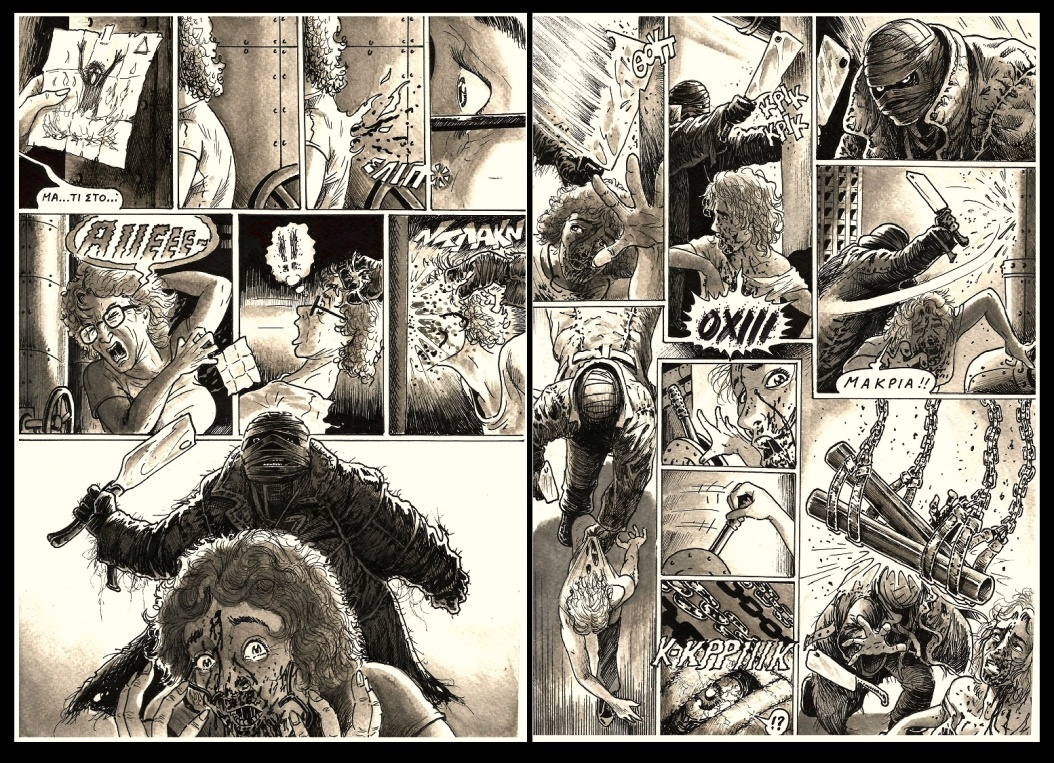 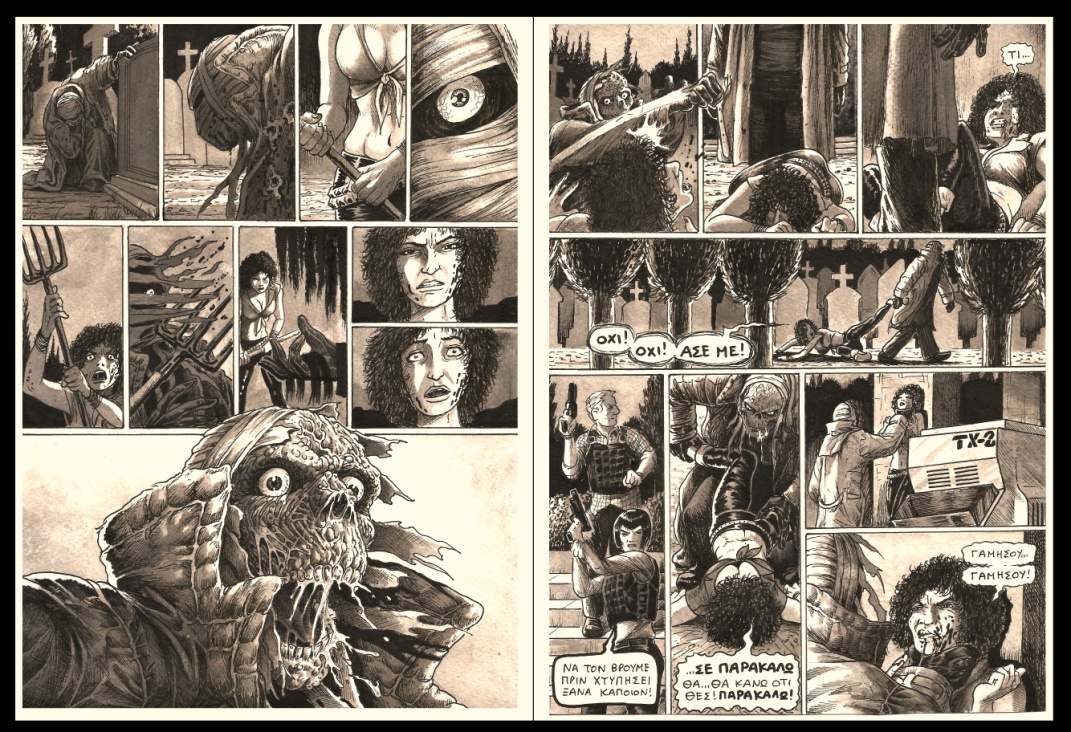 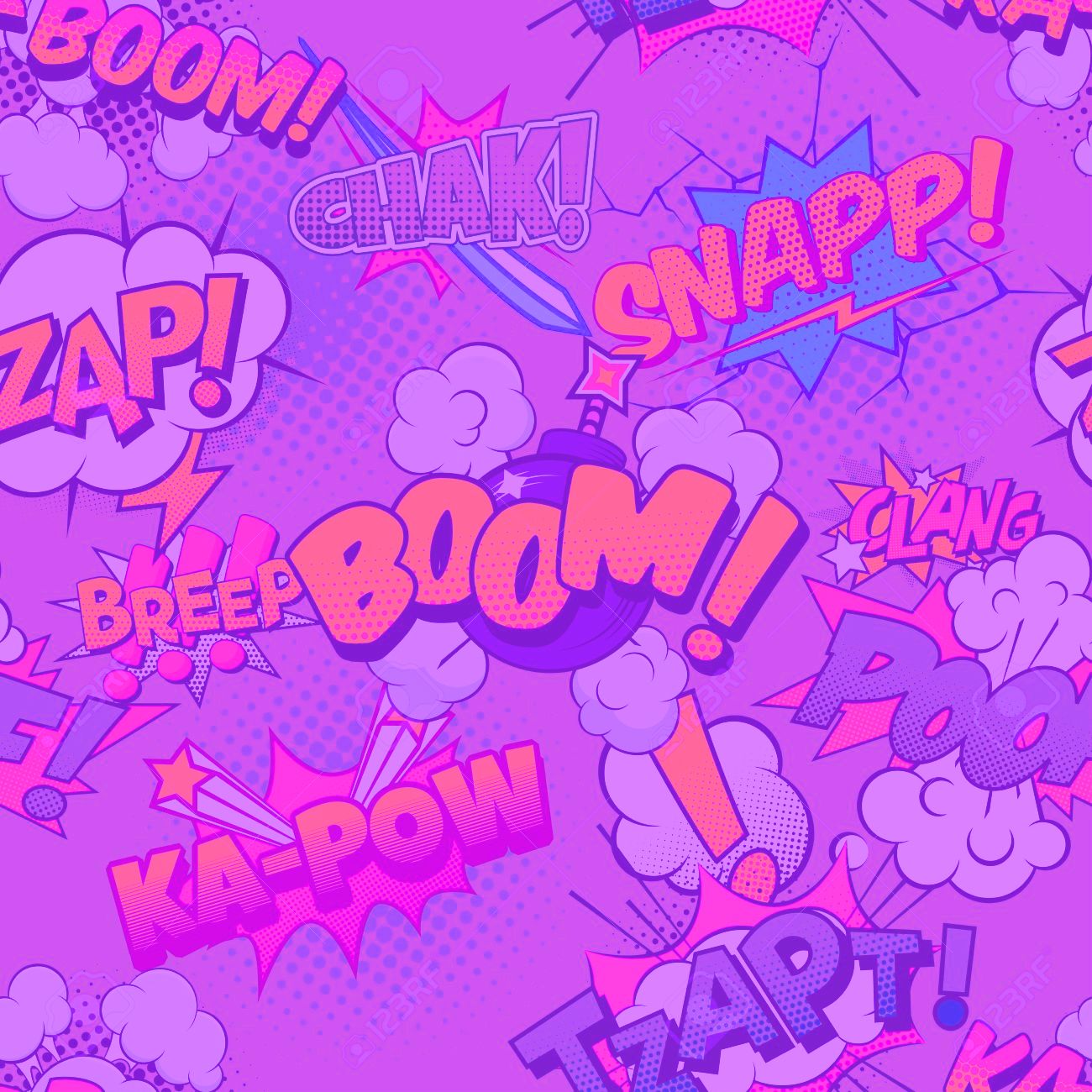 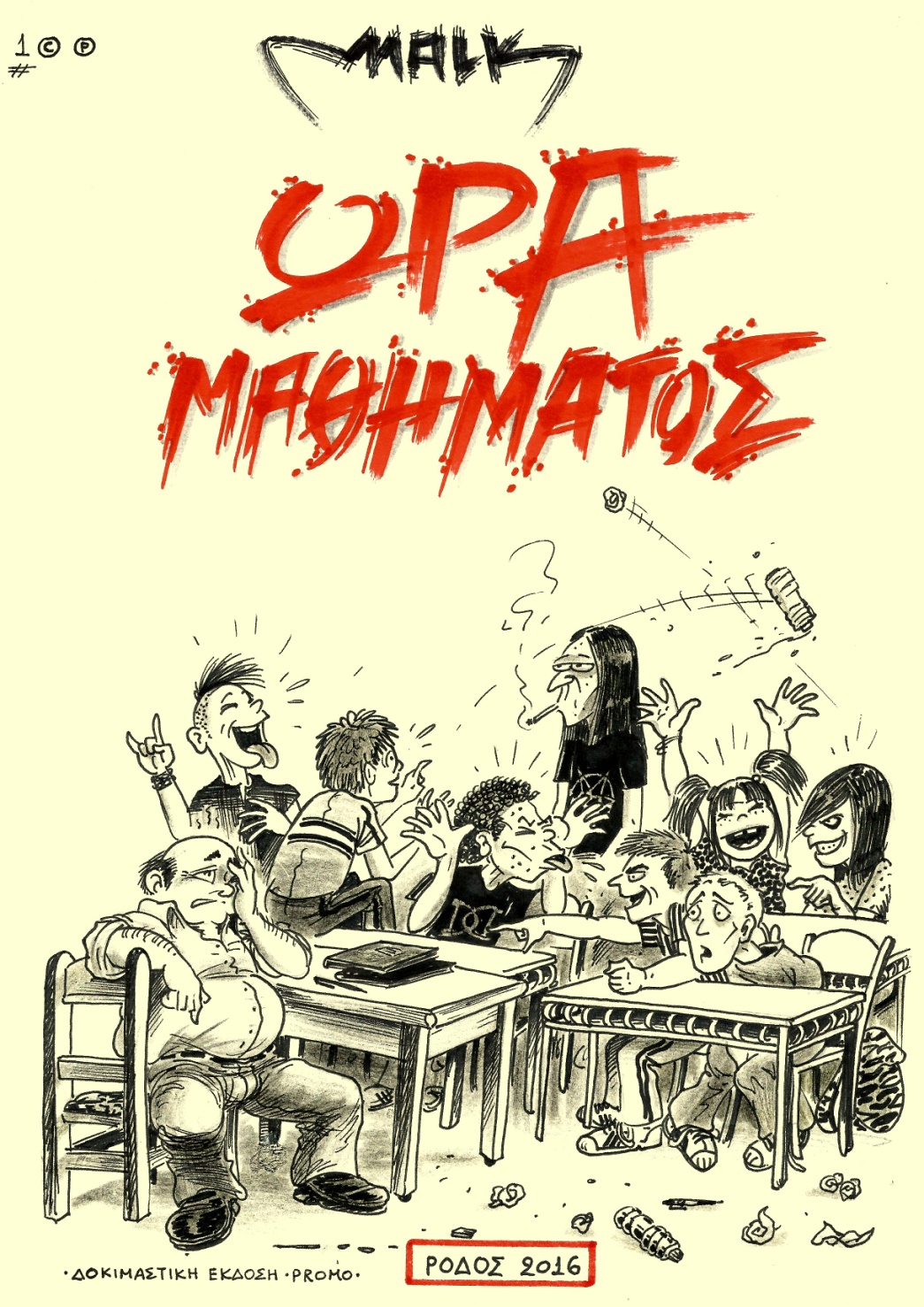 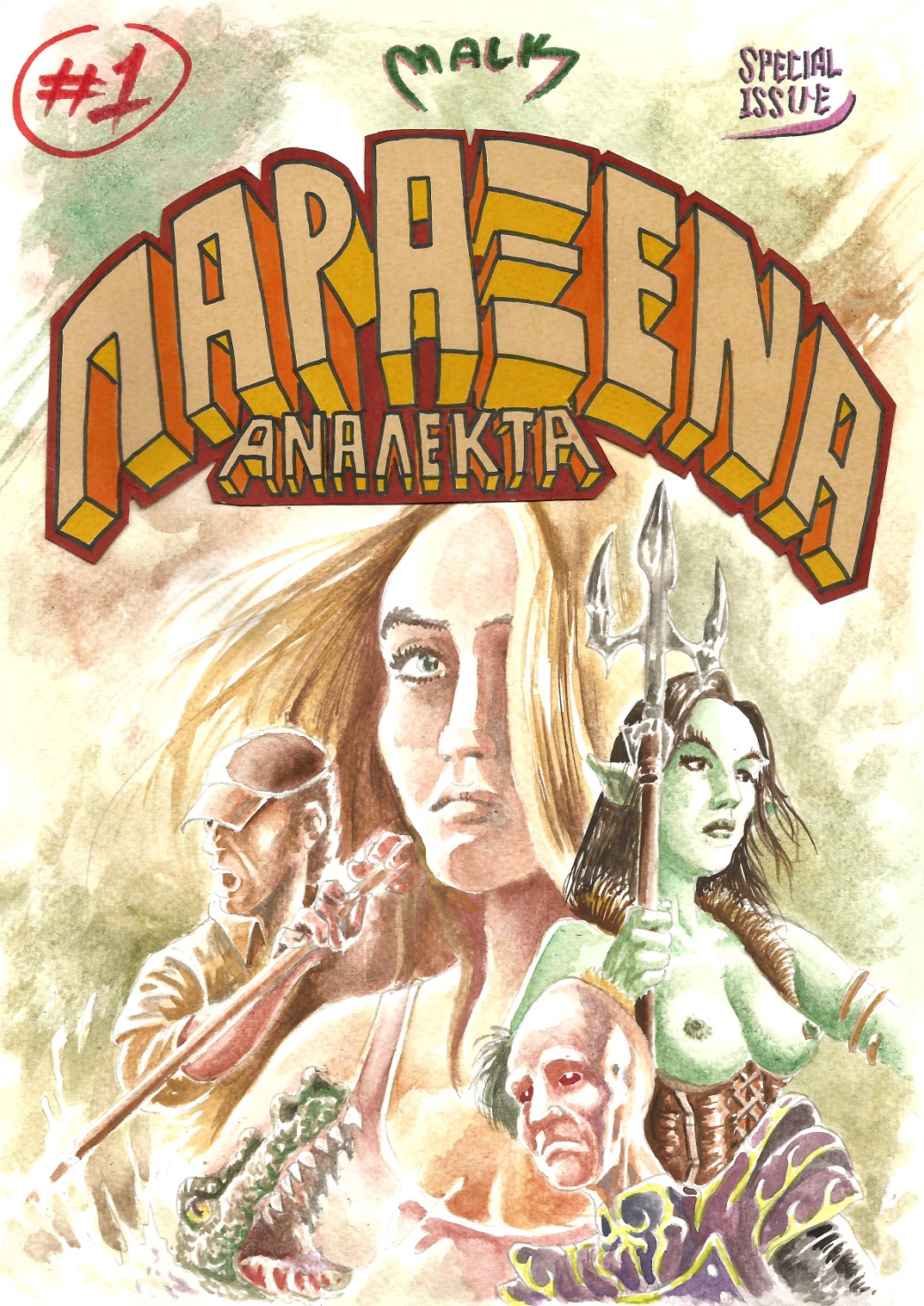 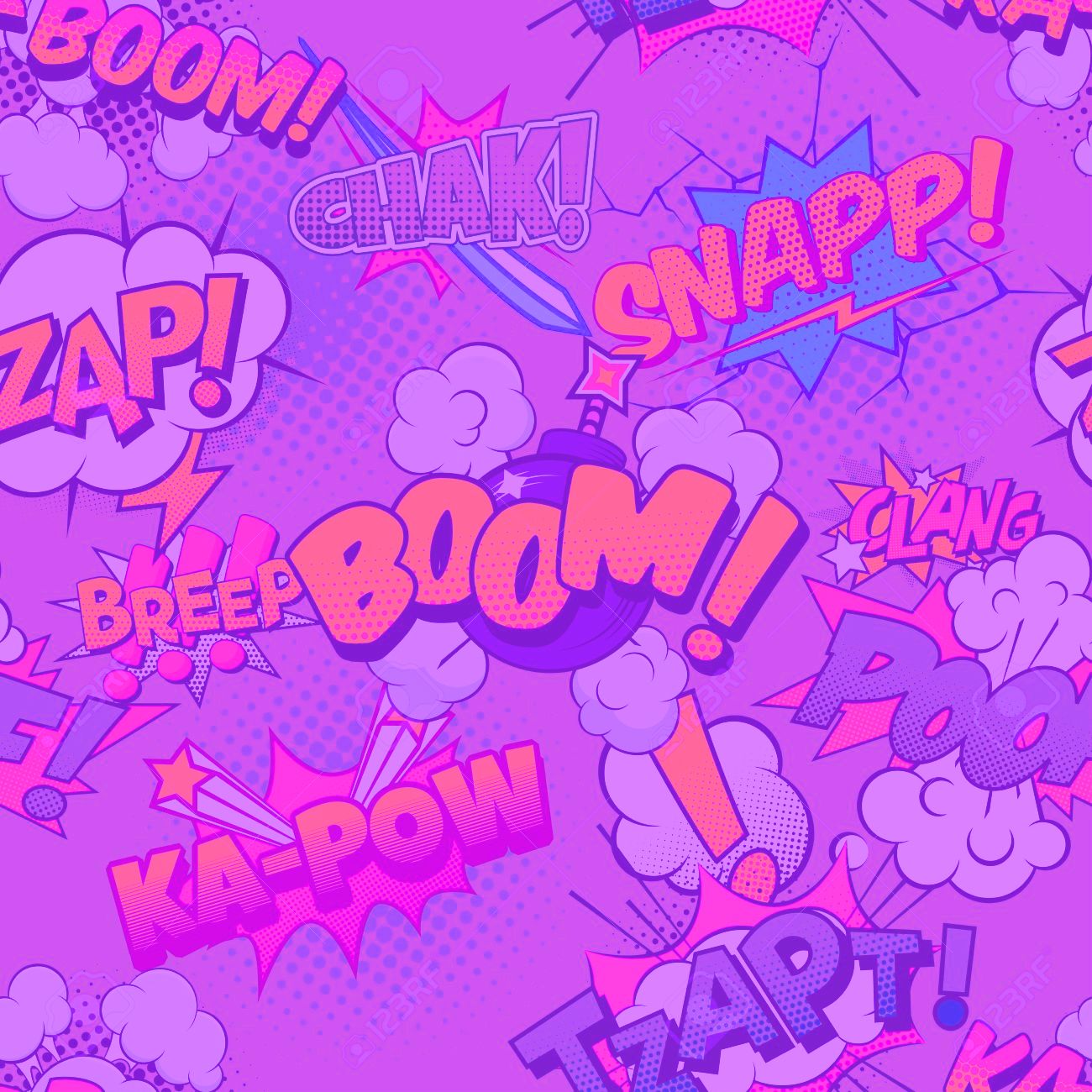 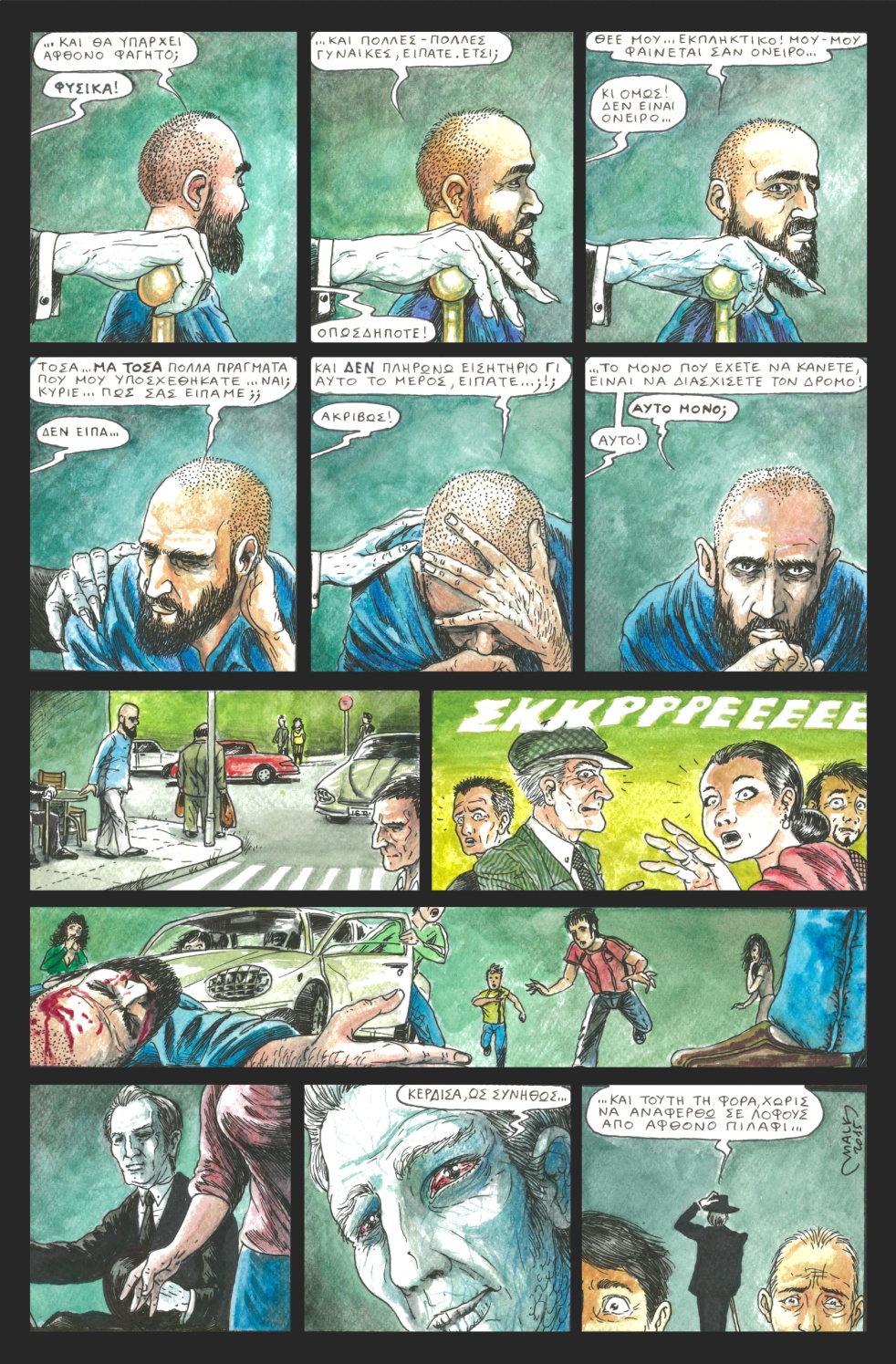 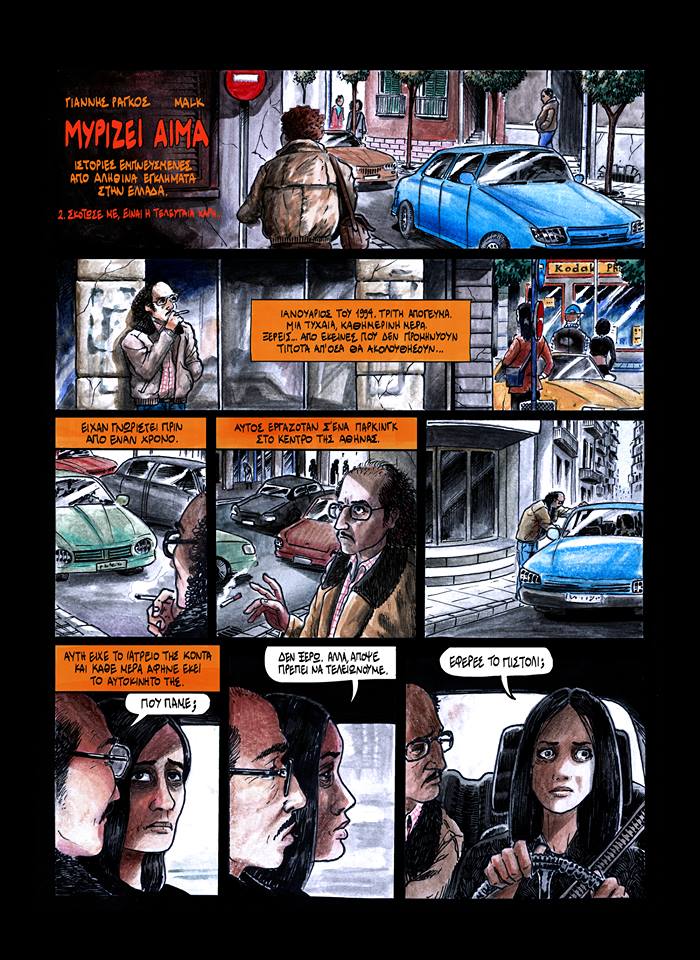 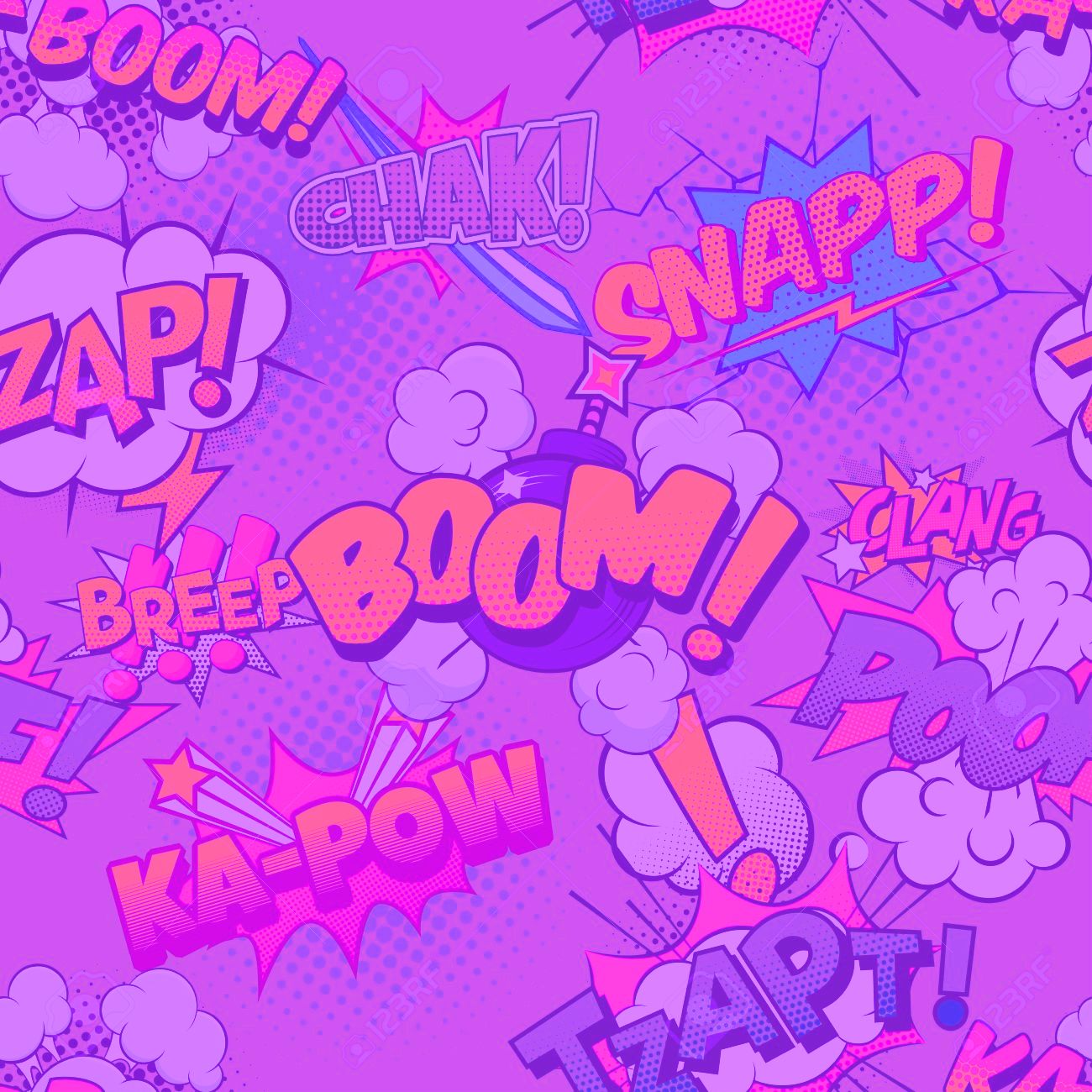 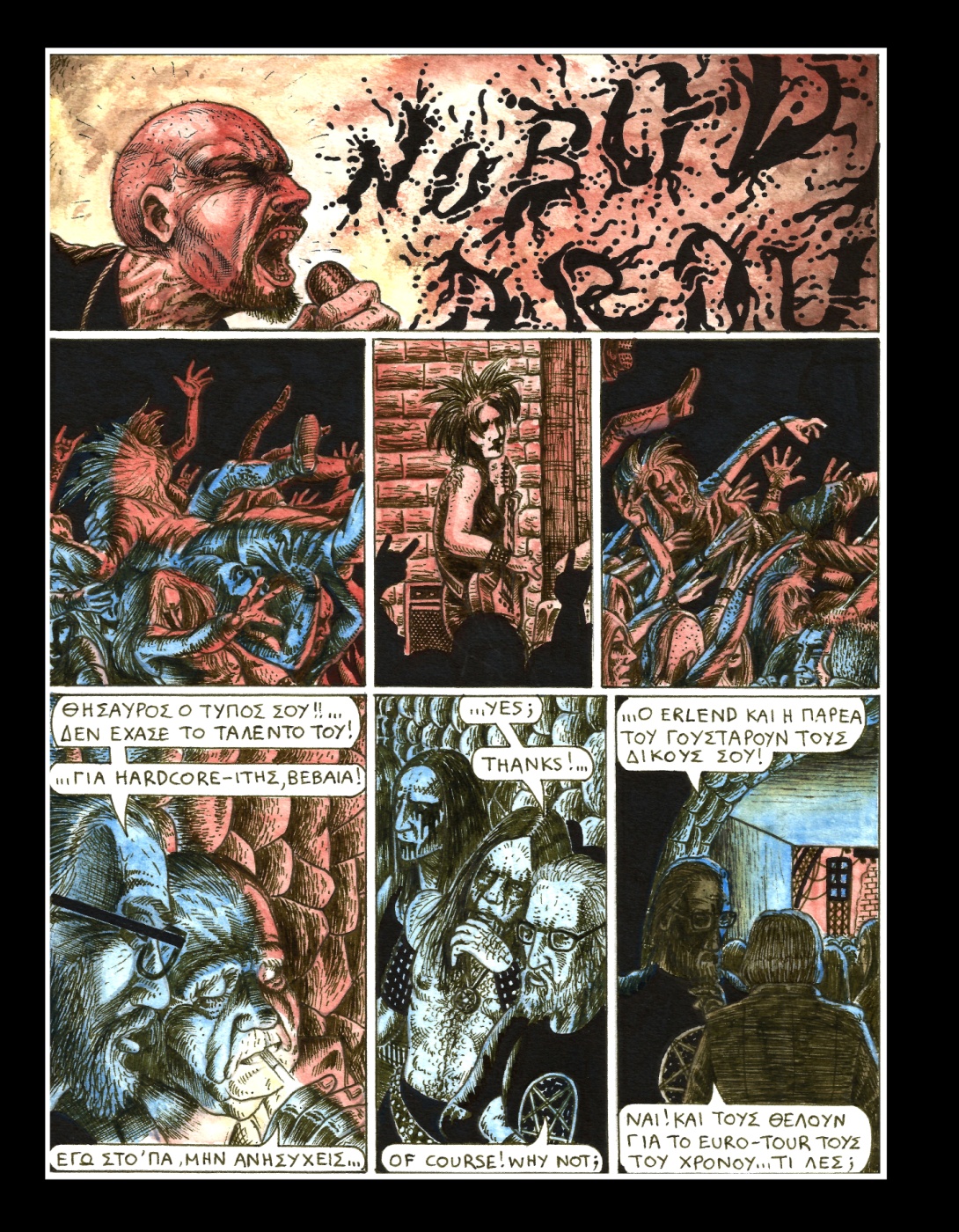 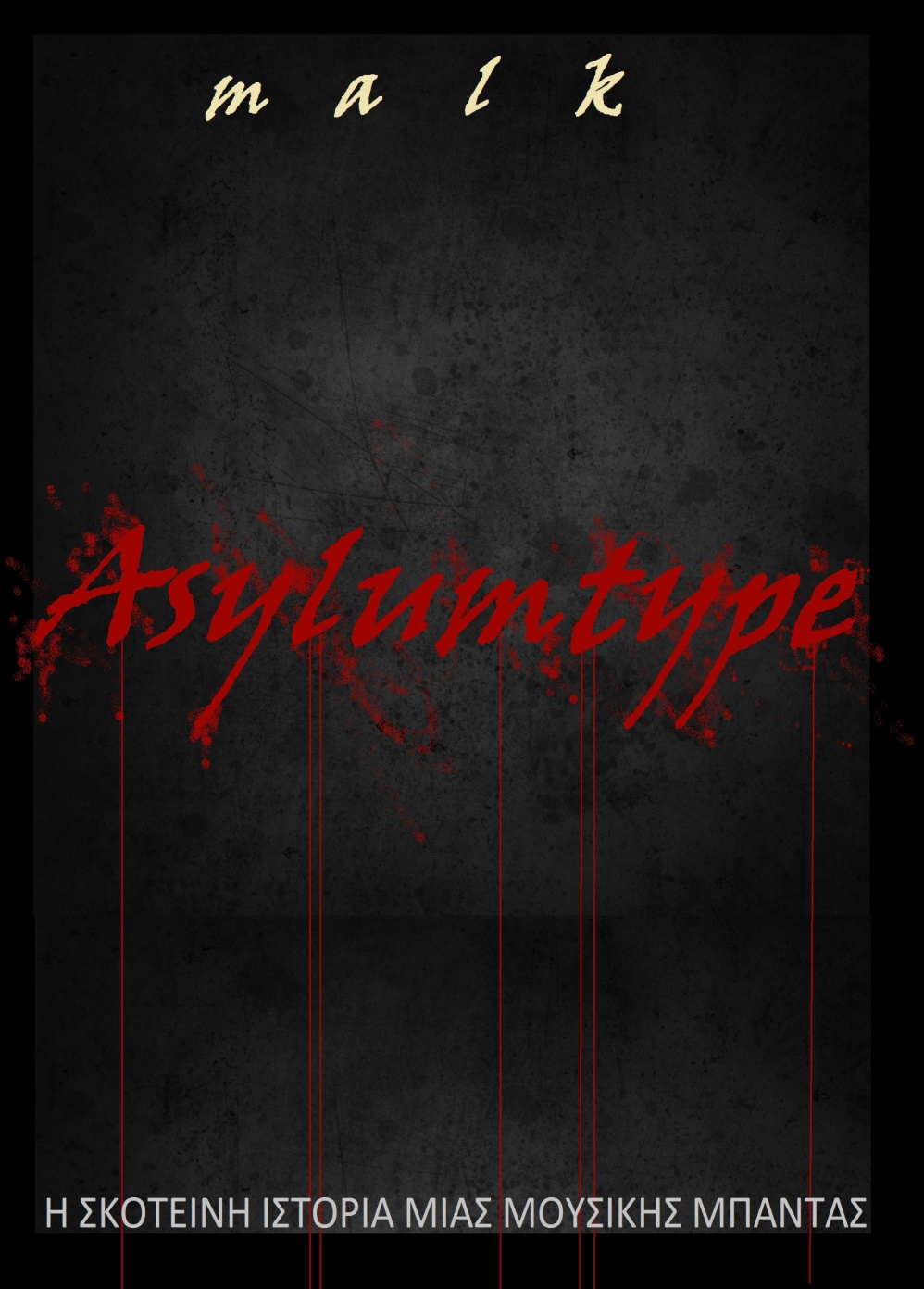 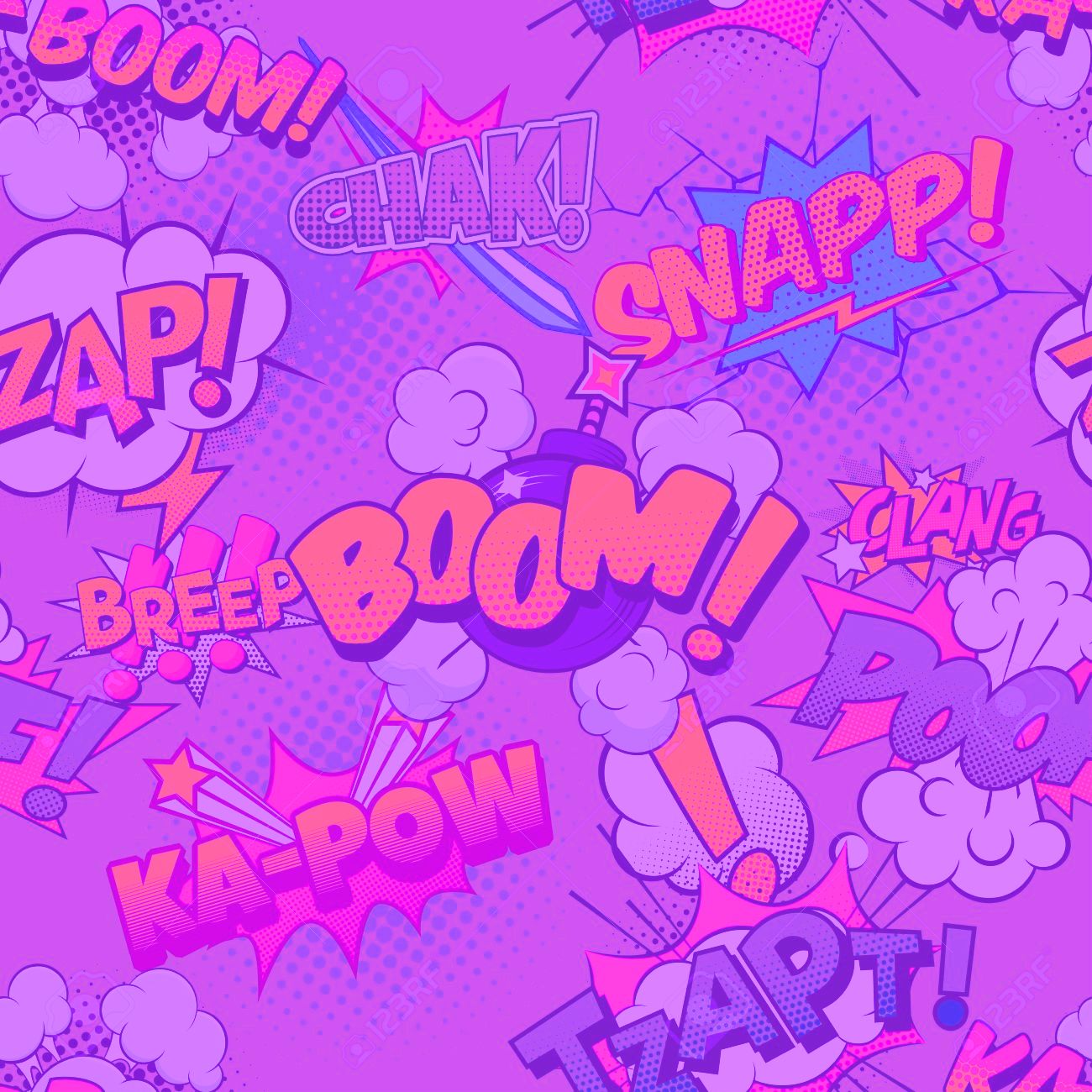 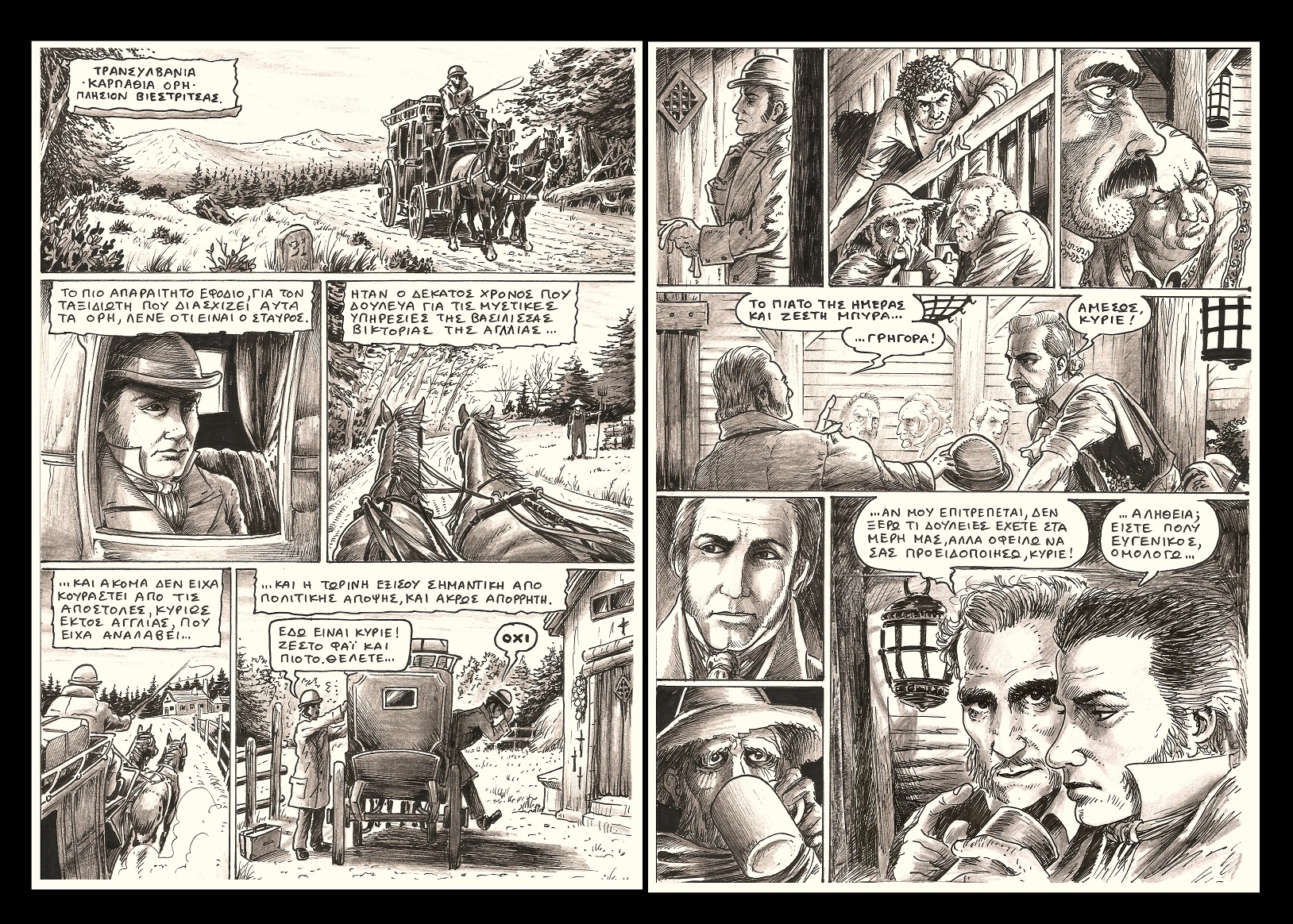 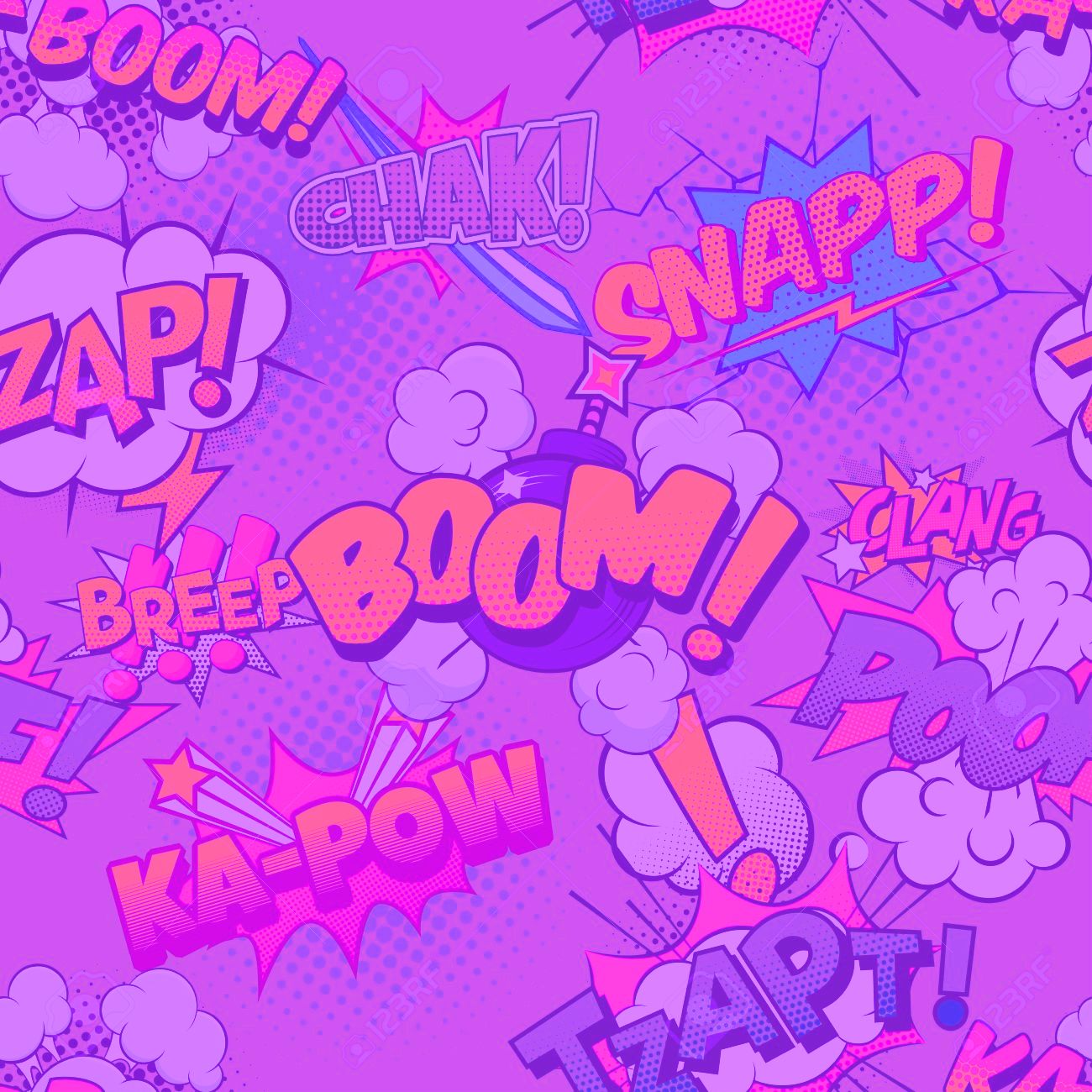 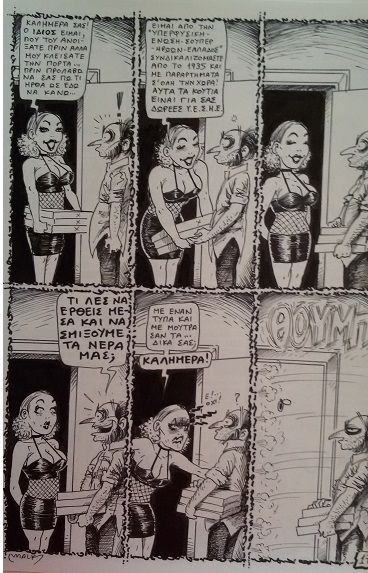 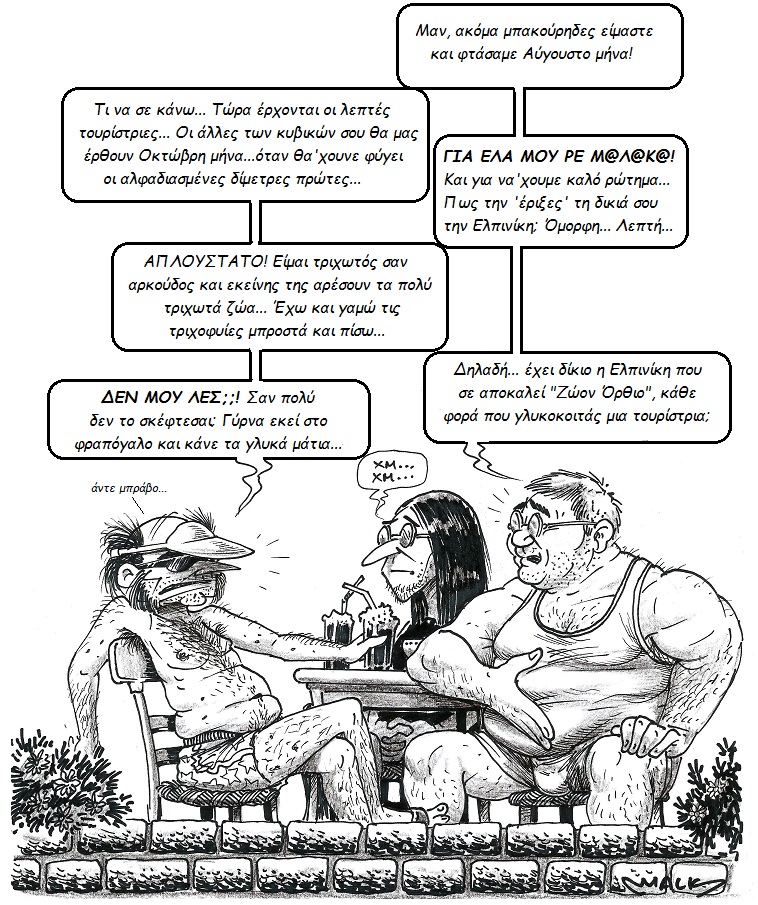 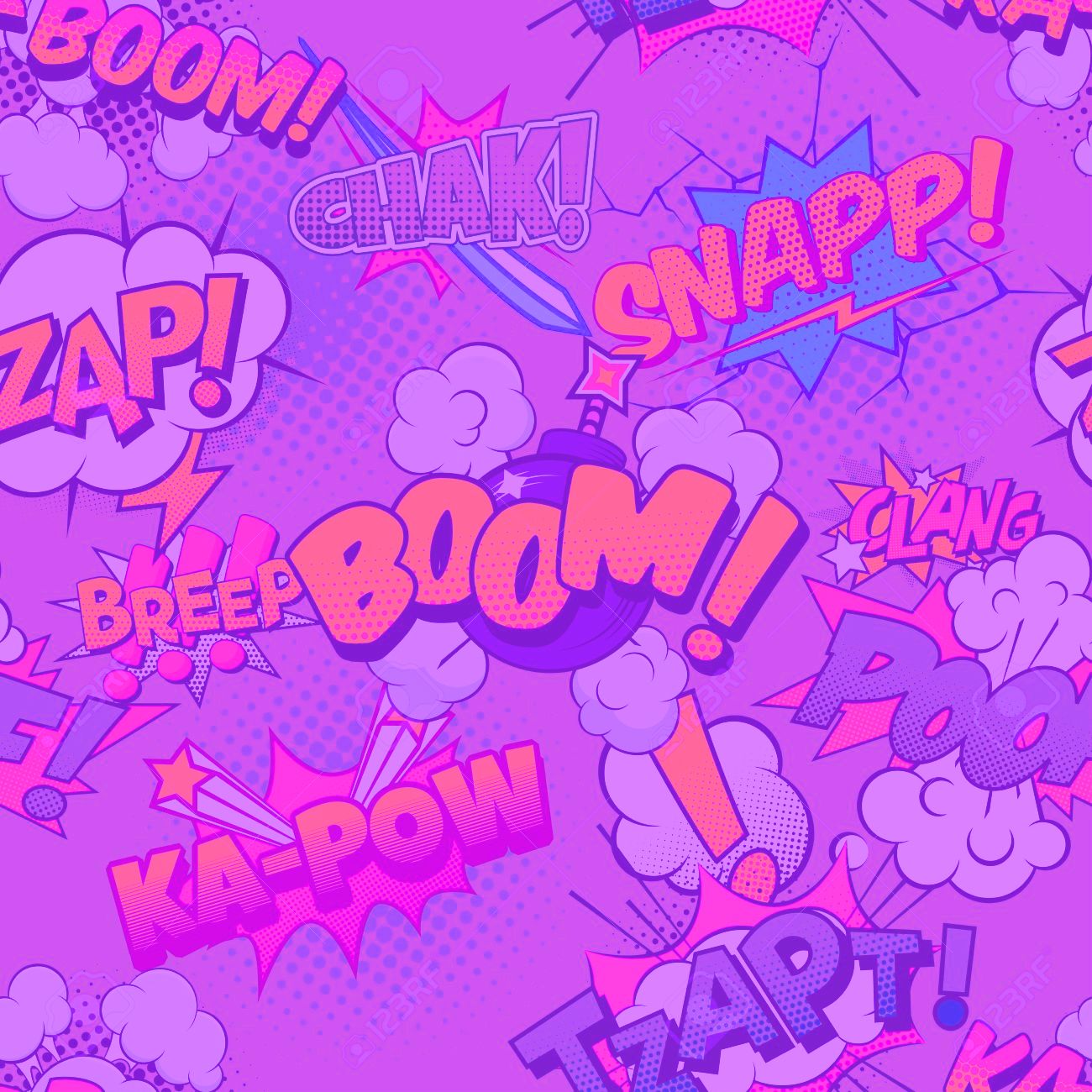 TASMAR
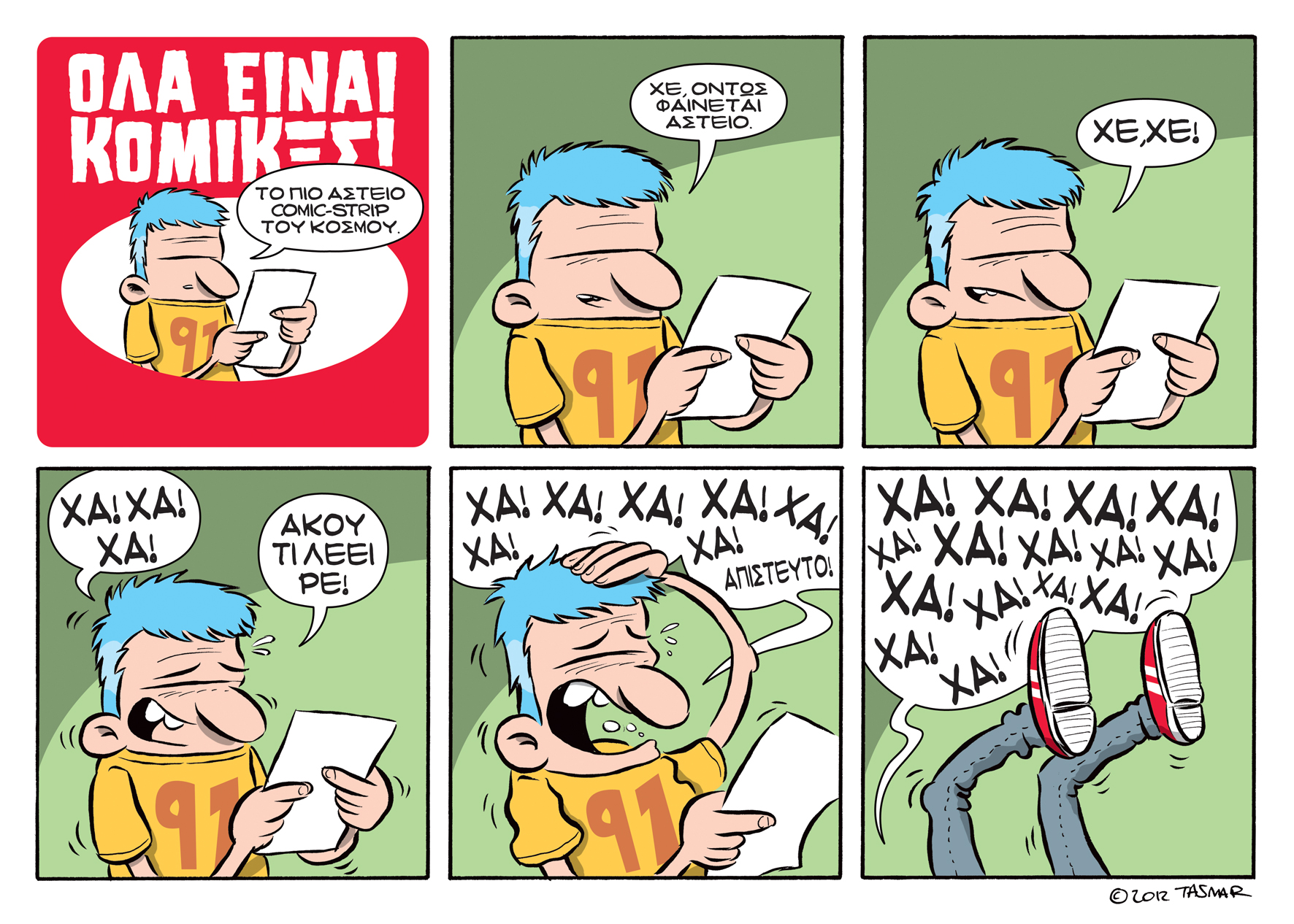 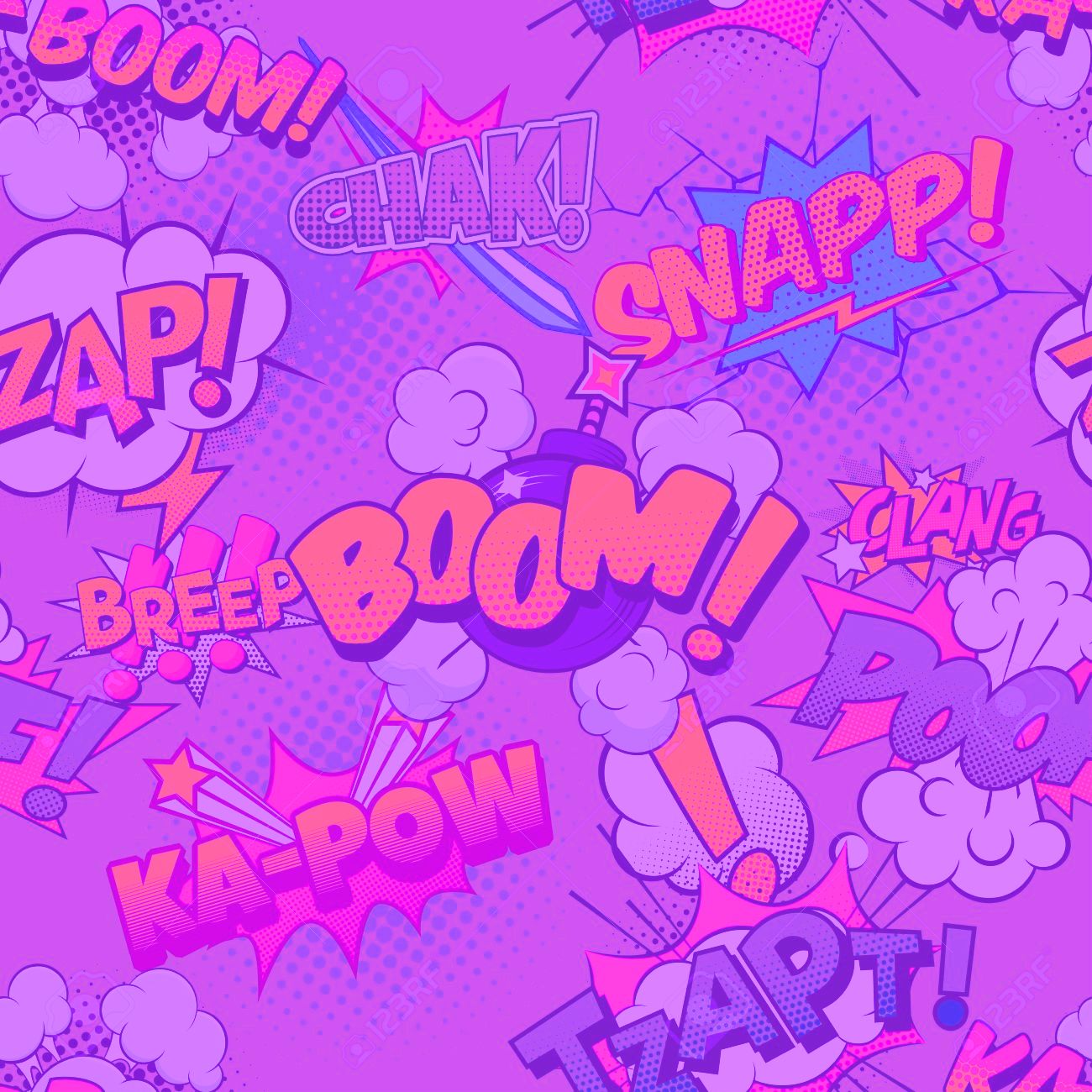 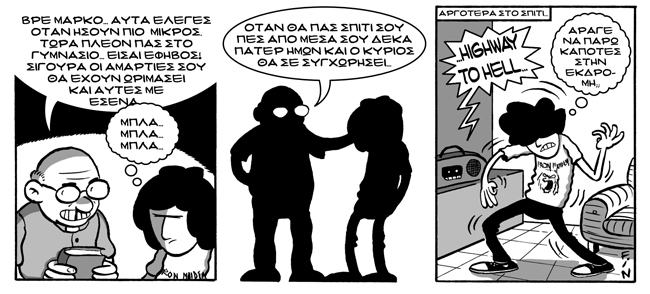 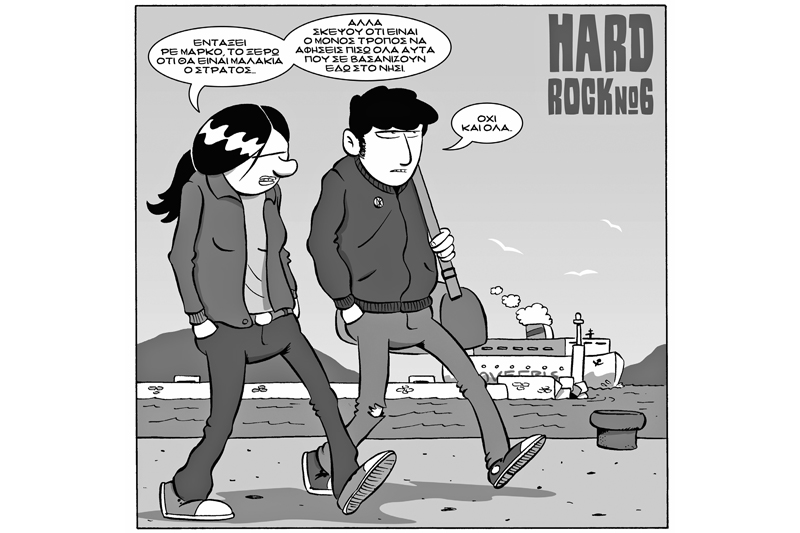 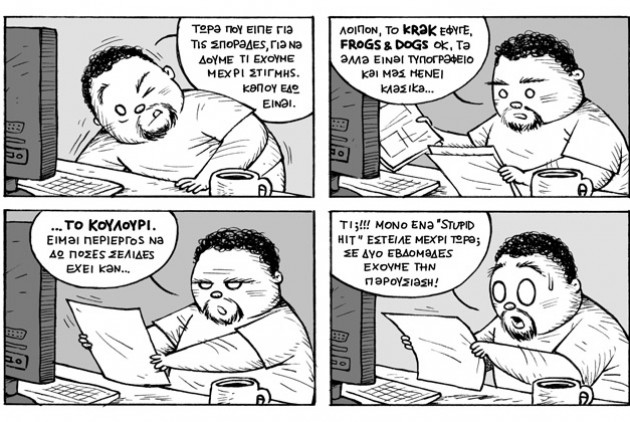 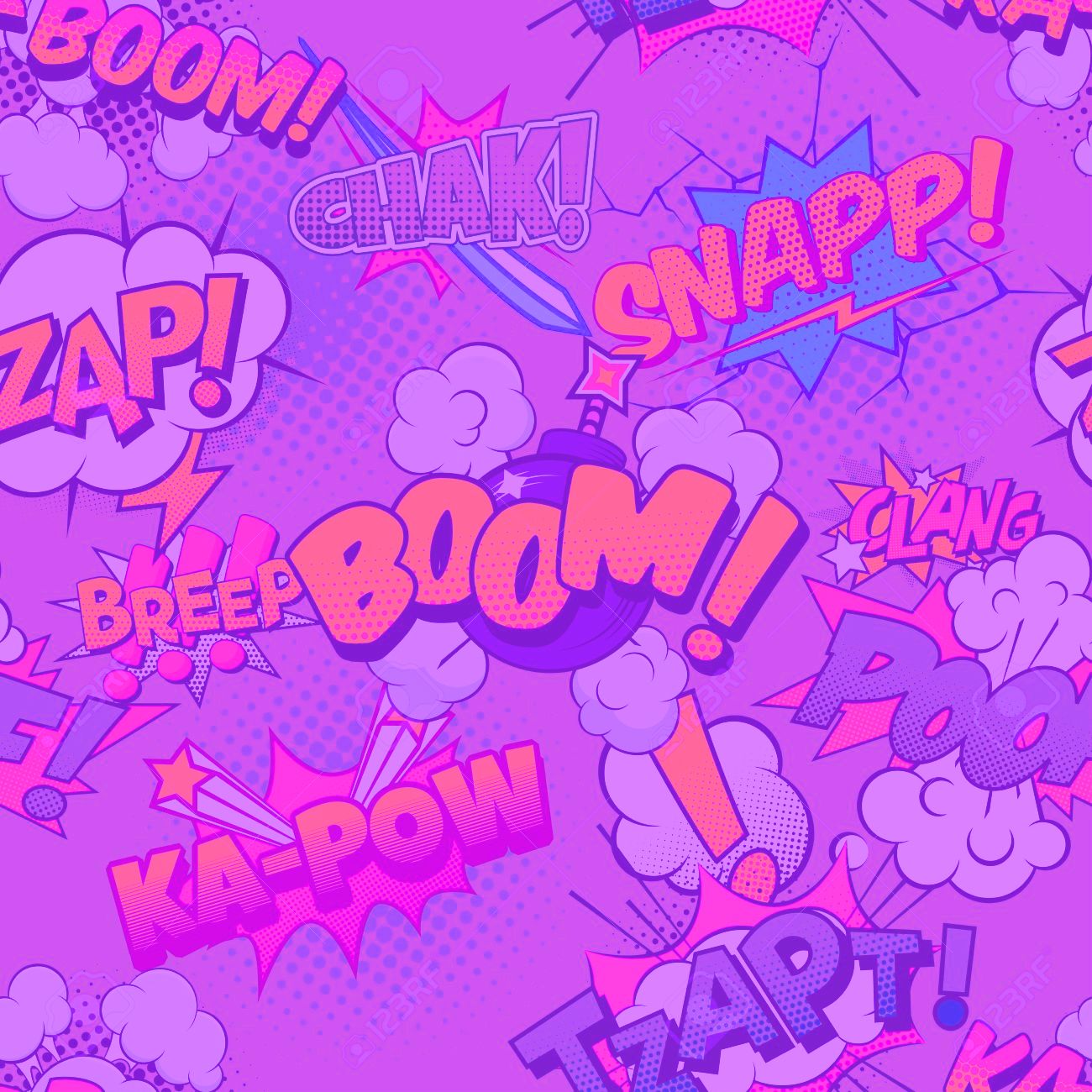 ΚΙΟΥΤΣΙΟΥΚΗΣ
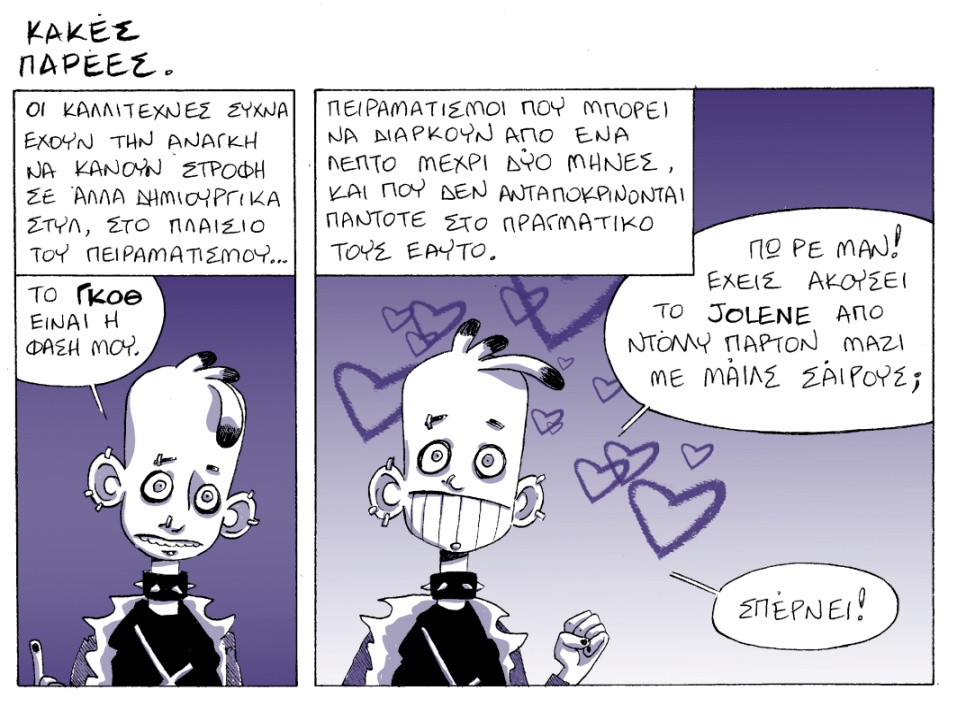 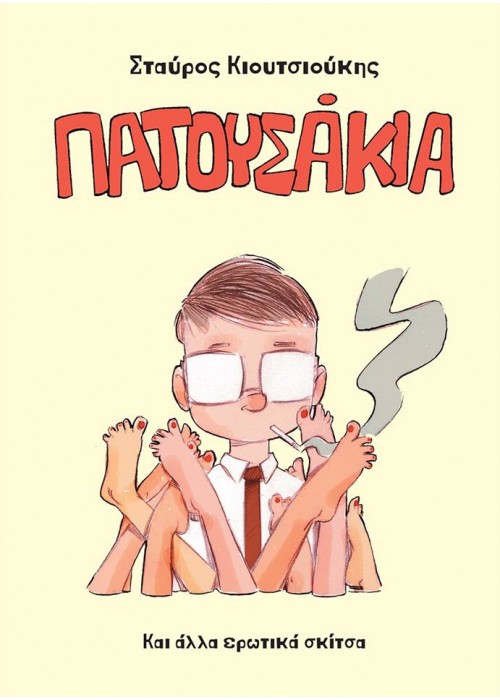 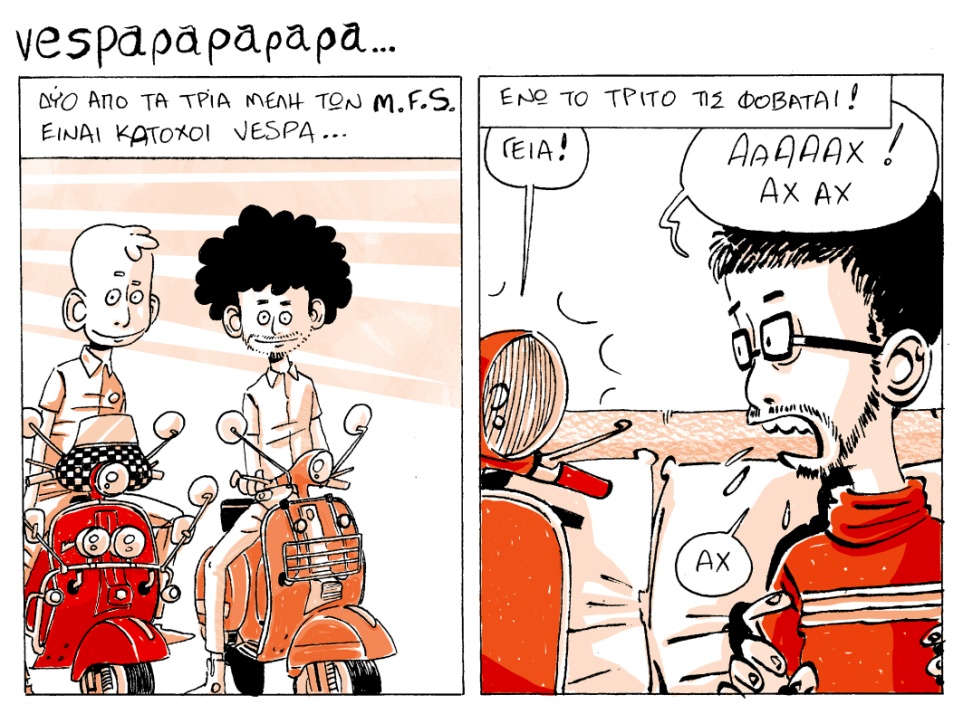 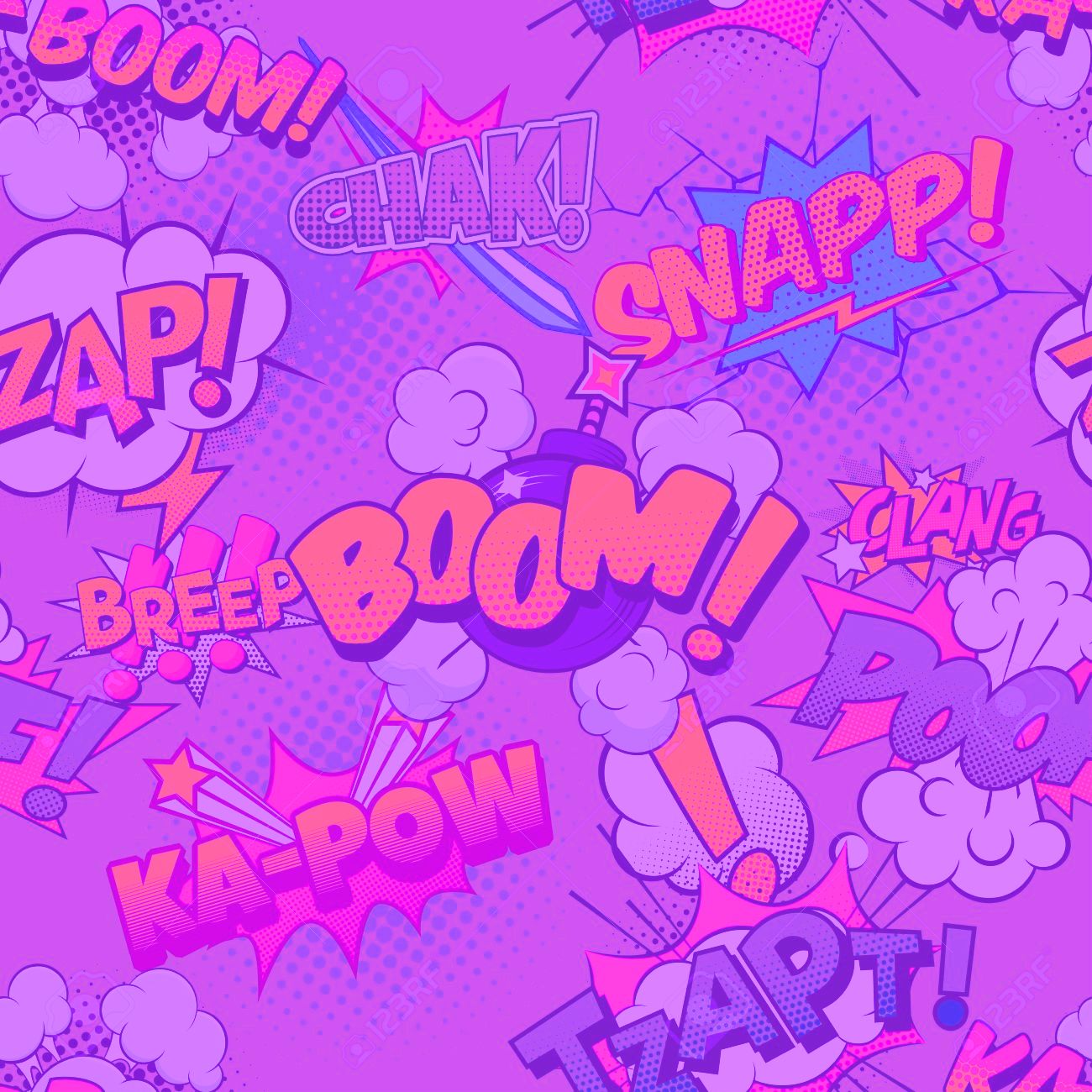 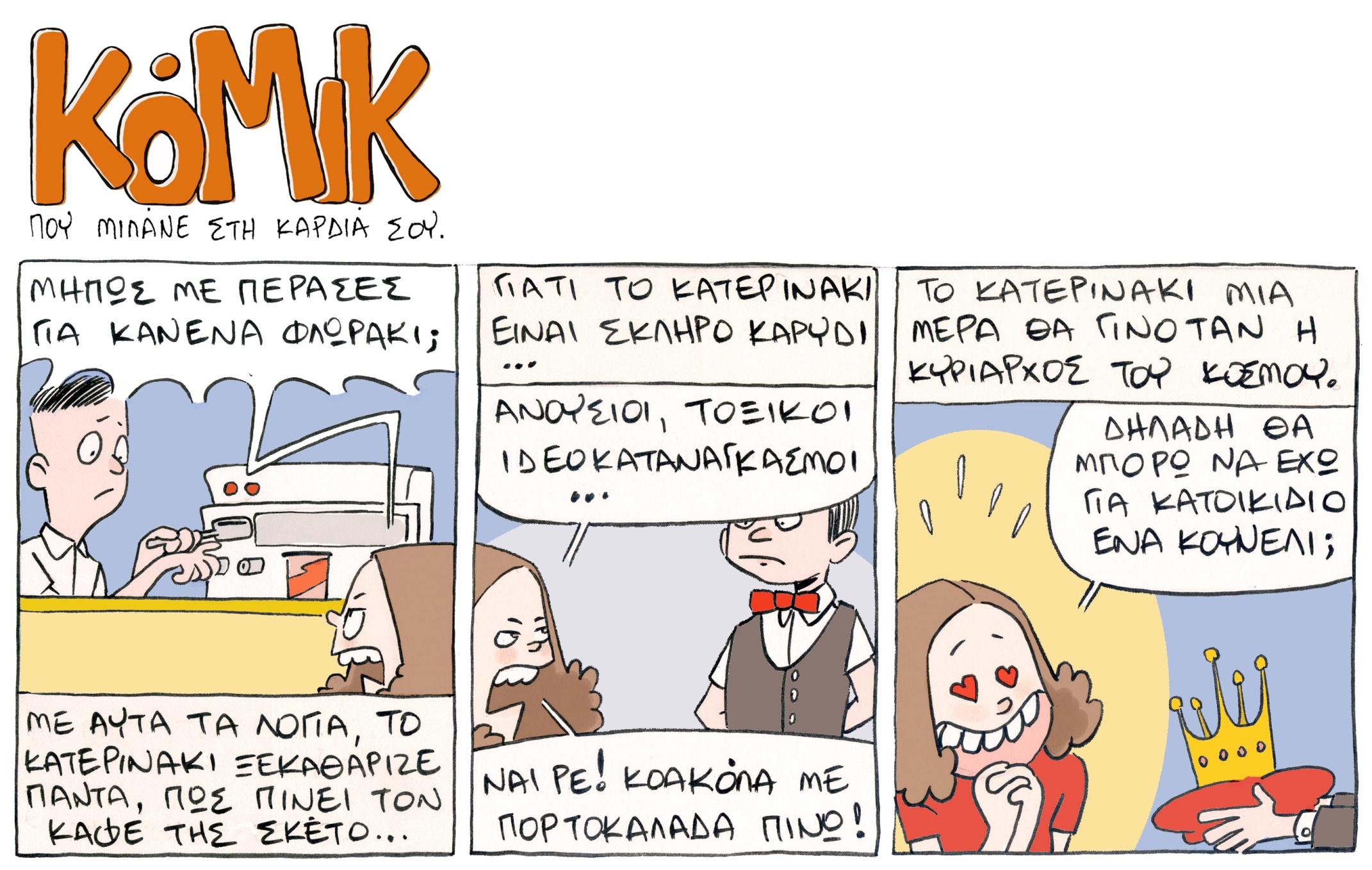 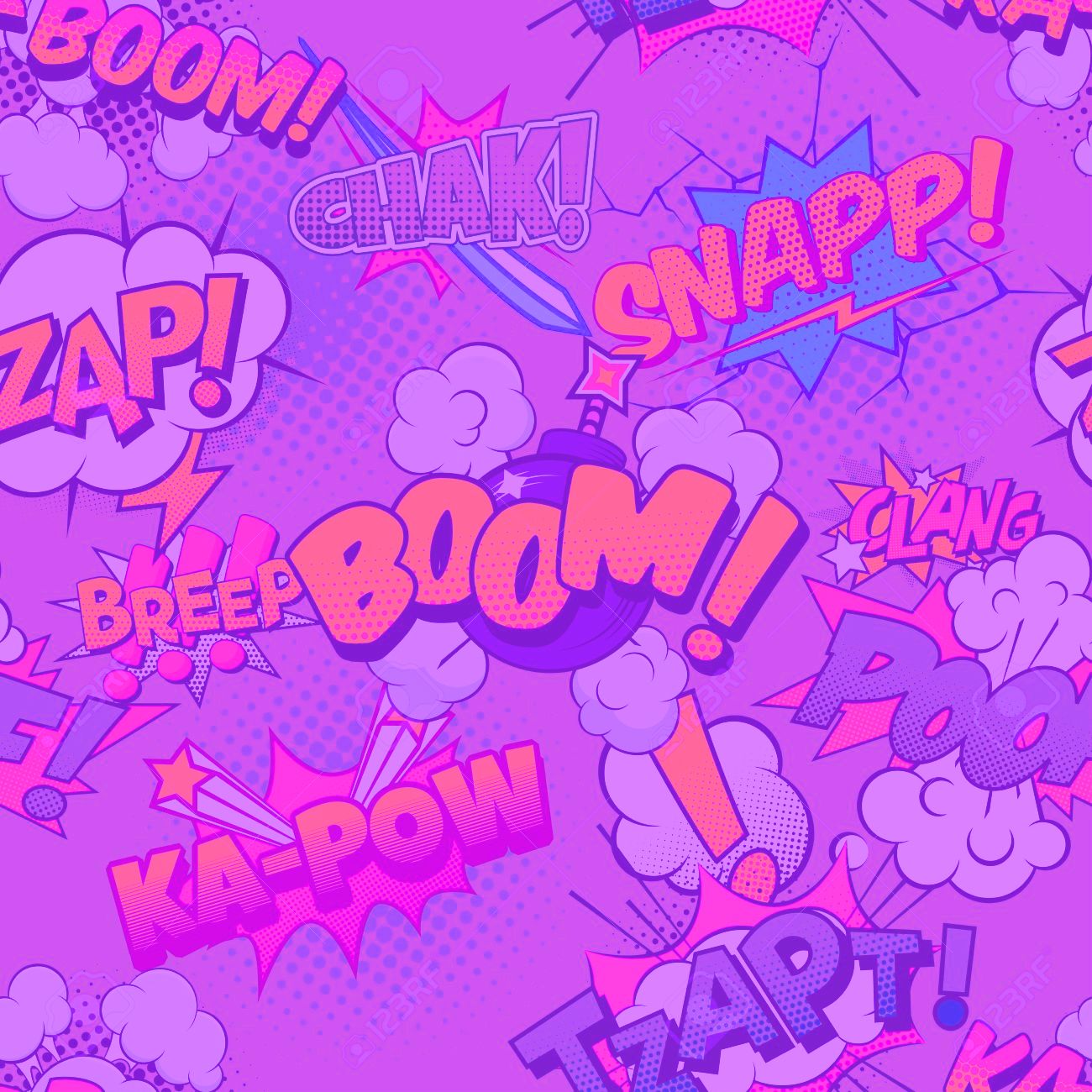 ΠΑΝΑΓΙΩΤΗΣ ΤΣΑΟΥΣΗΣ
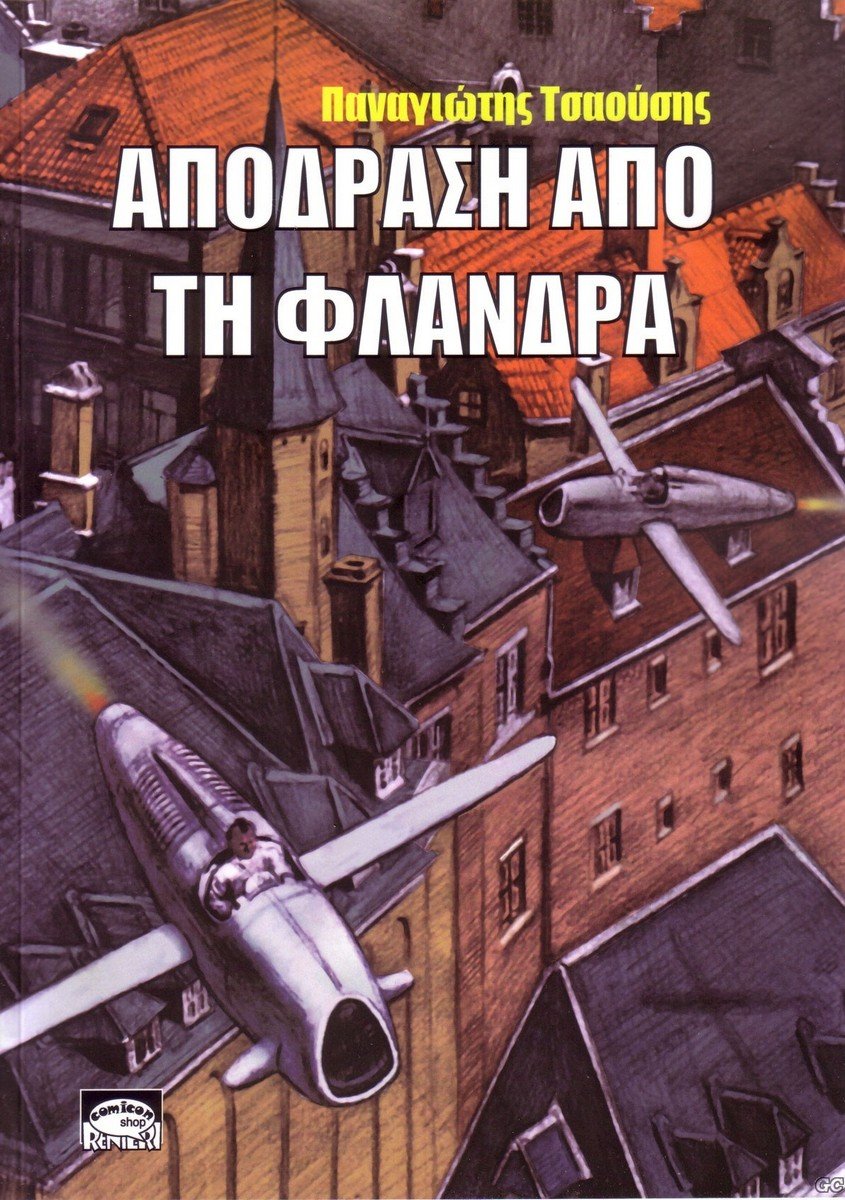 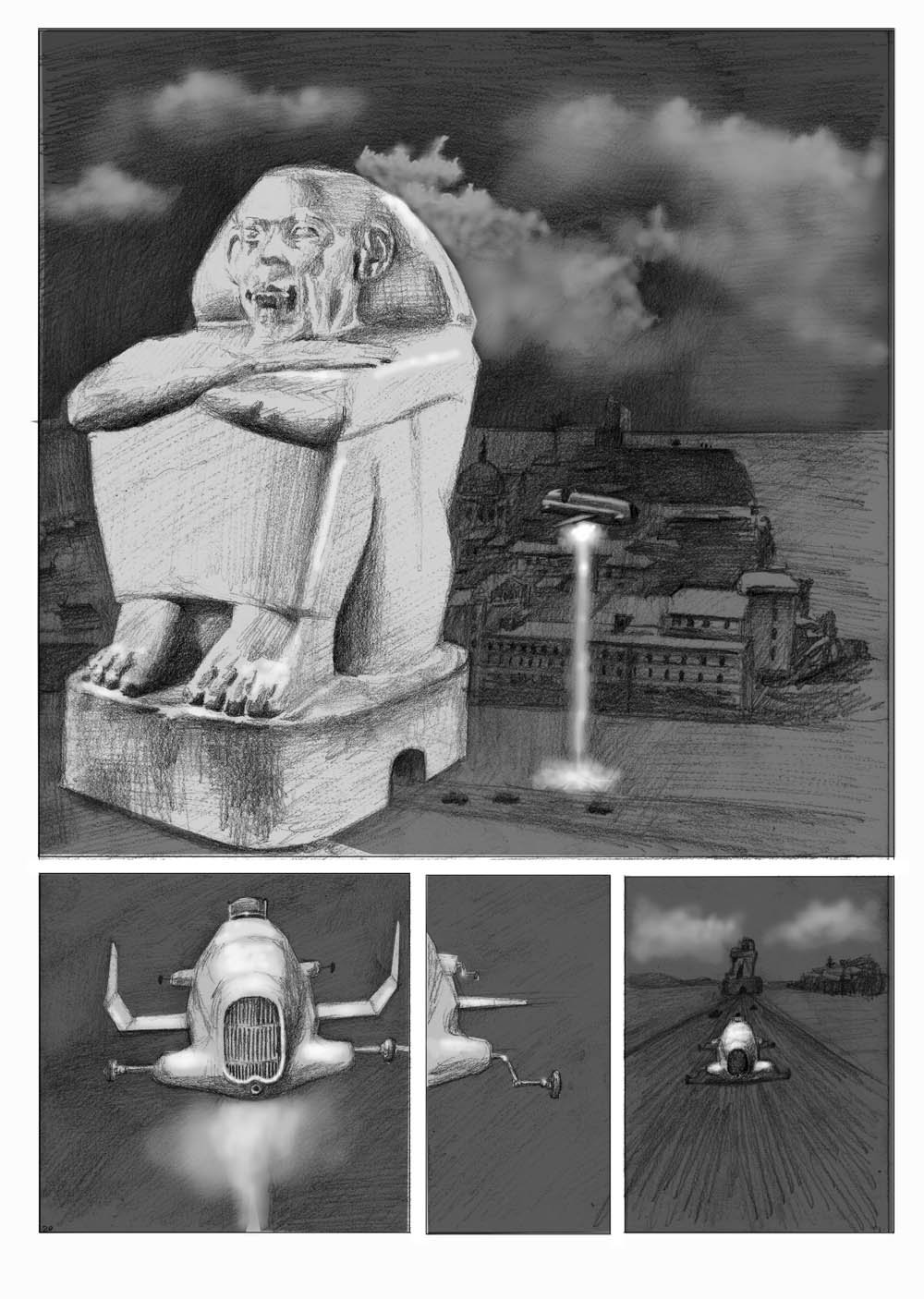 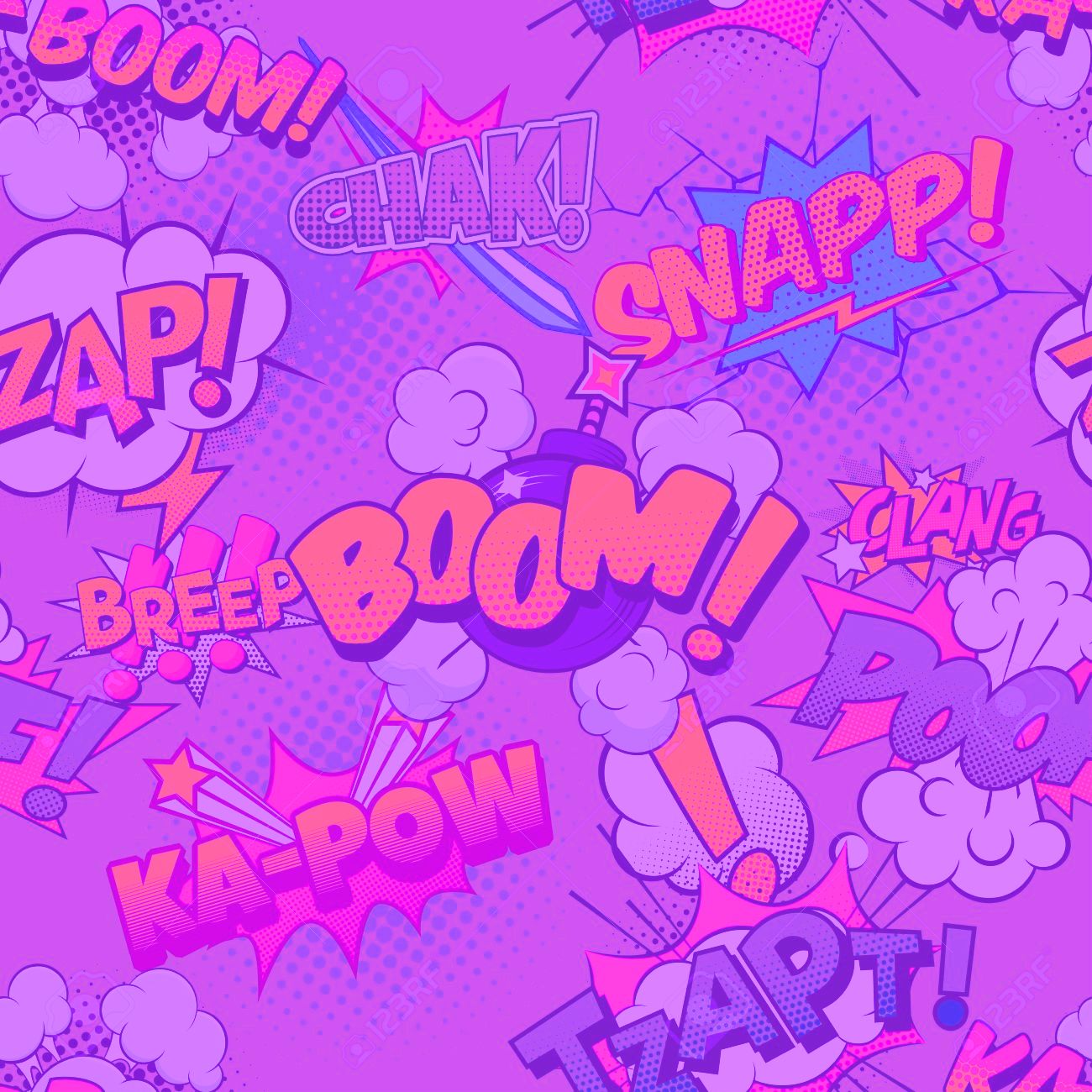 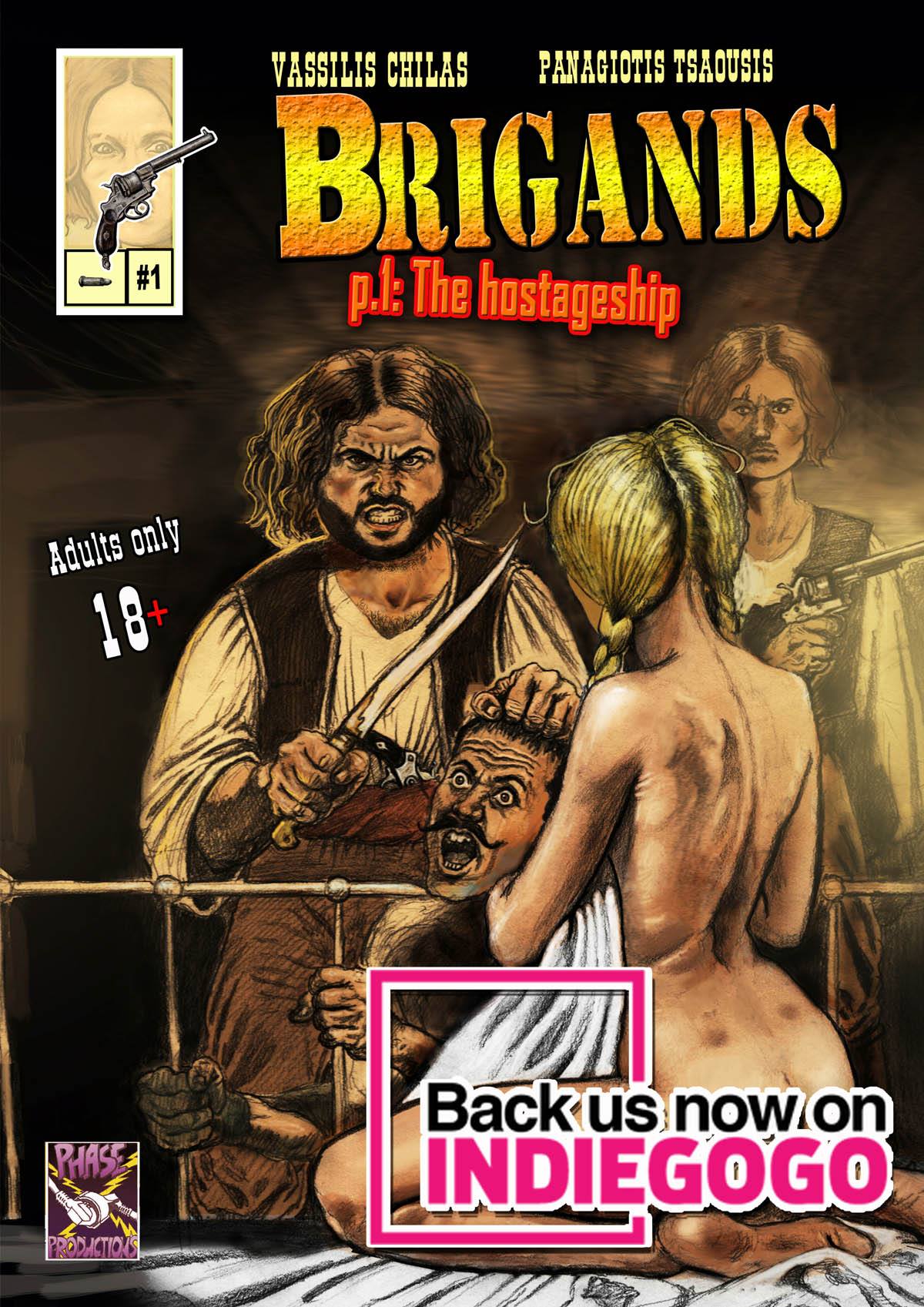 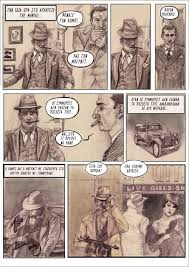 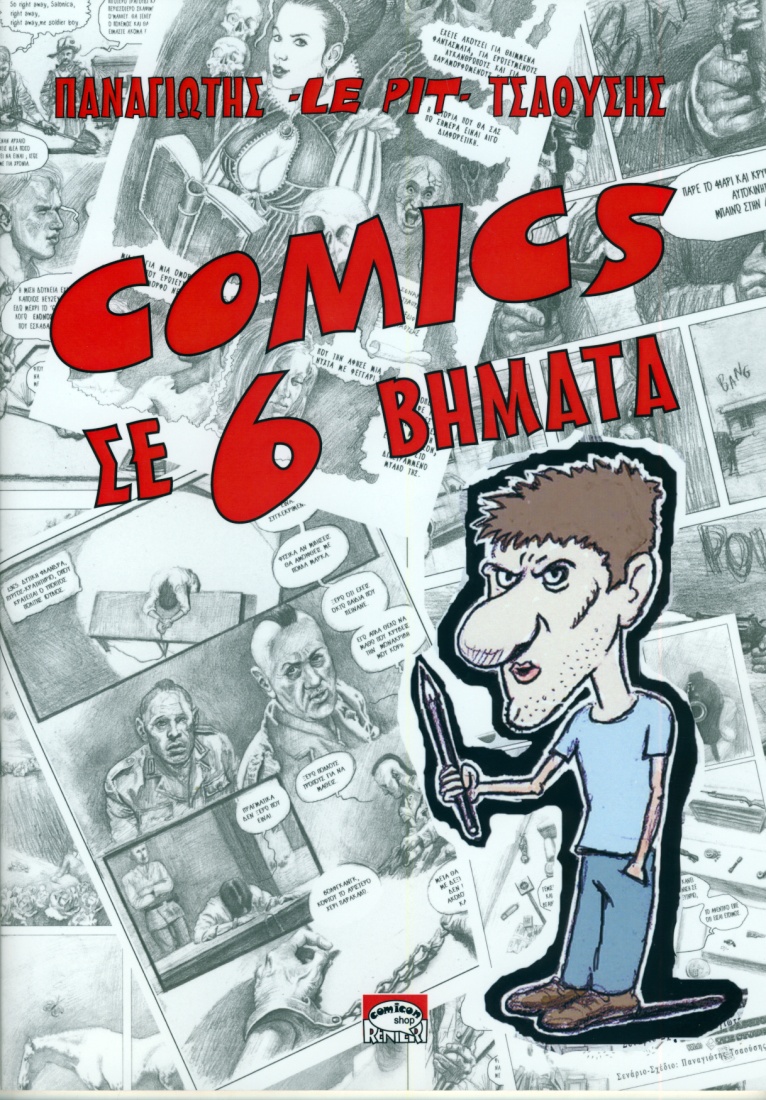 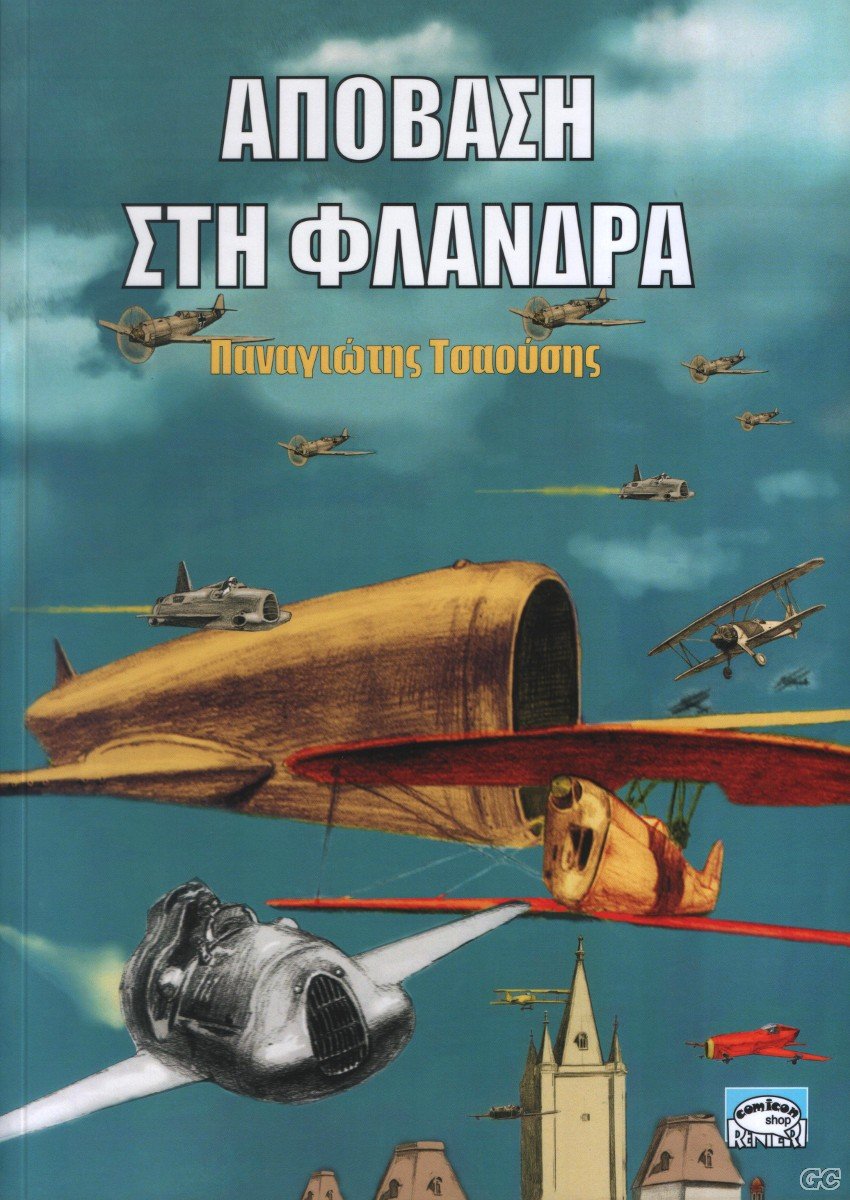 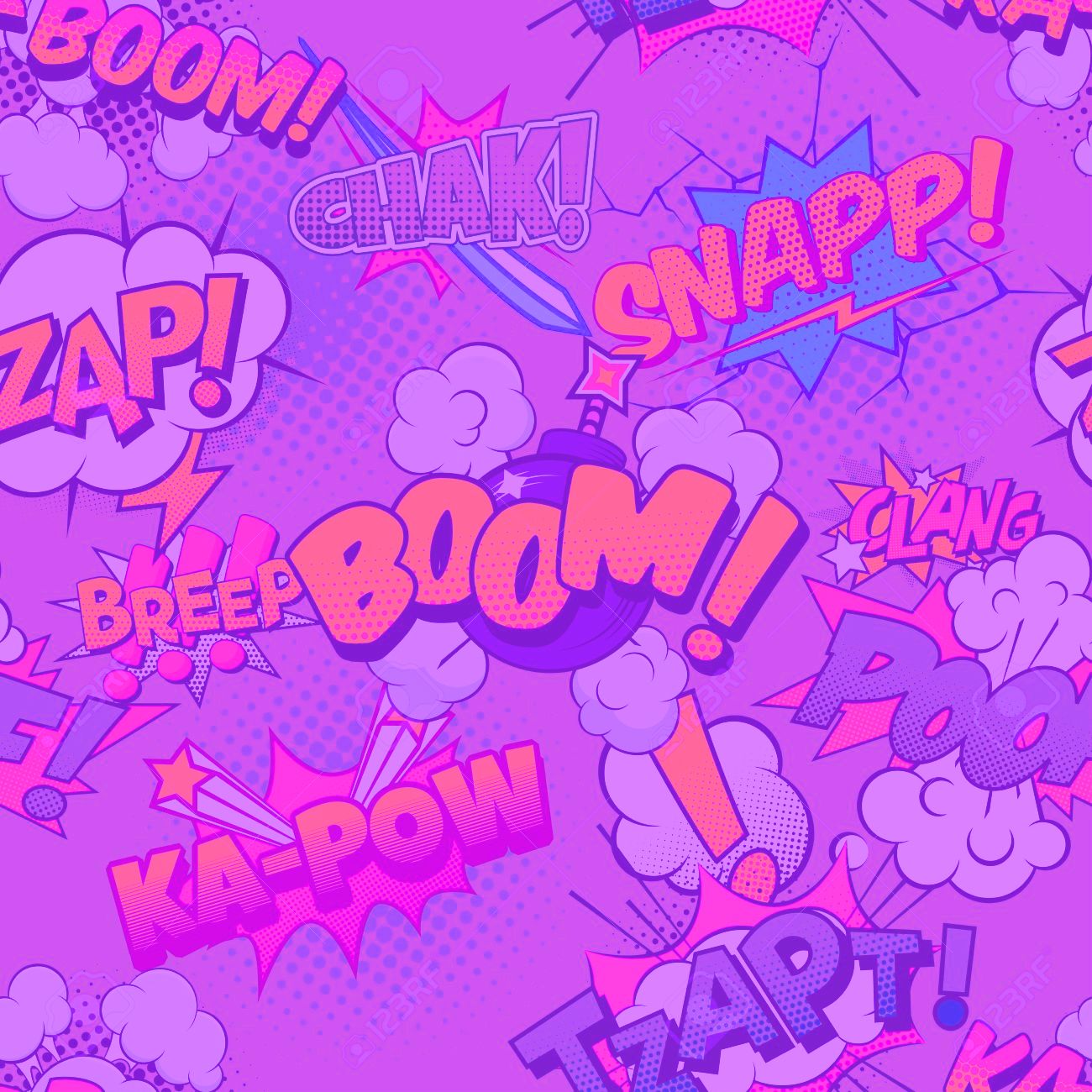 ΓΙΩΡΓΟΣ ΓΟΥΣΗΣ
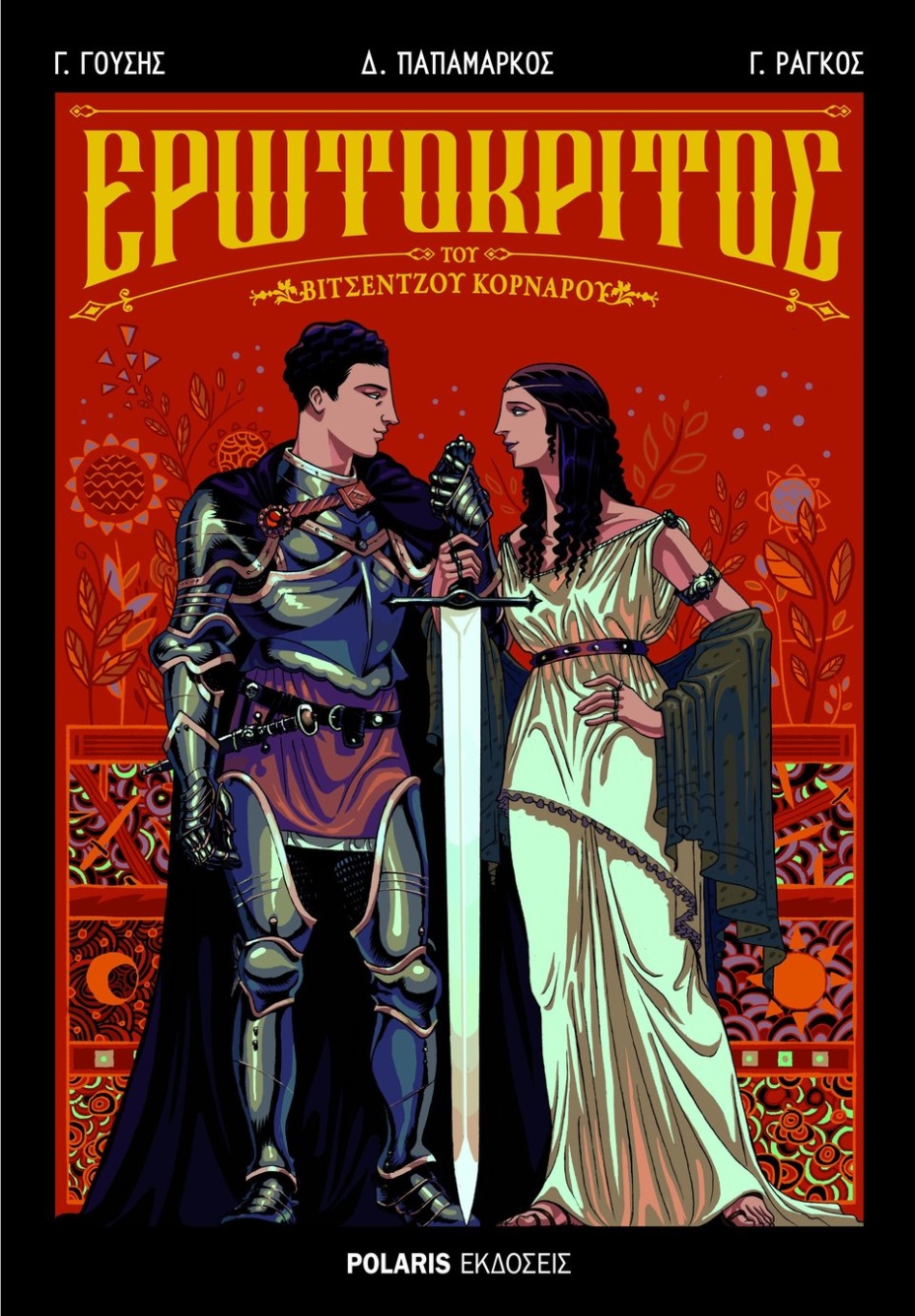 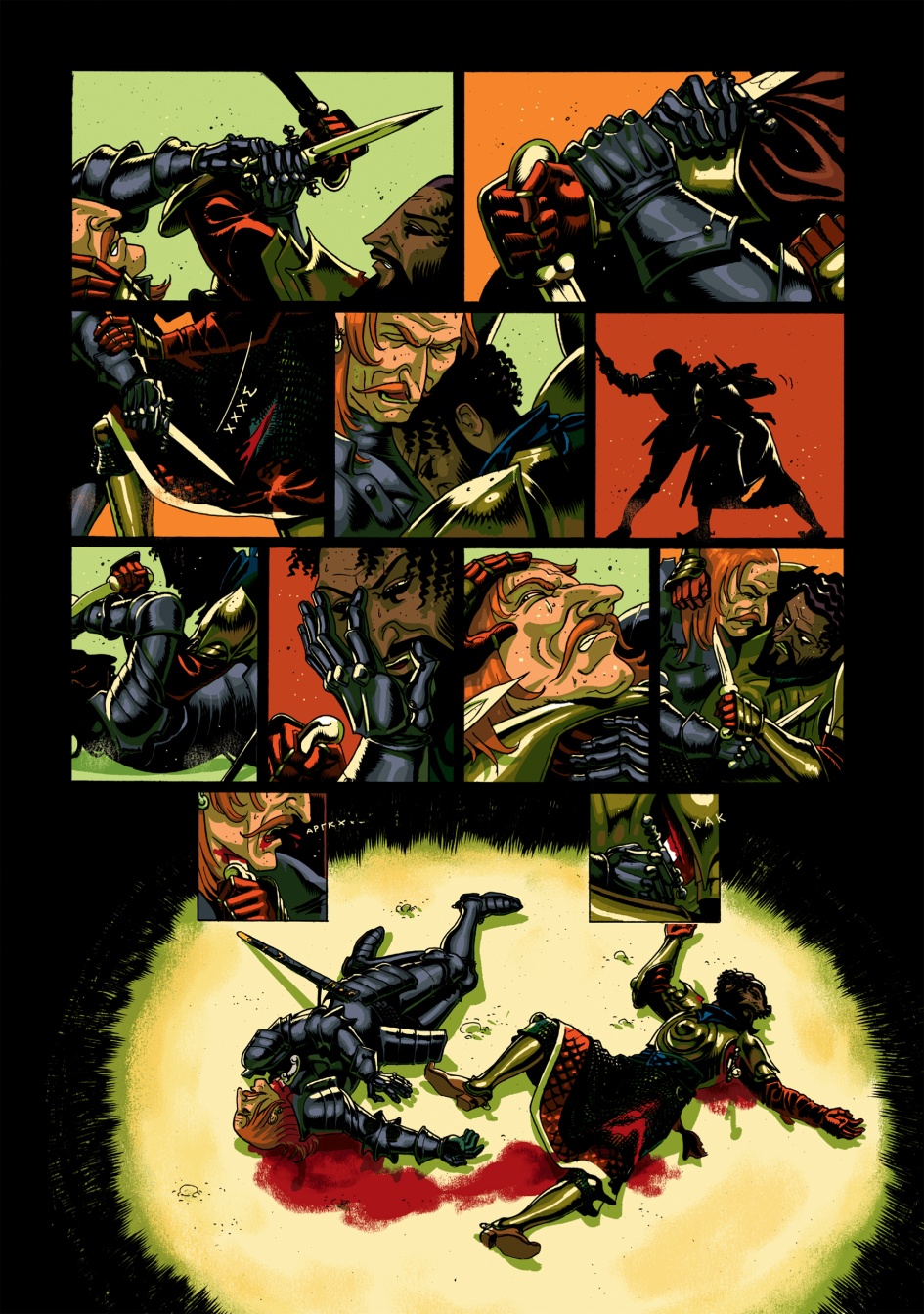 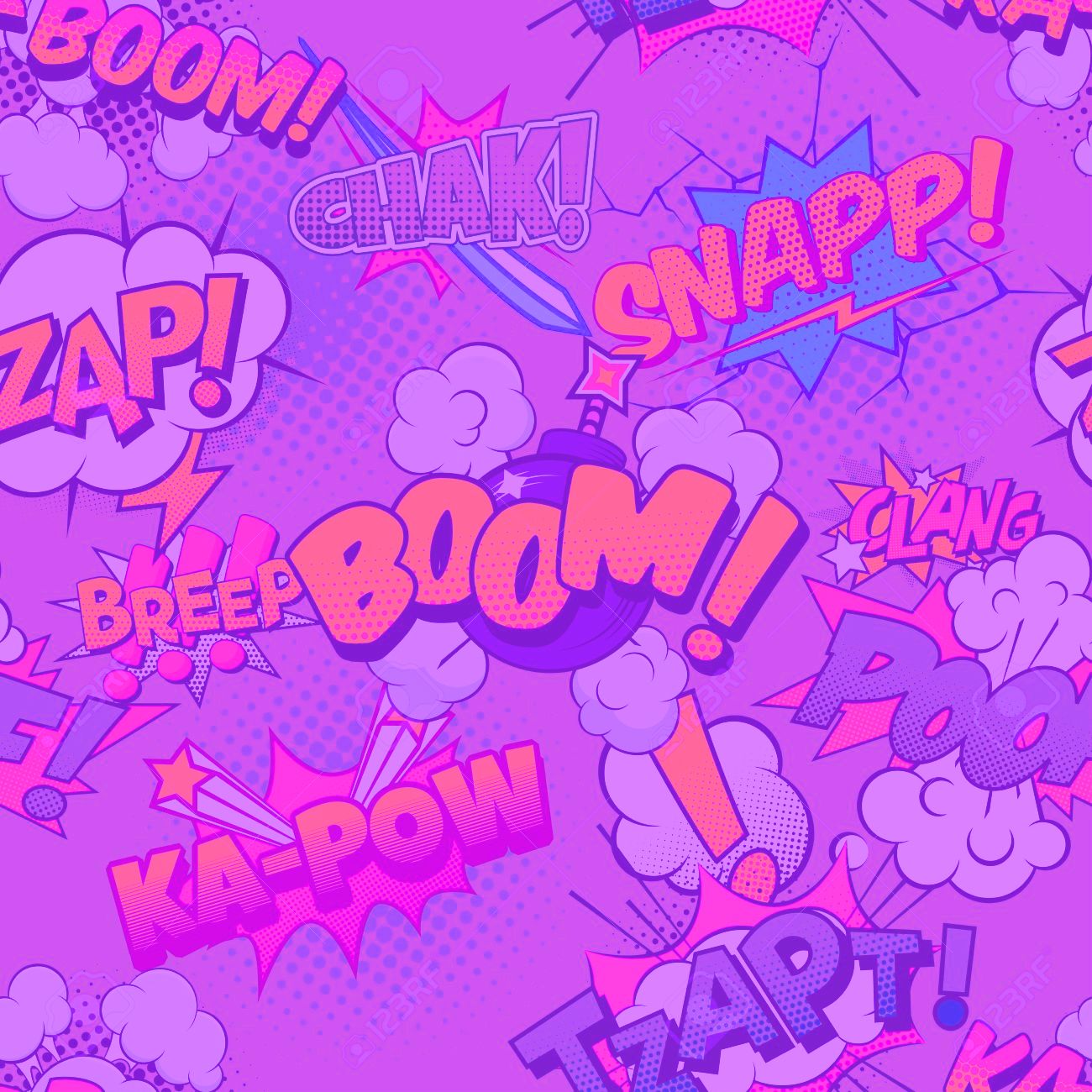 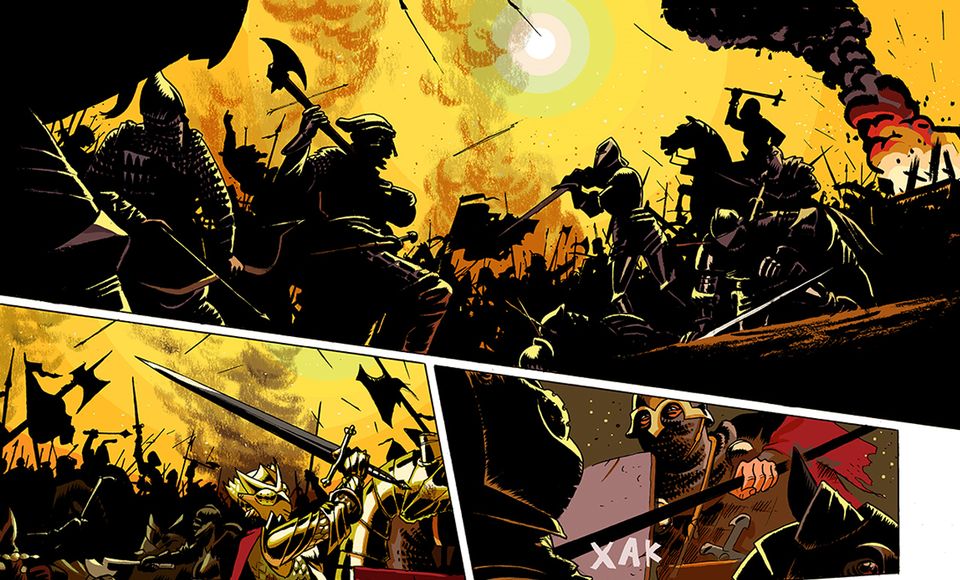 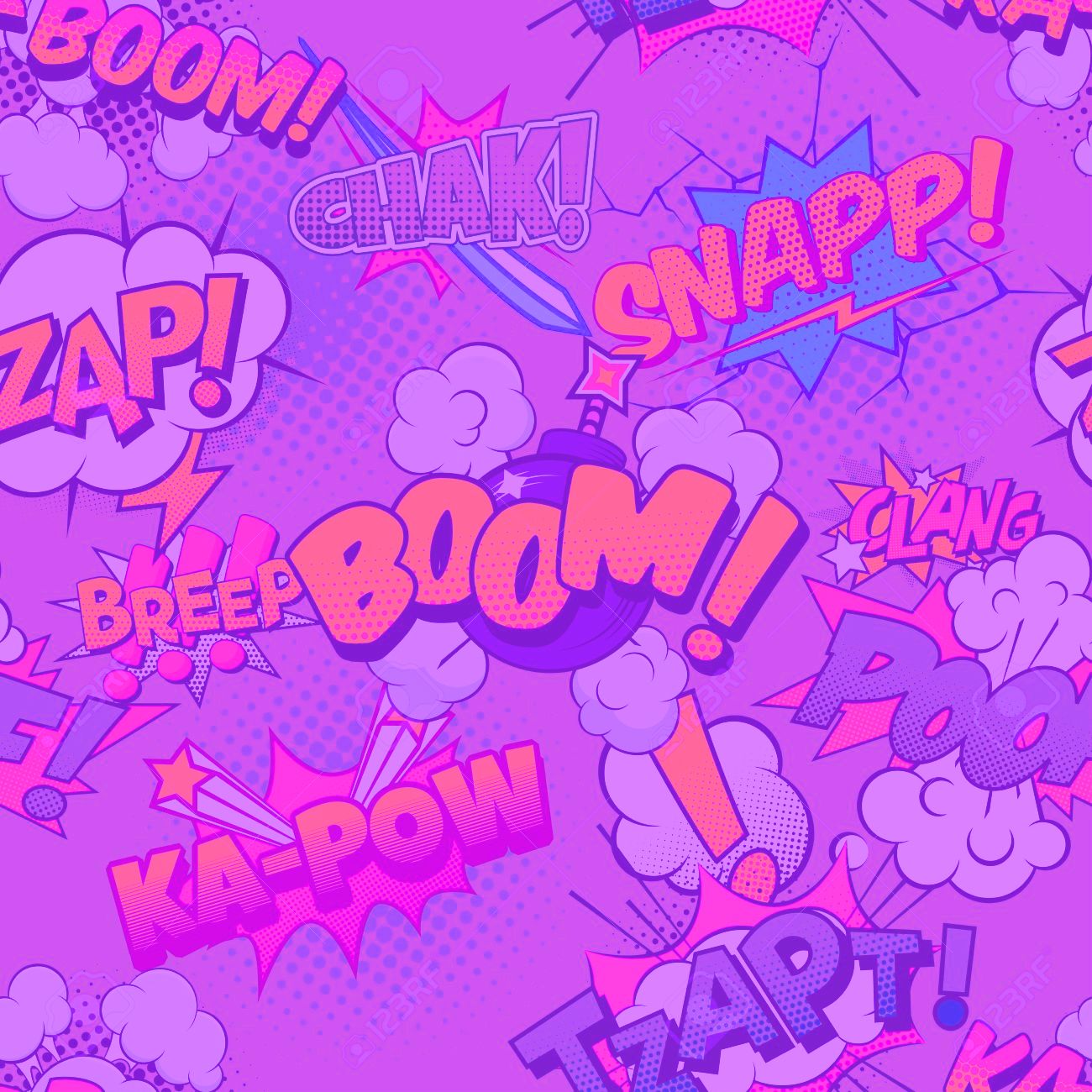 ΒΑΣΙΛΗΣ ΓΚΟΚΤΖΙΛΑΣ
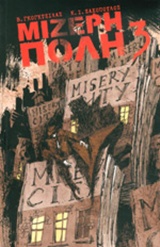 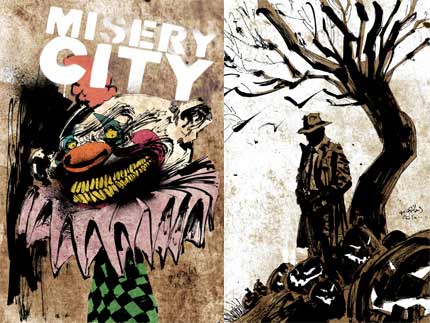 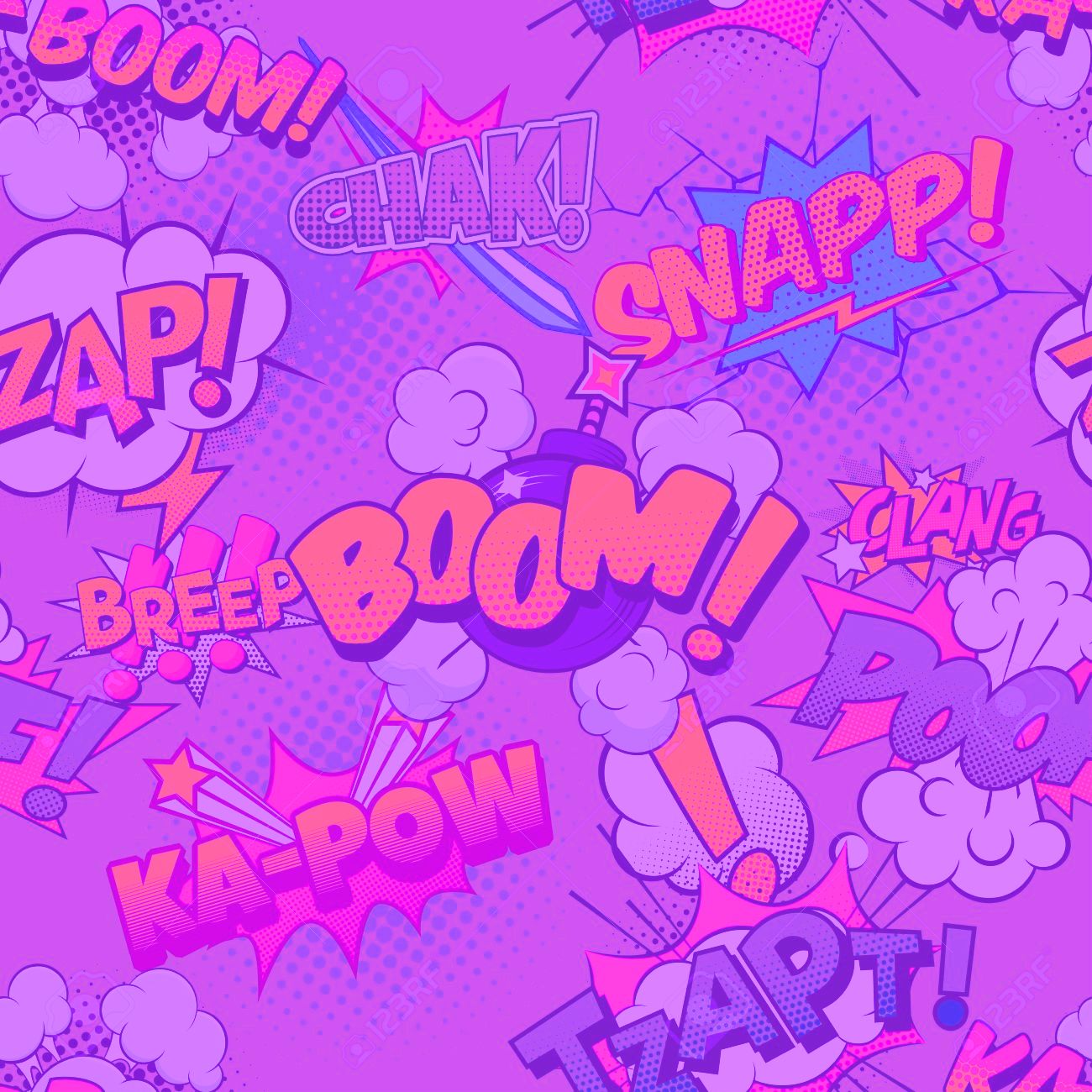 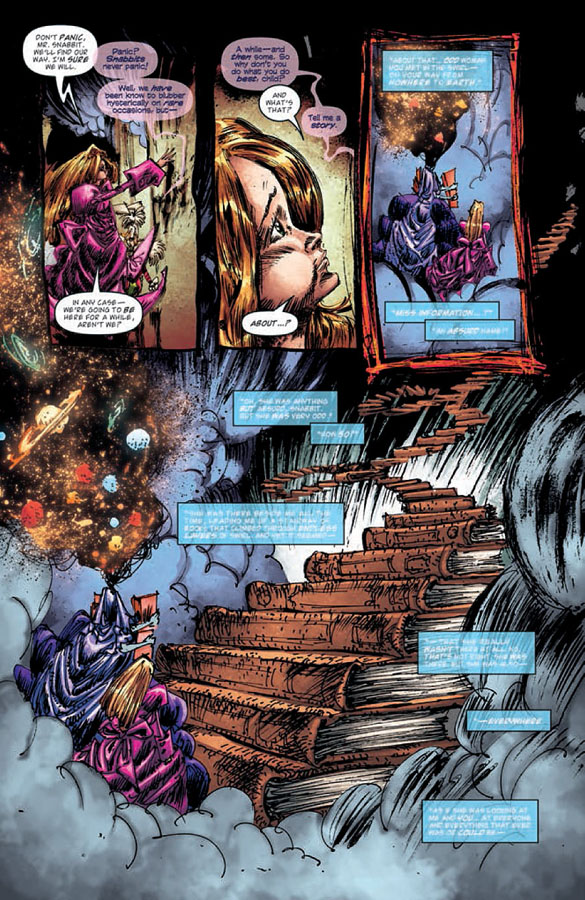 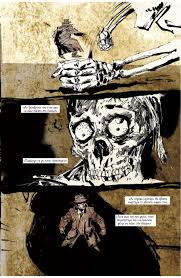 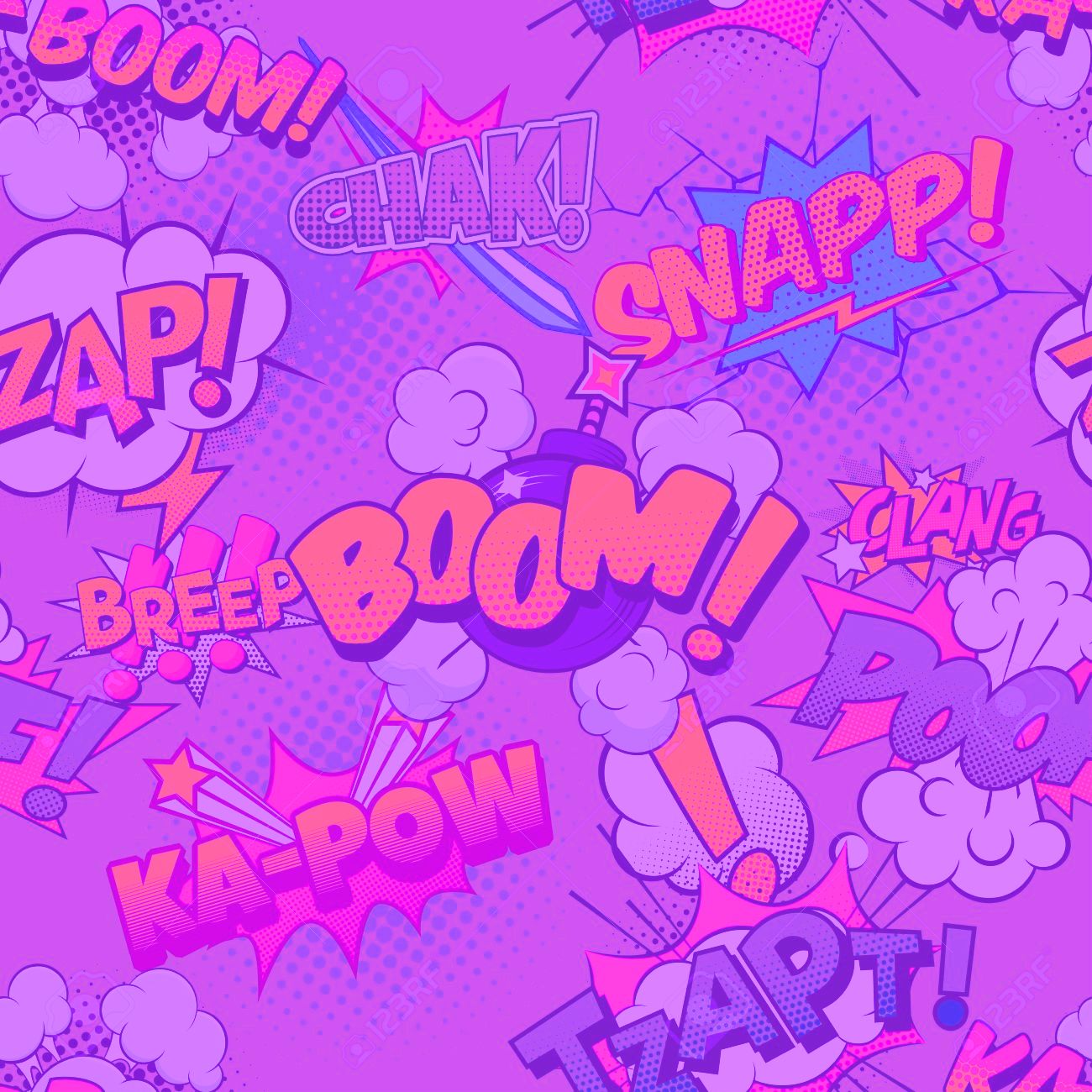 ΒΑΛΙΑ ΚΑΠΑΔΑΗ
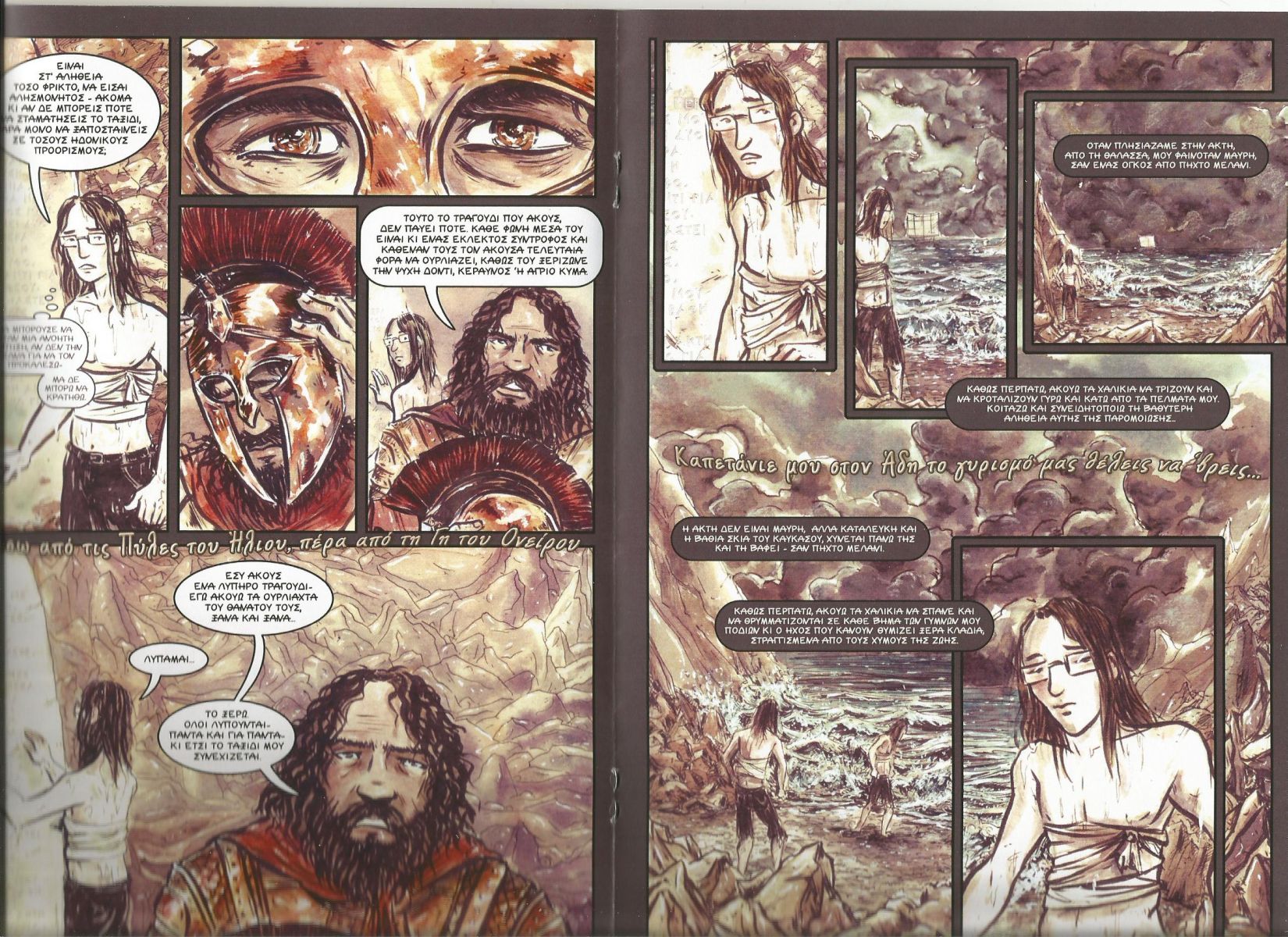 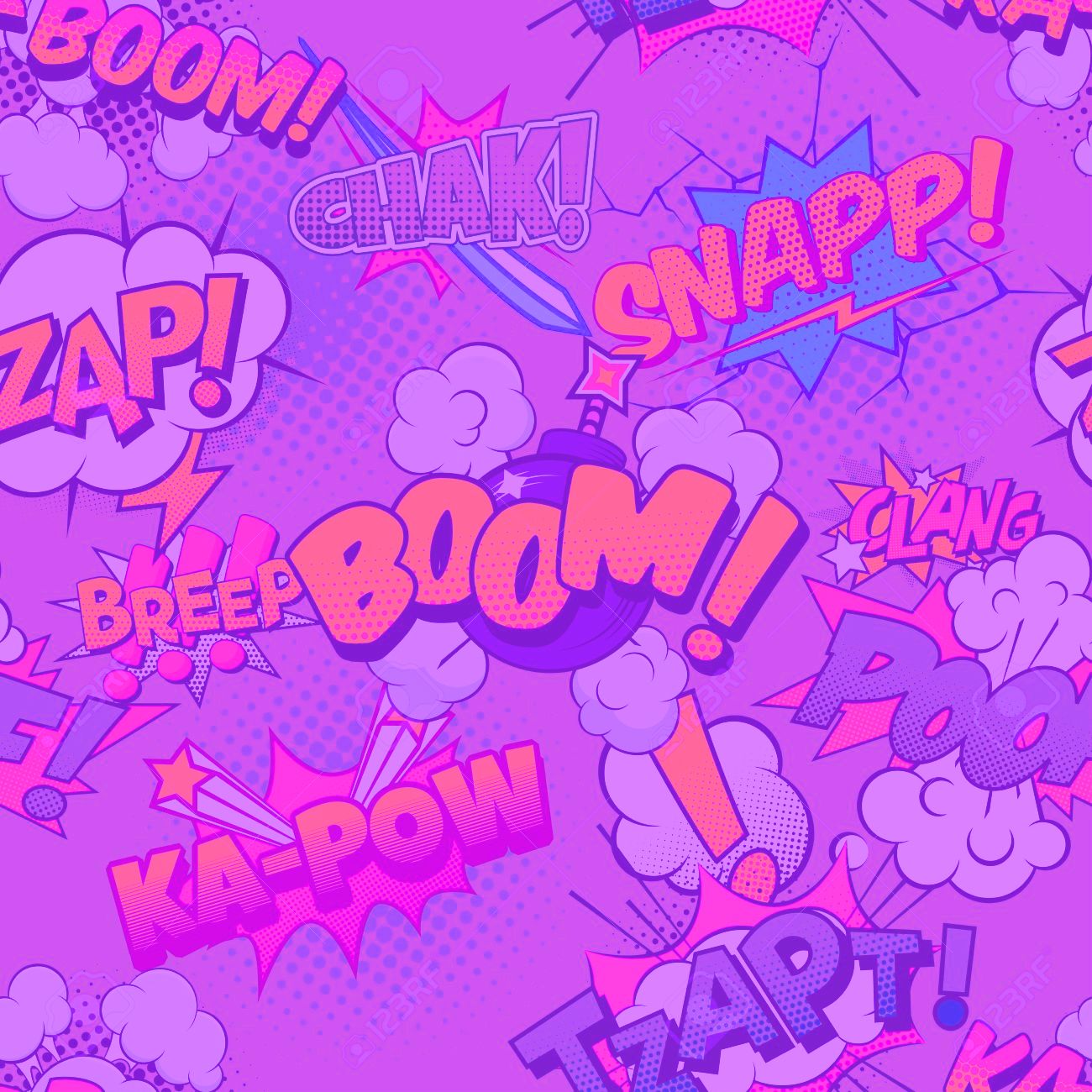 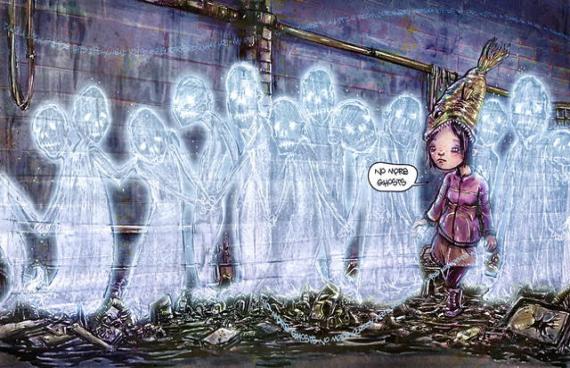 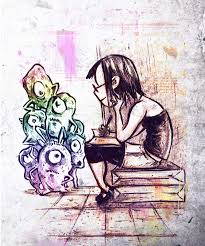 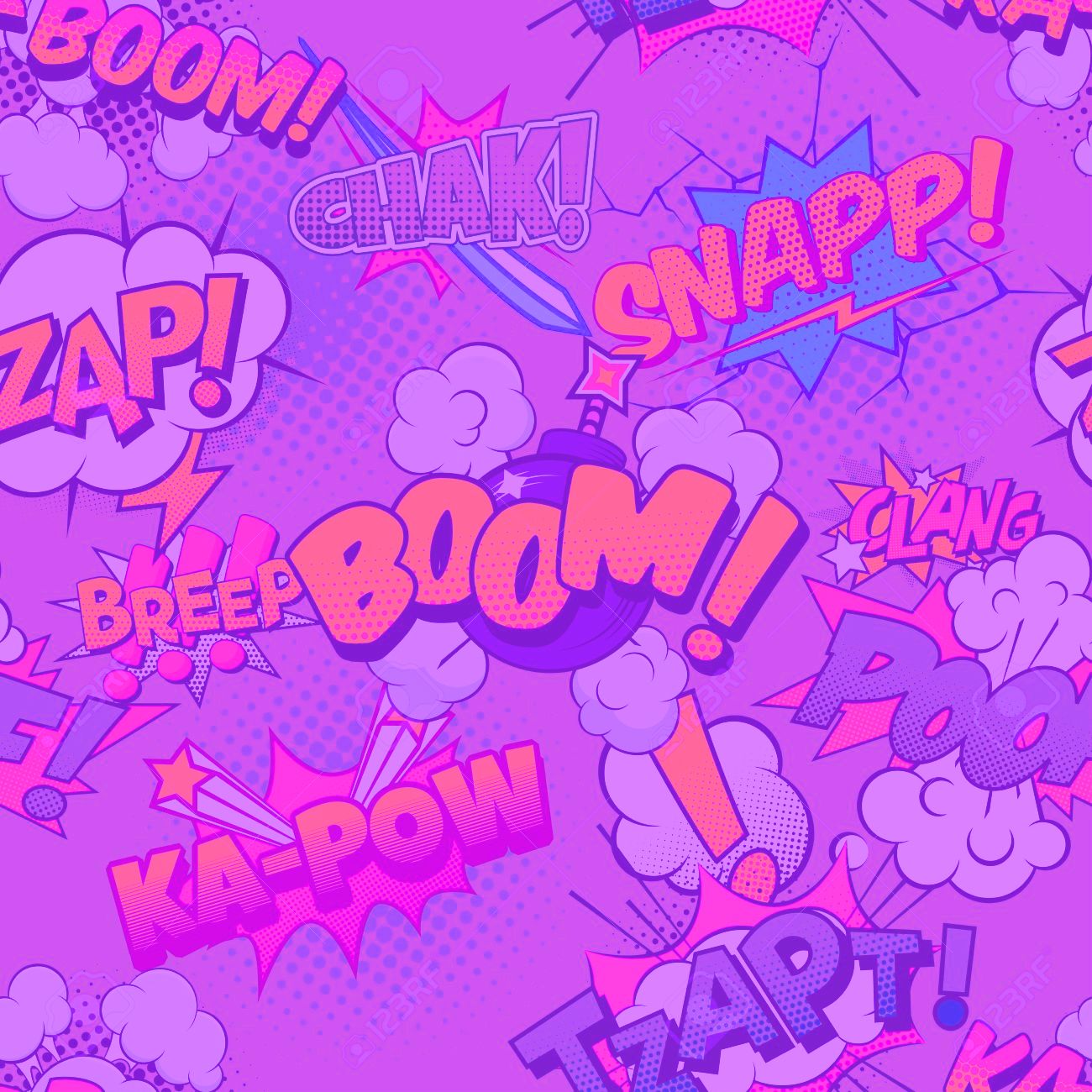 ΠΑΥΛΟΣ ΠΑΥΛΙΔΗΣ
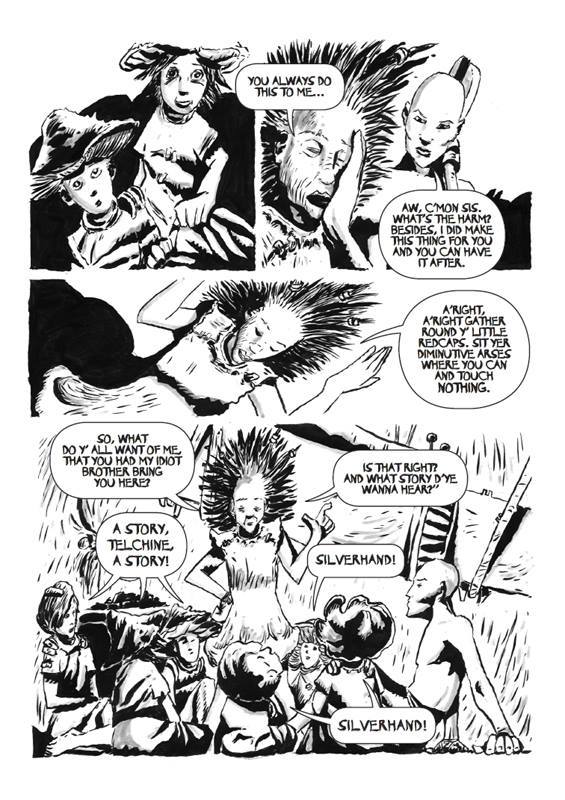 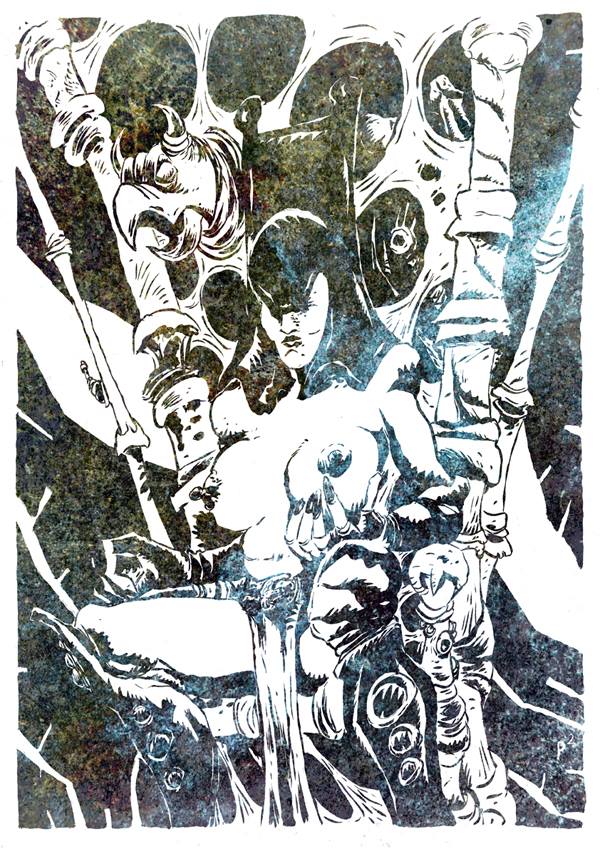 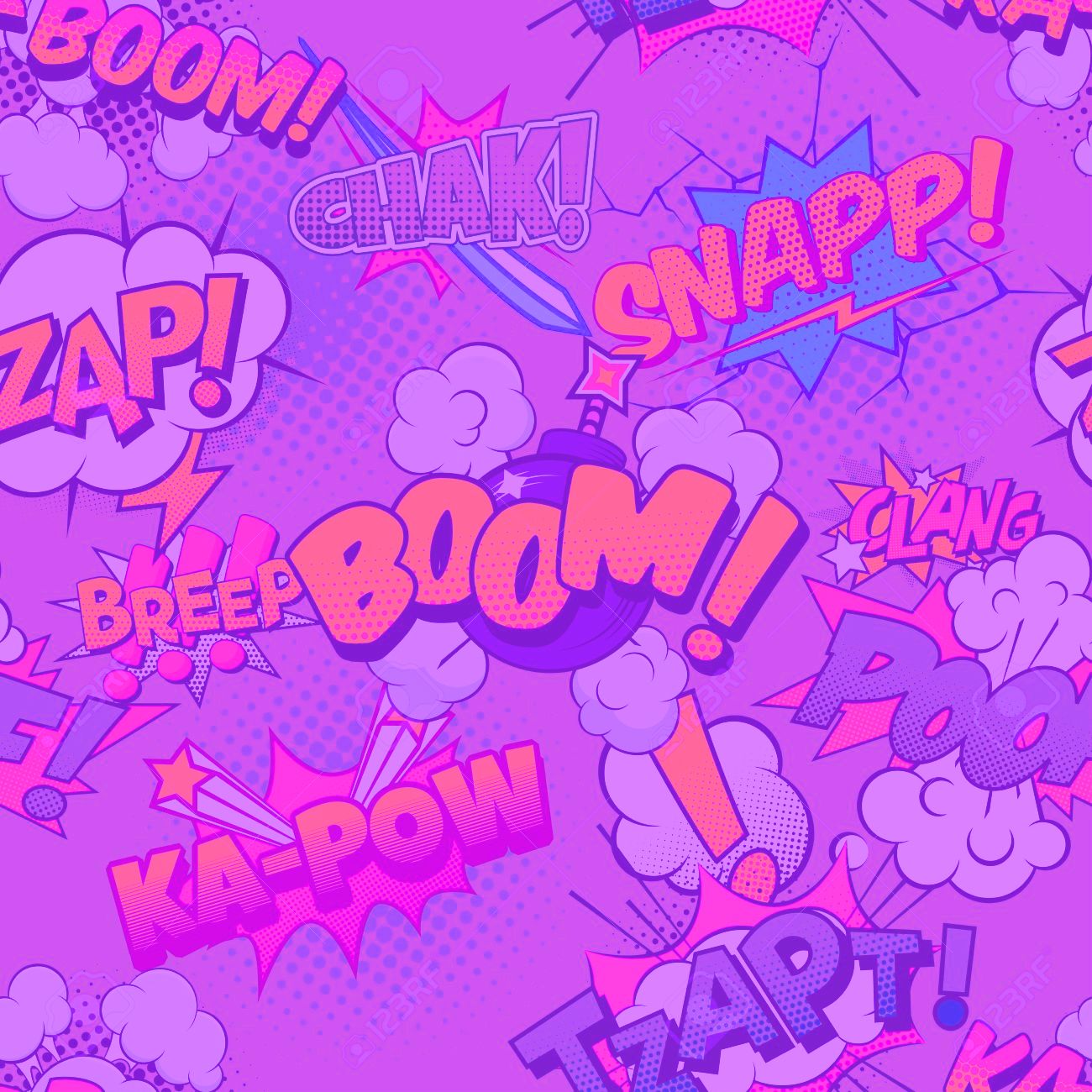 ΣΑΝΤΟΡΙΝΑΙΟΣ
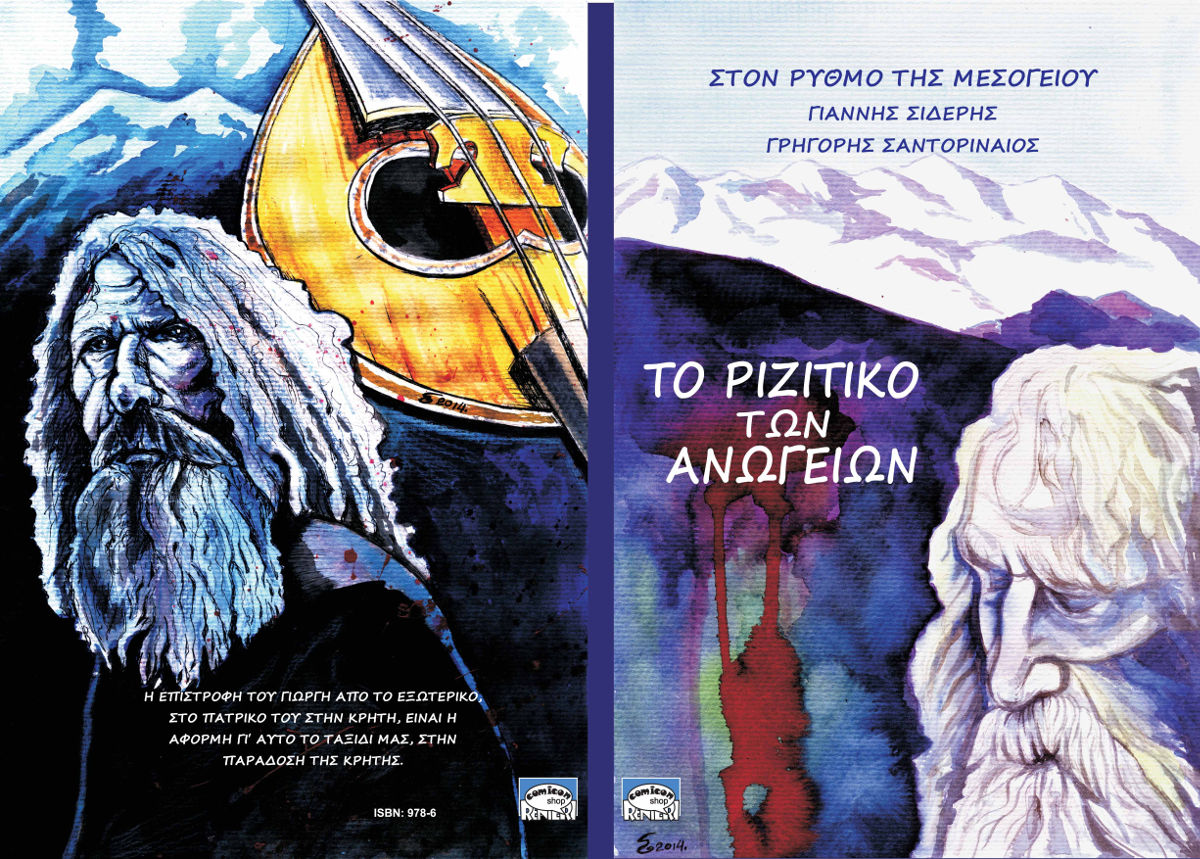 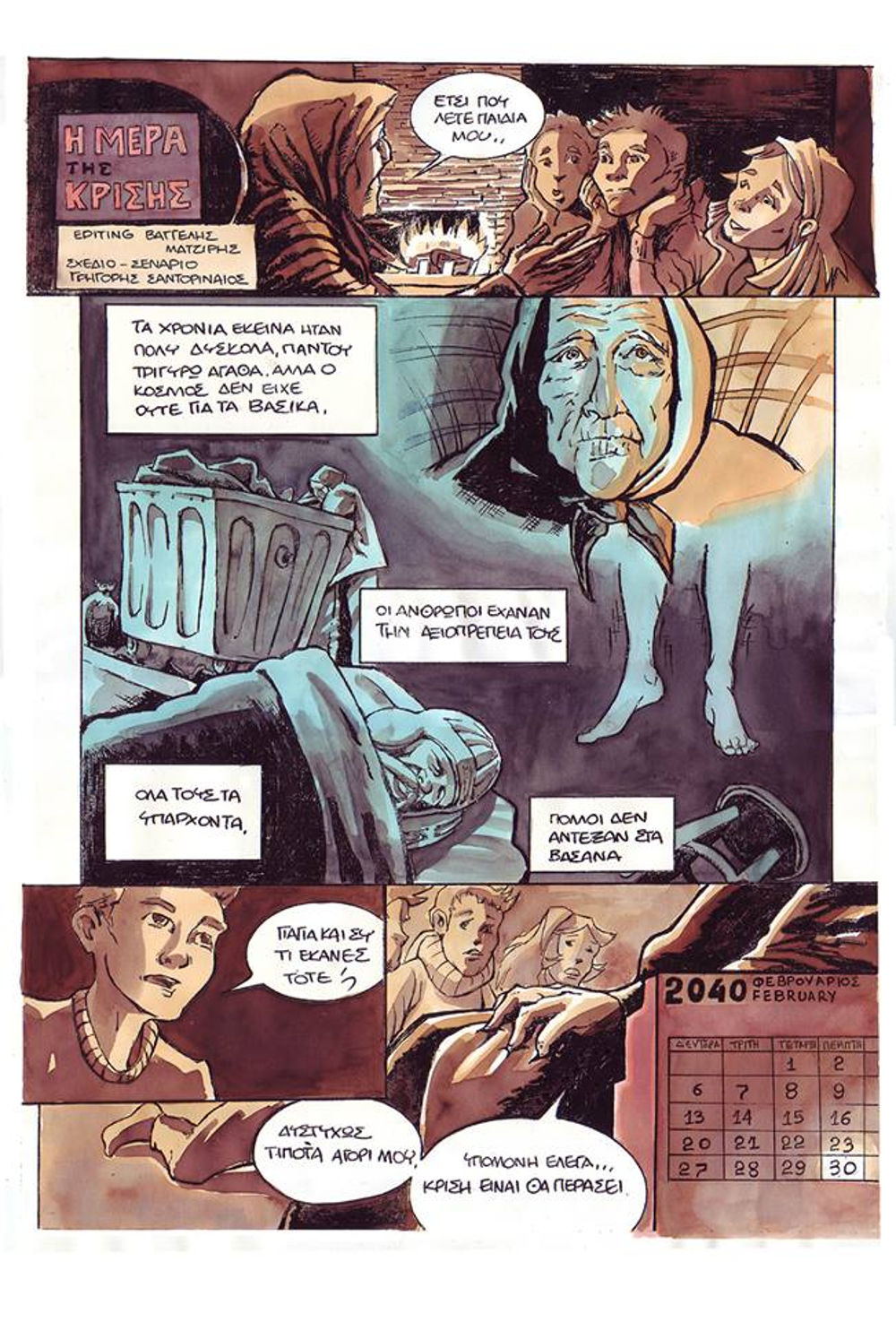 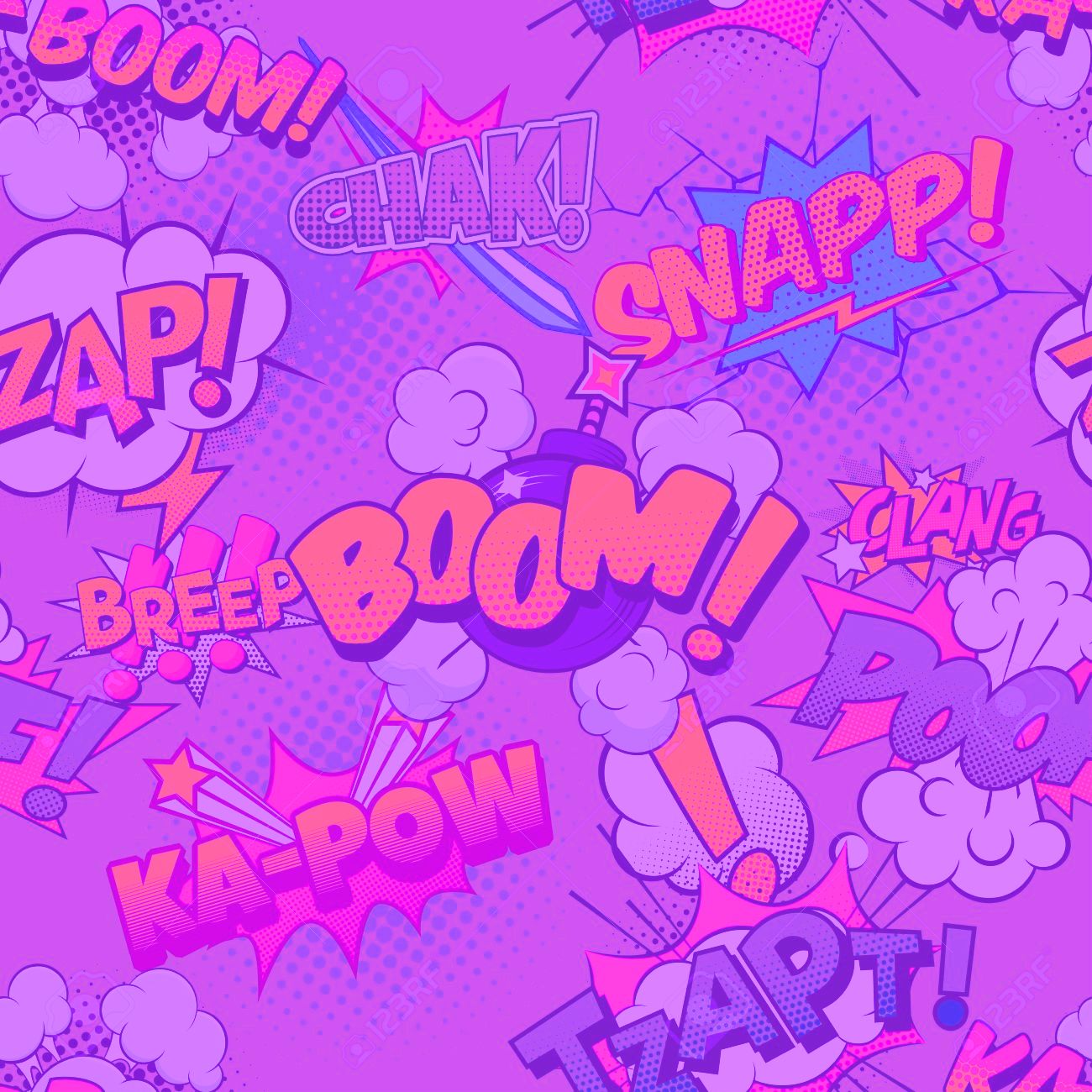 ΣΤΕΦΑΔΟΥΡΟΣ
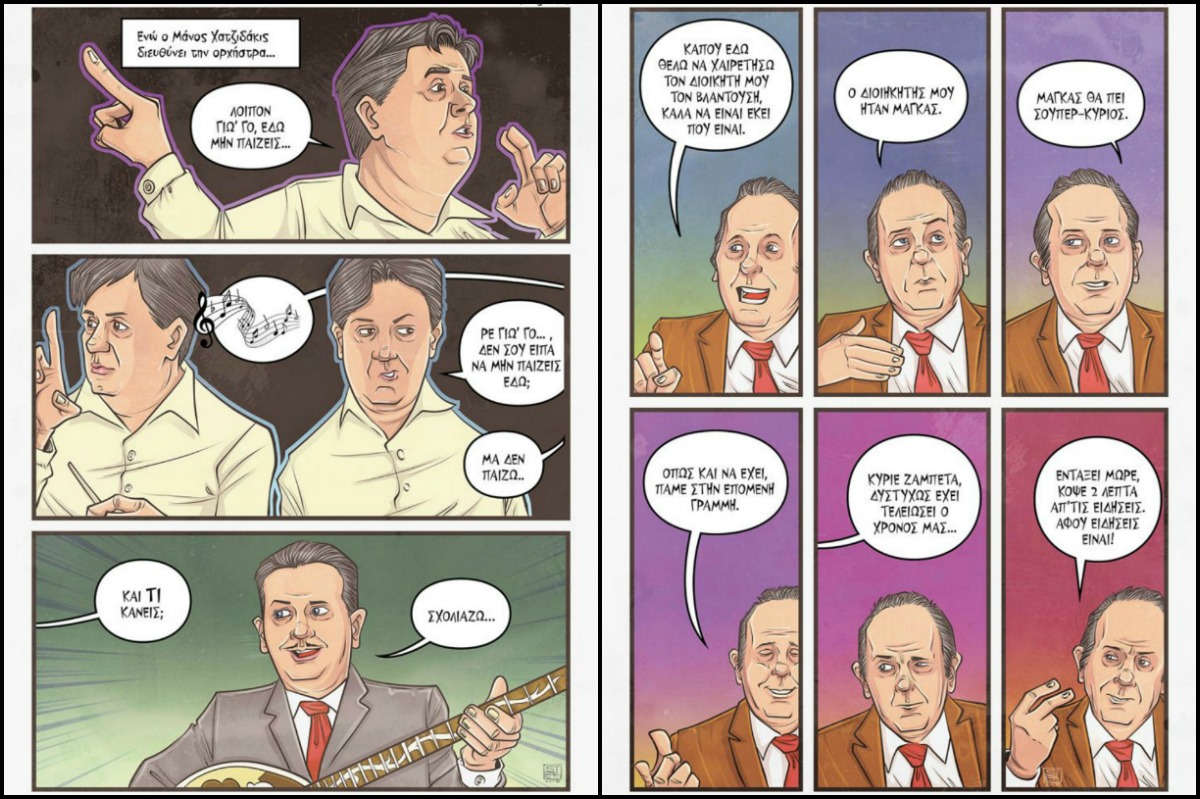 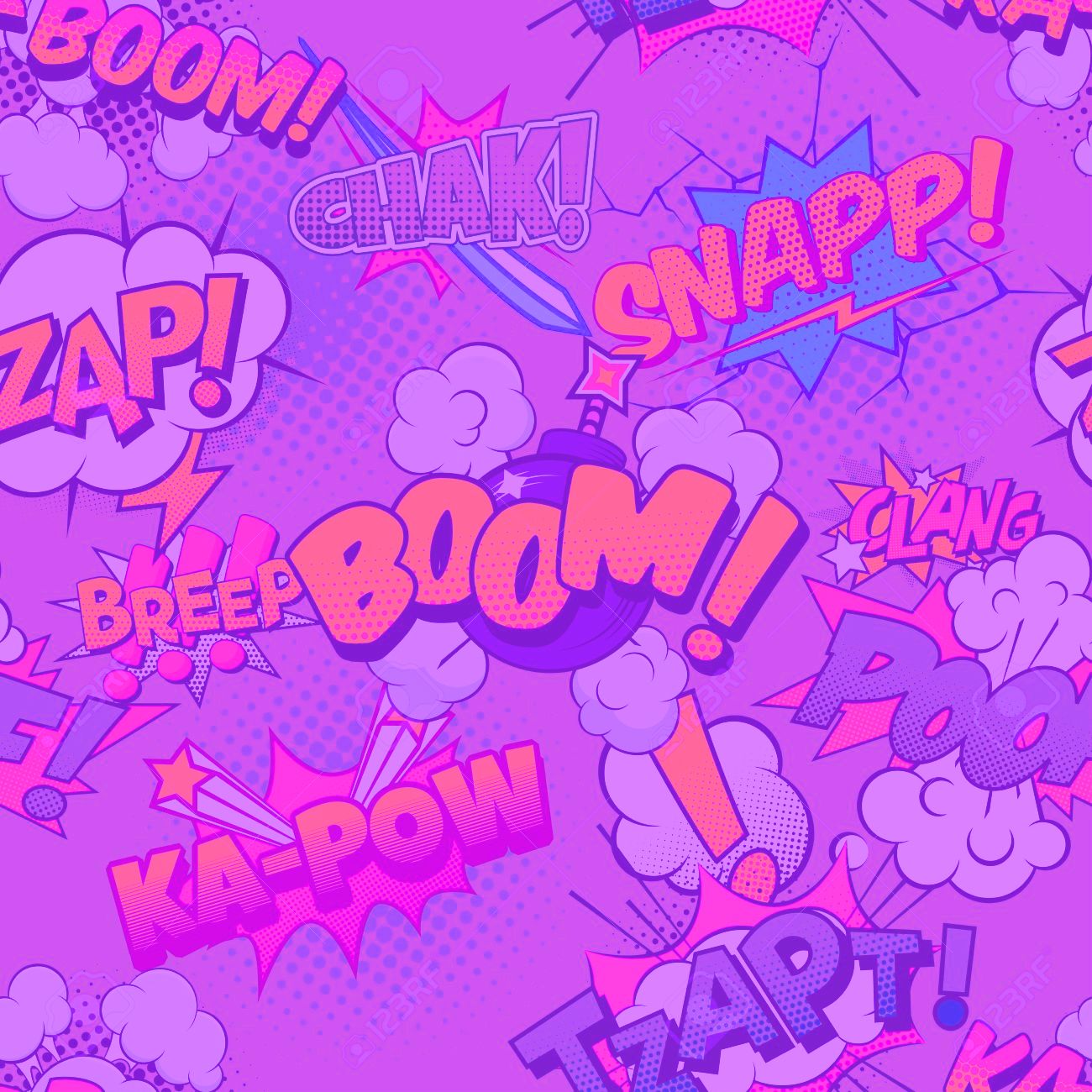 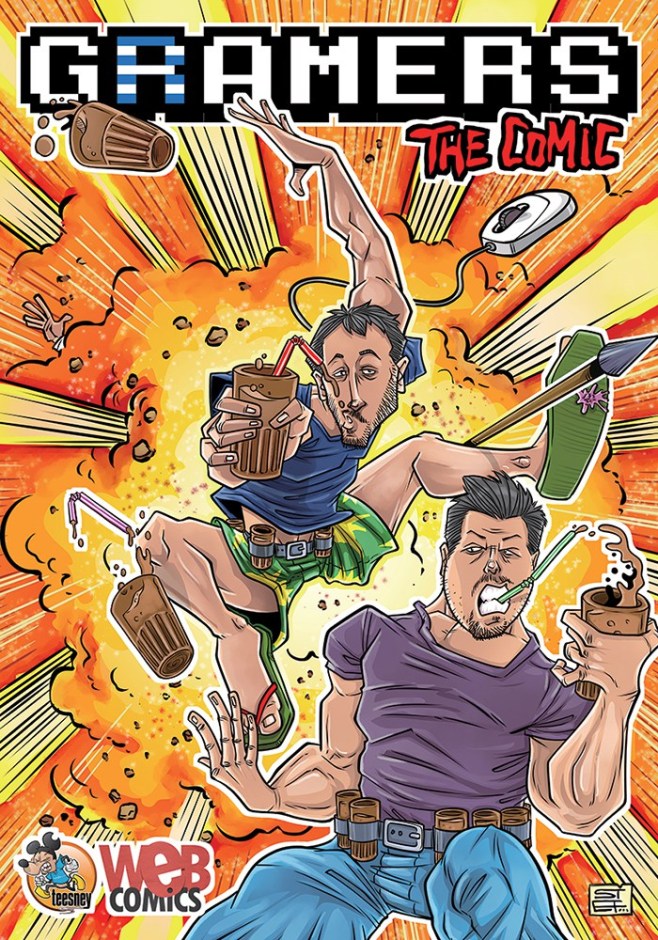 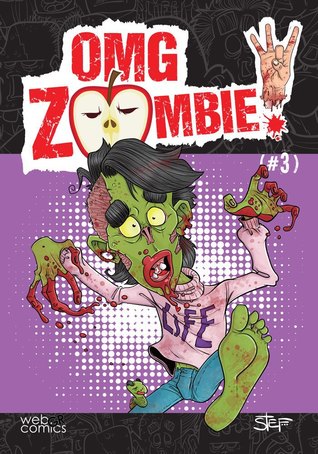 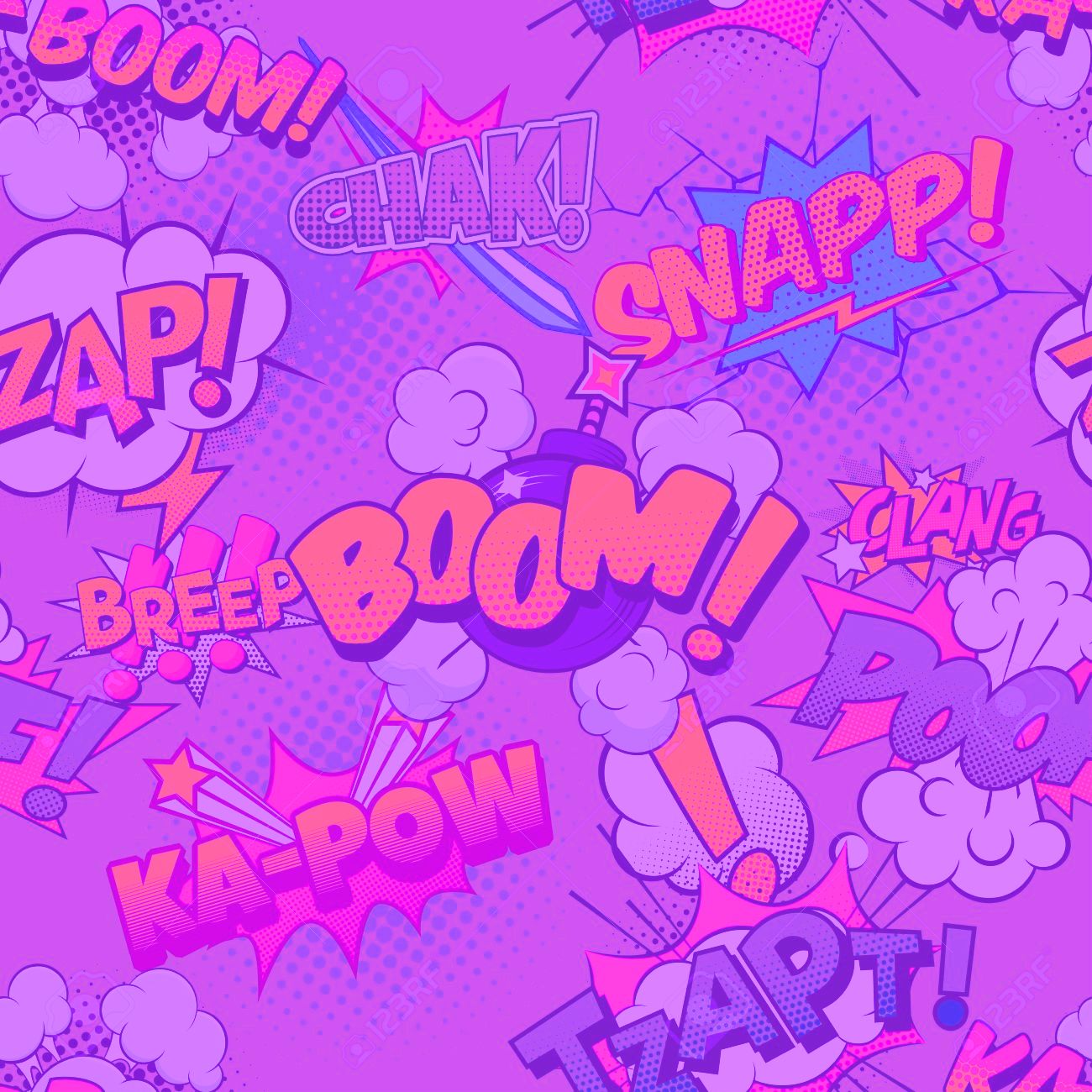 ΒΑΒΑΓΙΑΝΝΗΣ
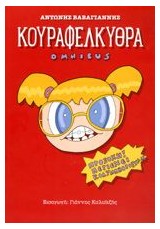 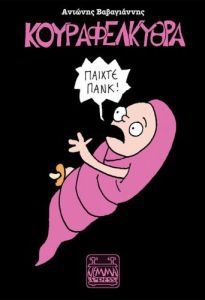 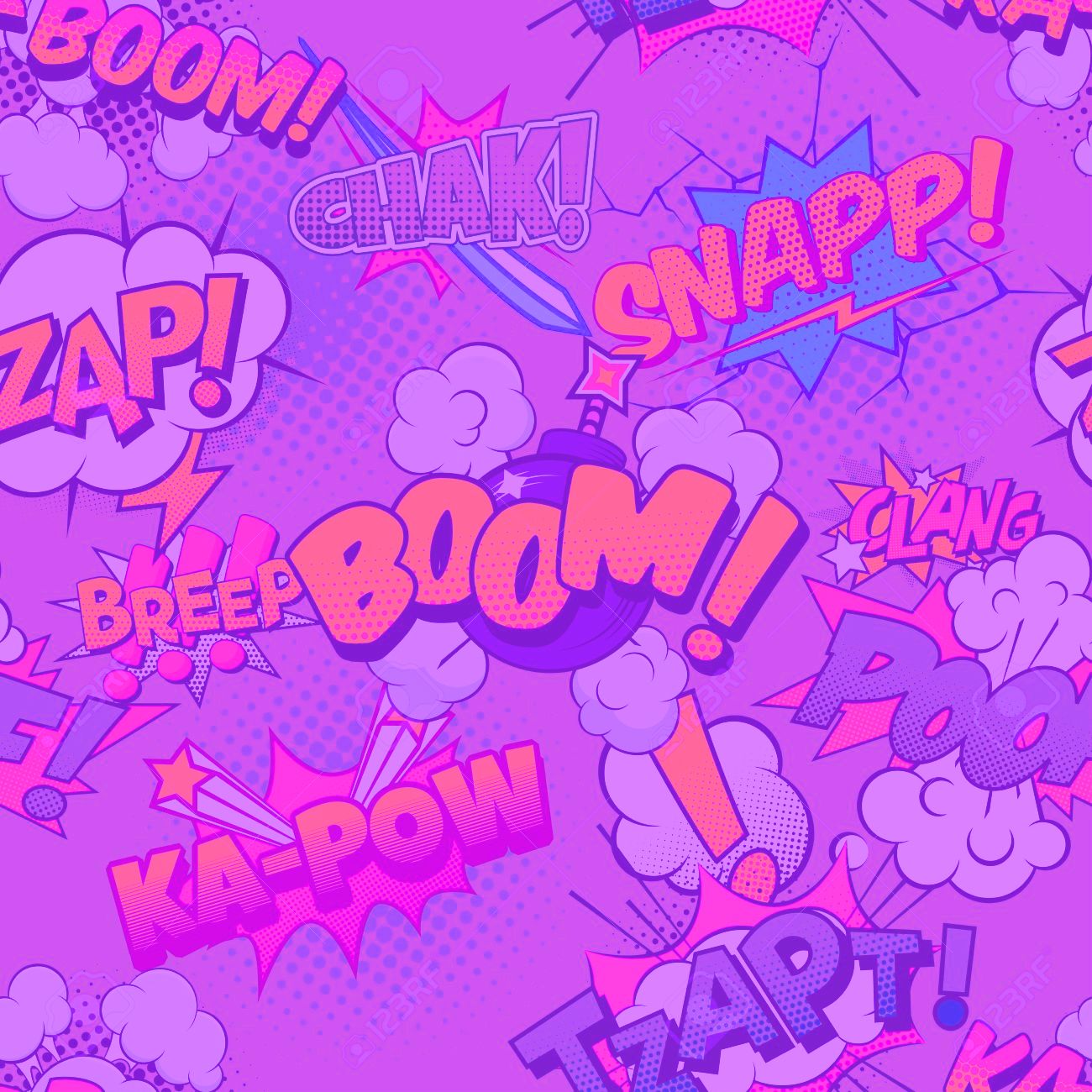 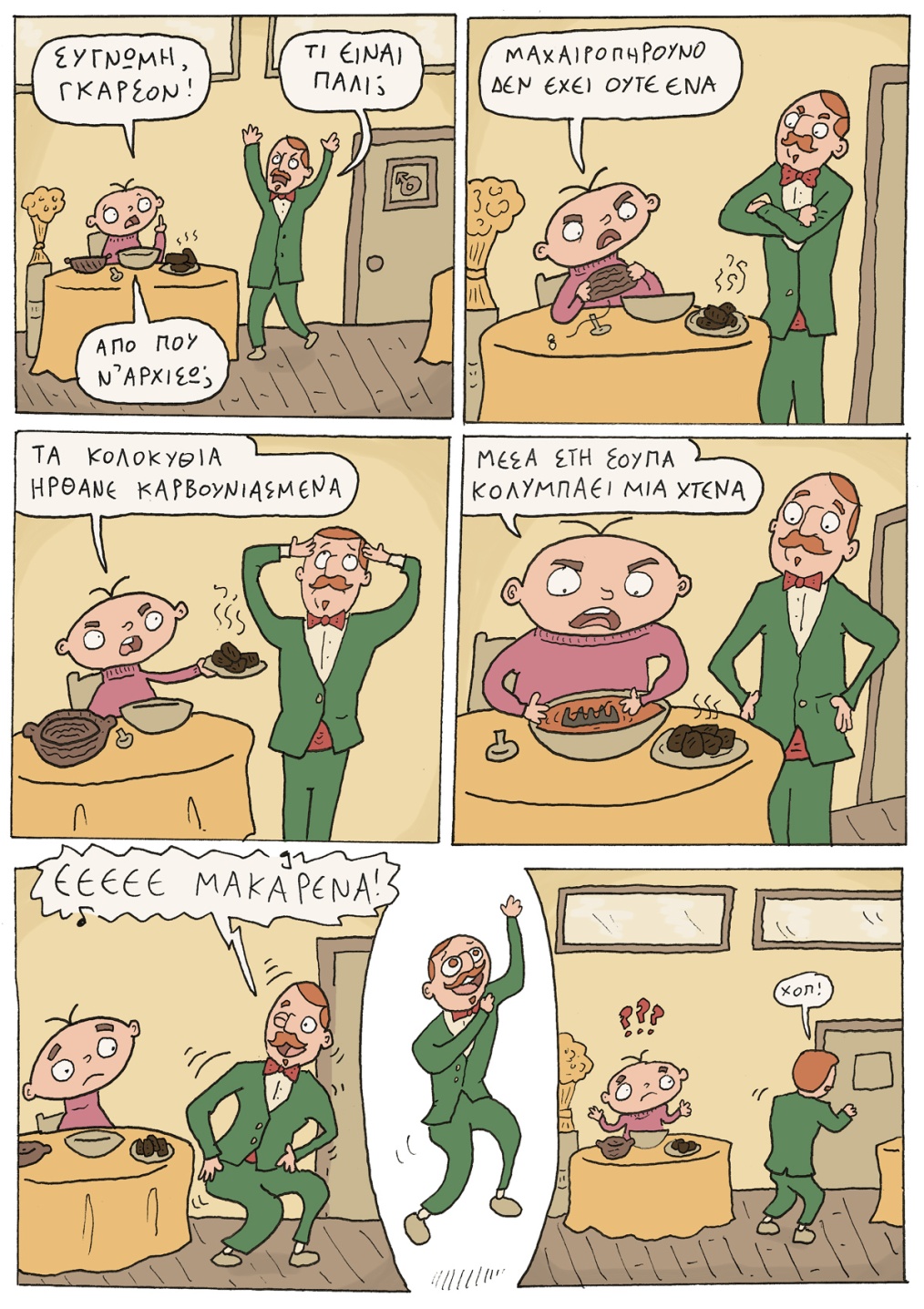 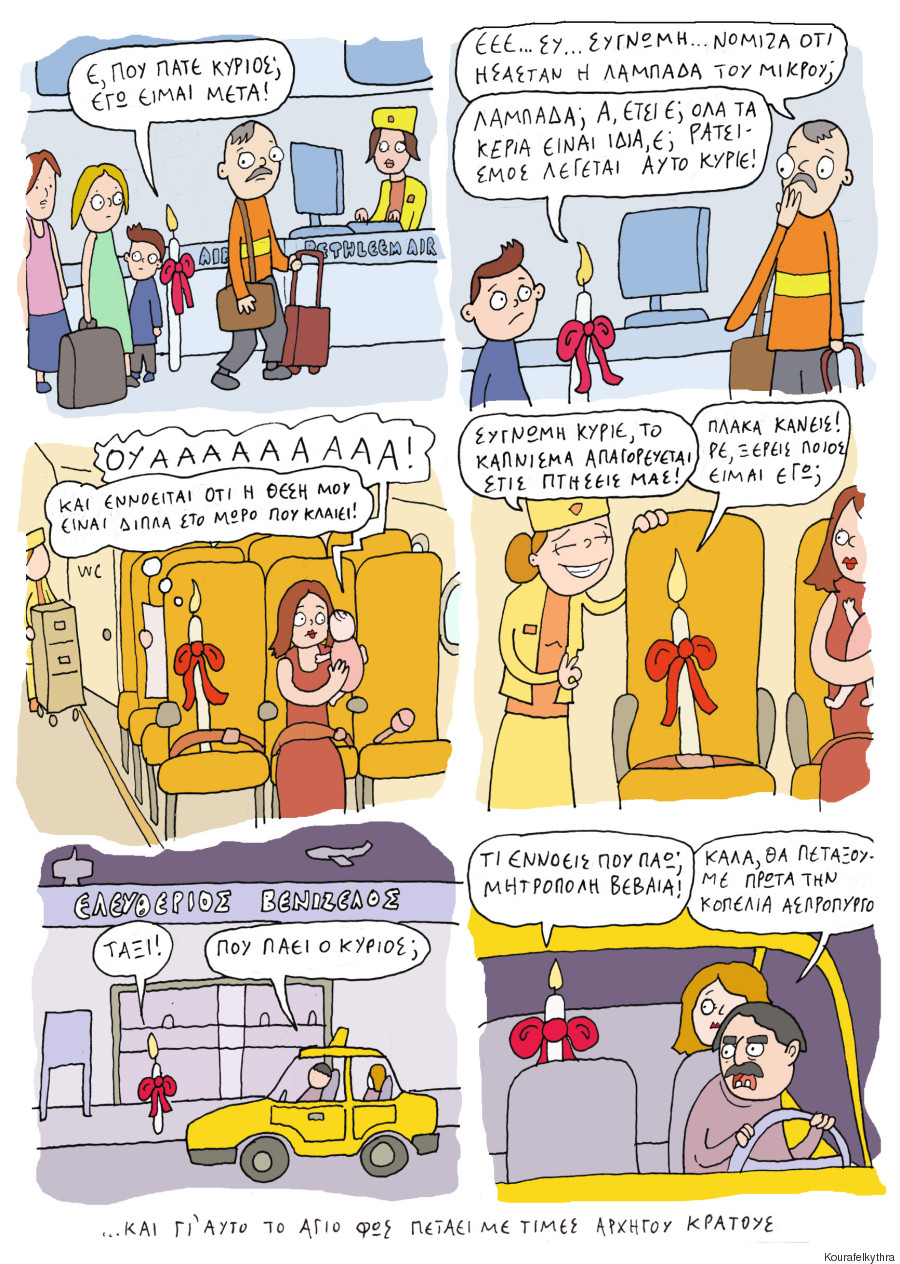 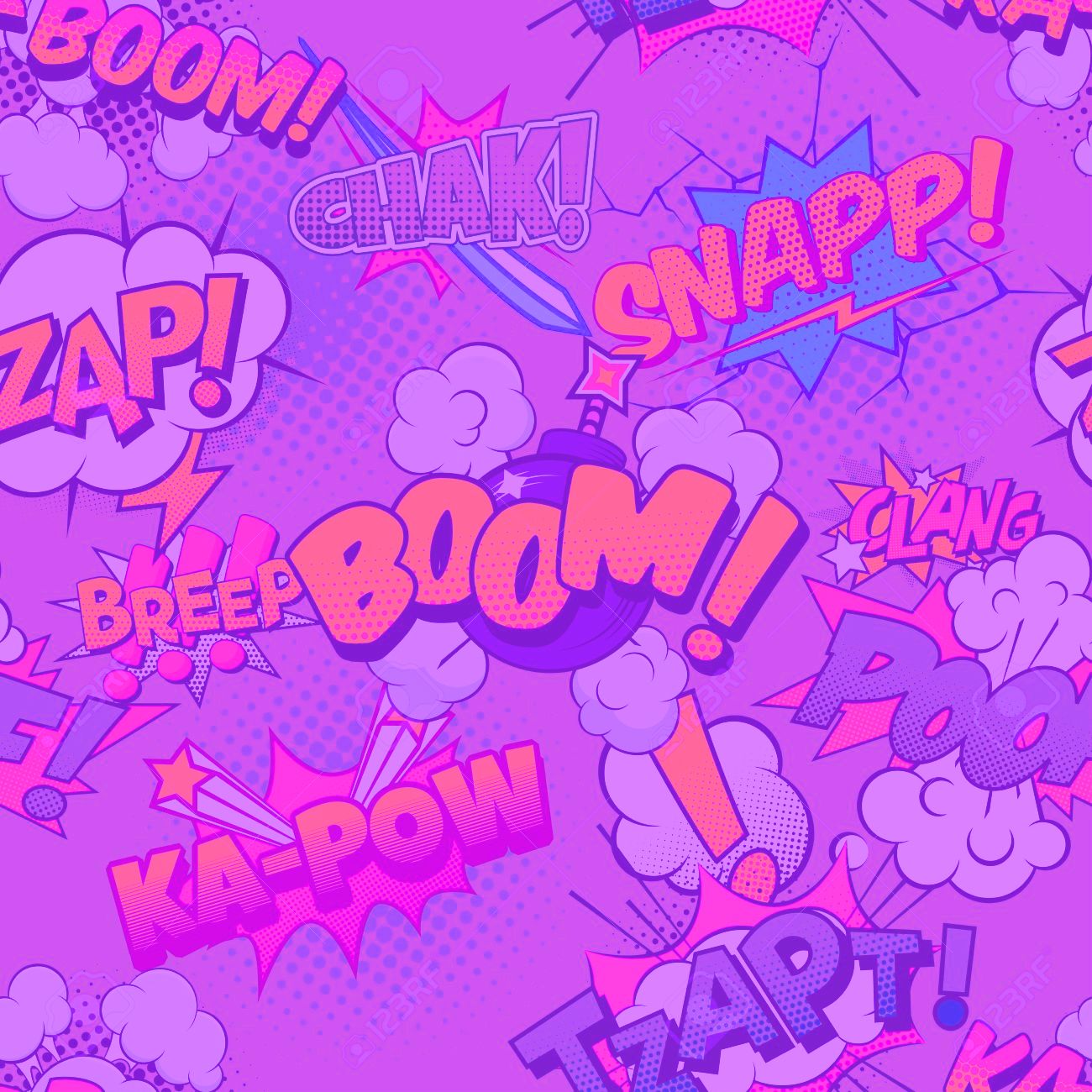 ΠΕΤΡΟΥ
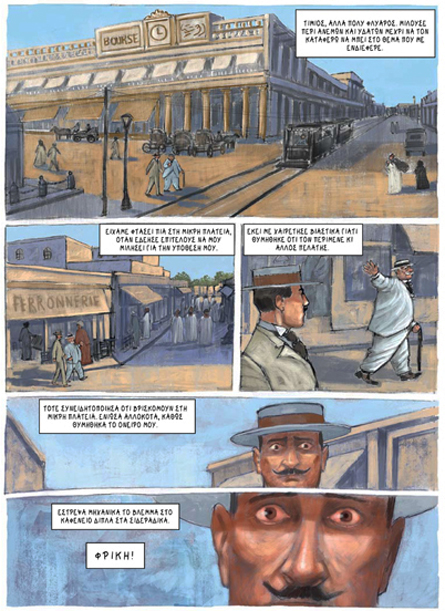 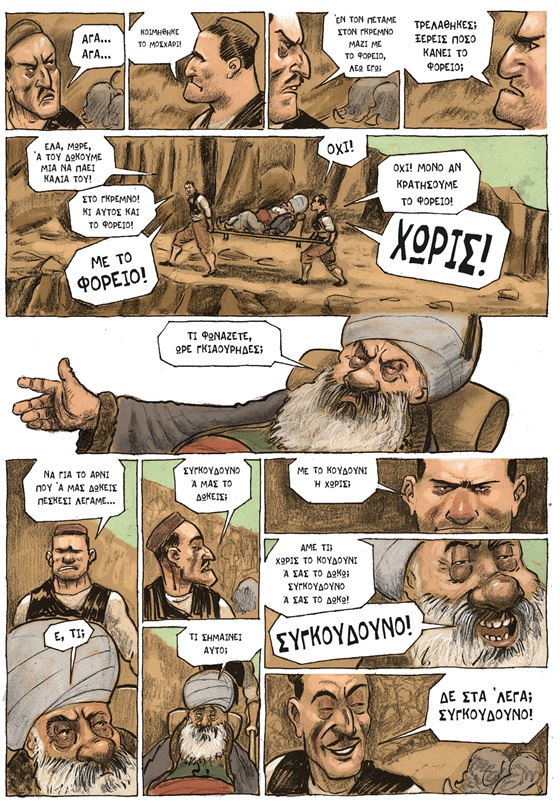 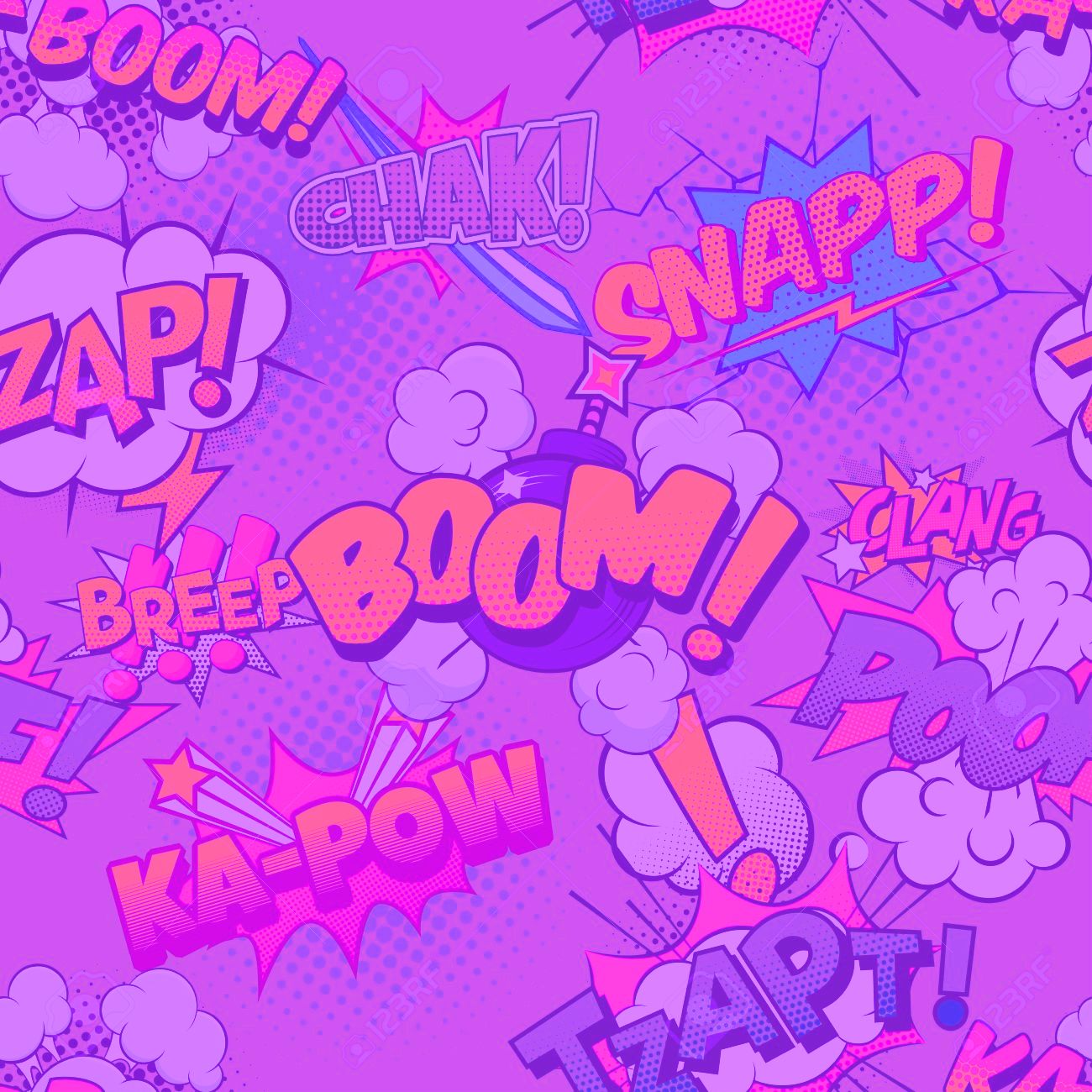 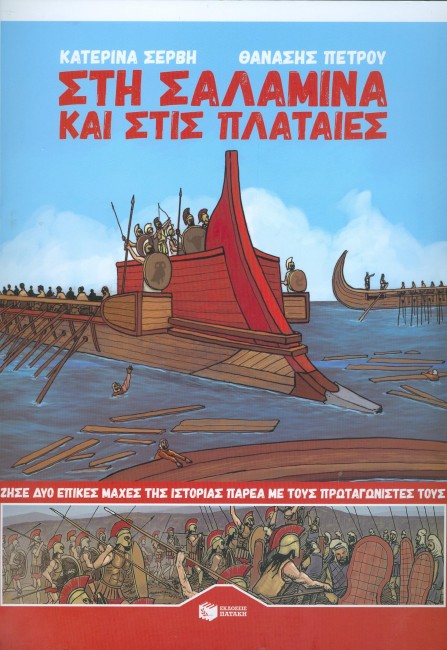 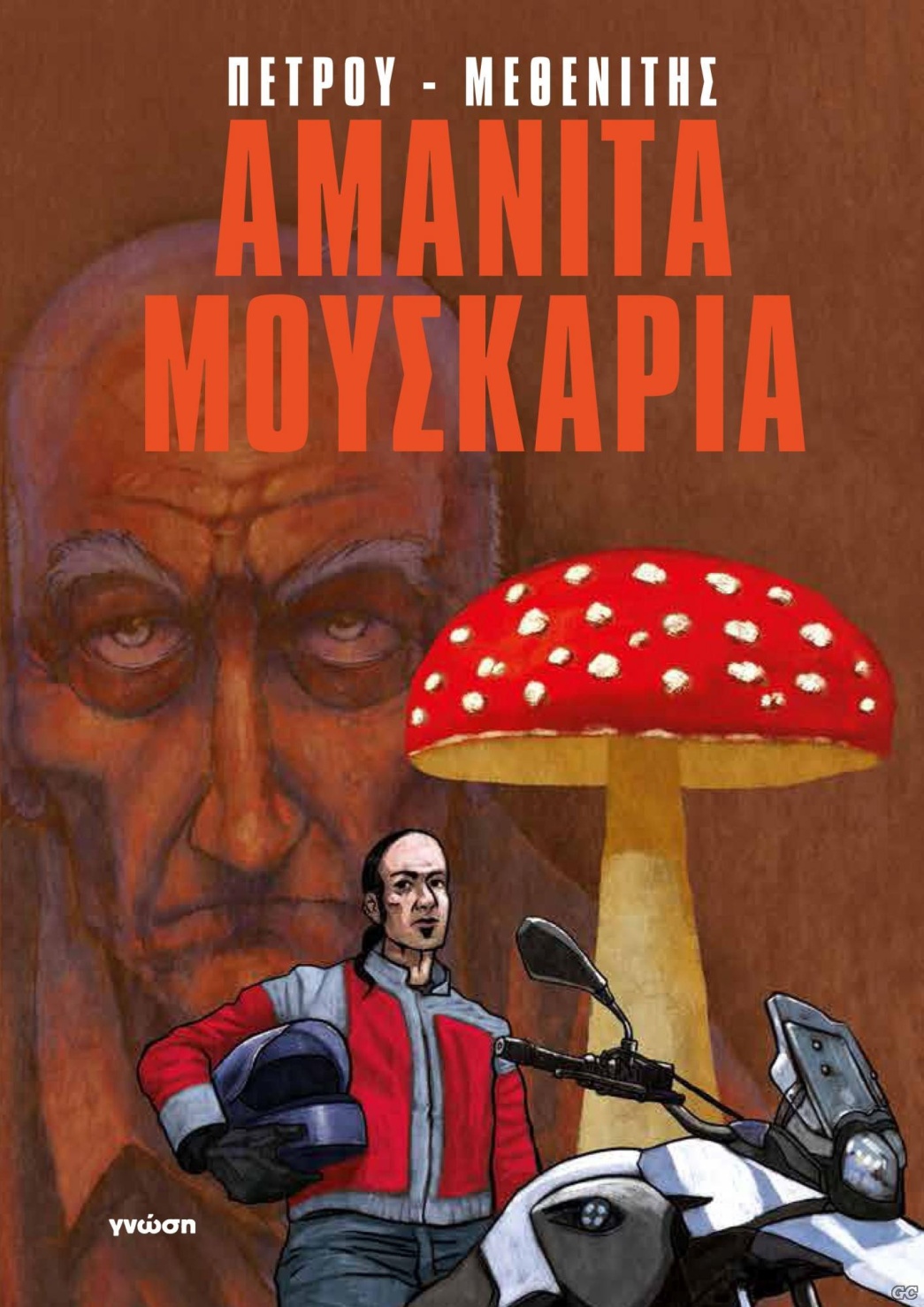 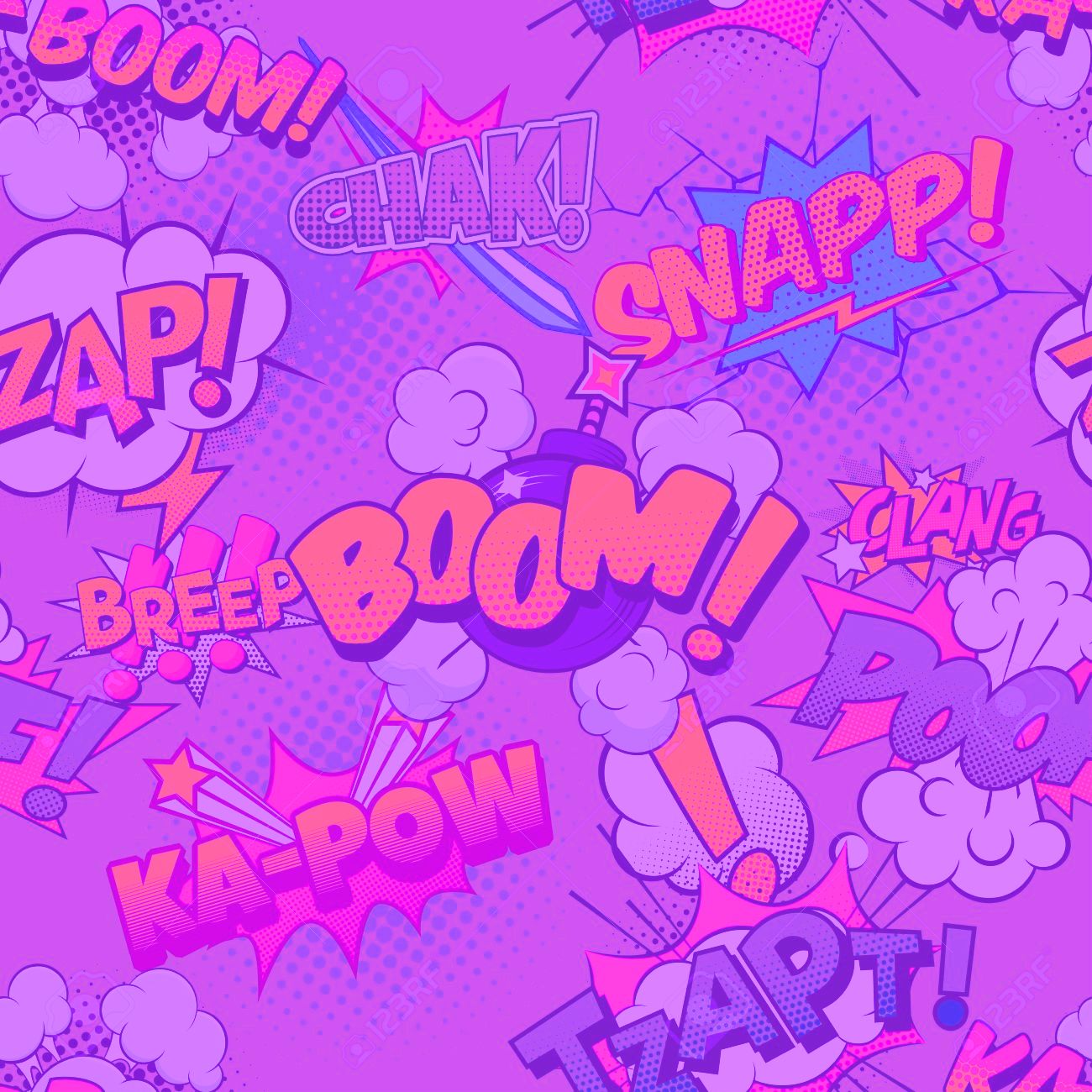 ΧΡΙΣΤΟΥΛΙΑΣ
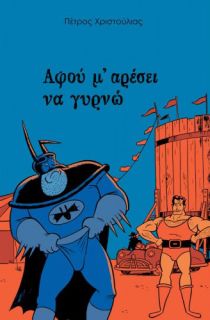 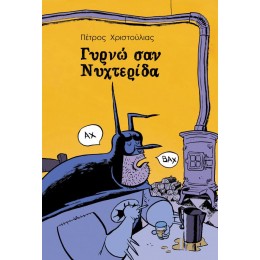 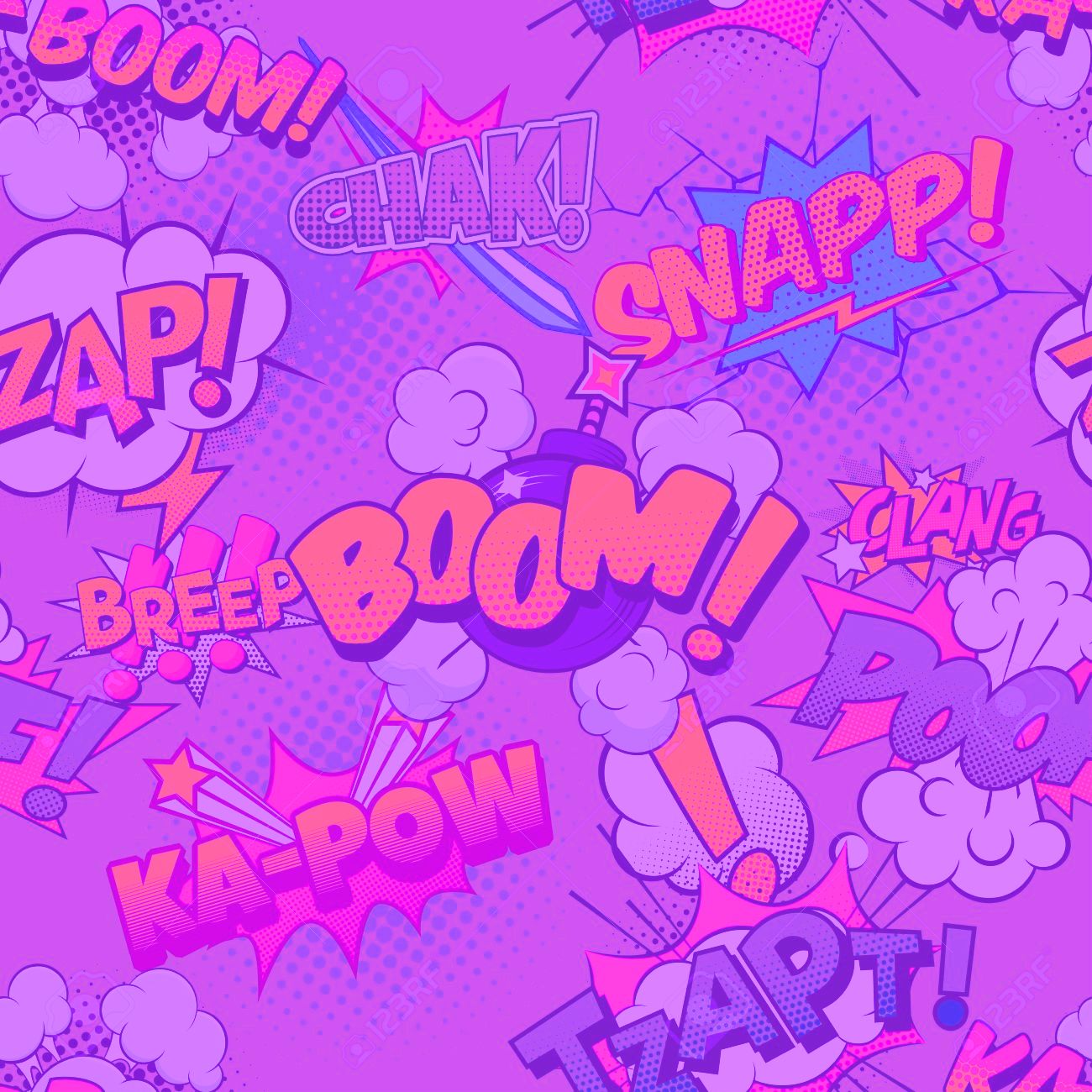 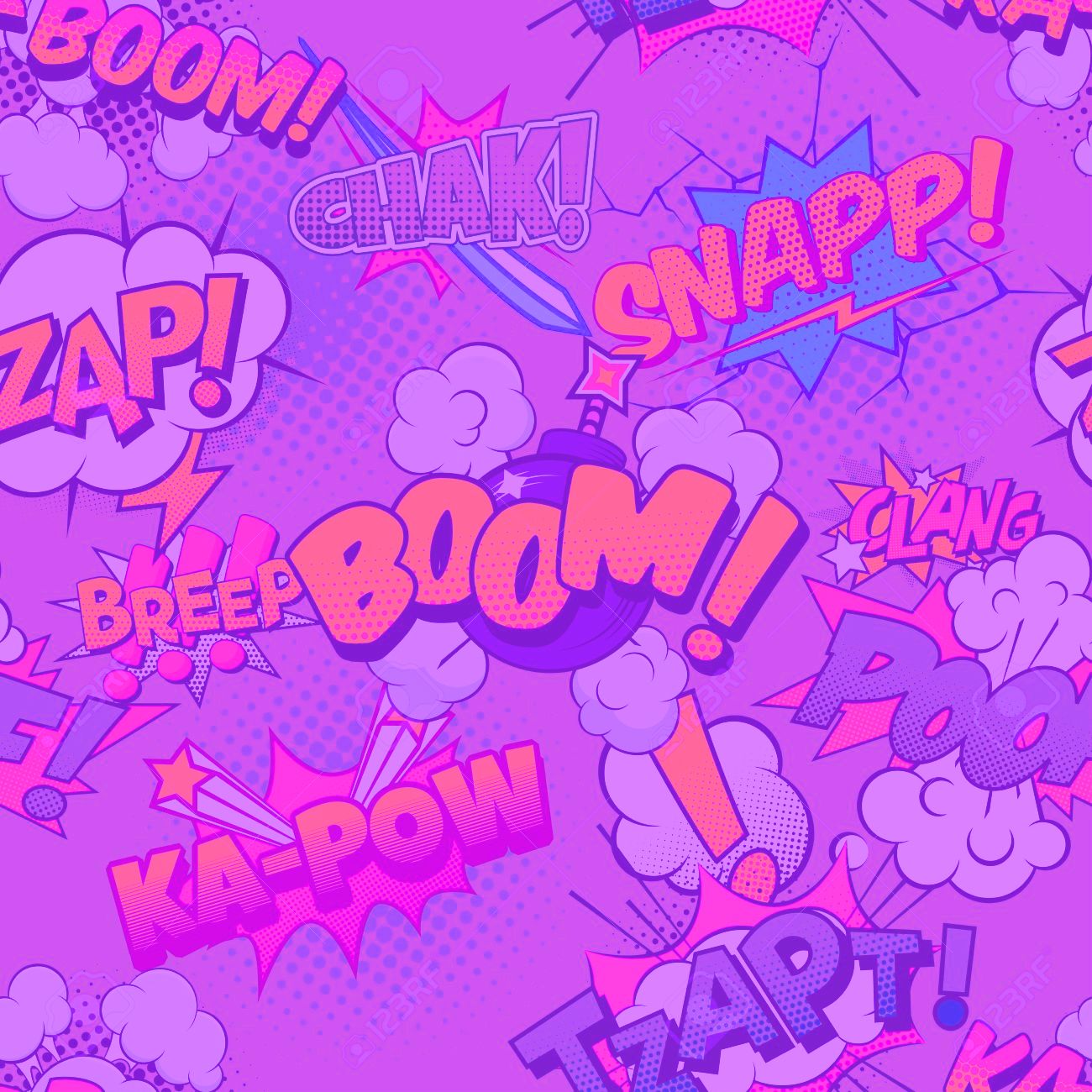 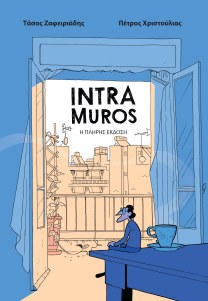 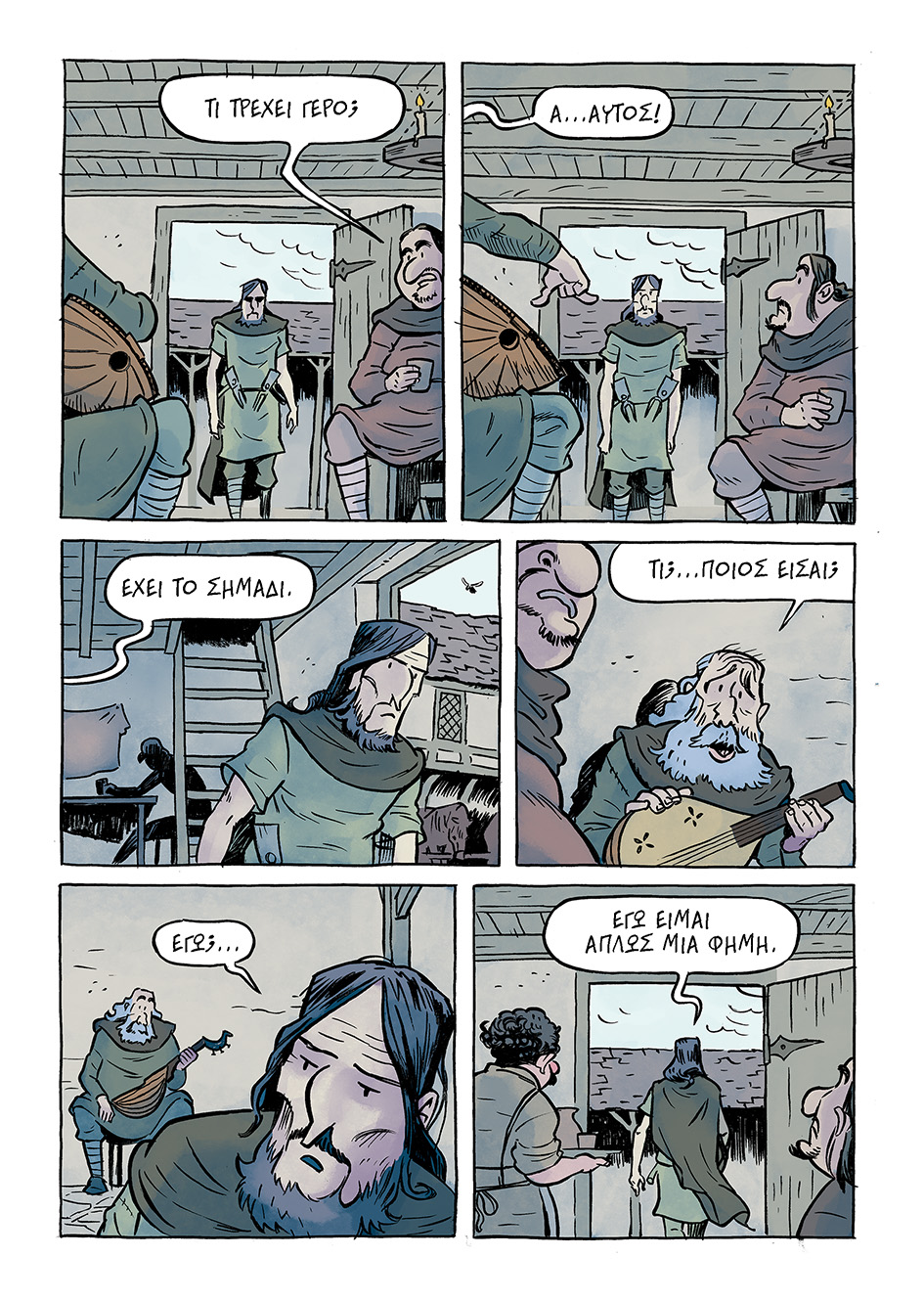 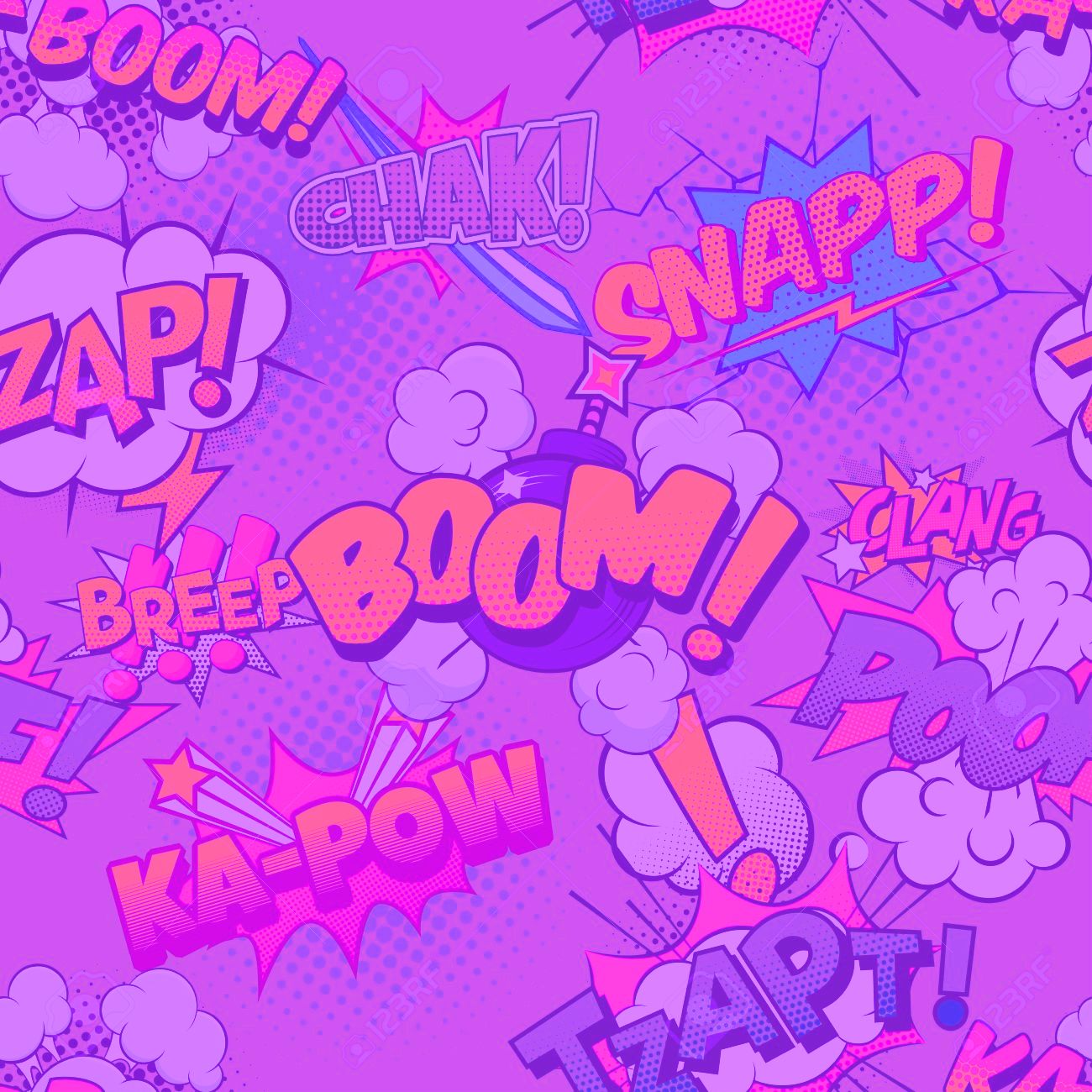 ΑΠΟΣΤΟΛΟΣ ΙΩΑΝΝΟΥ
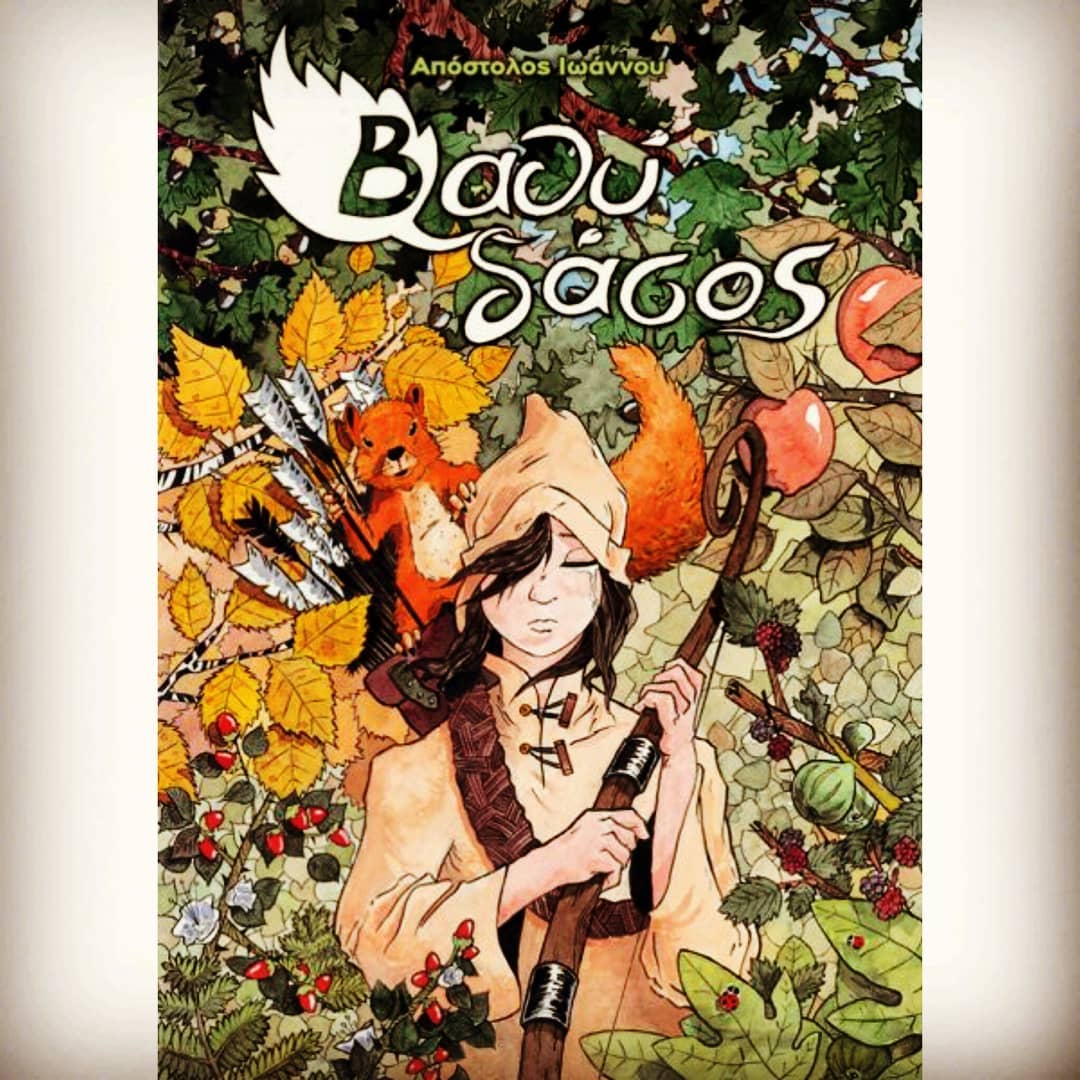 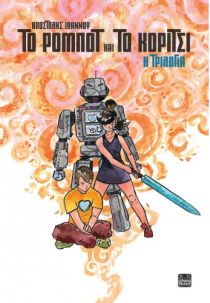 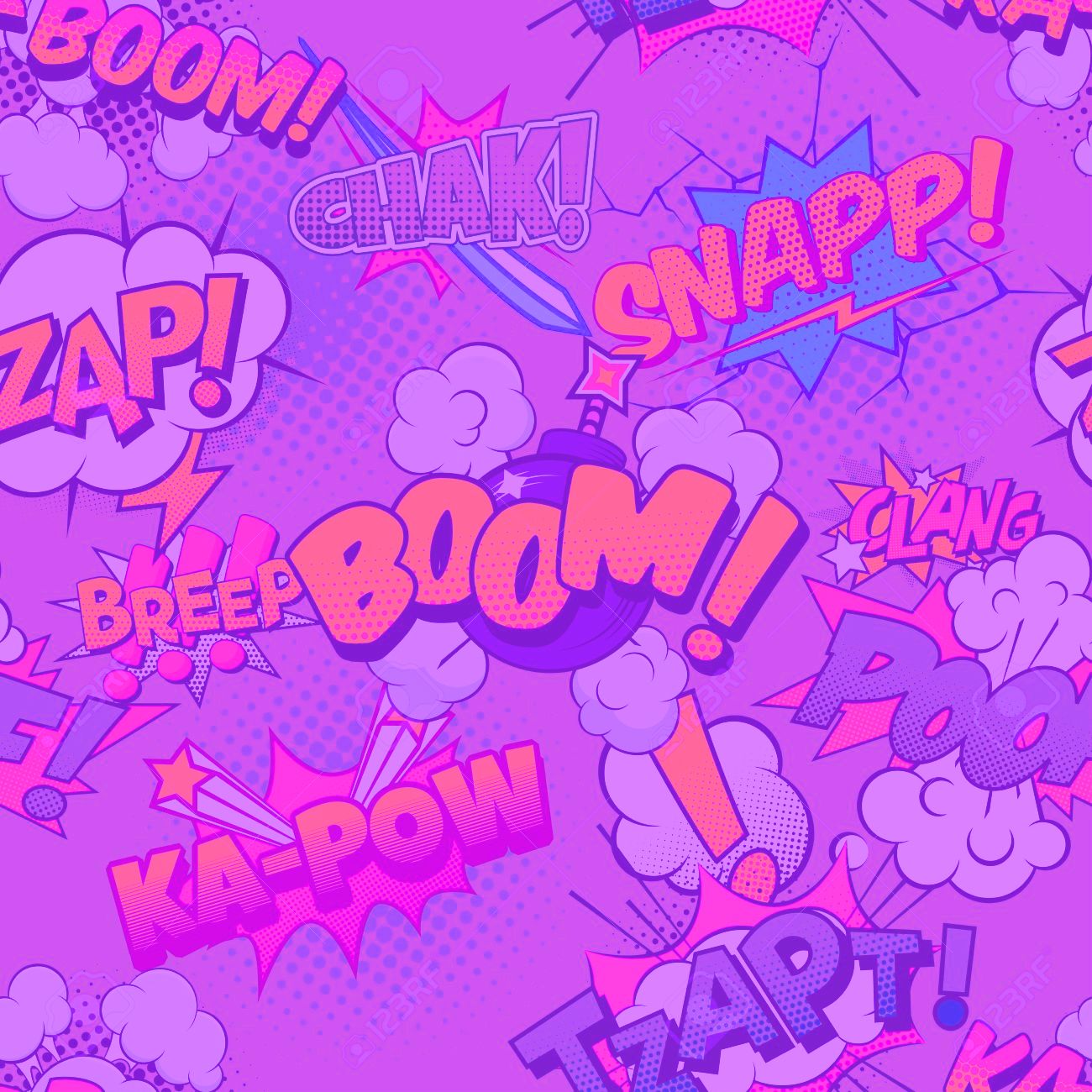 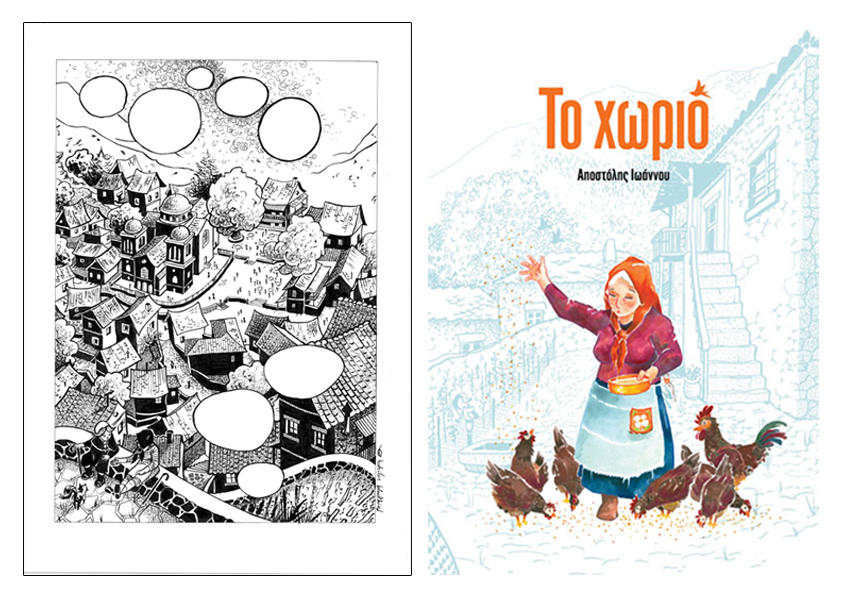 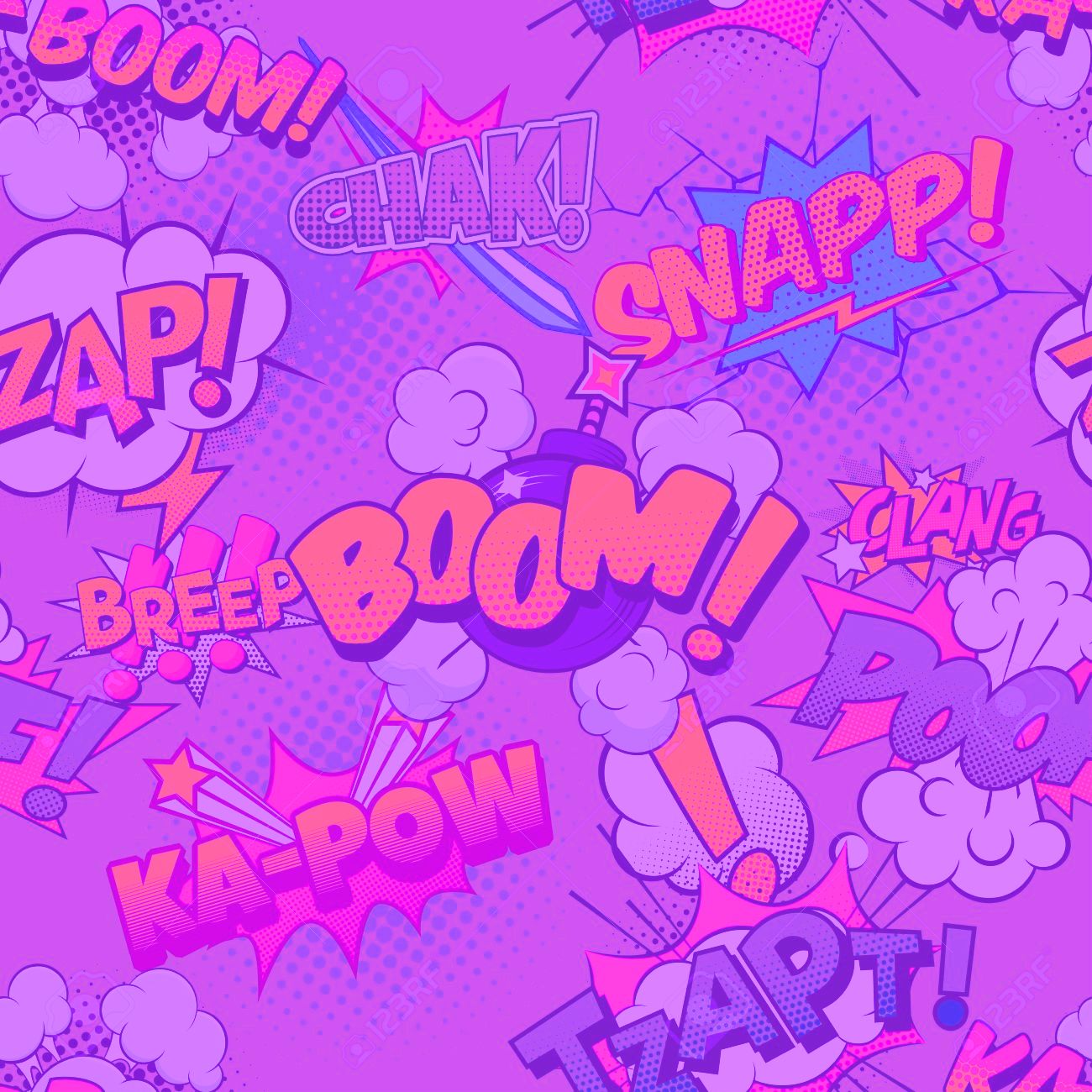 ΣΑΛΑΜΑΛΙΚΗ
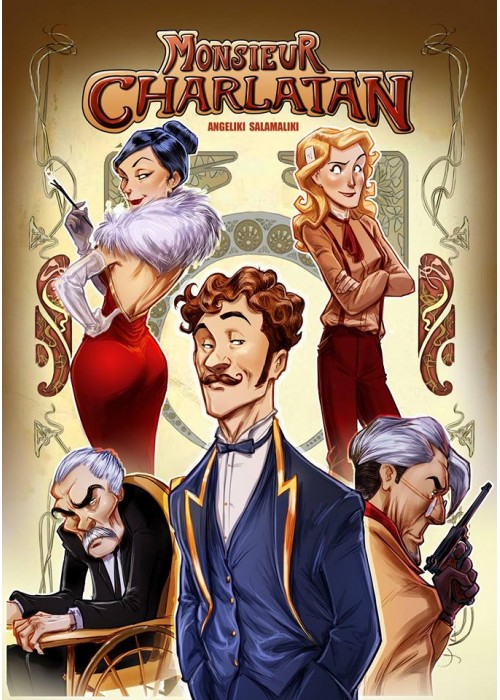 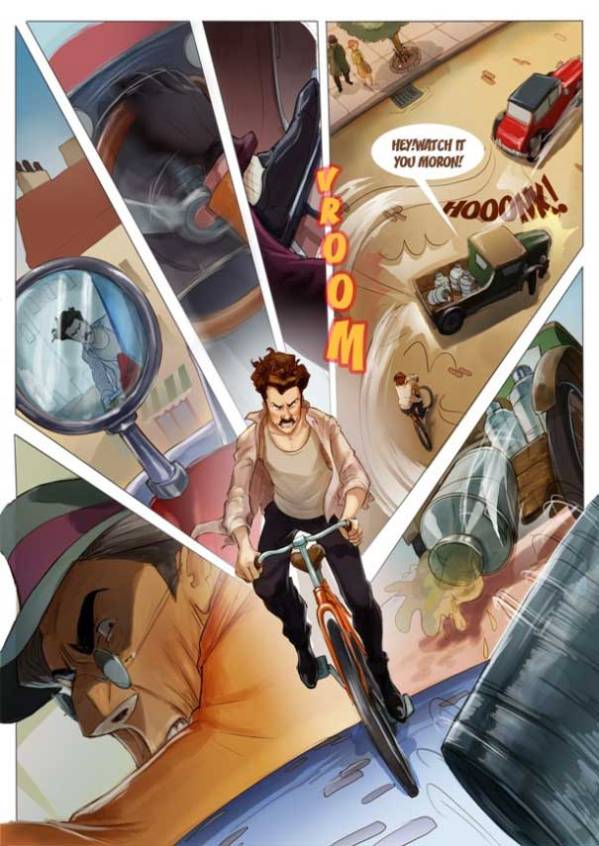 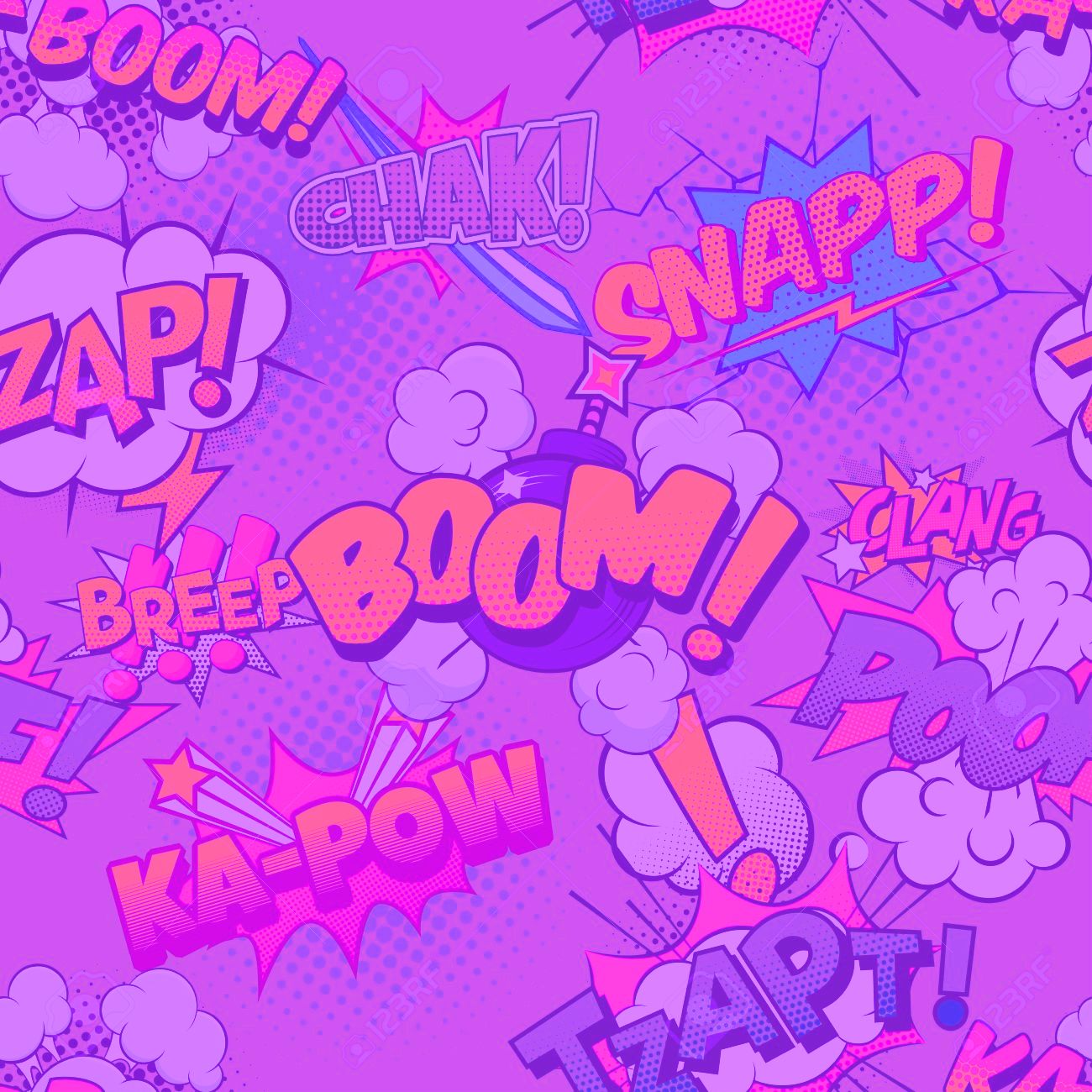 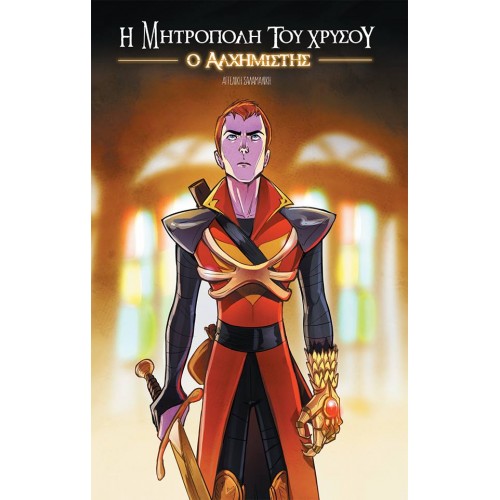 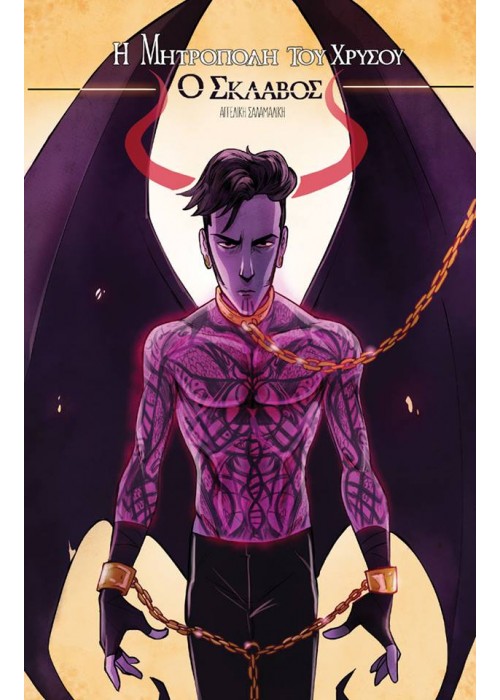 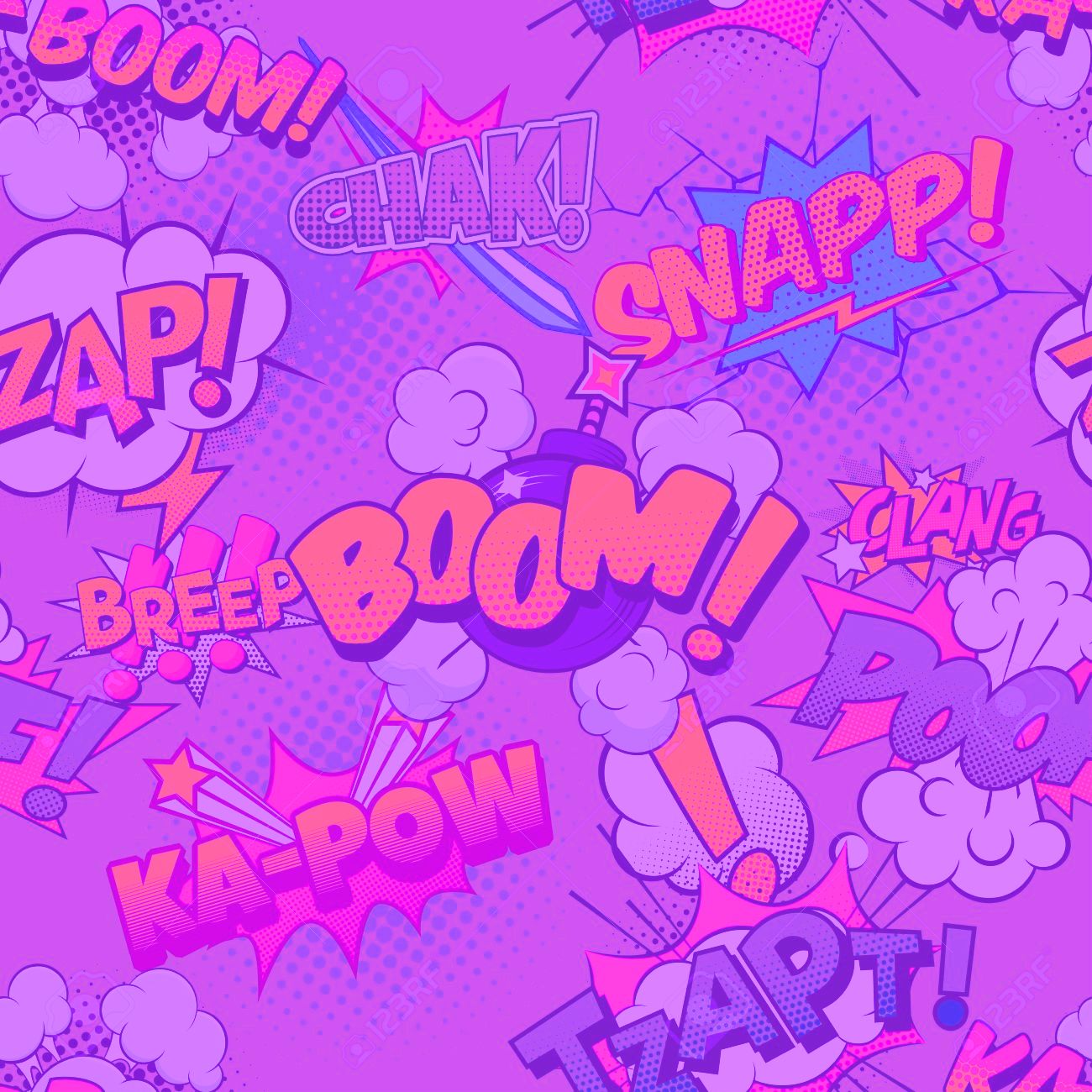 MELISS
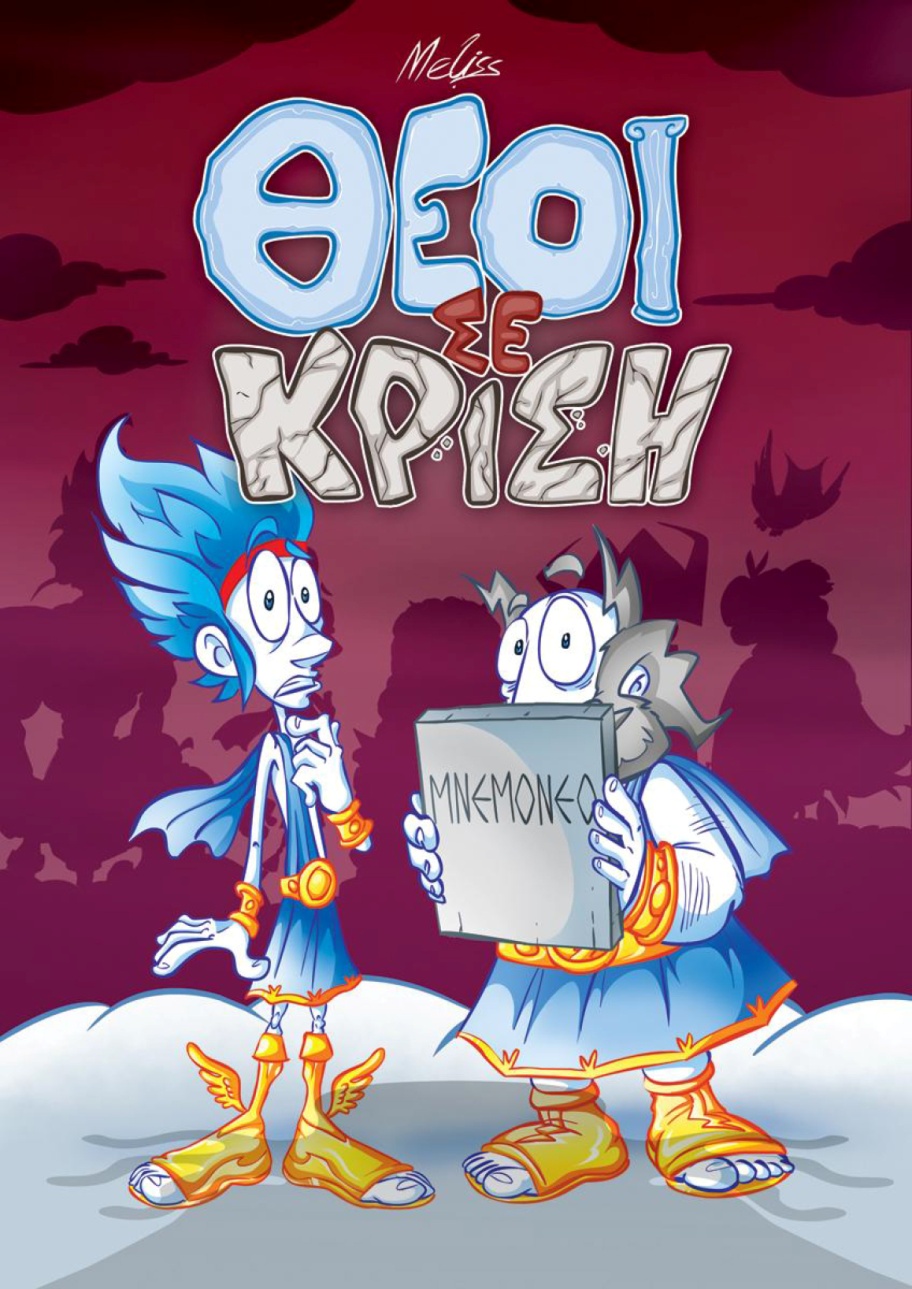 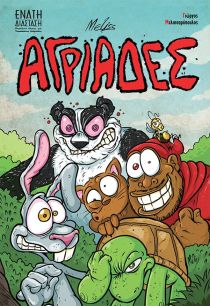 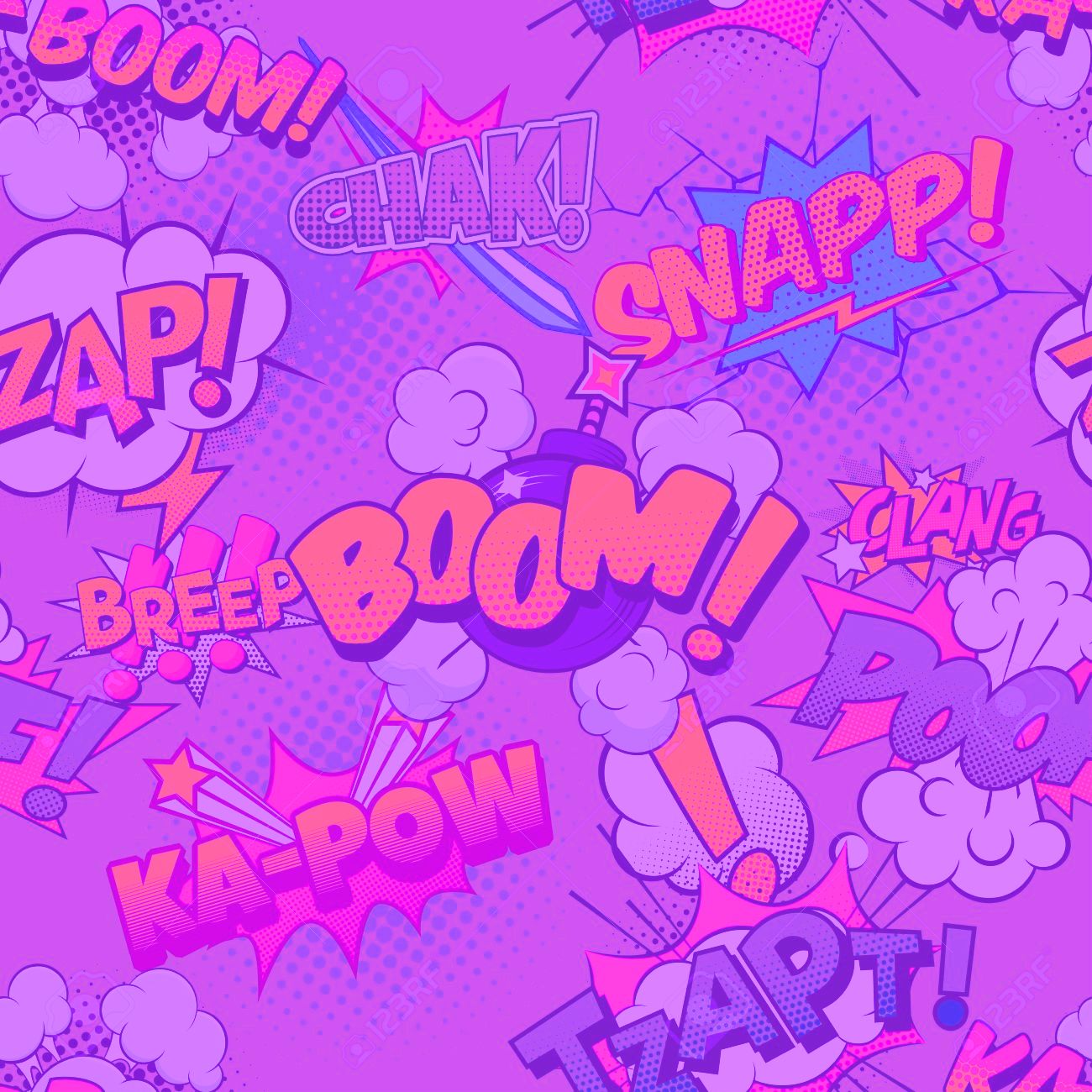 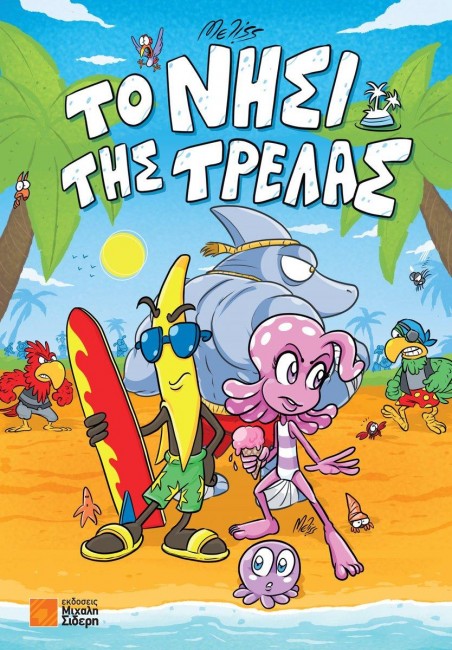 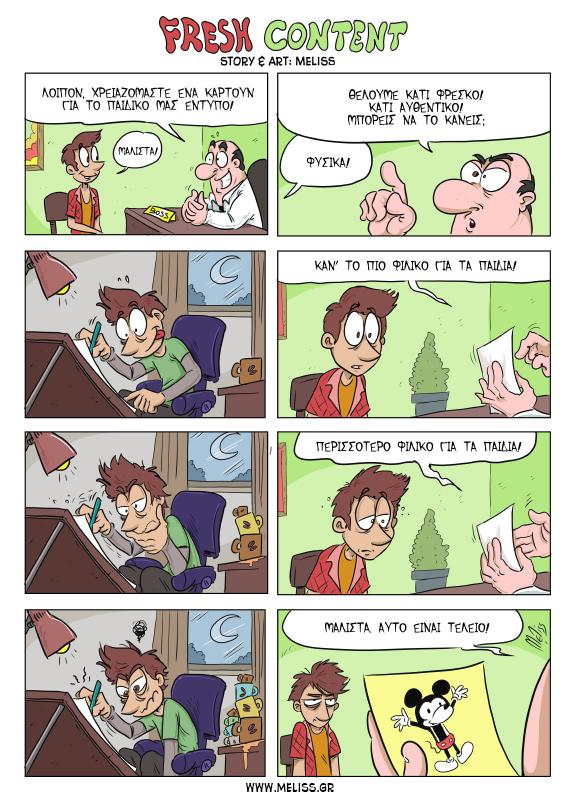 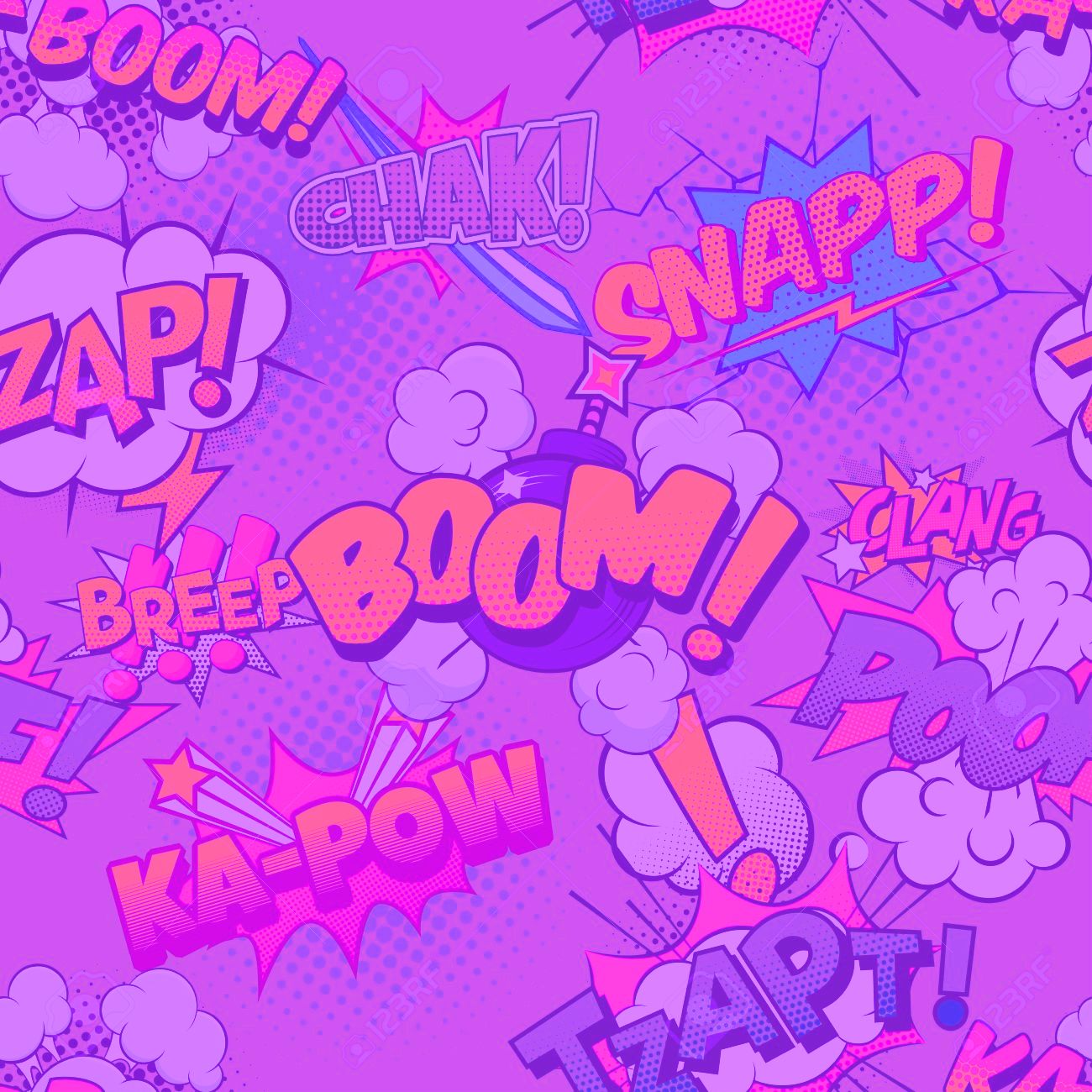 ΘΕΩΡΗΤΙΚΑ ΒΙΒΛΙΑ ΓΙΑ ΤΗΝ 9η ΤΕΧΝΗ
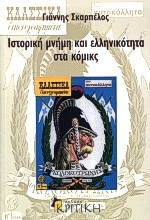 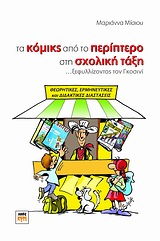 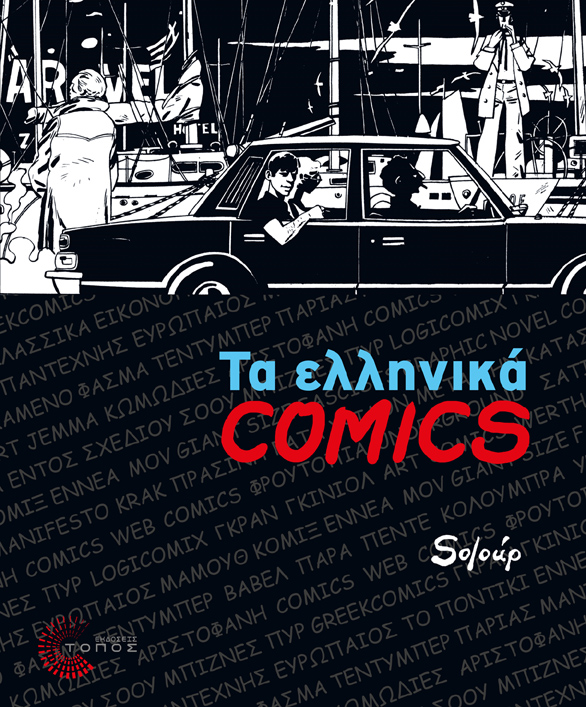 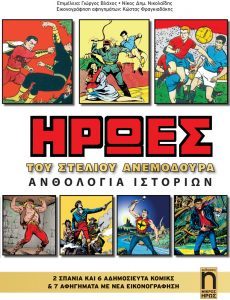 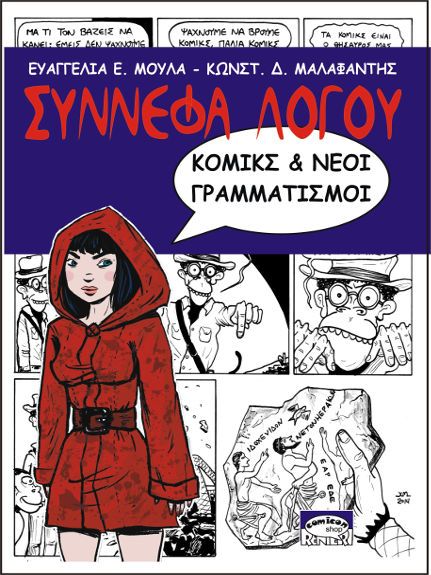 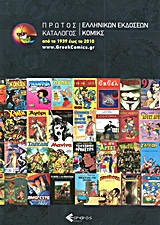 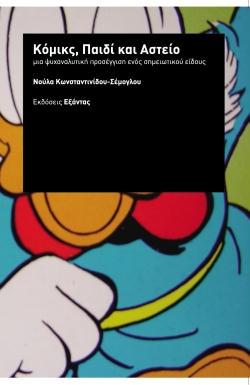 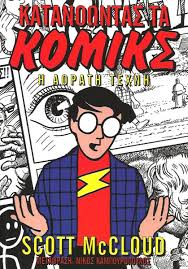 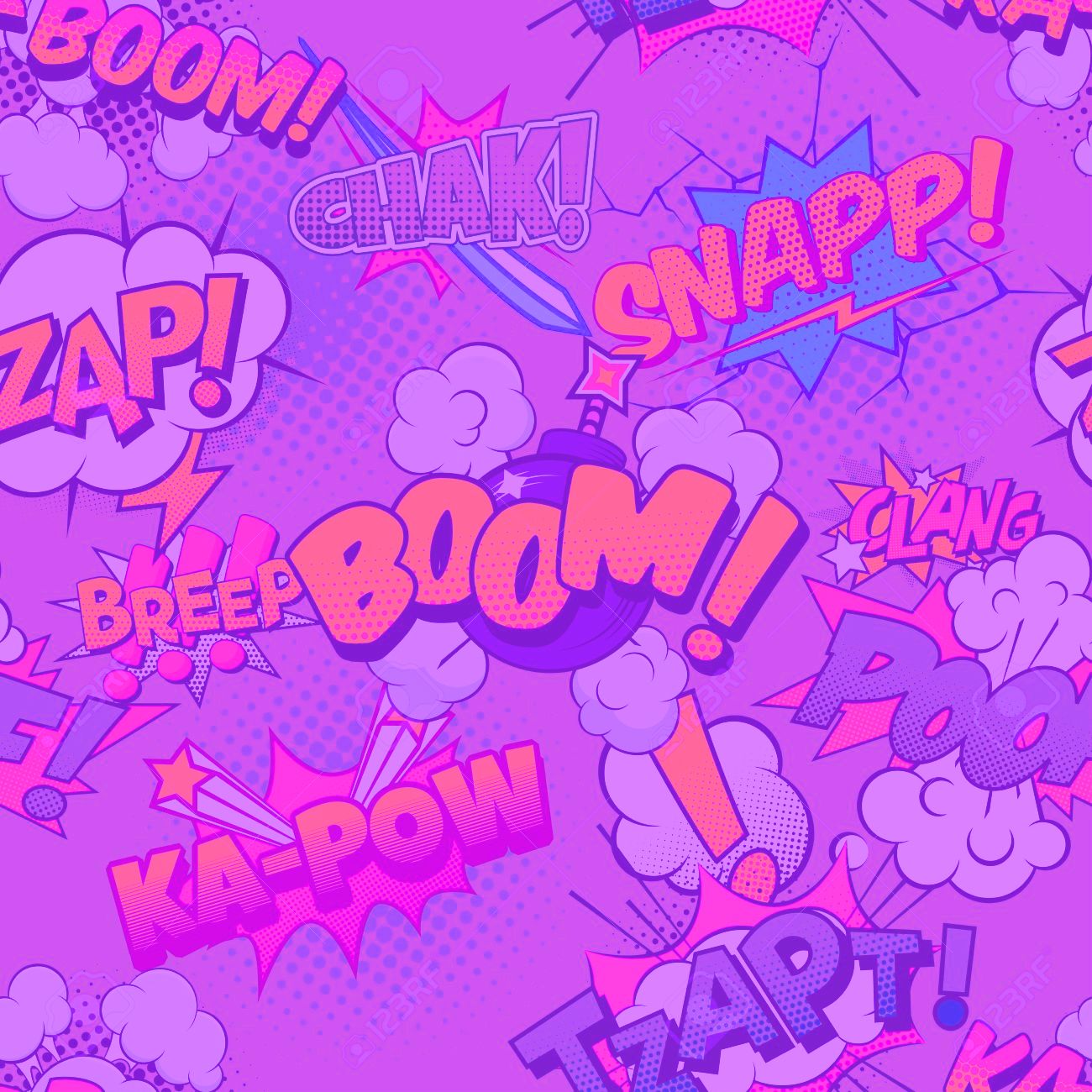 ΔΙΑΦΟΡΑ COMICBOOKS
& GRAPHIC NOVELS
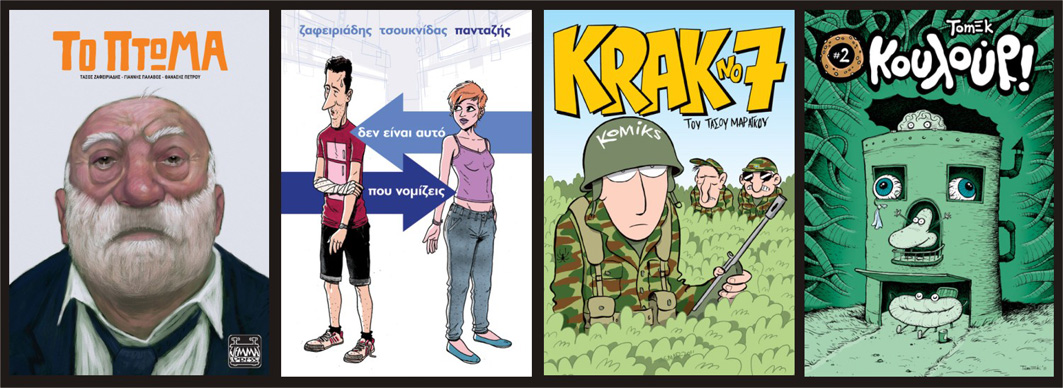 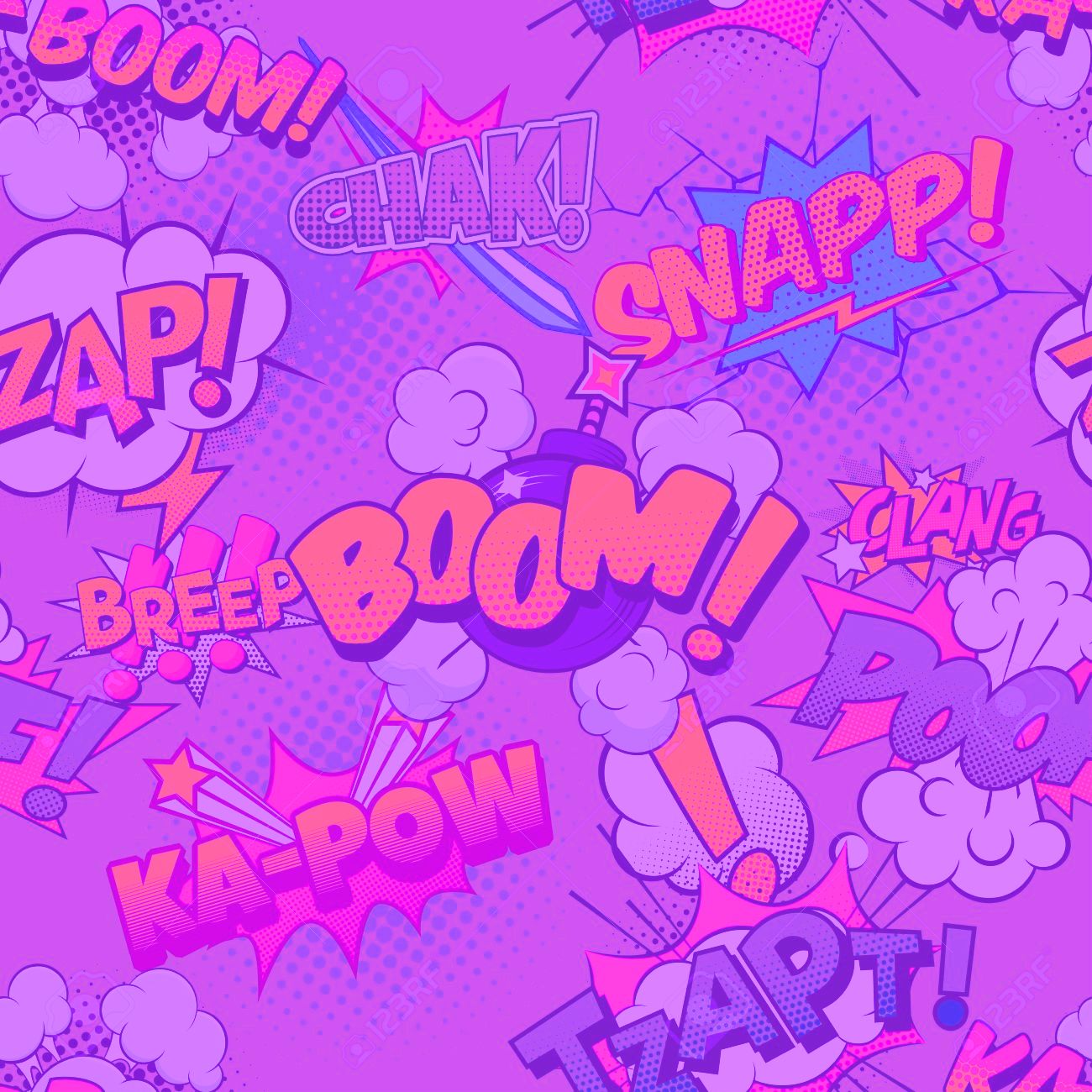 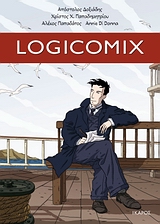 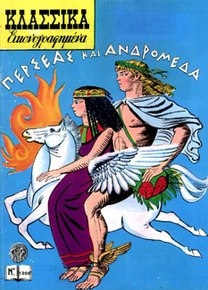 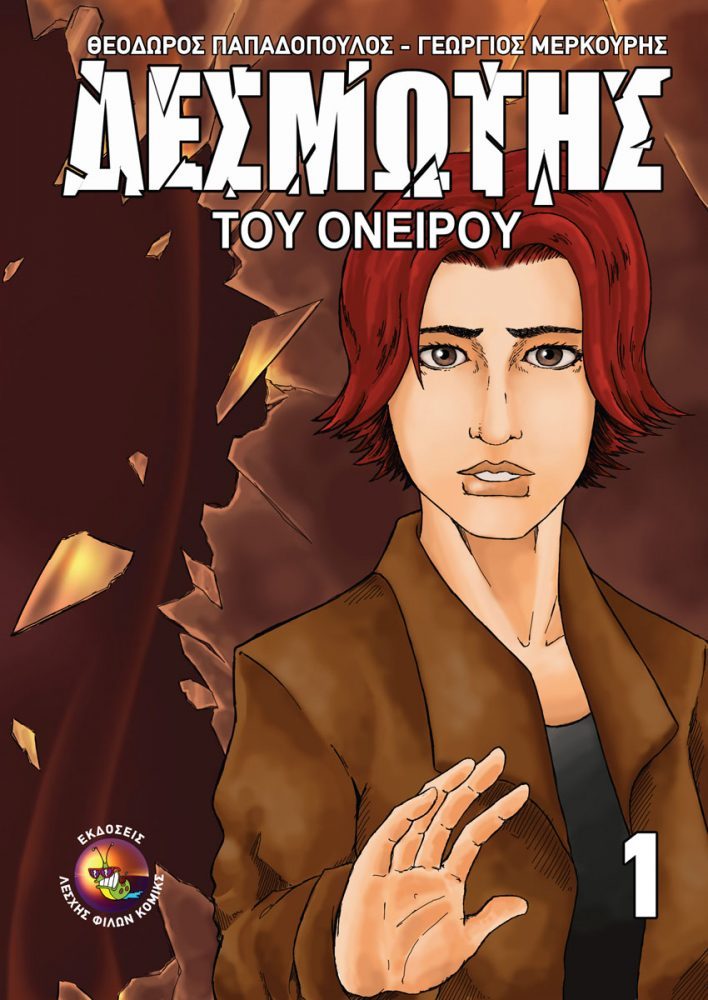 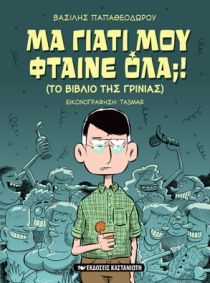 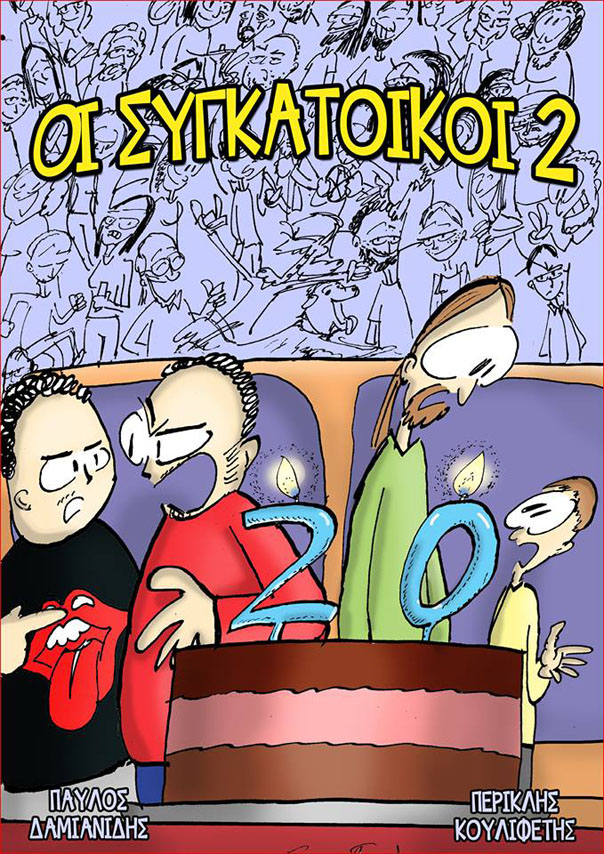 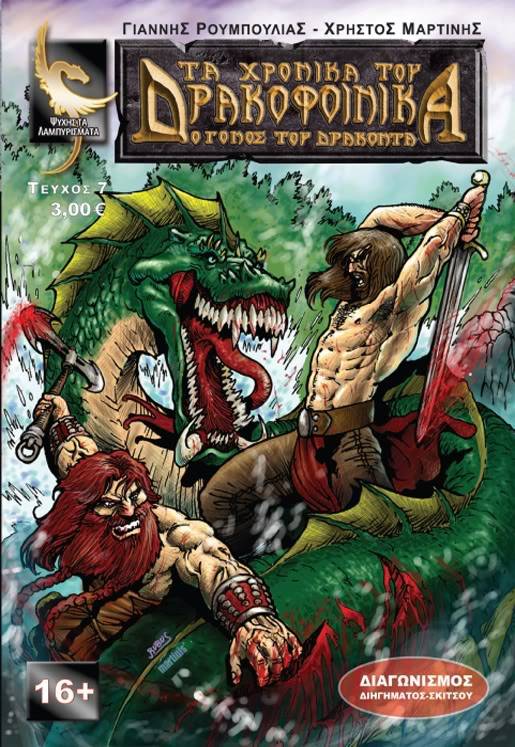 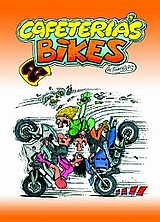 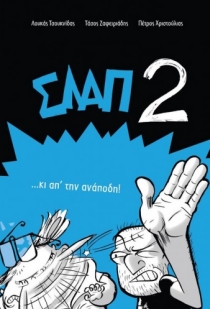 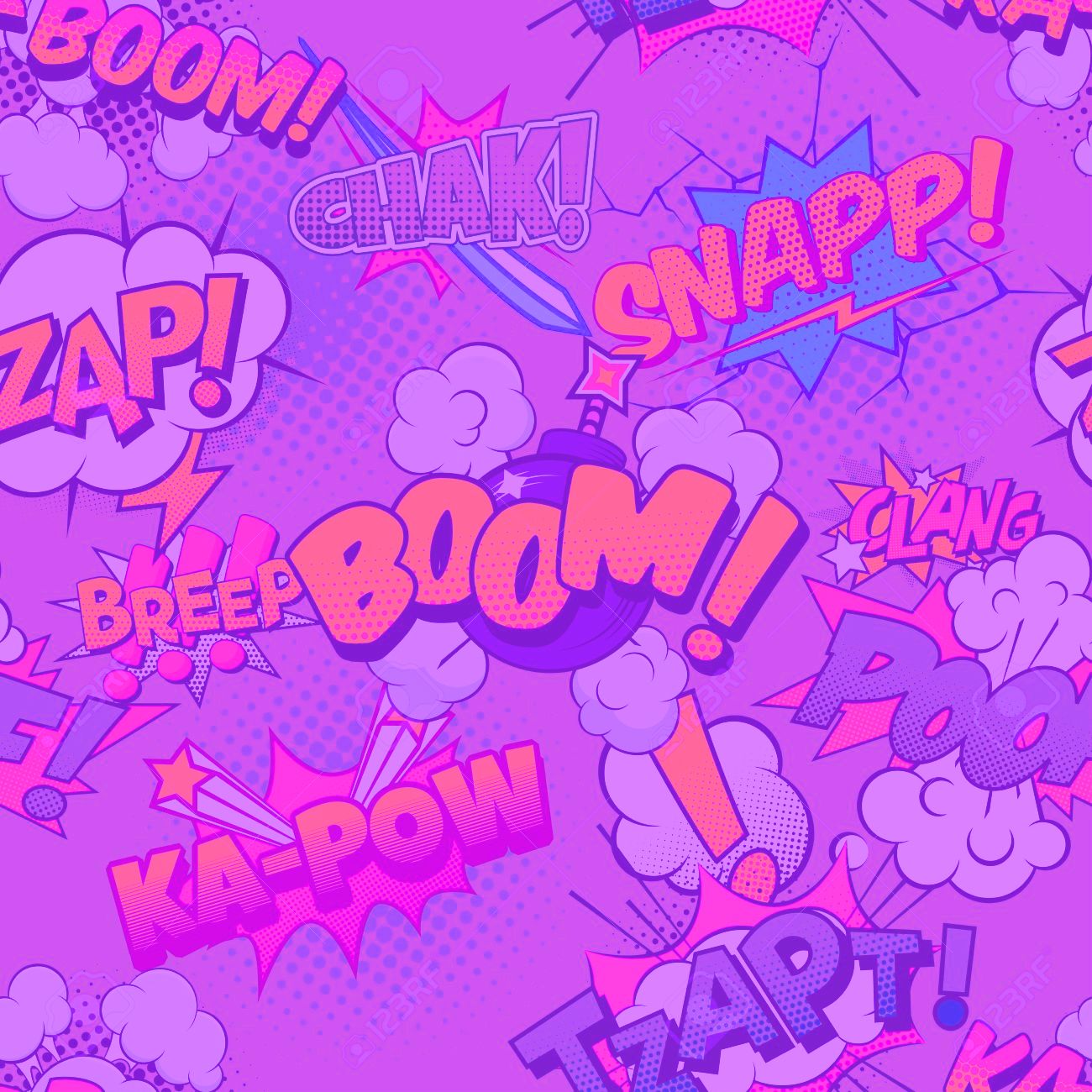 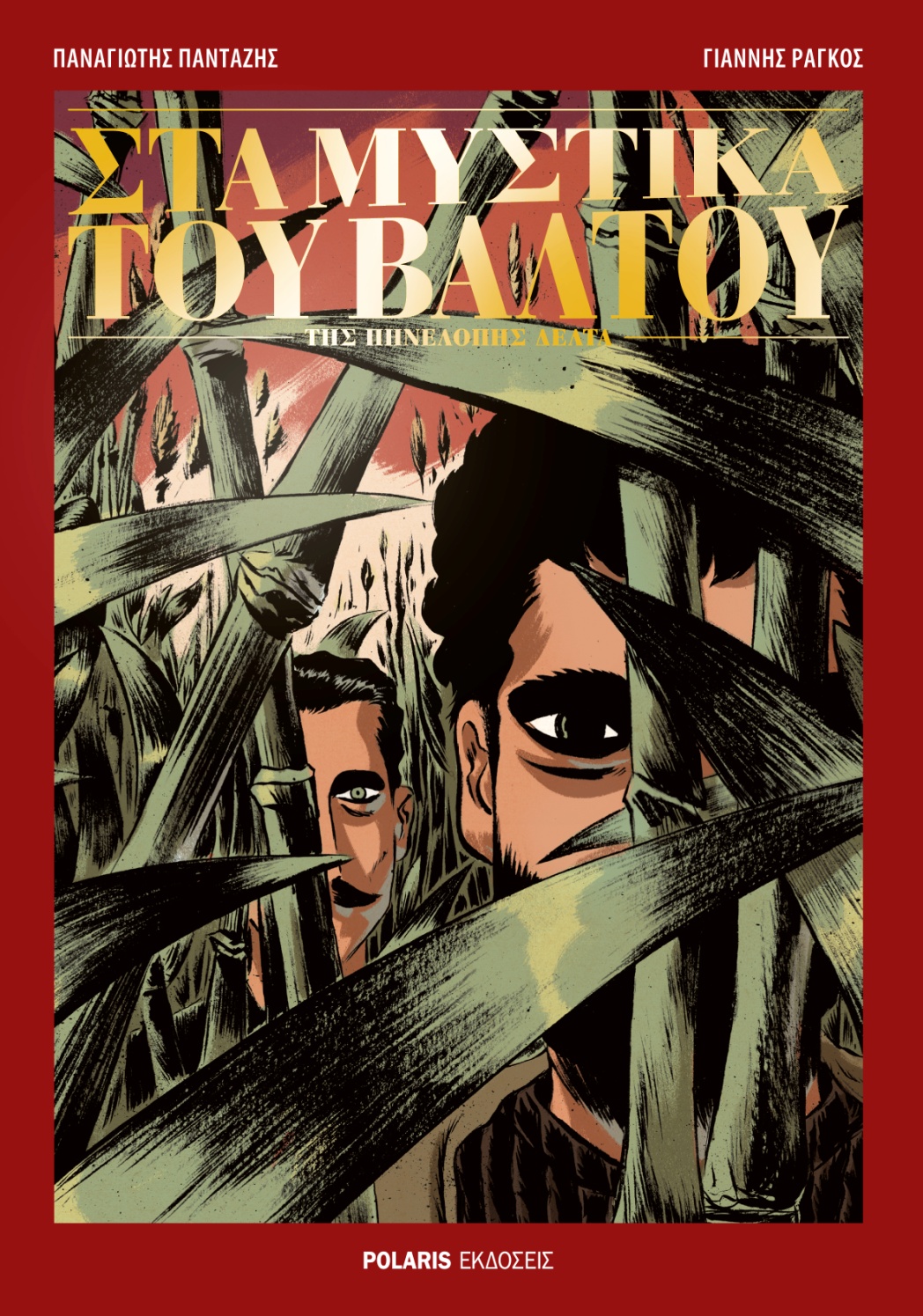 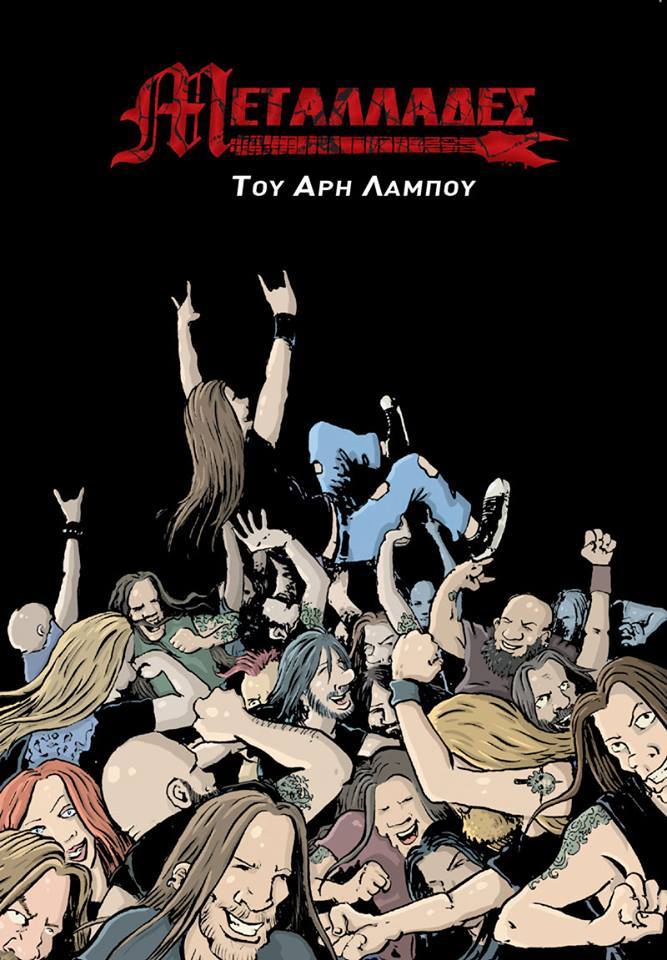 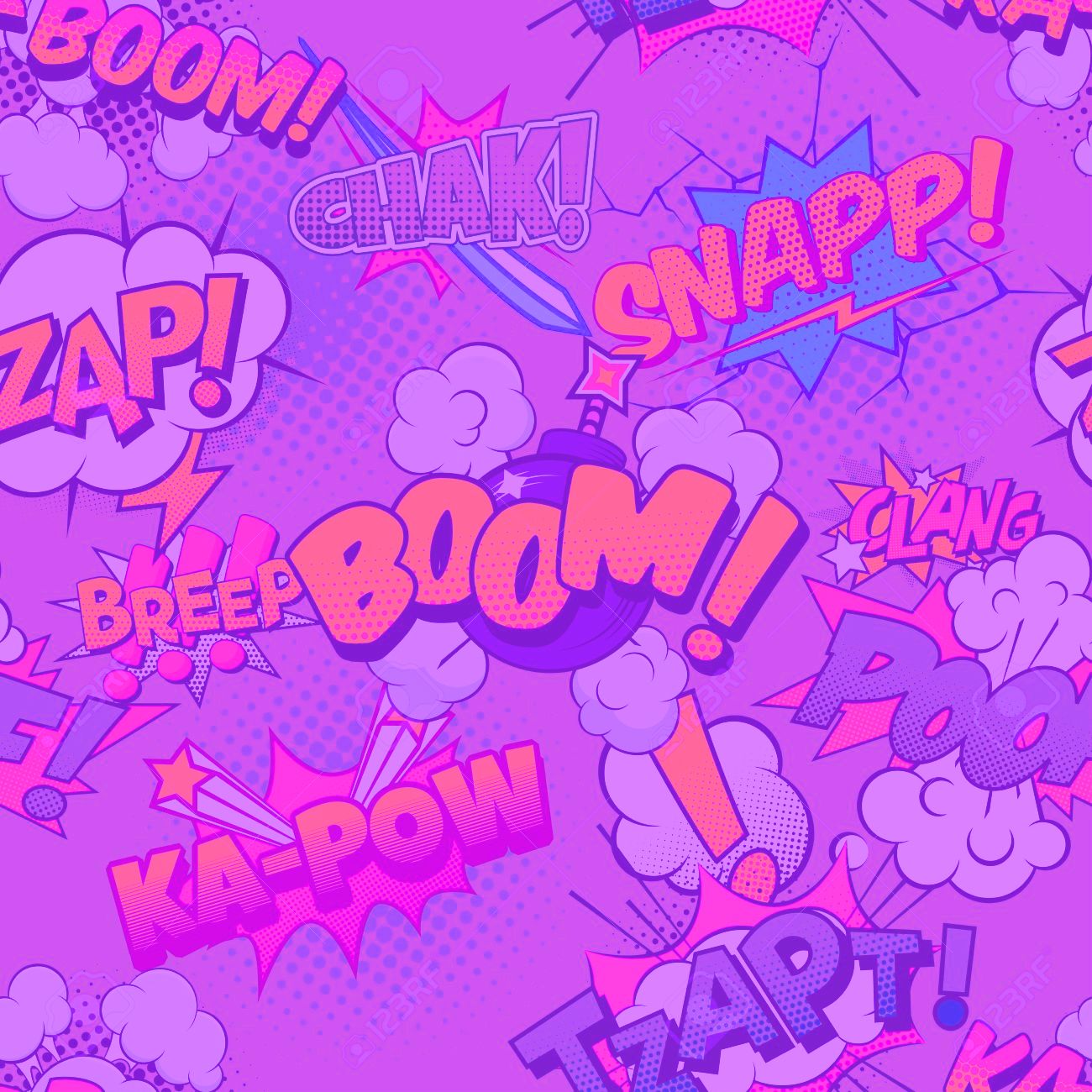 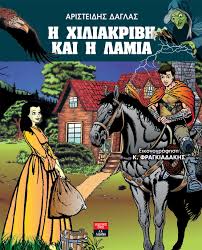 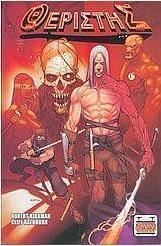 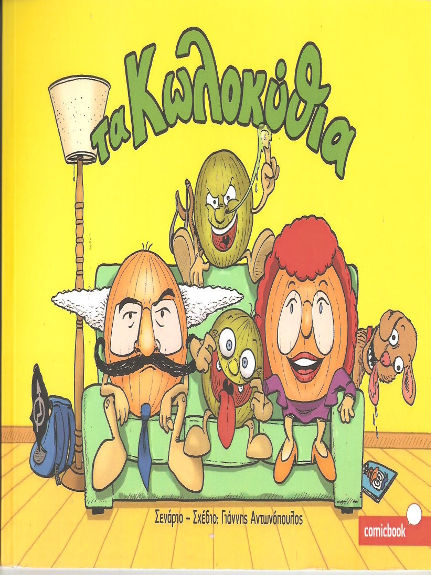 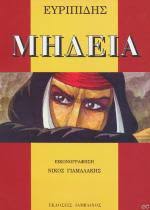 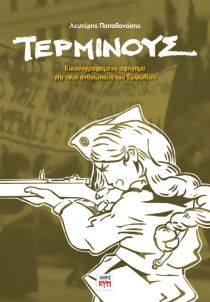 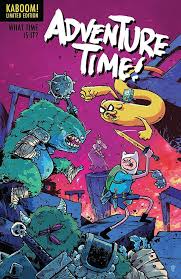 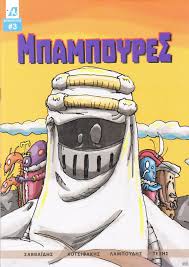 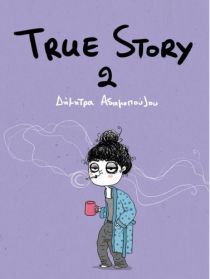 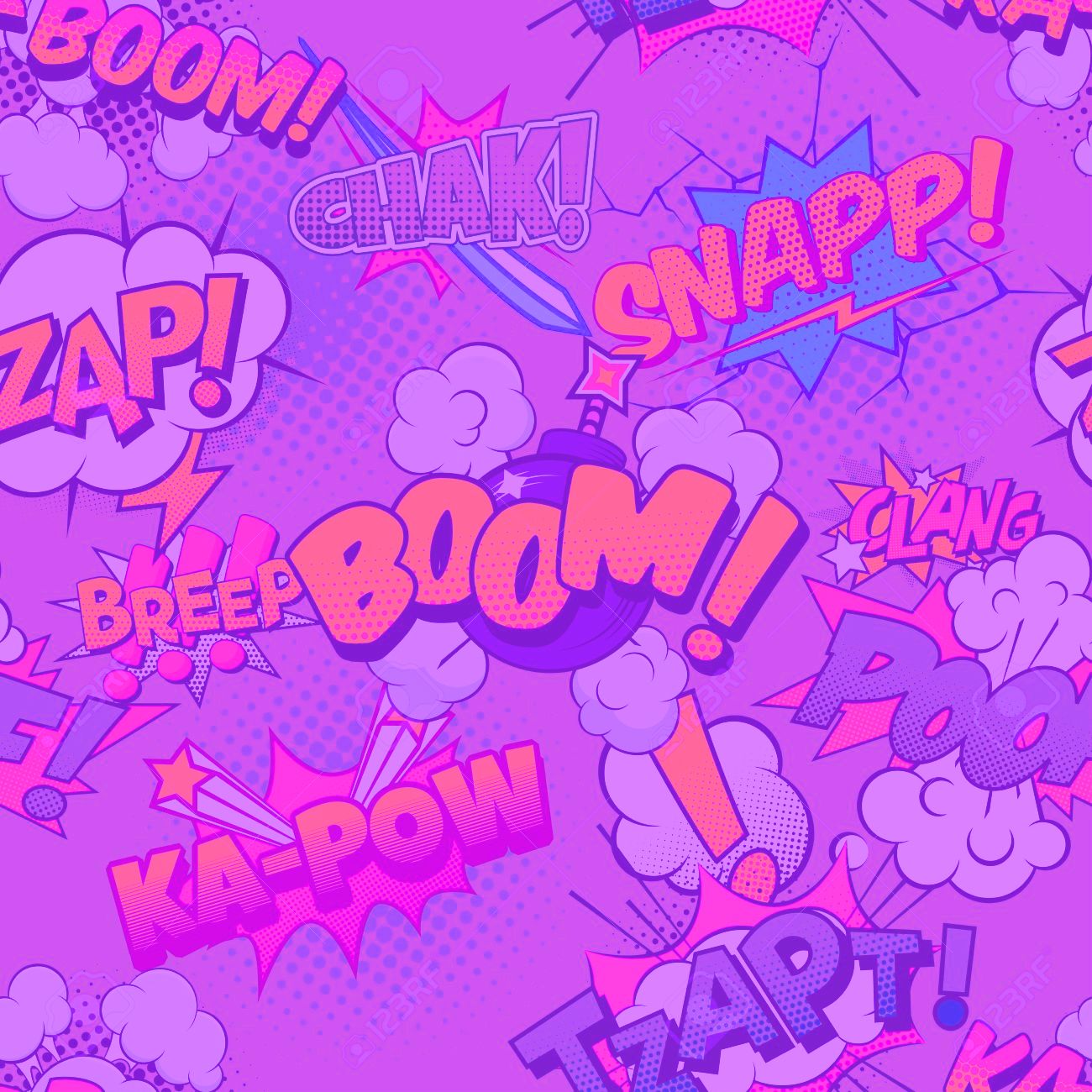 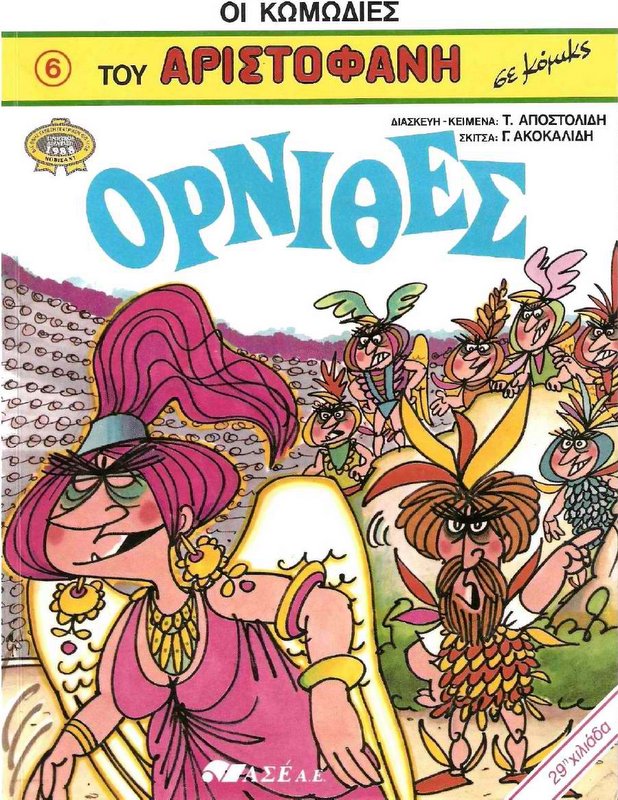 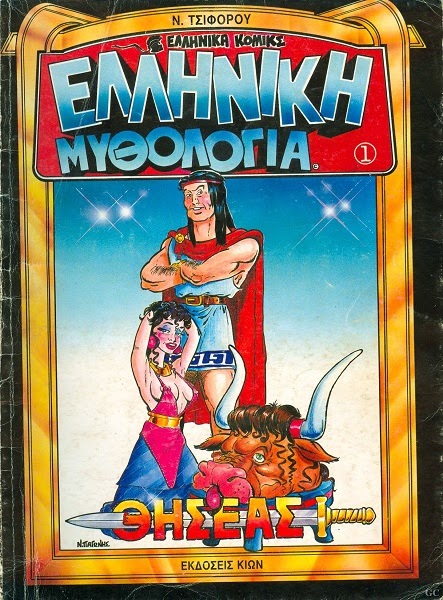 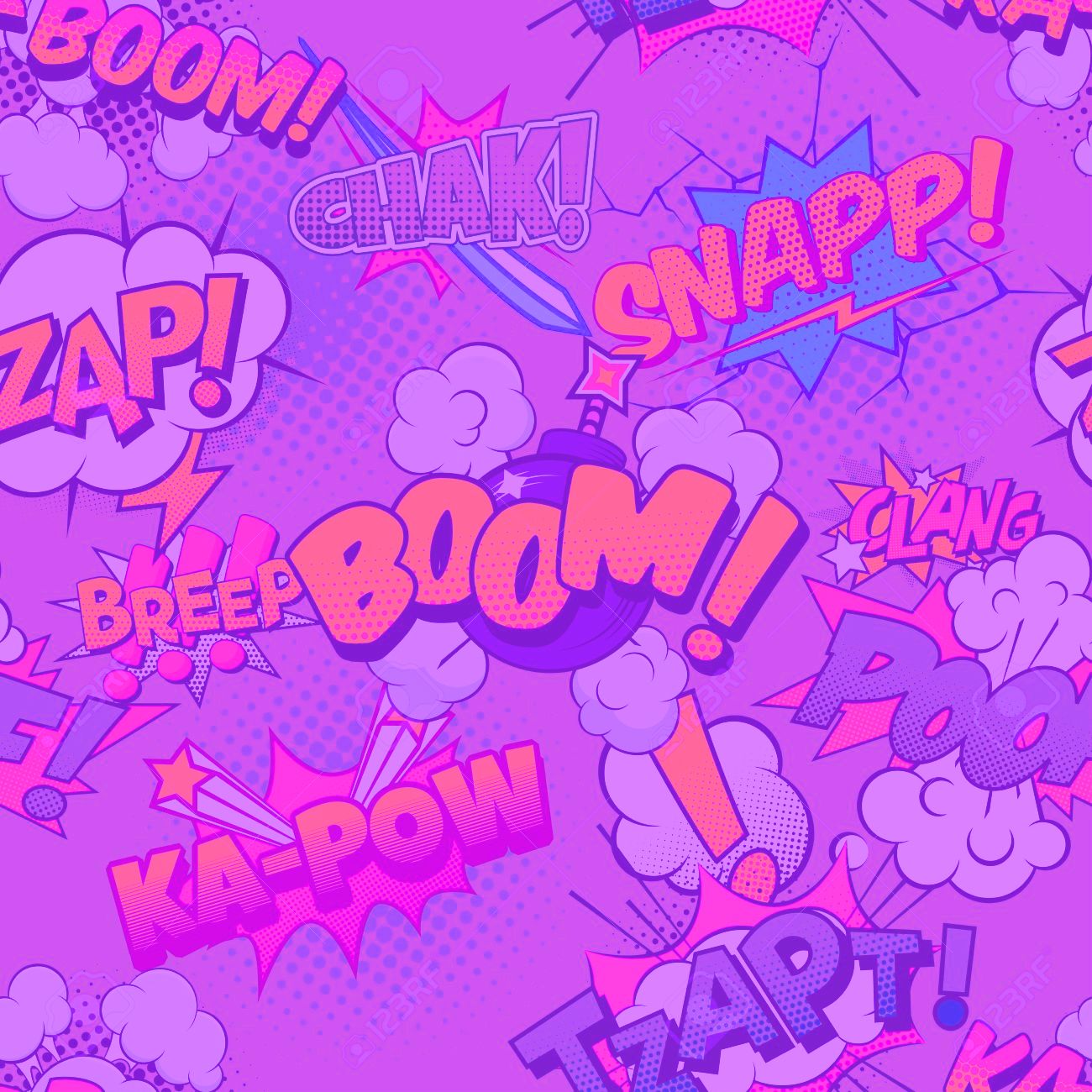 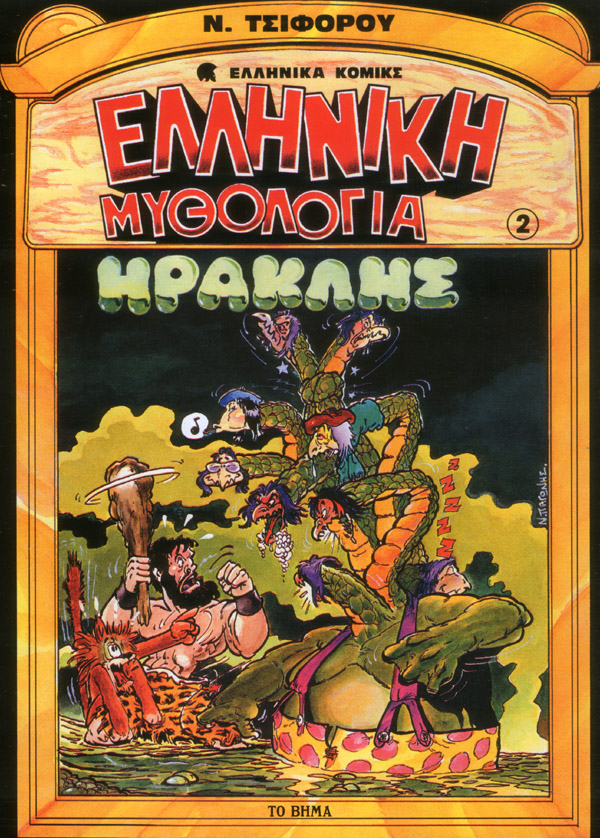 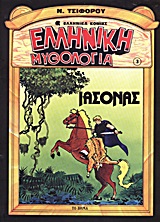 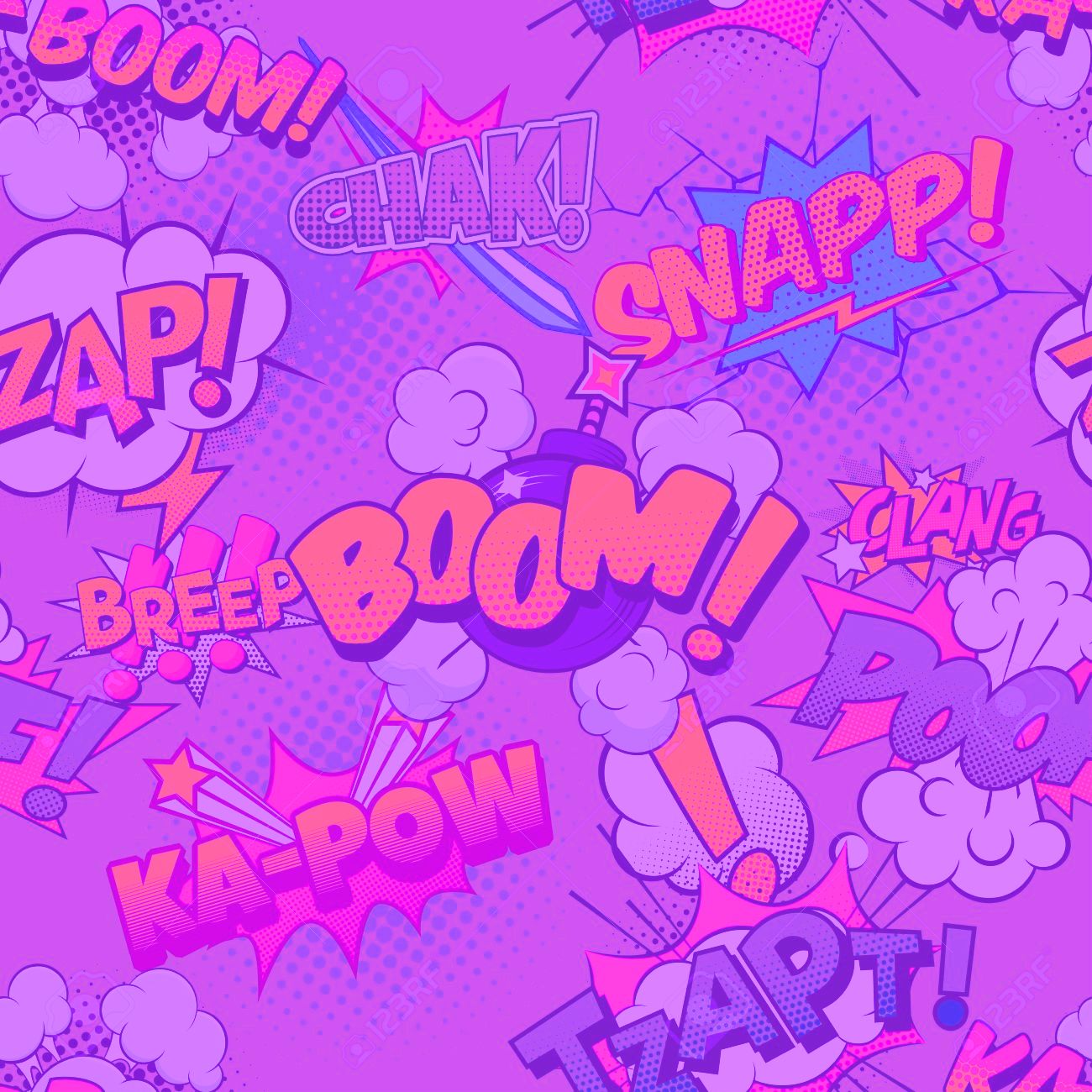 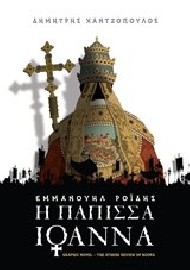 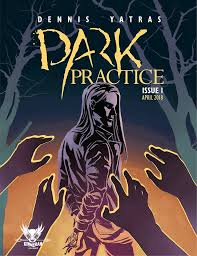 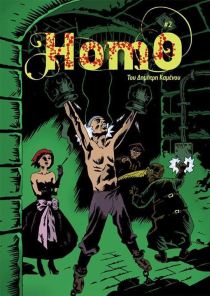 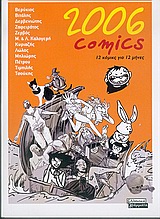 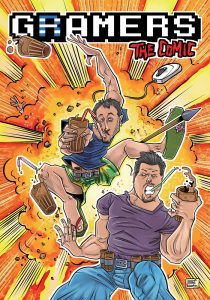 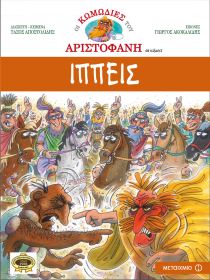 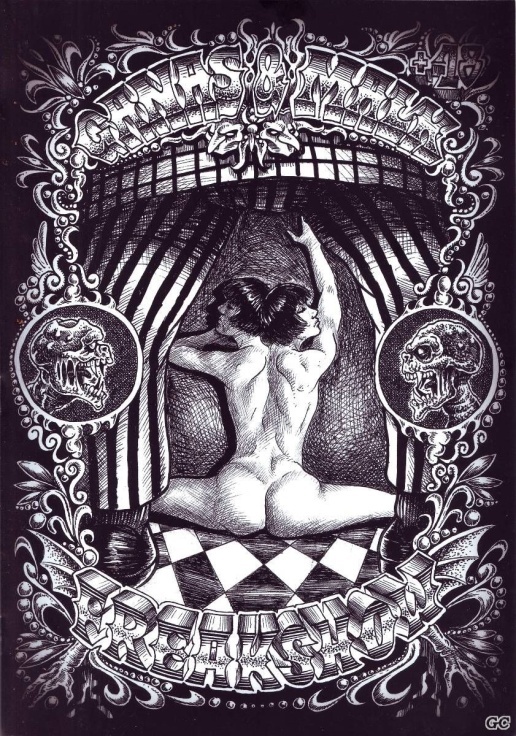 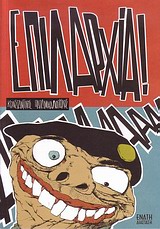 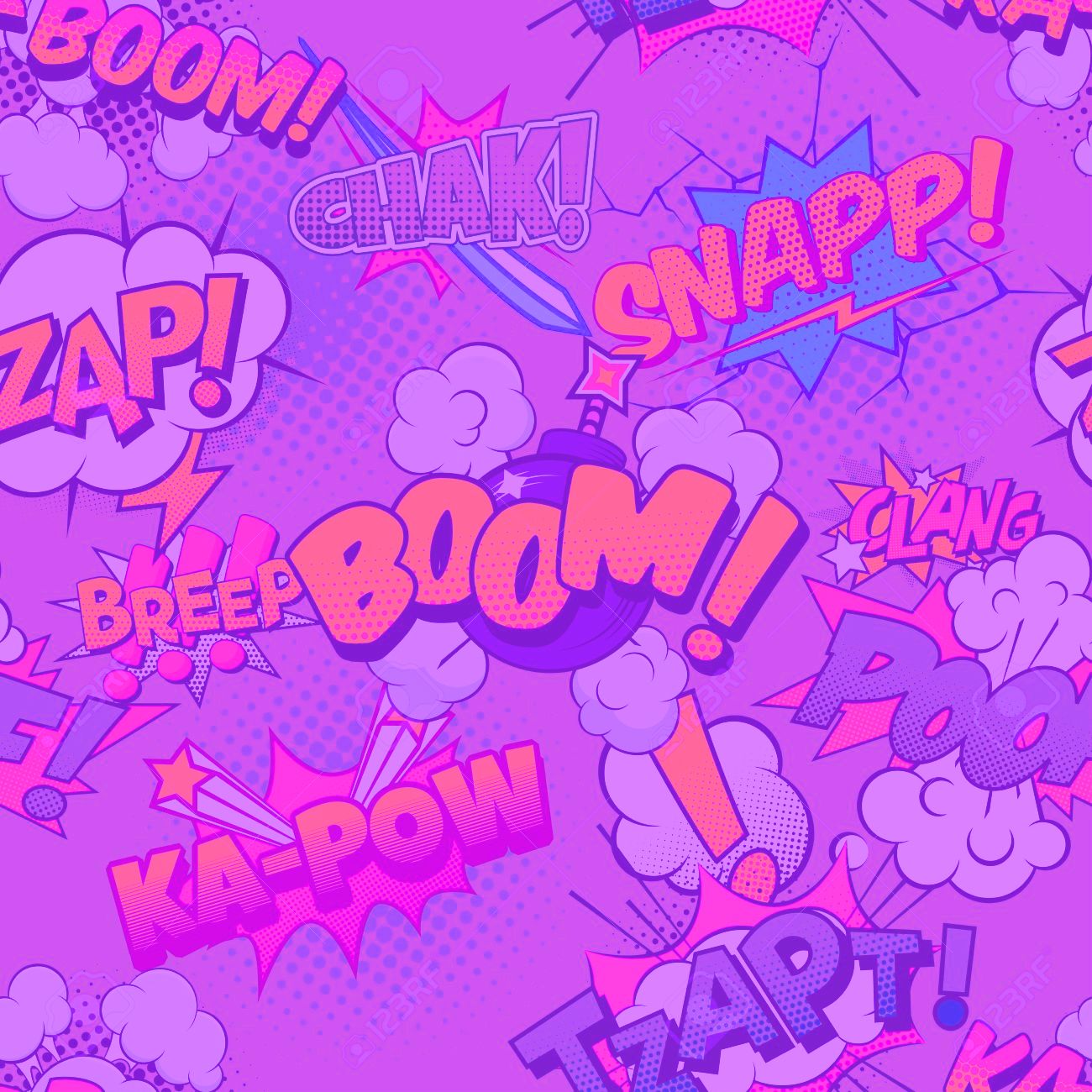 COMIC CONVENTION
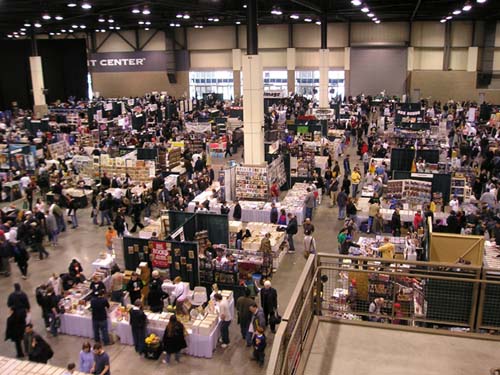 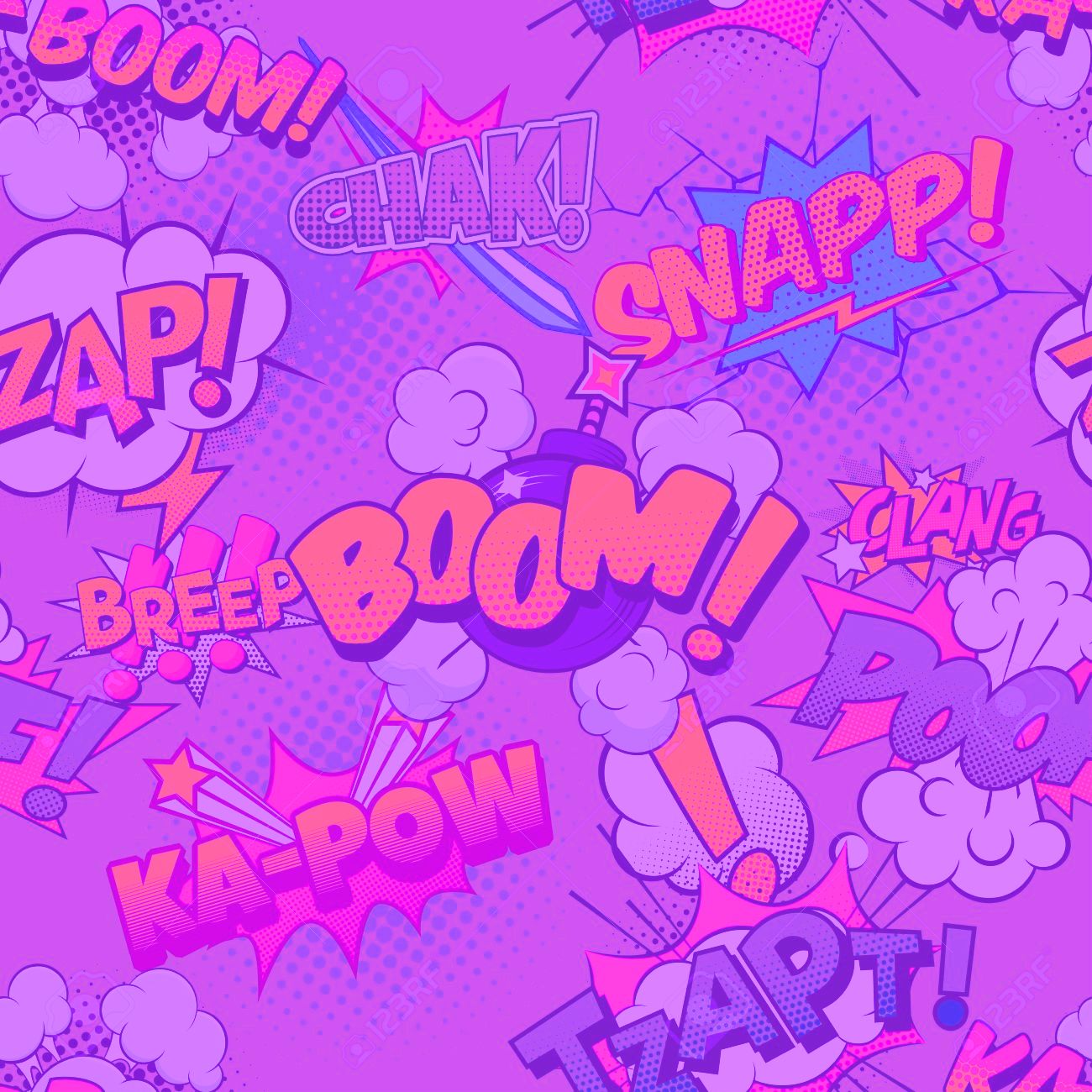 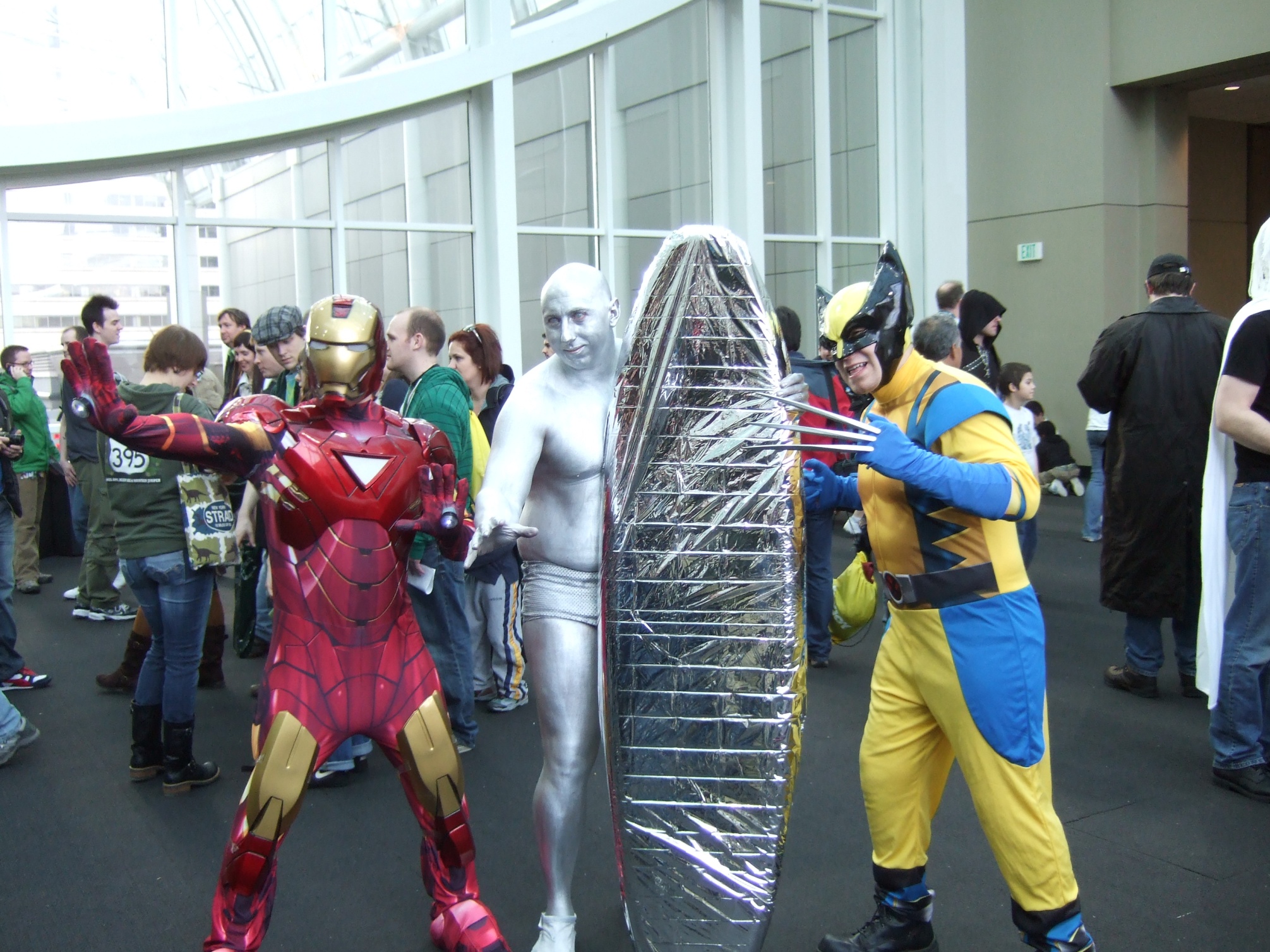 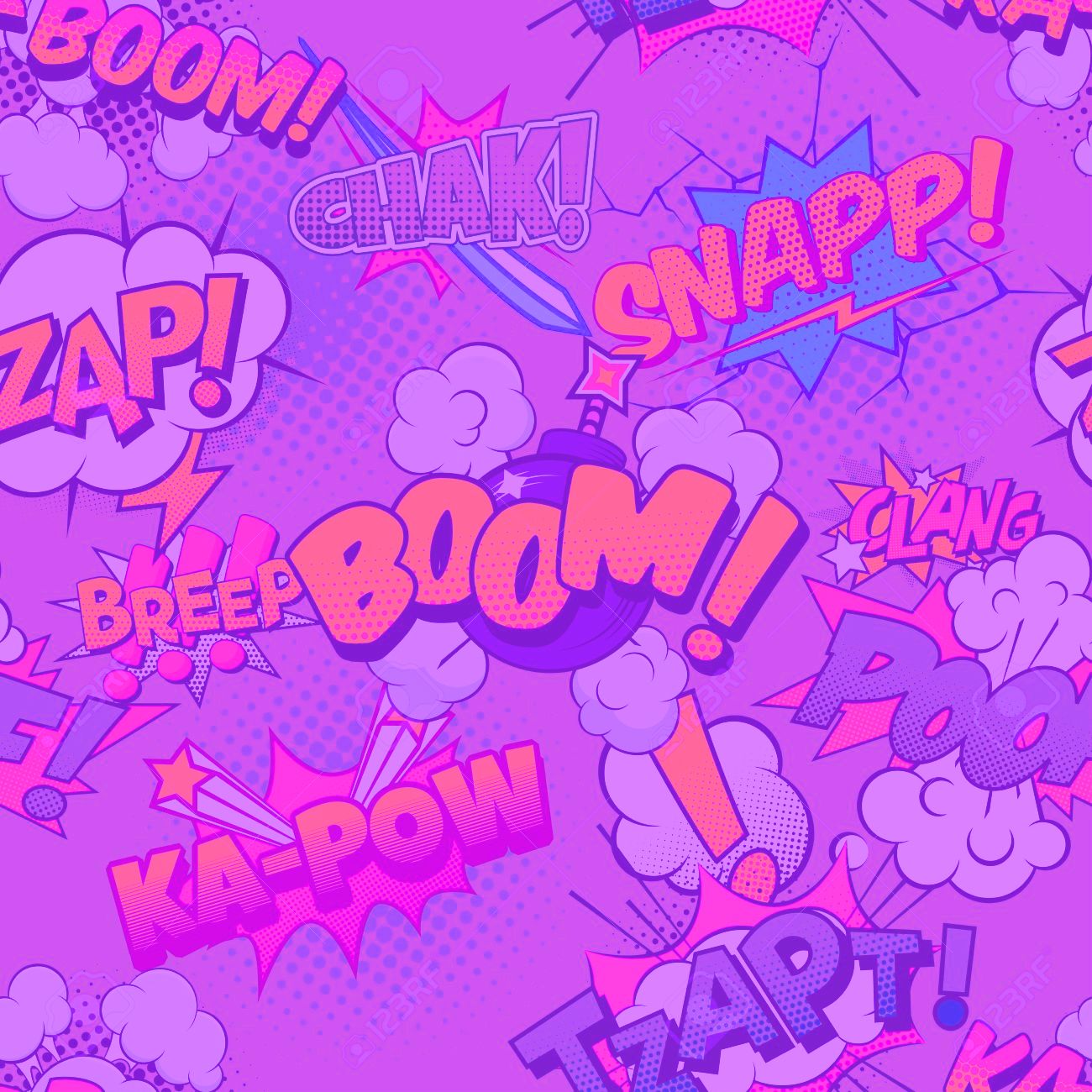 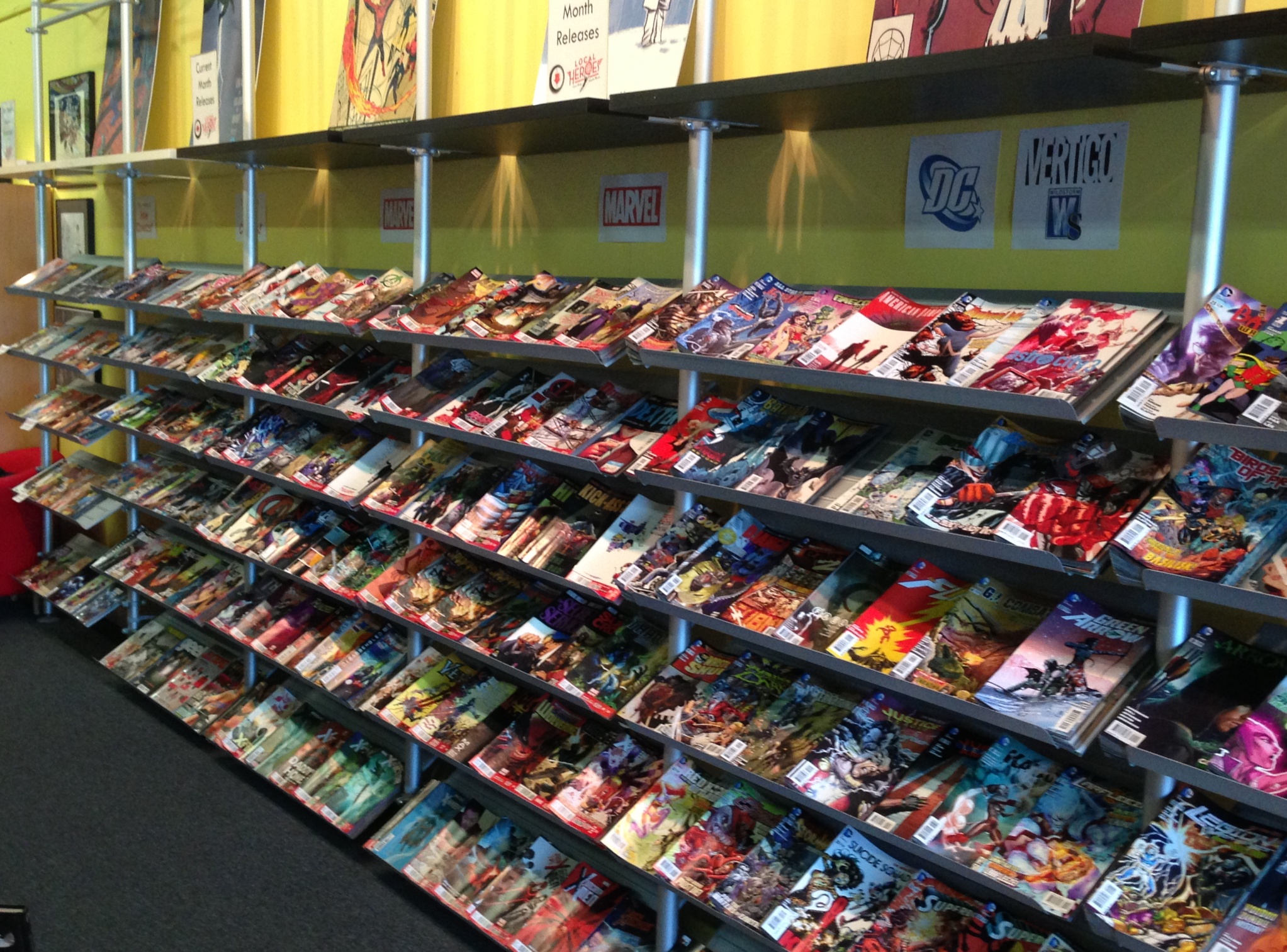 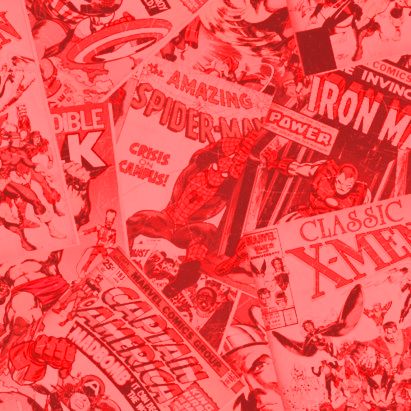 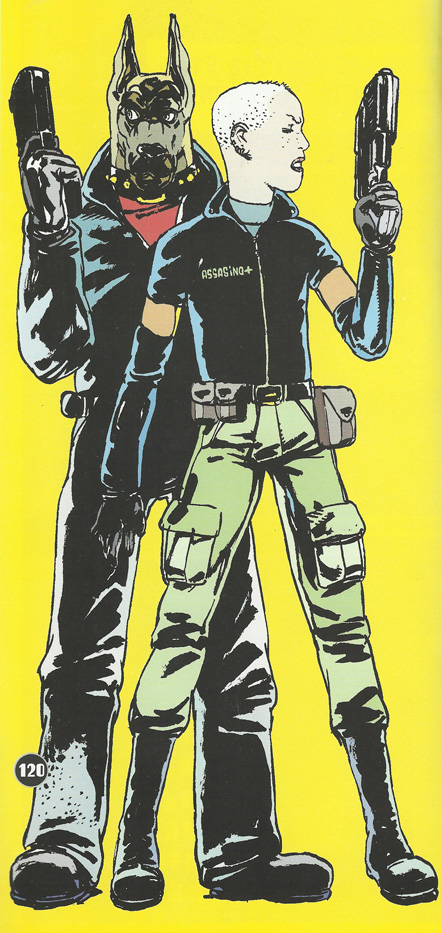 -ΣΑΣ   ΕΥΧΑΡΙΣΤΩ   ΠΟΛΥ!!!
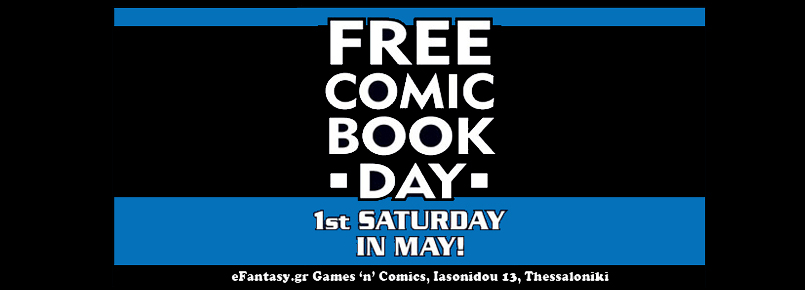